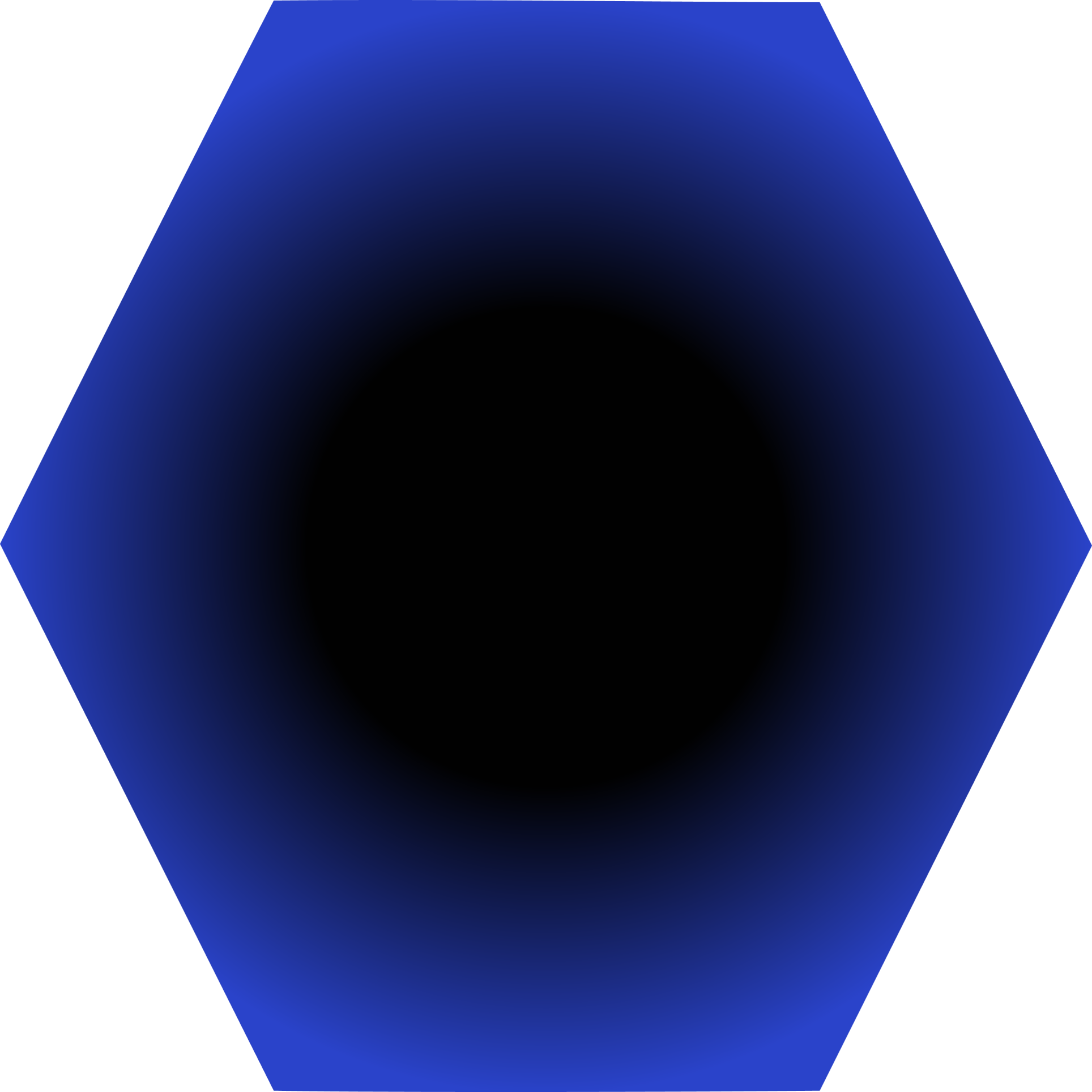 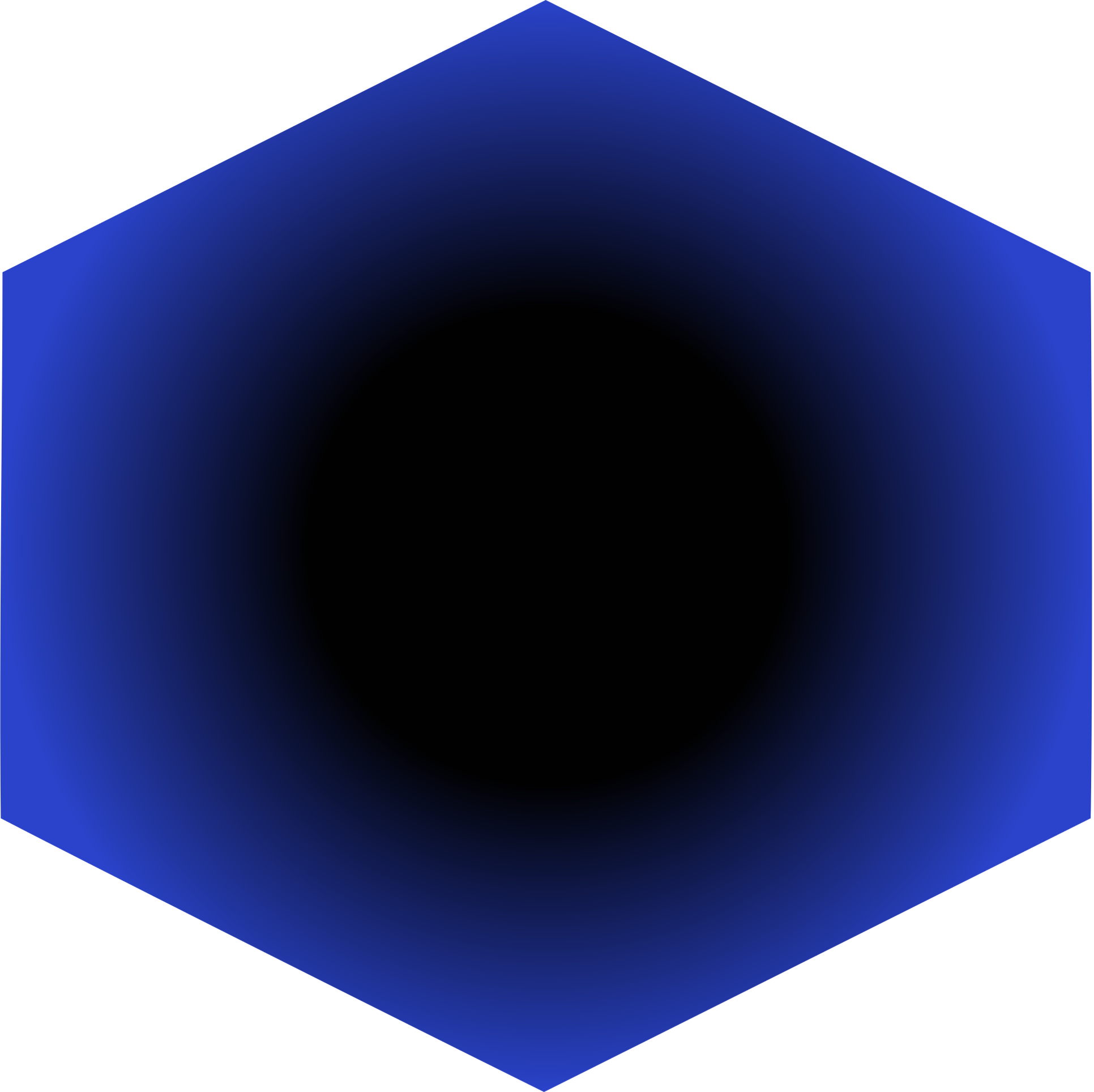 Transformation PAPCAR
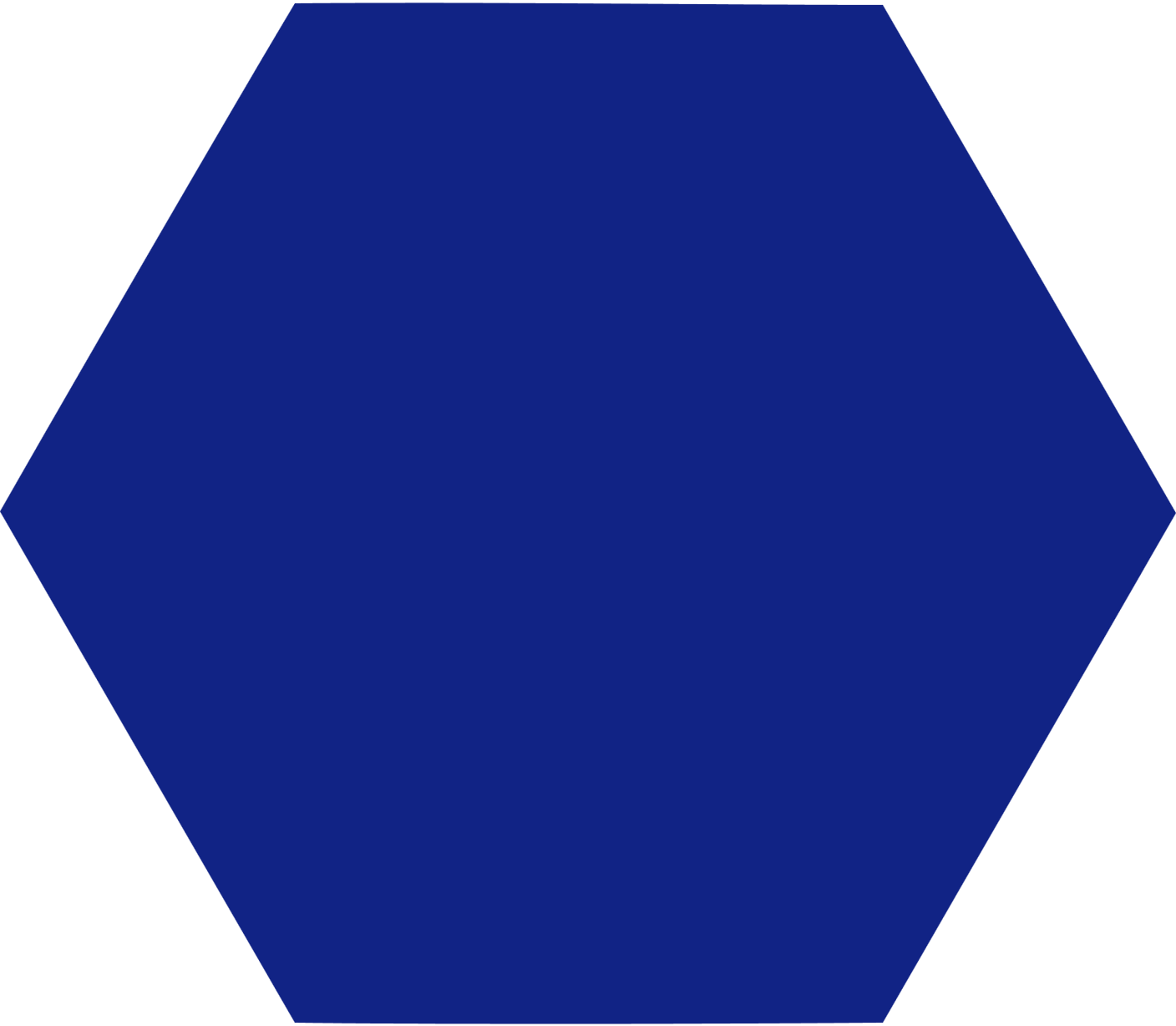 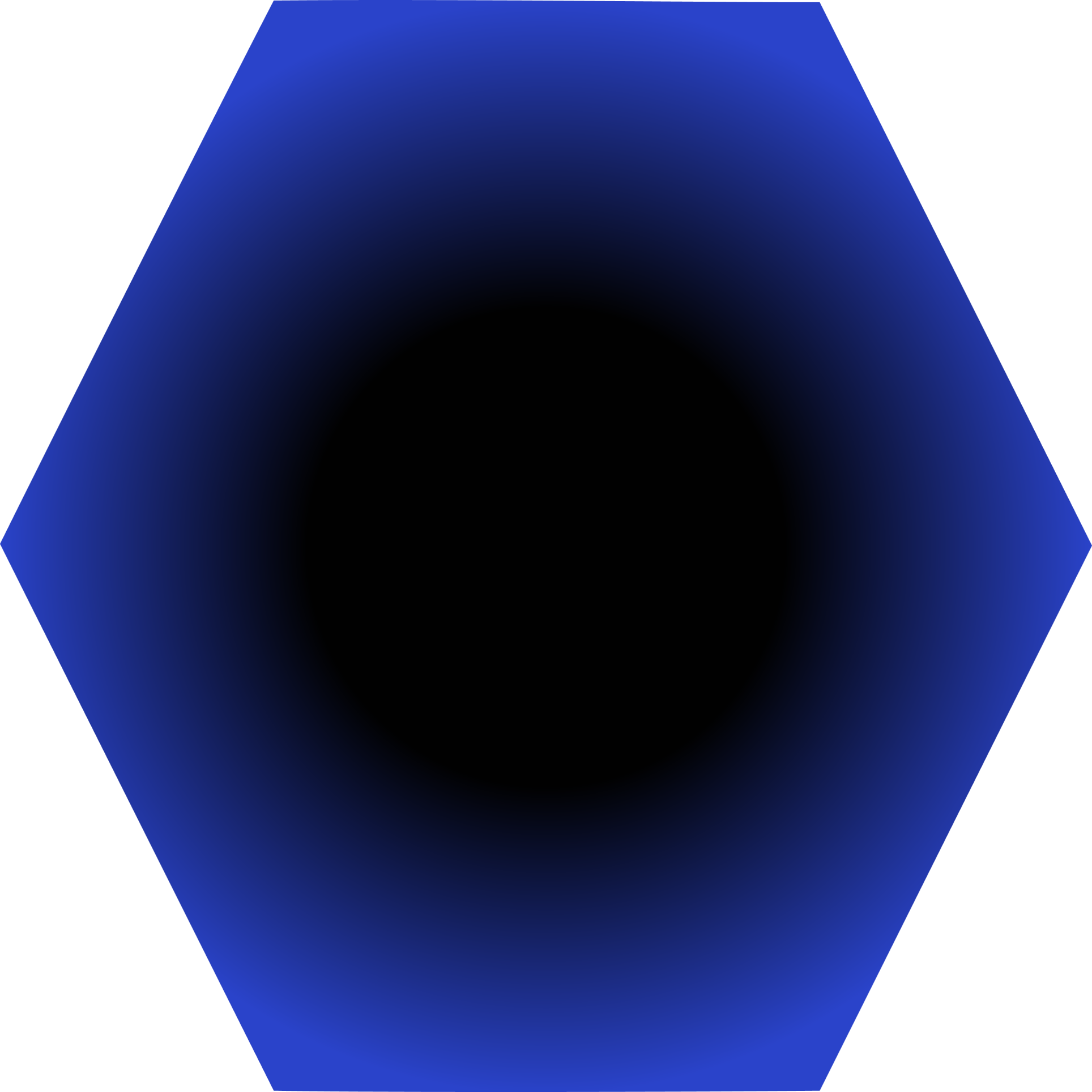 Qui suis je ?
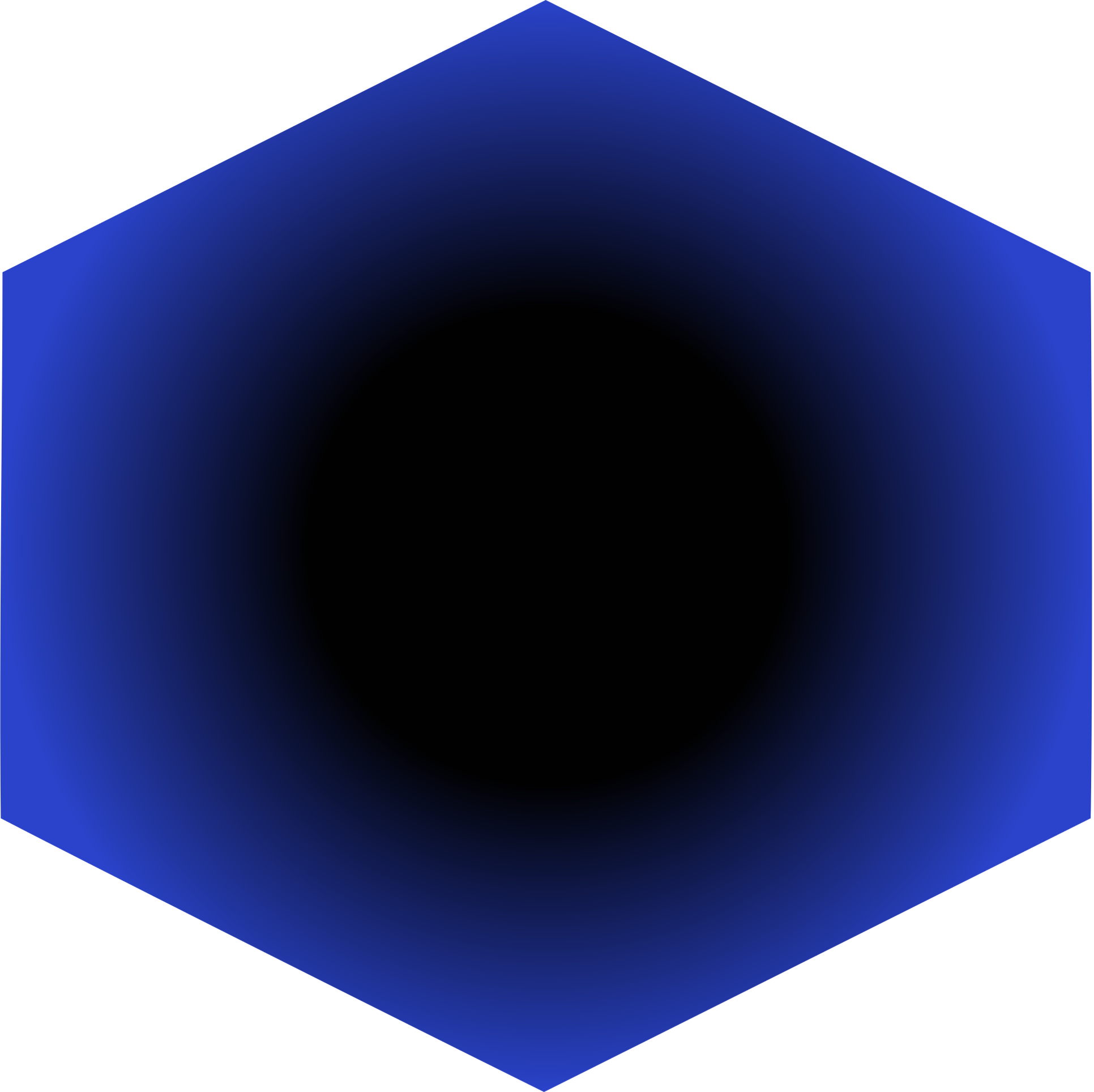 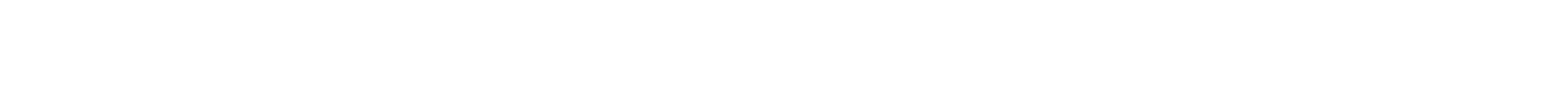 PAPCAR
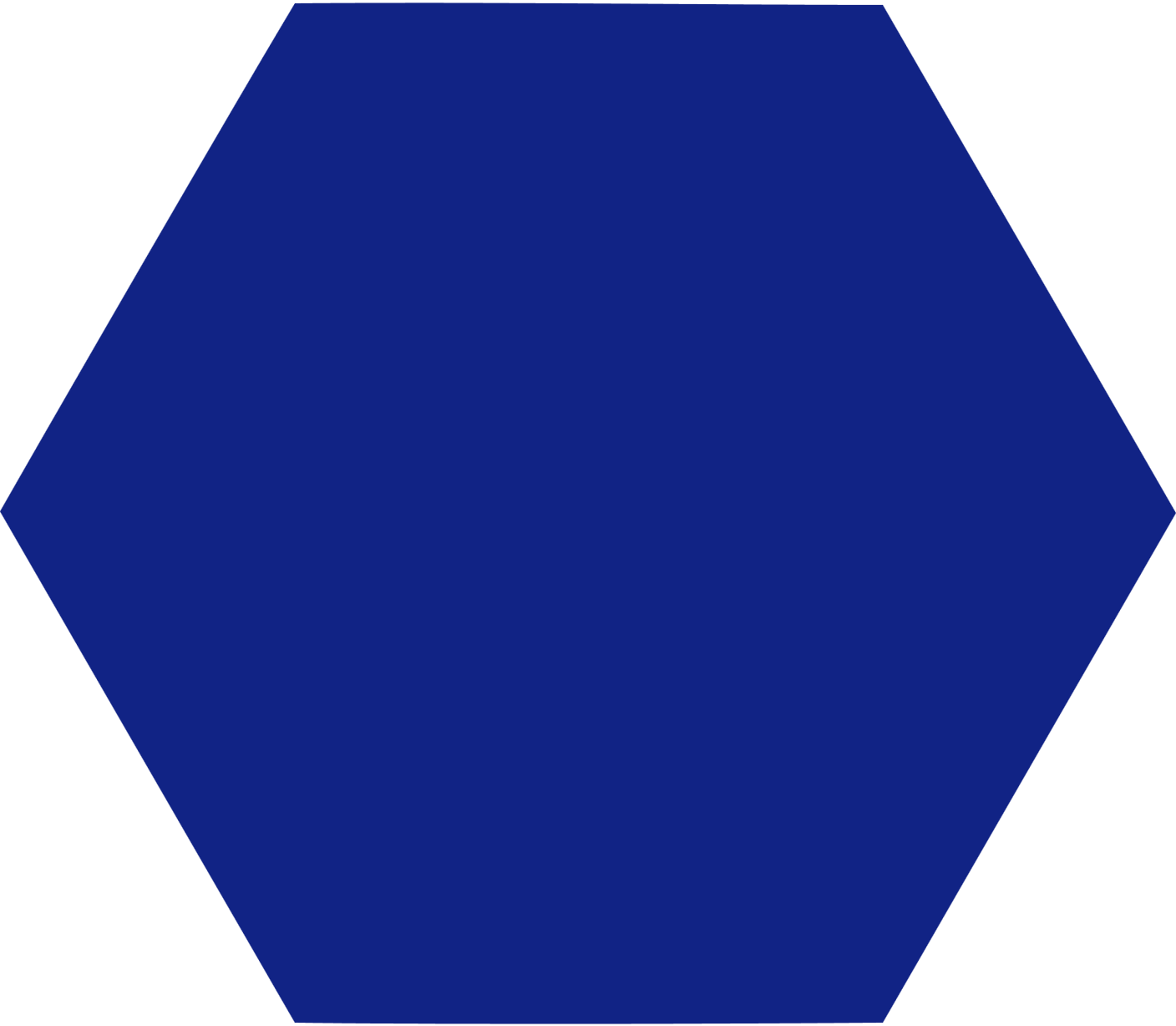 Transformation PAPCAR
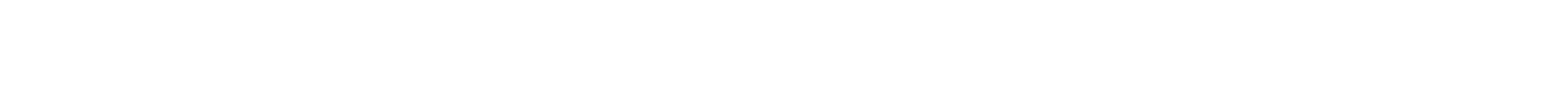 Qui êtes vous ?
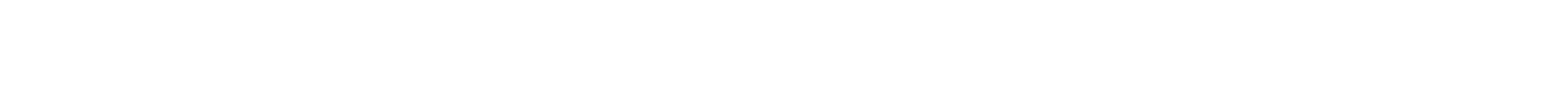 Ressources
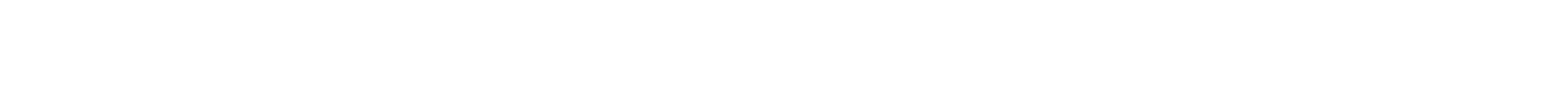 Cahier des charges
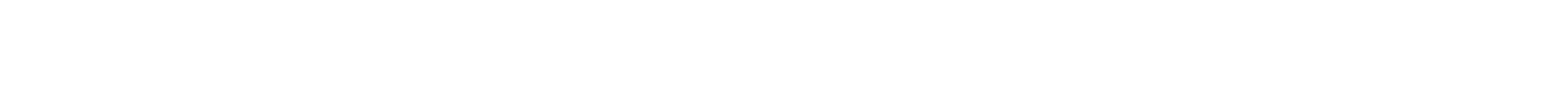 Roadmap
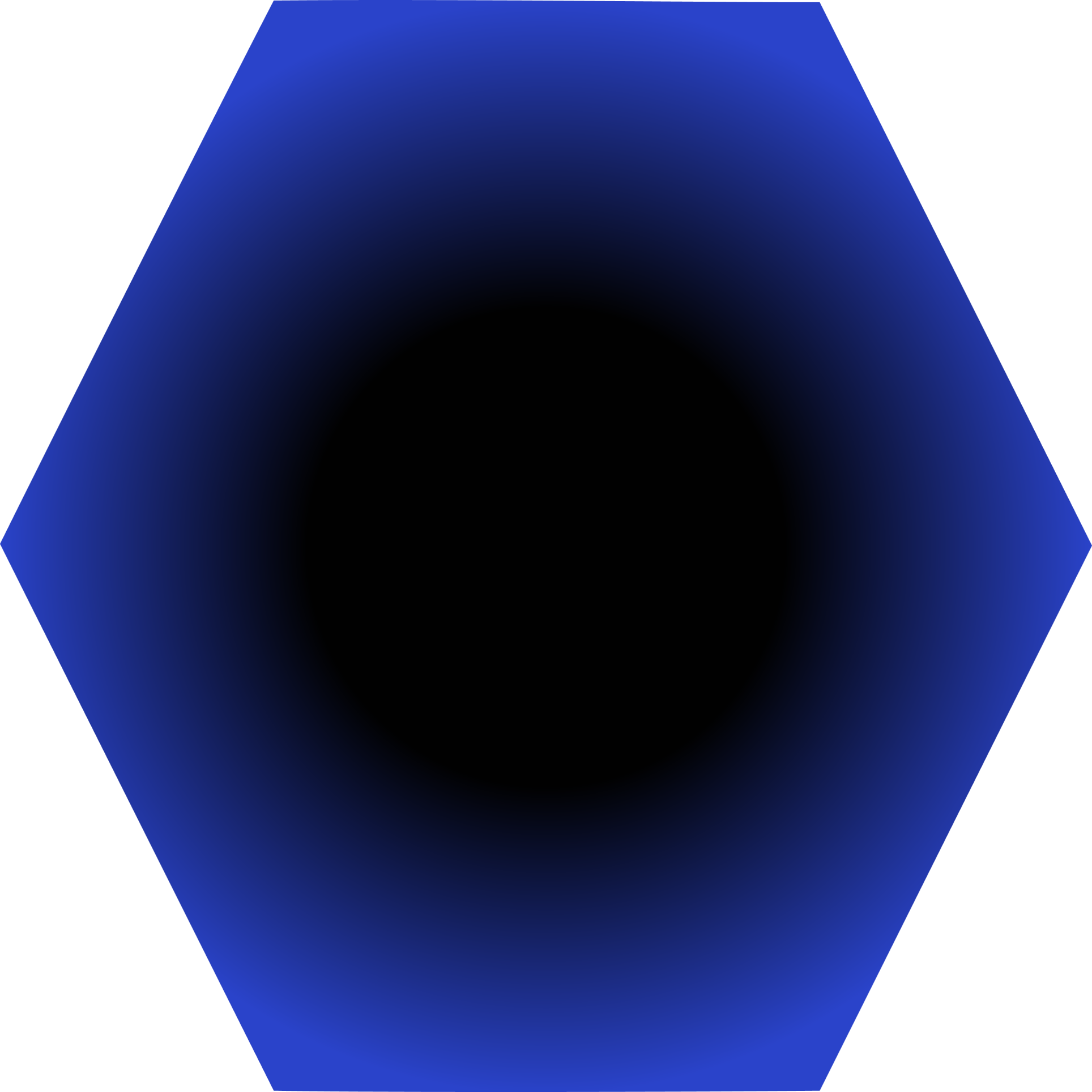 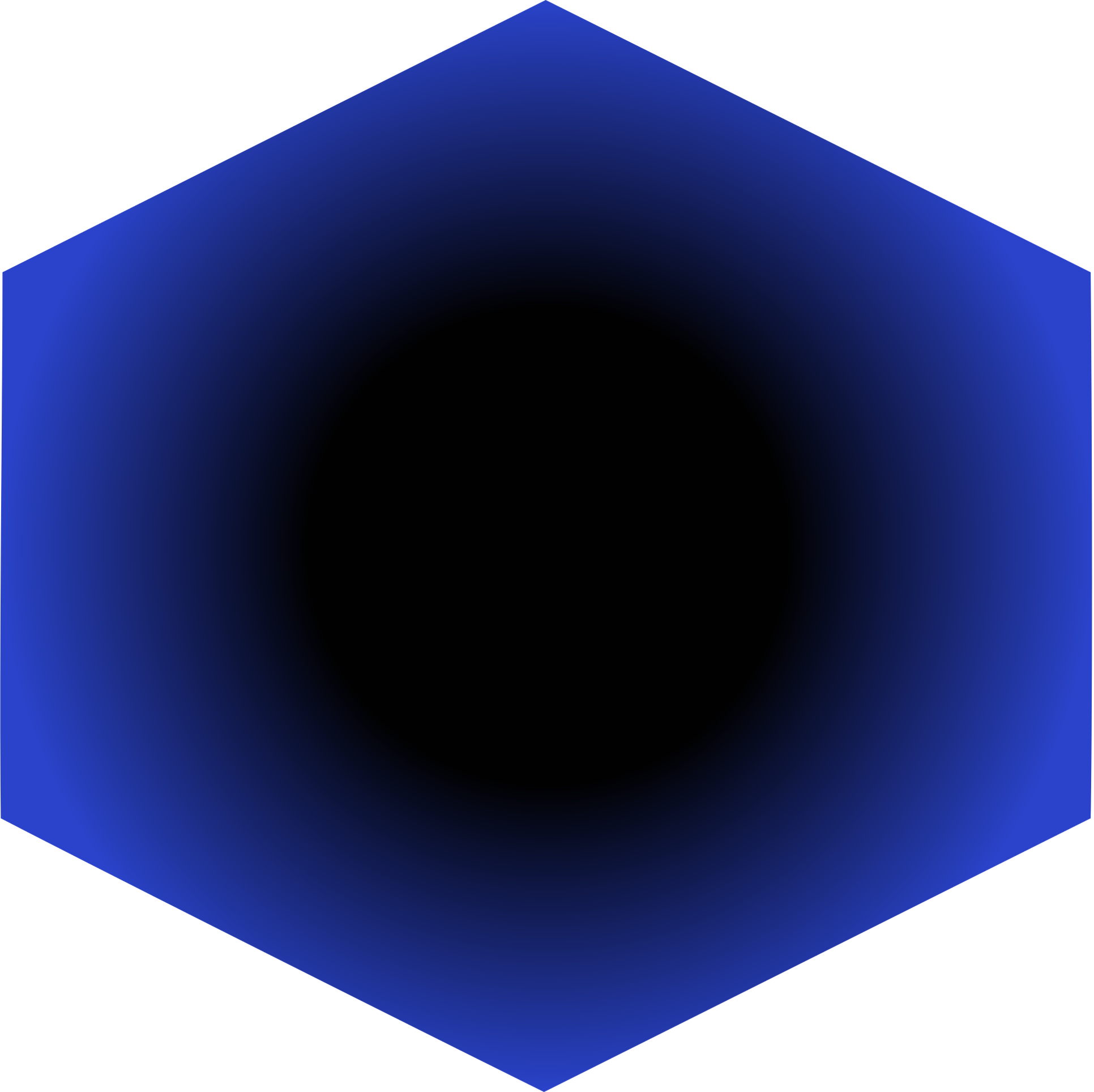 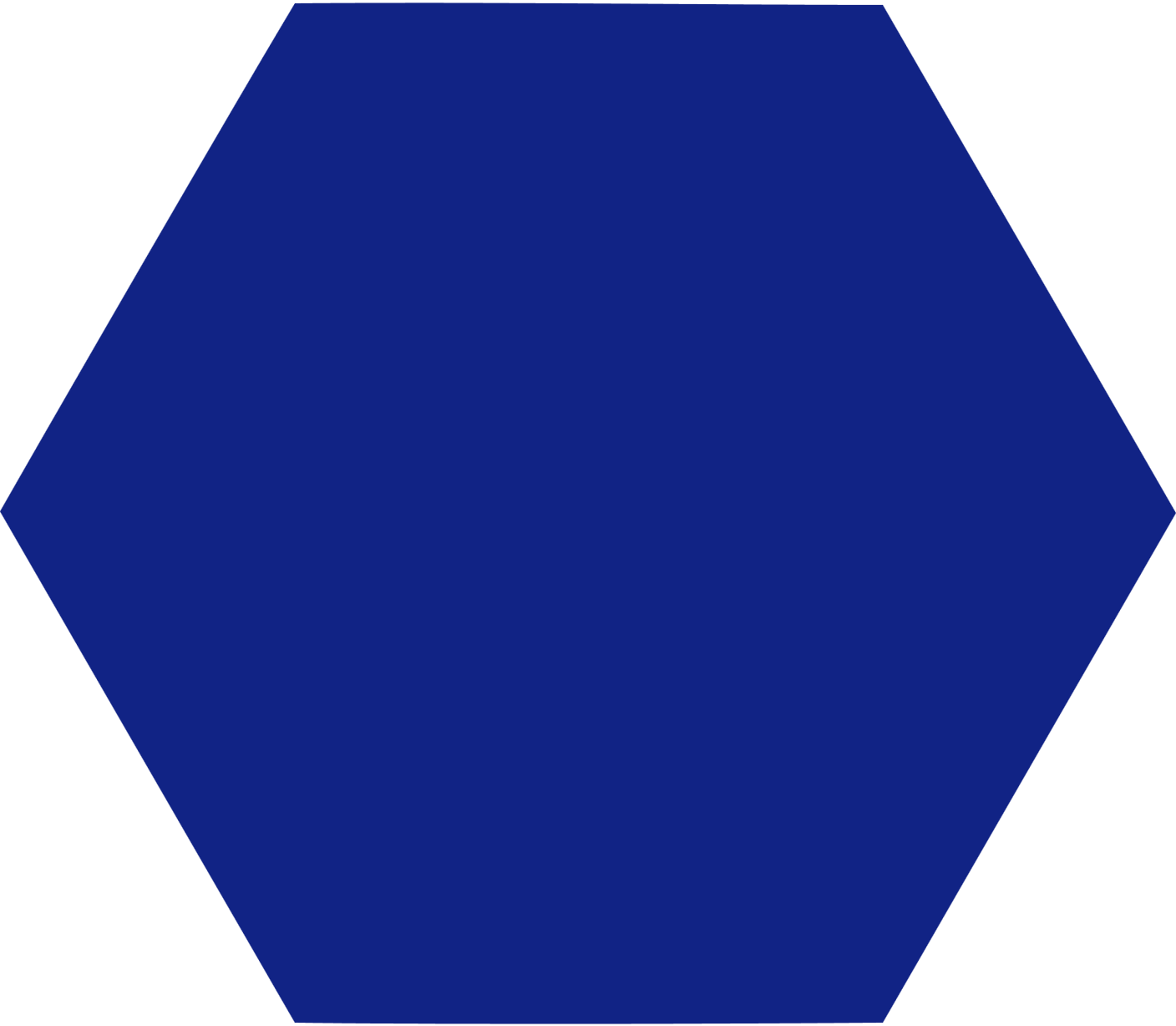 Qui suis je ?
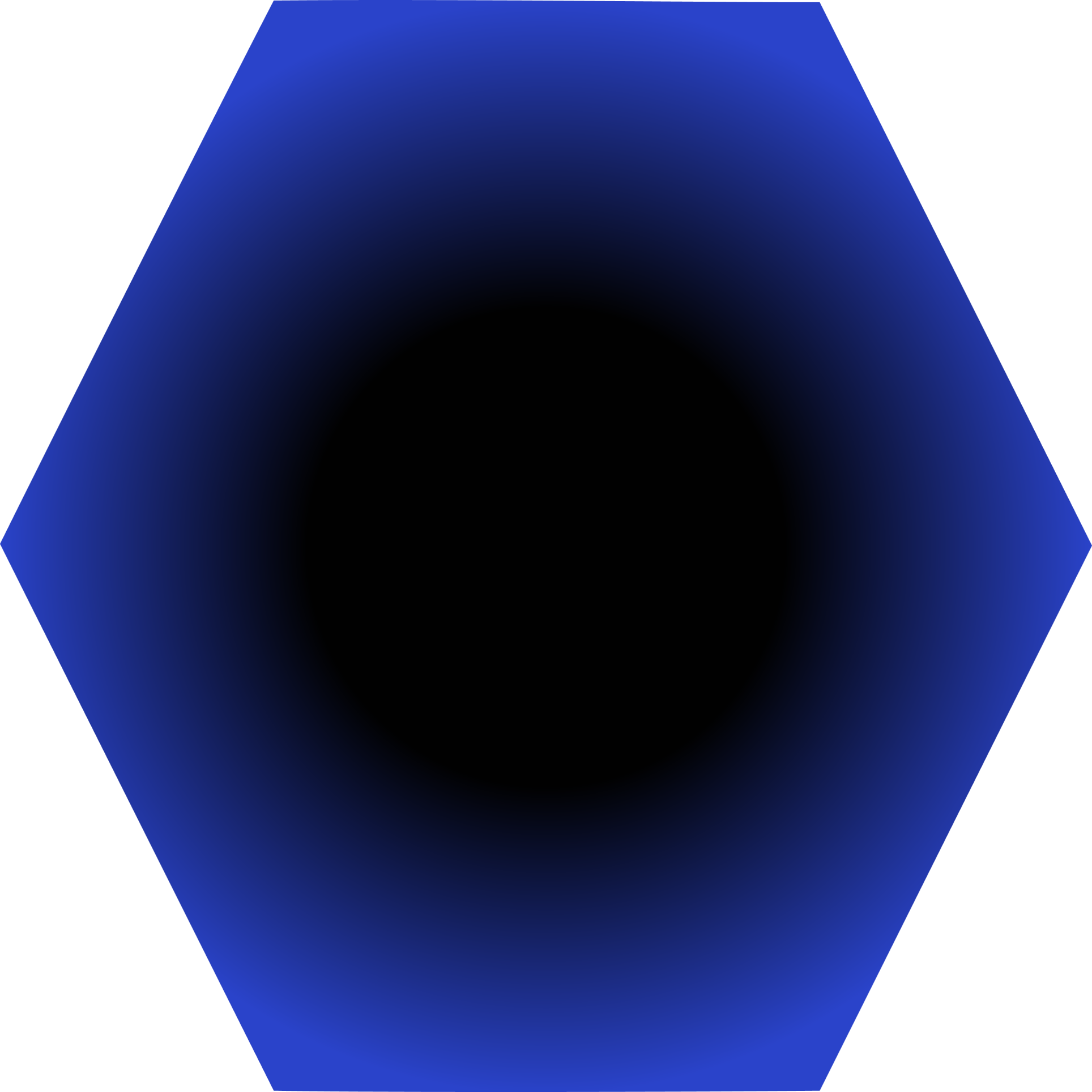 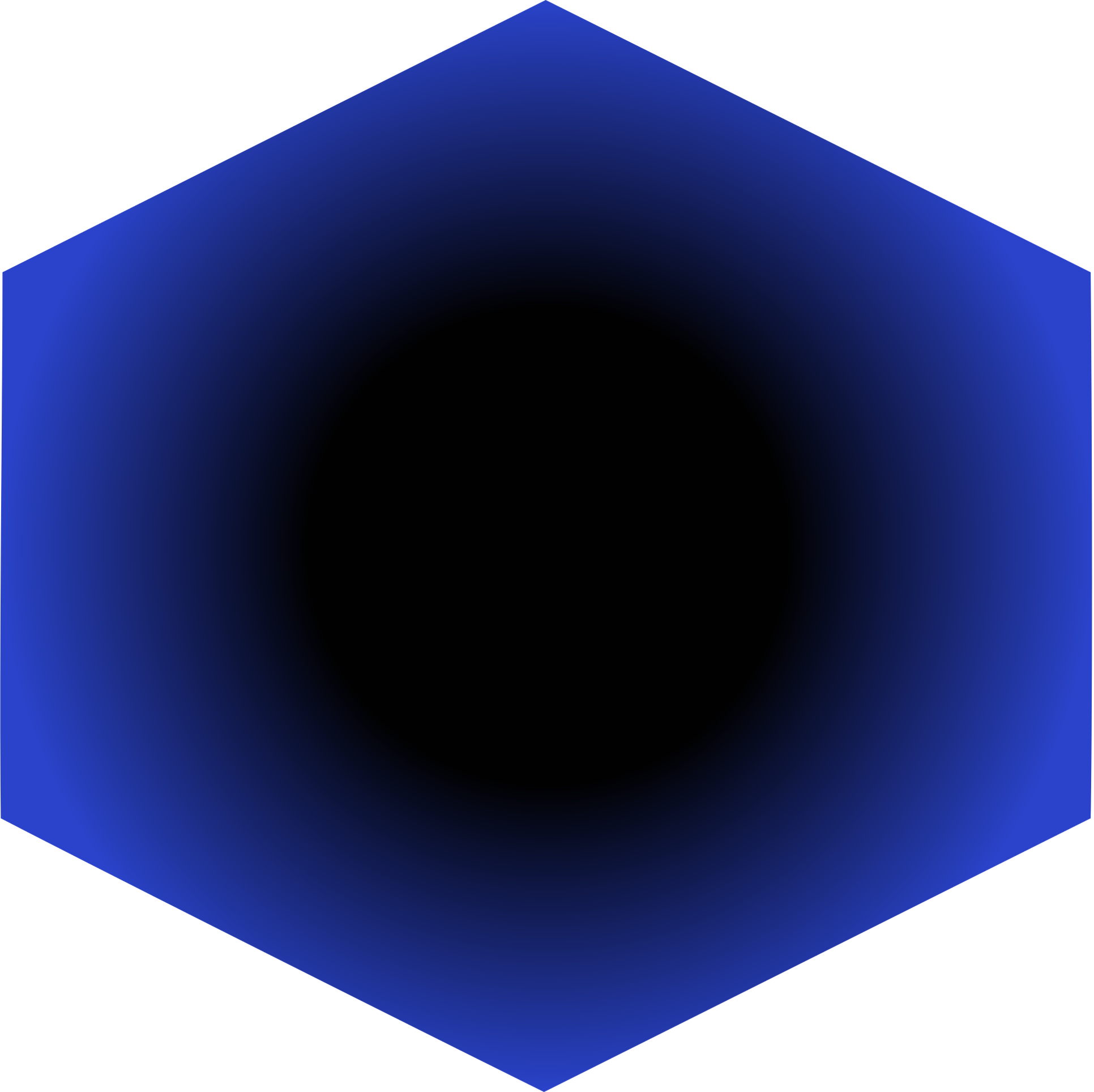 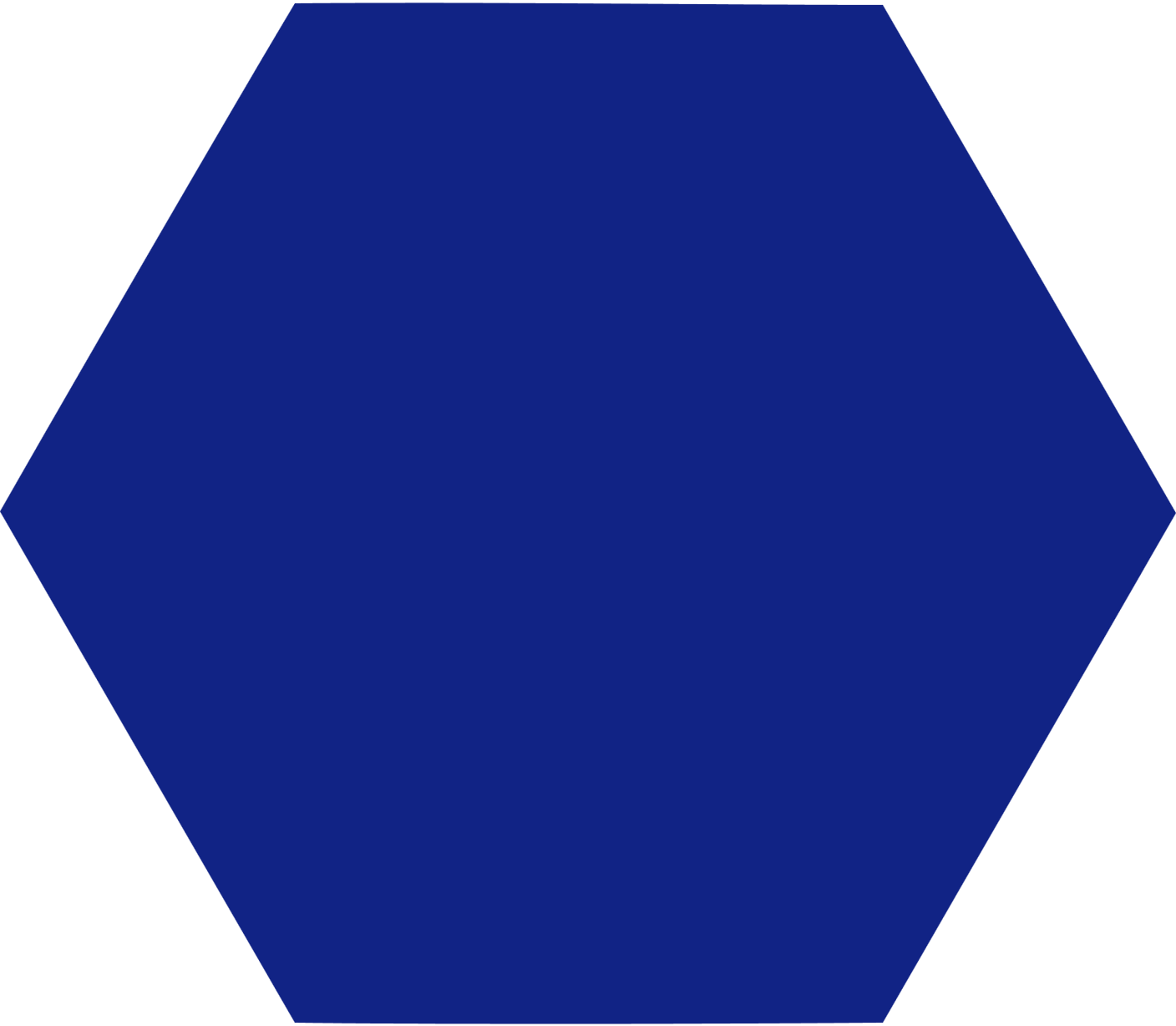 Qui suis je ?
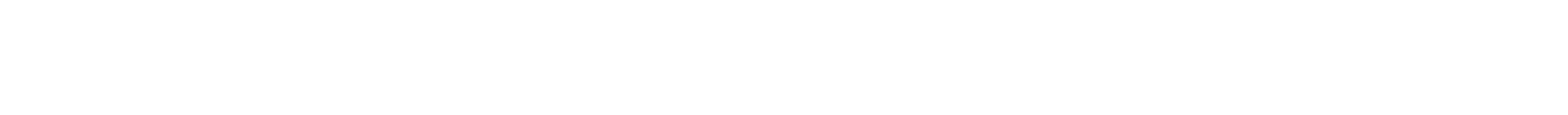 Je représente la Société PAPCAR
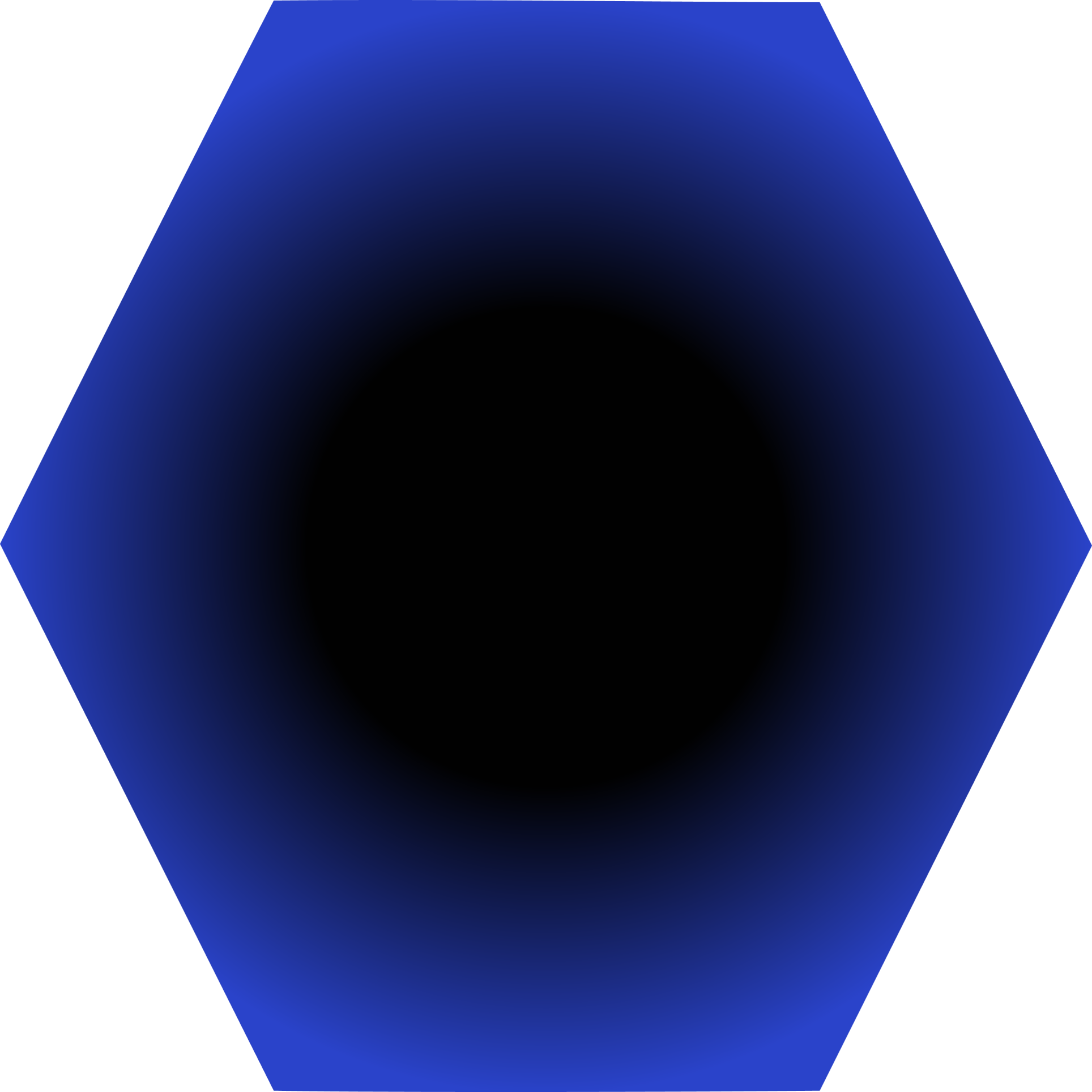 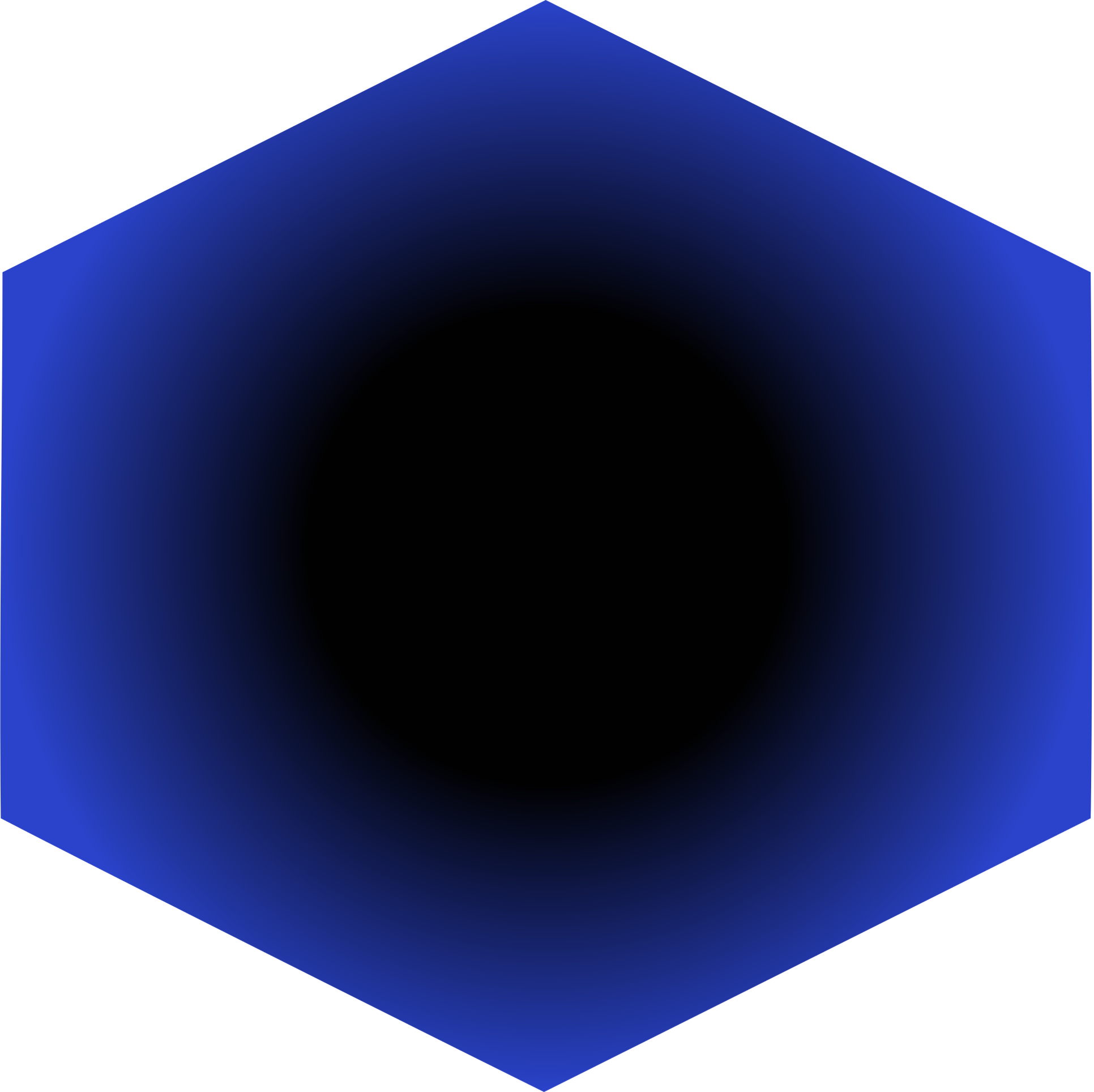 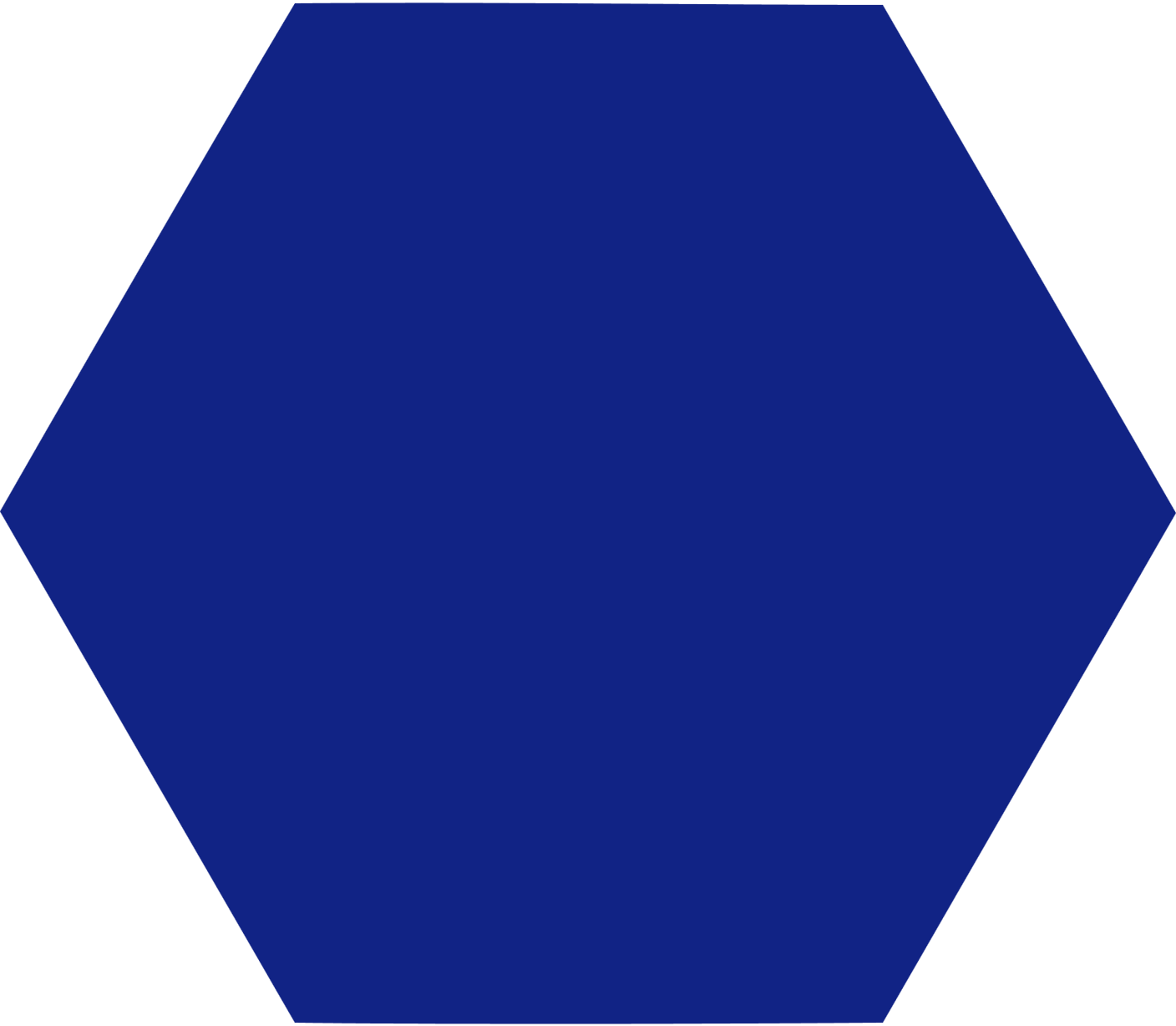 Qui suis je ?
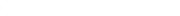 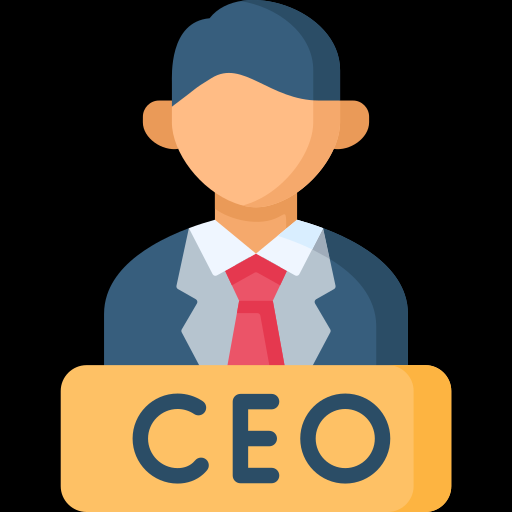 Je représente la Société PAPCAR
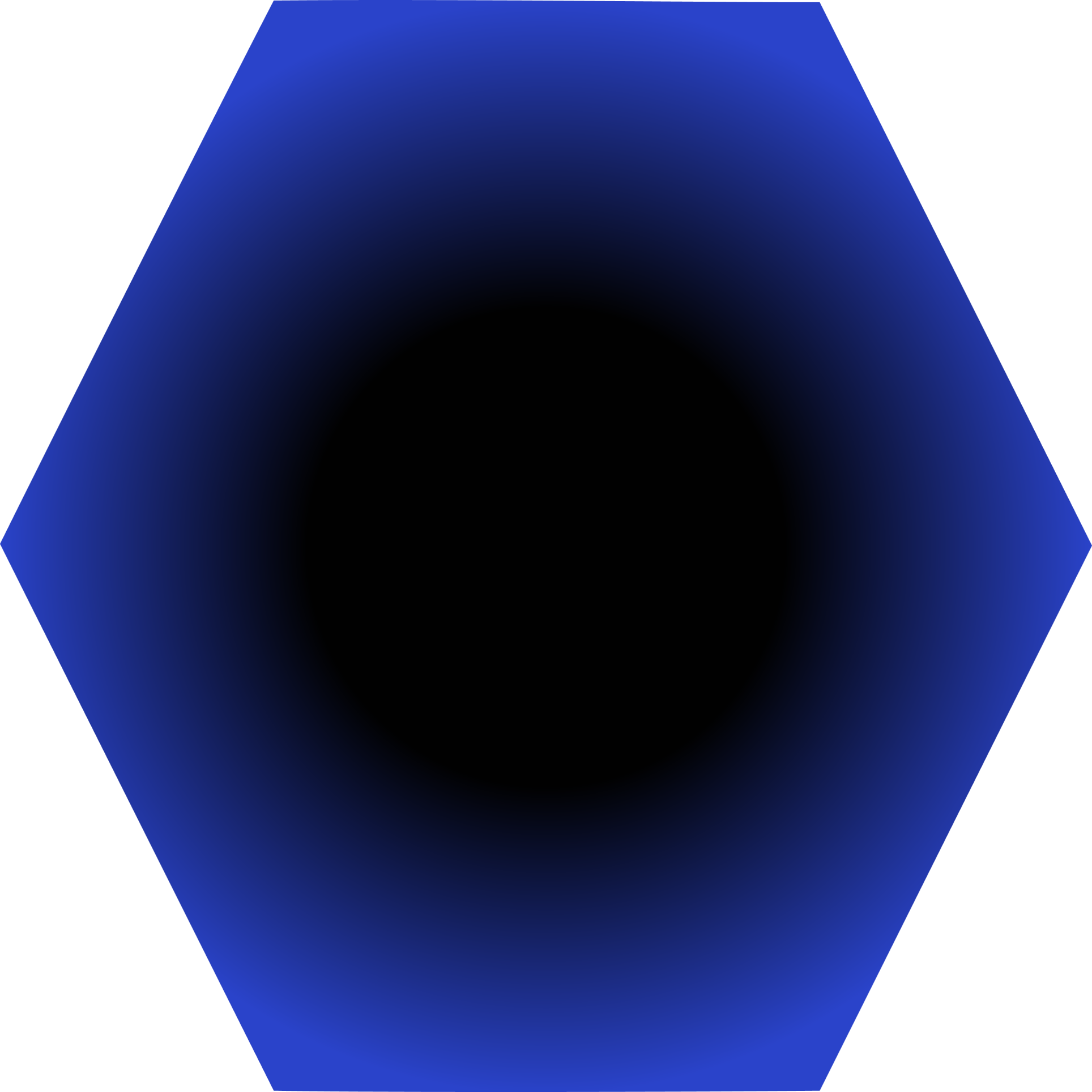 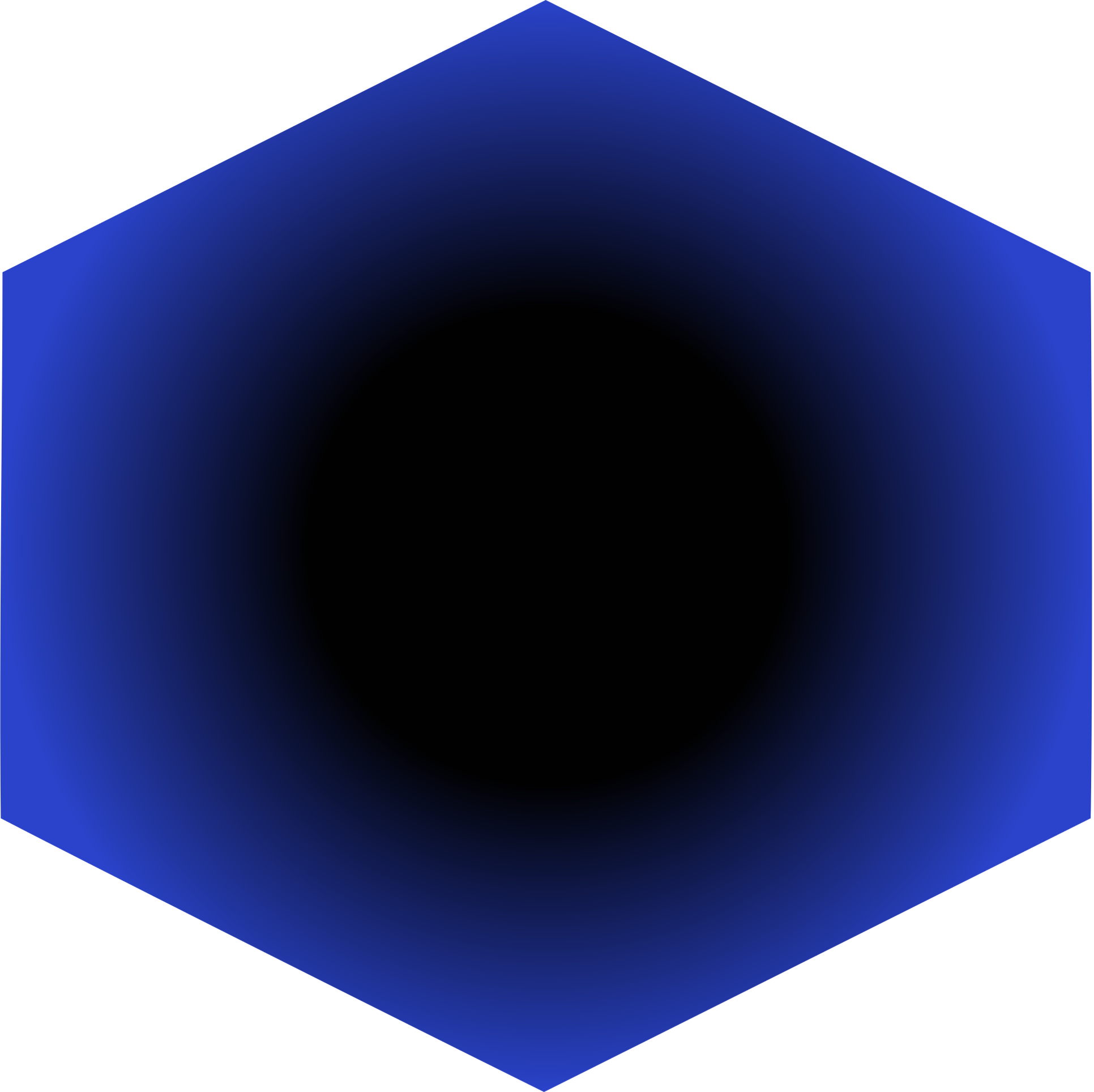 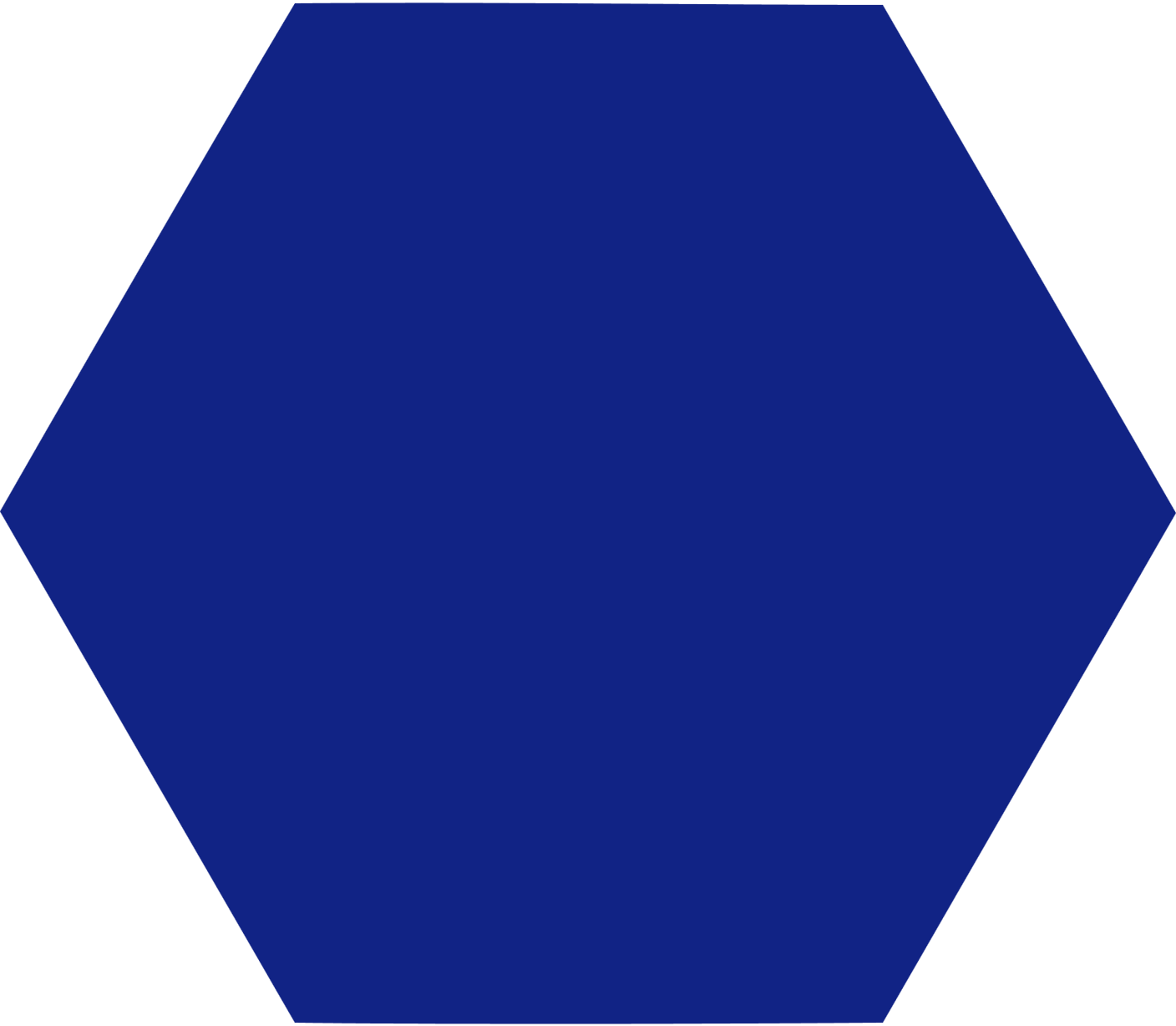 PAPCAR
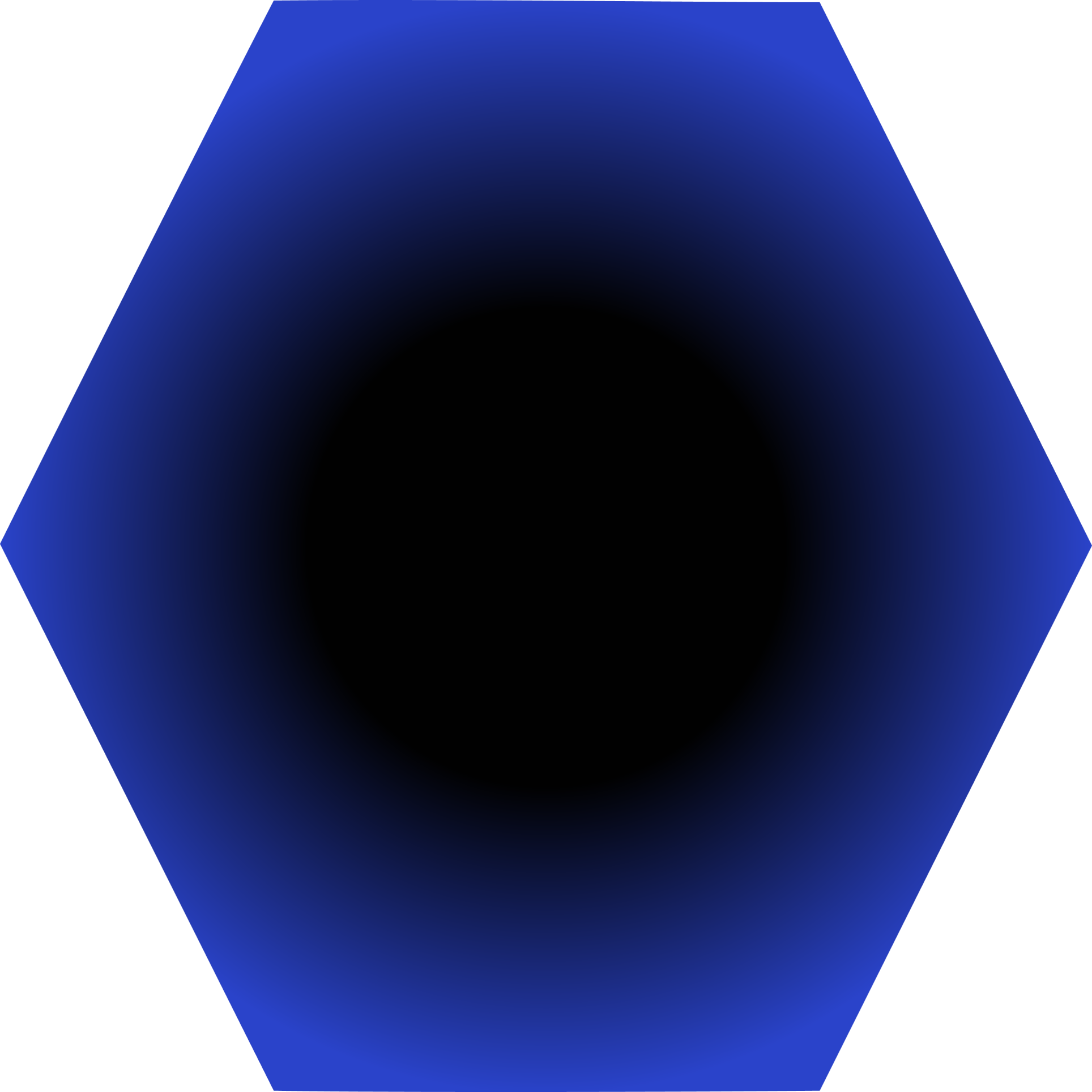 Présentation des problèmes
Contexte
Après celà
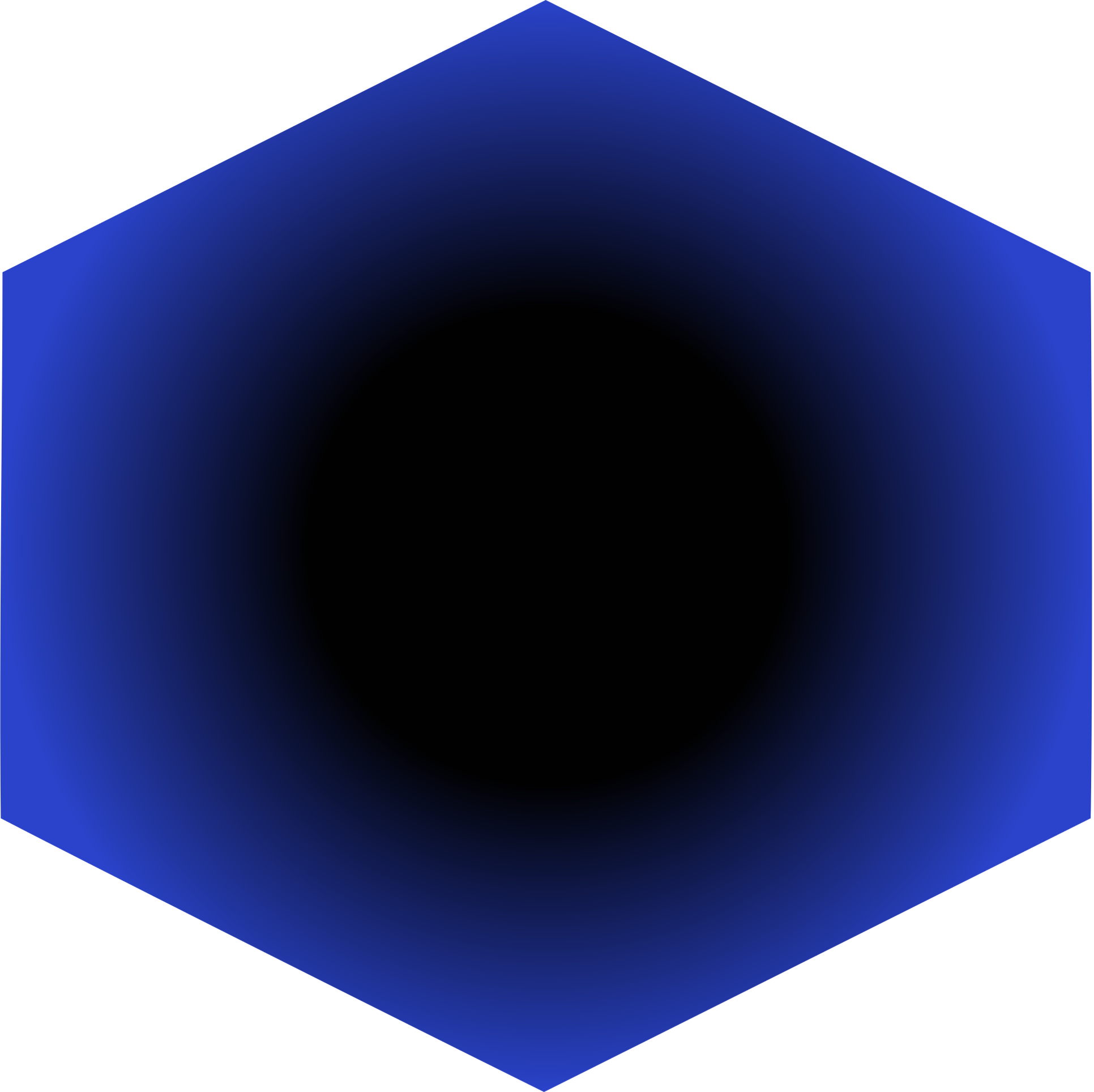 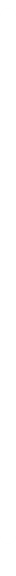 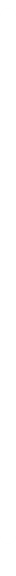 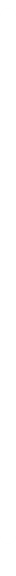 PAPCAR
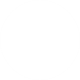 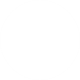 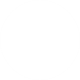 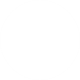 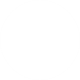 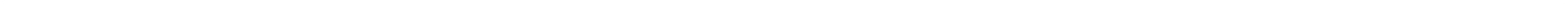 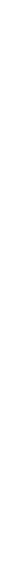 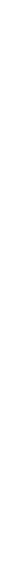 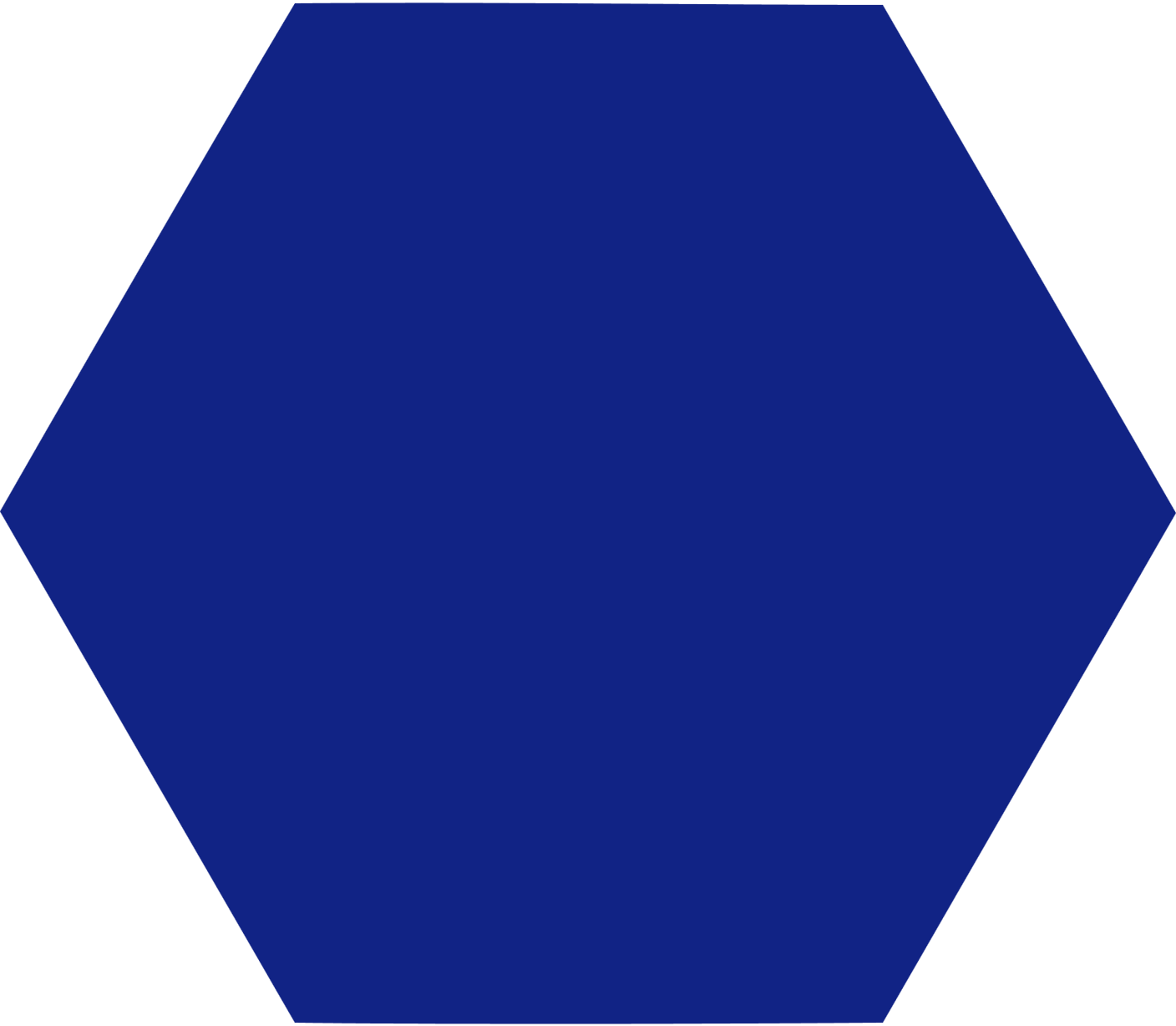 Une opportunité de discussion...
Après des débats... entre les 3 amis, des ...
PAPCAR
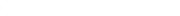 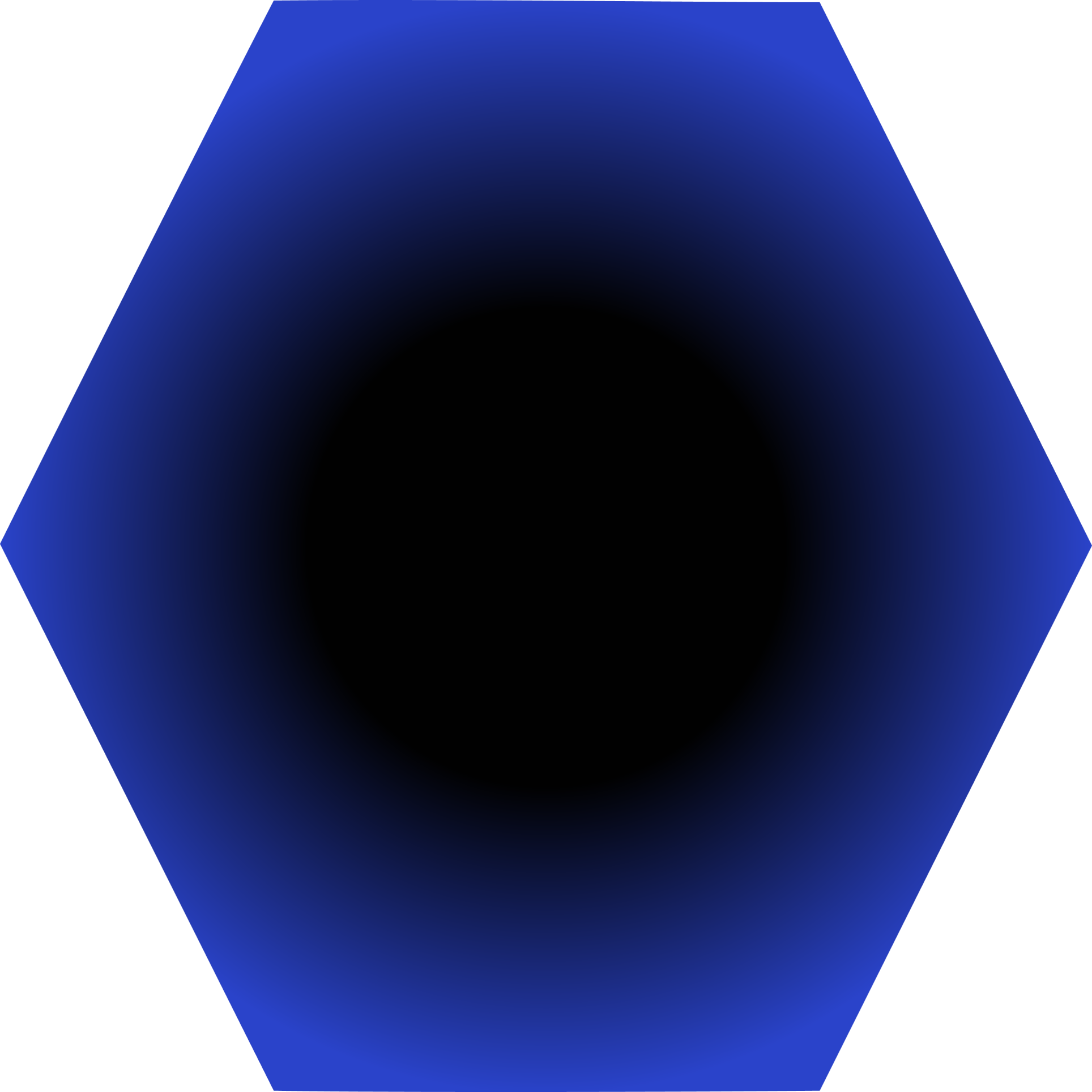 Contexte
Présentation des problèmes
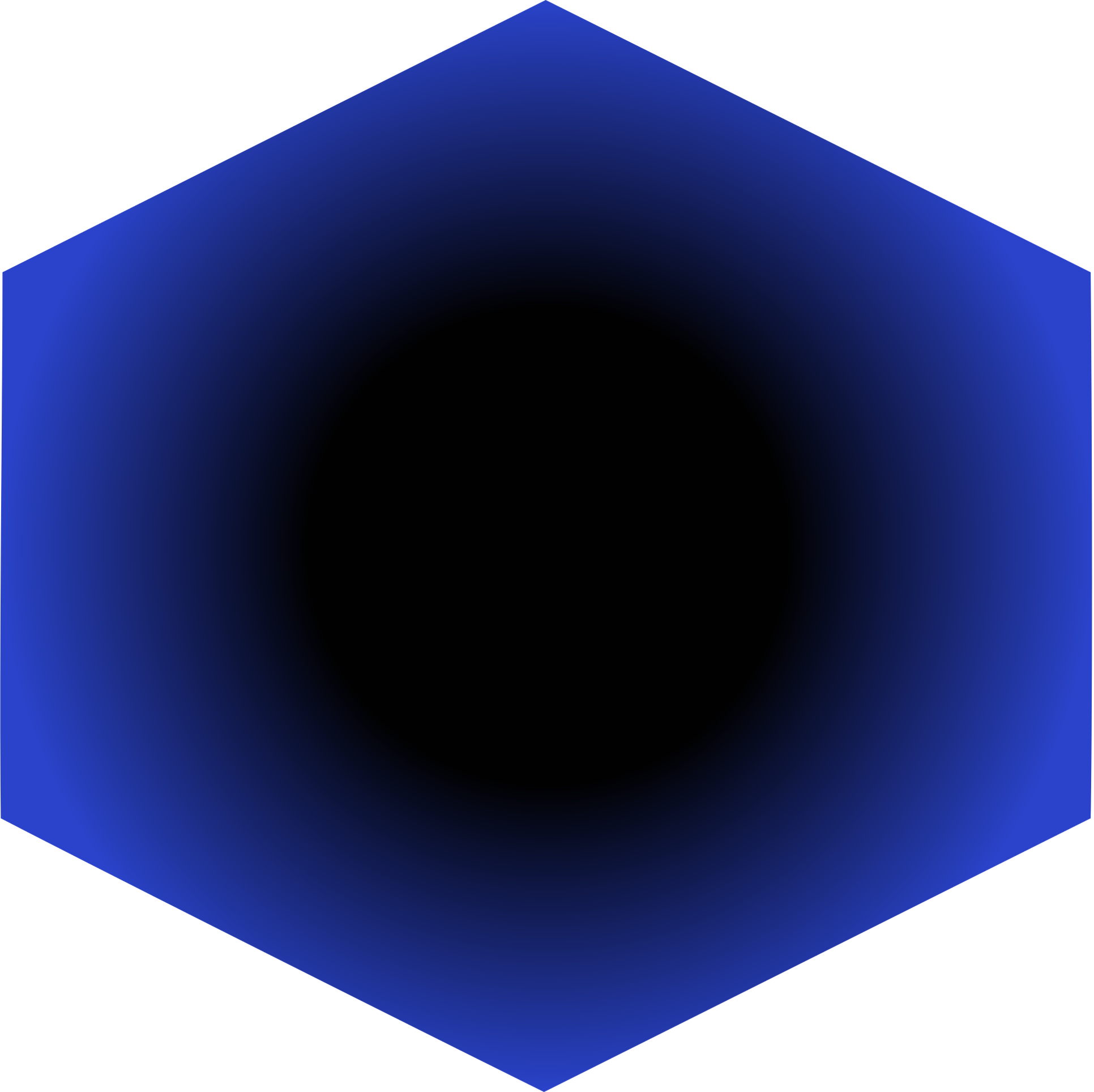 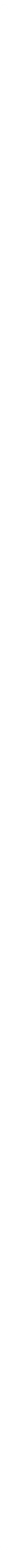 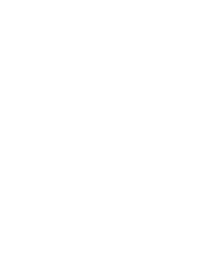 PAPCAR est leader dans la production et la ven...
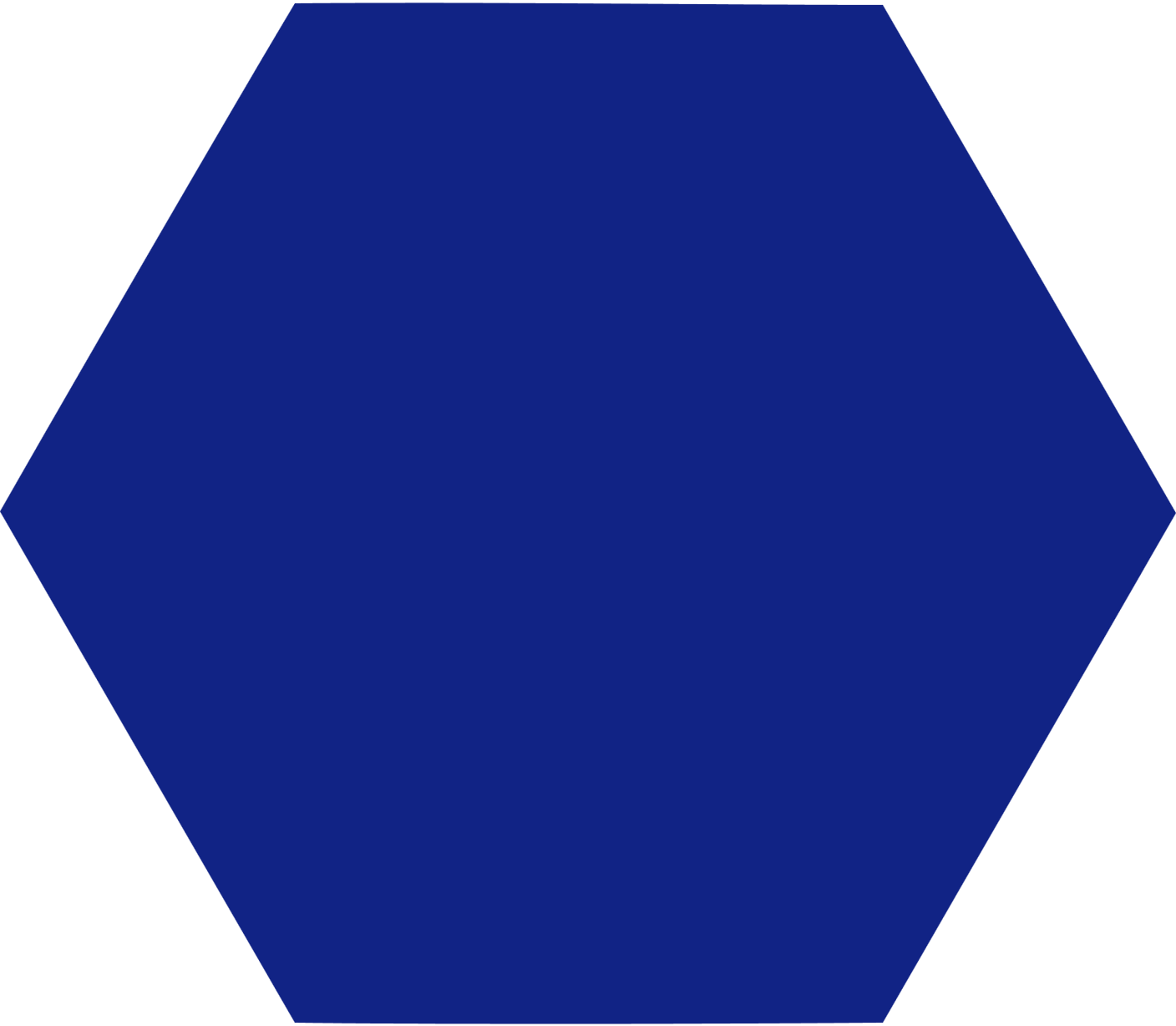 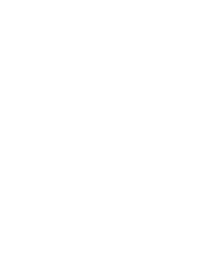 Depuis quelques années, PAPCAR est confront...
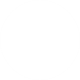 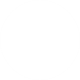 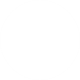 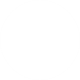 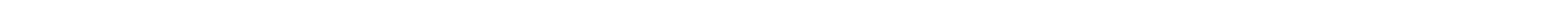 Une opportunité de discuss...
Après des débats... entre le...
PAPCAR
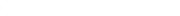 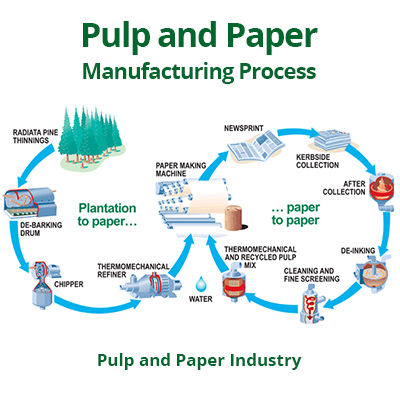 PAPCAR est leader dans la production et la vente de papier pour l'écriture, l'impression et les arts graphiques.
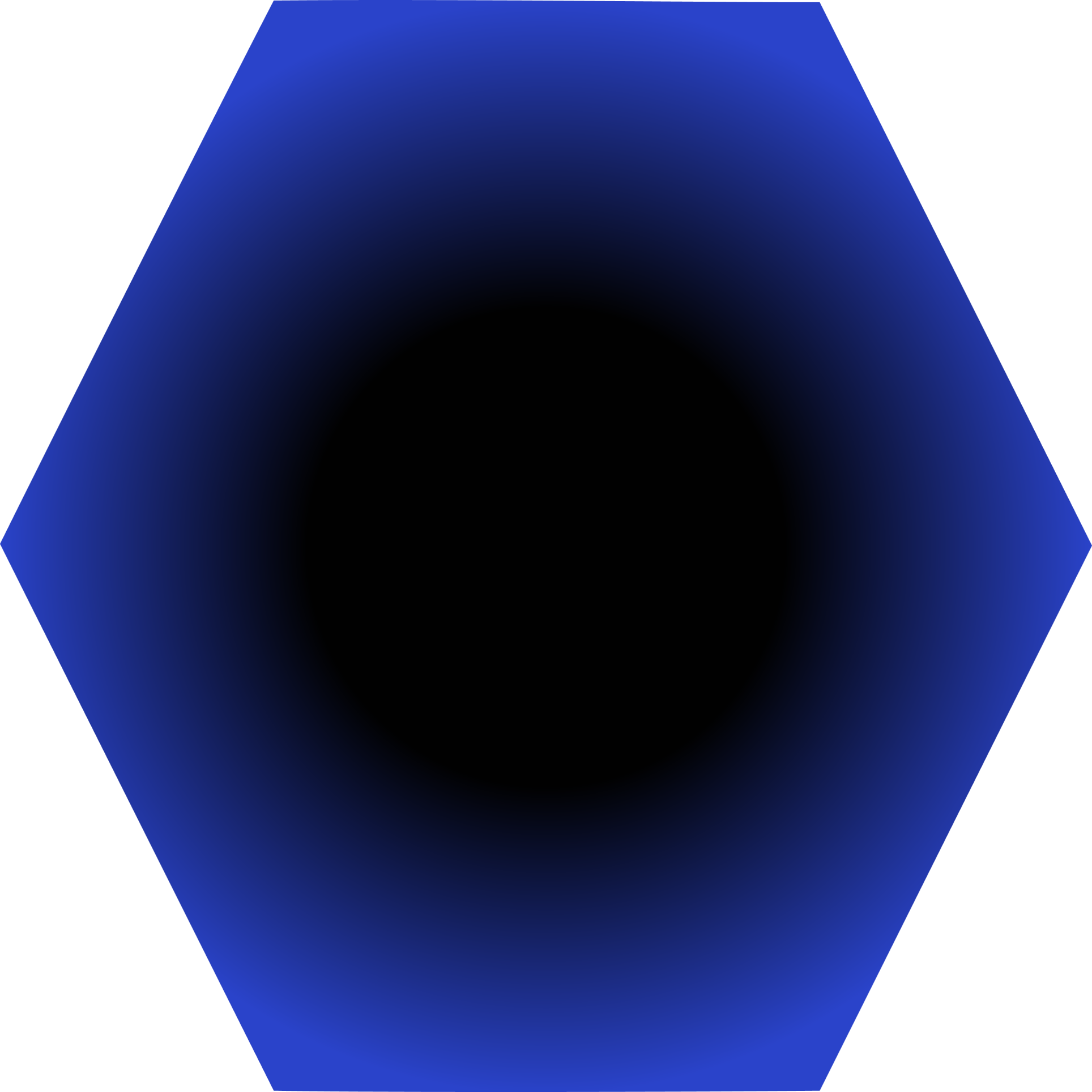 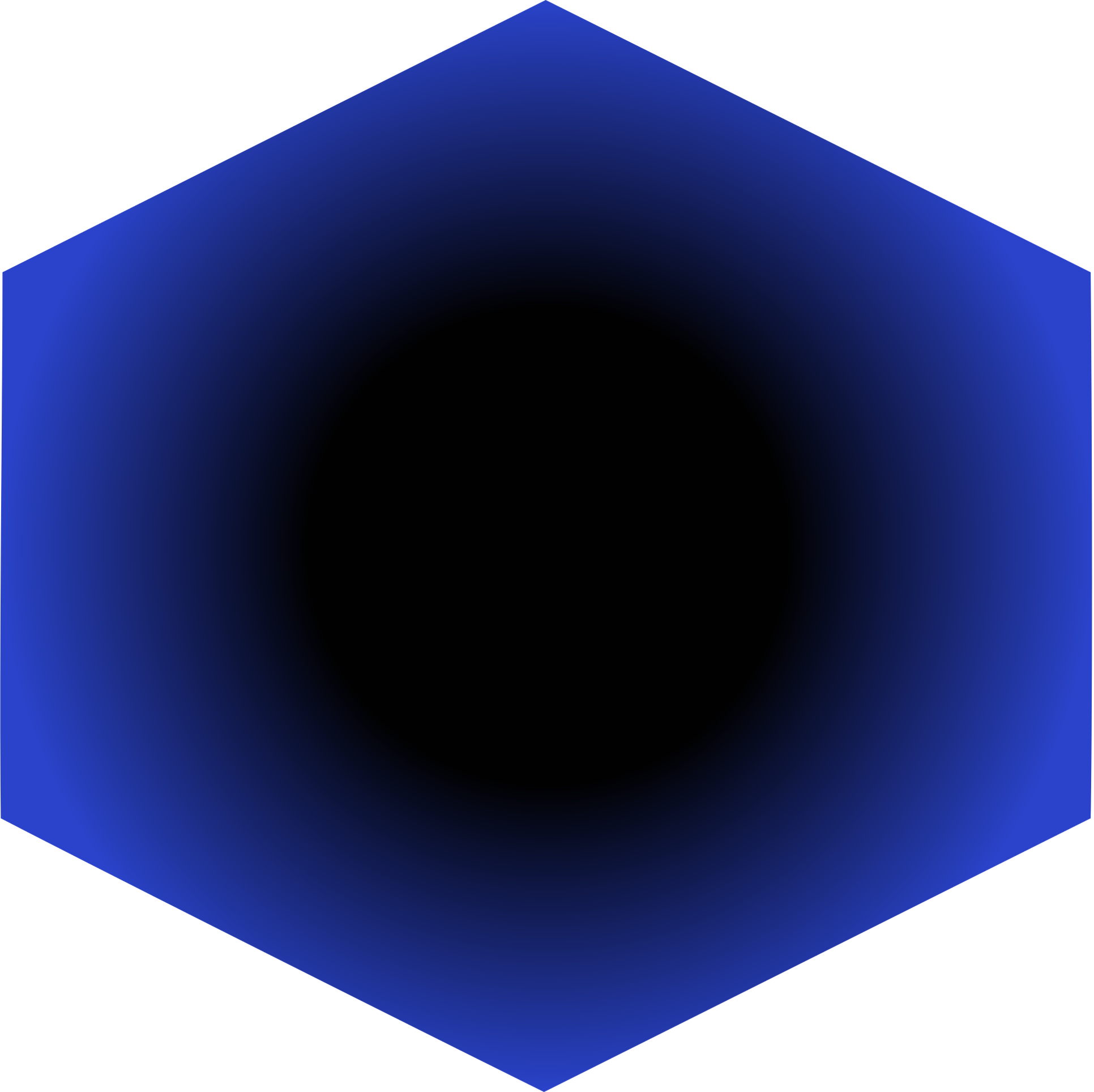 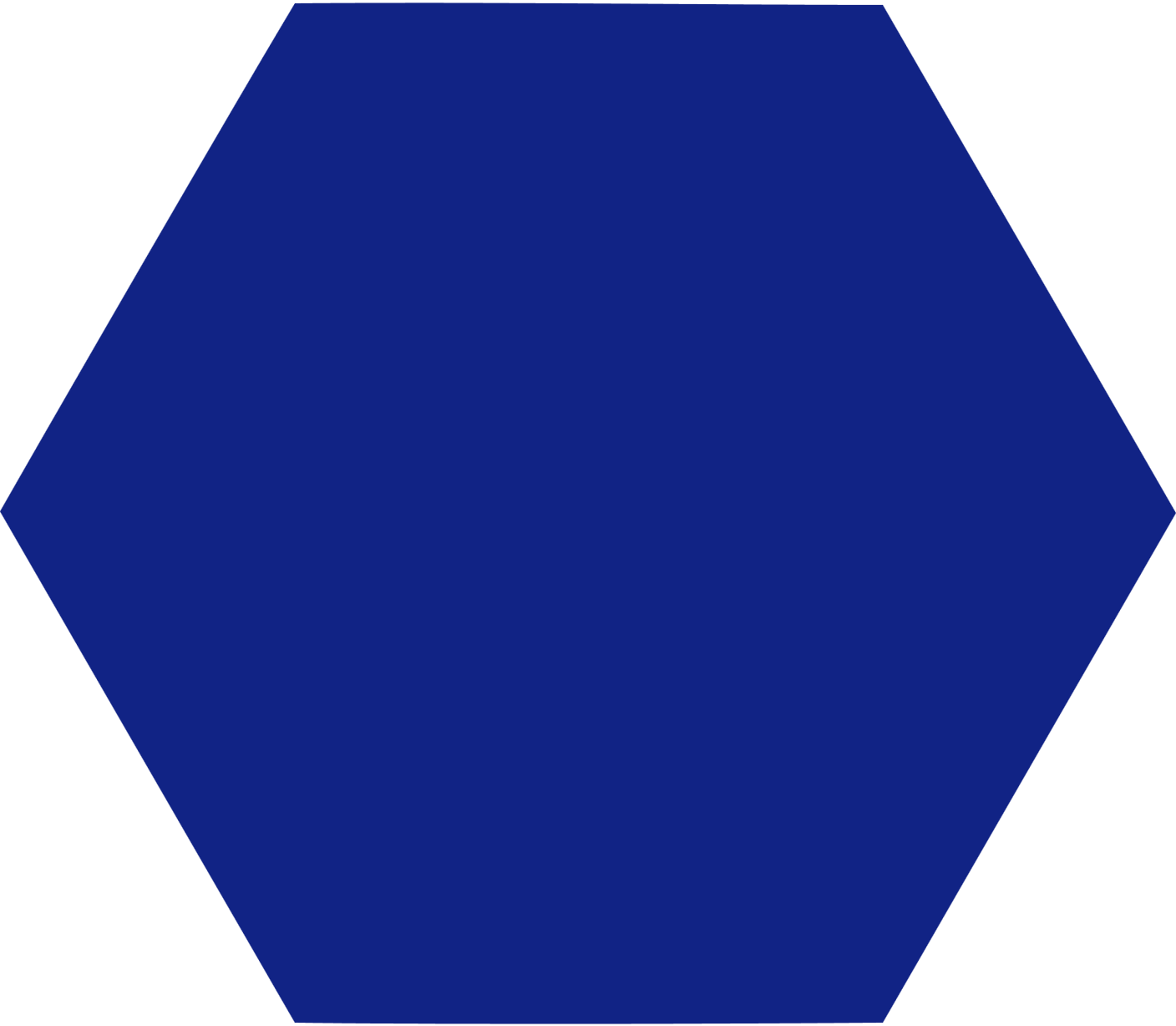 PAPCAR
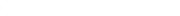 Depuis quelques années, PAPCAR est confronté à deux principaux concurrents en progression constante, adoptant des approches de vente plus agressives, bâties sur la notoriété de sa marque pour l'un d'entre eux, sur des prix plus bas pour l'autre
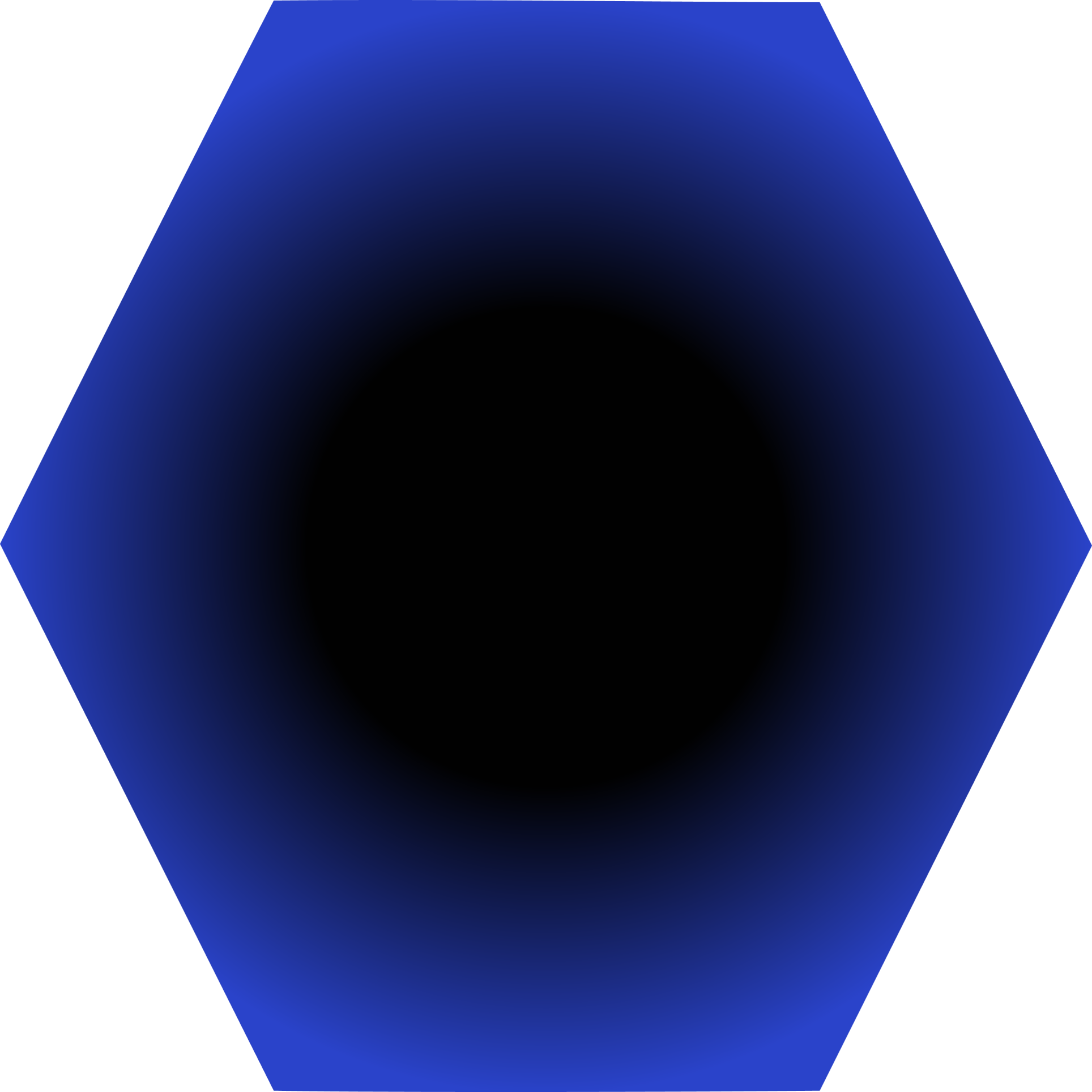 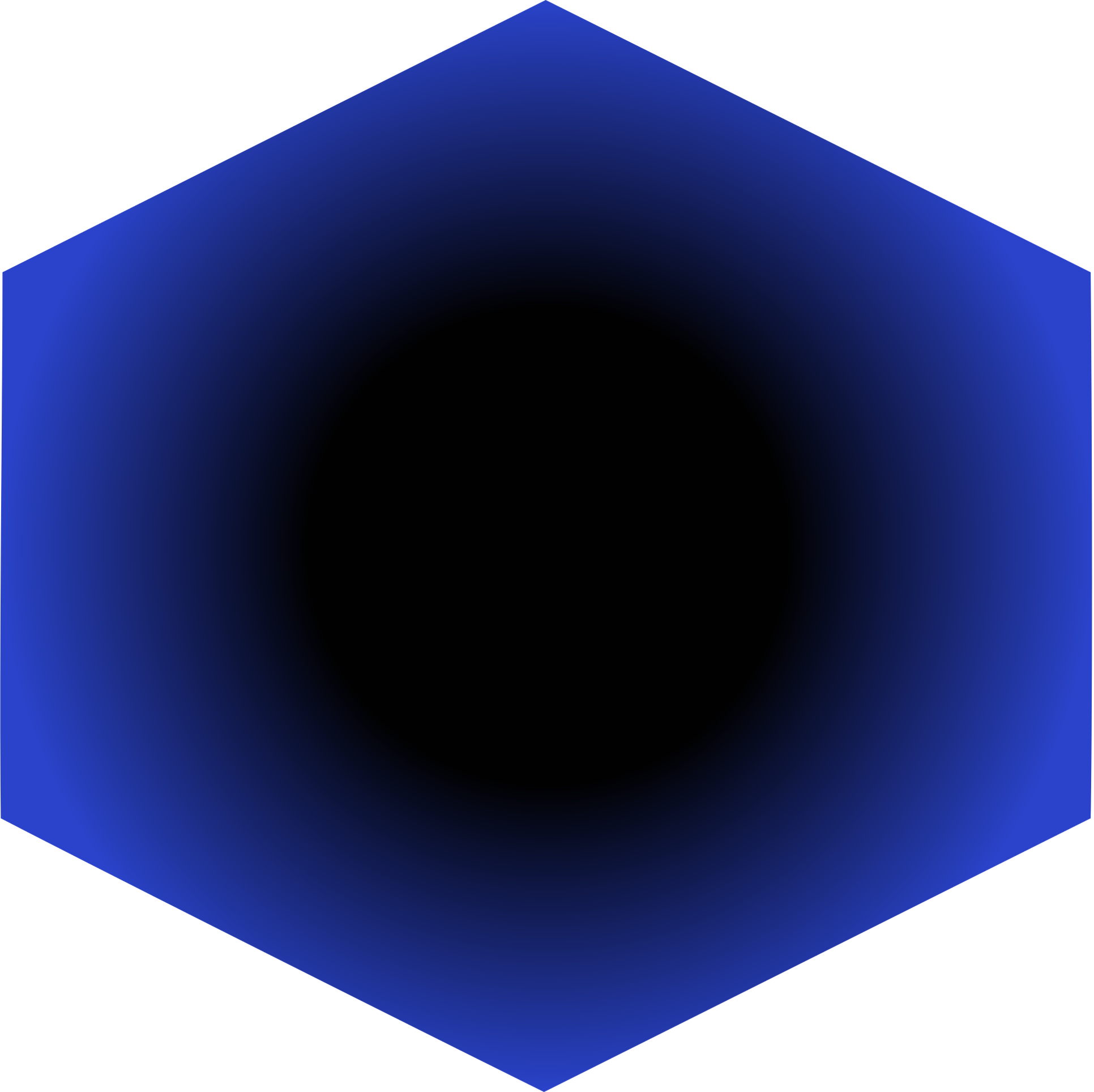 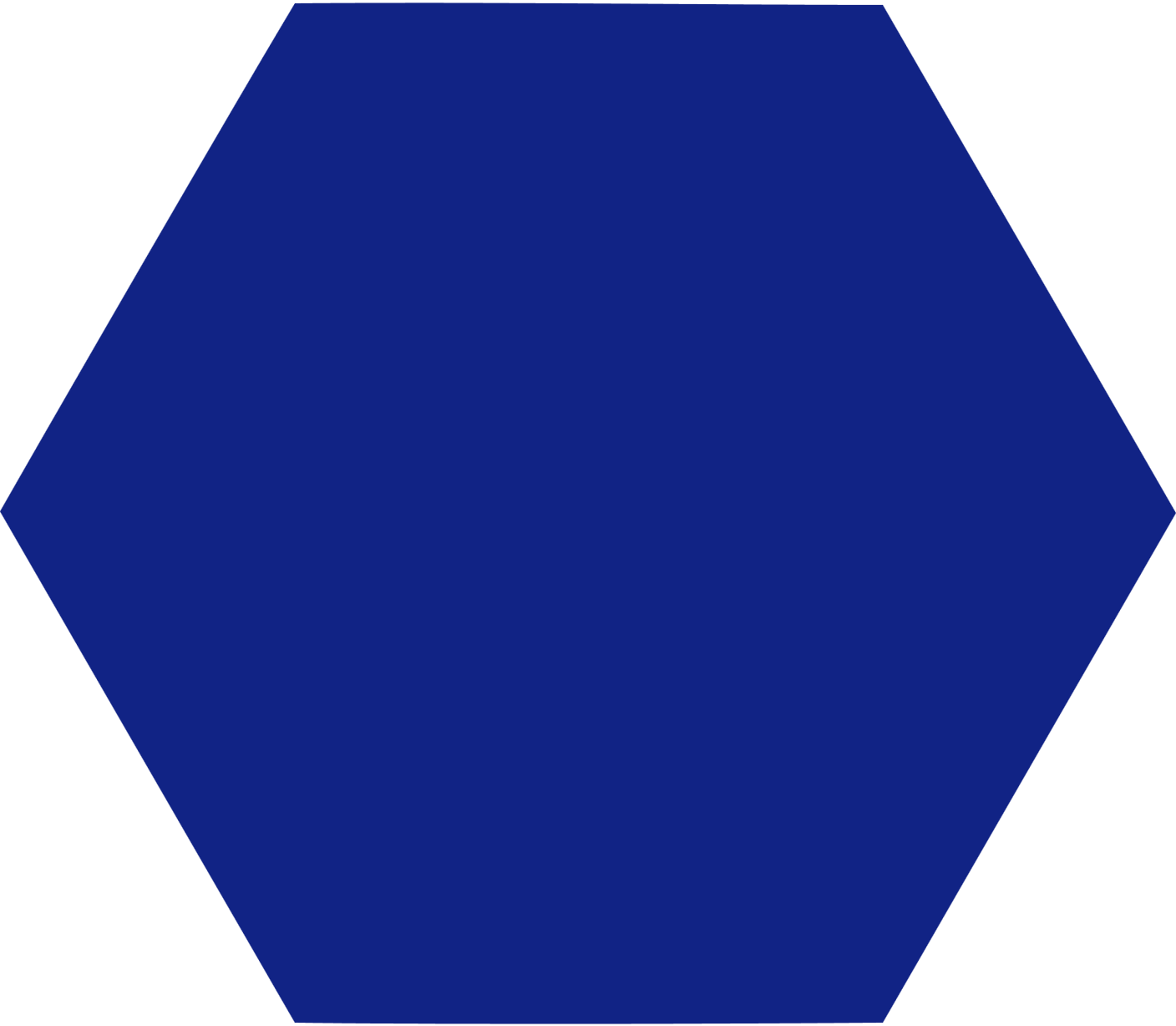 PAPCAR
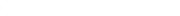 Depuis quelques années, P...
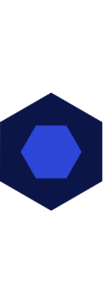 Un distributeur représentant en France les principales marques britanniques et américaines,
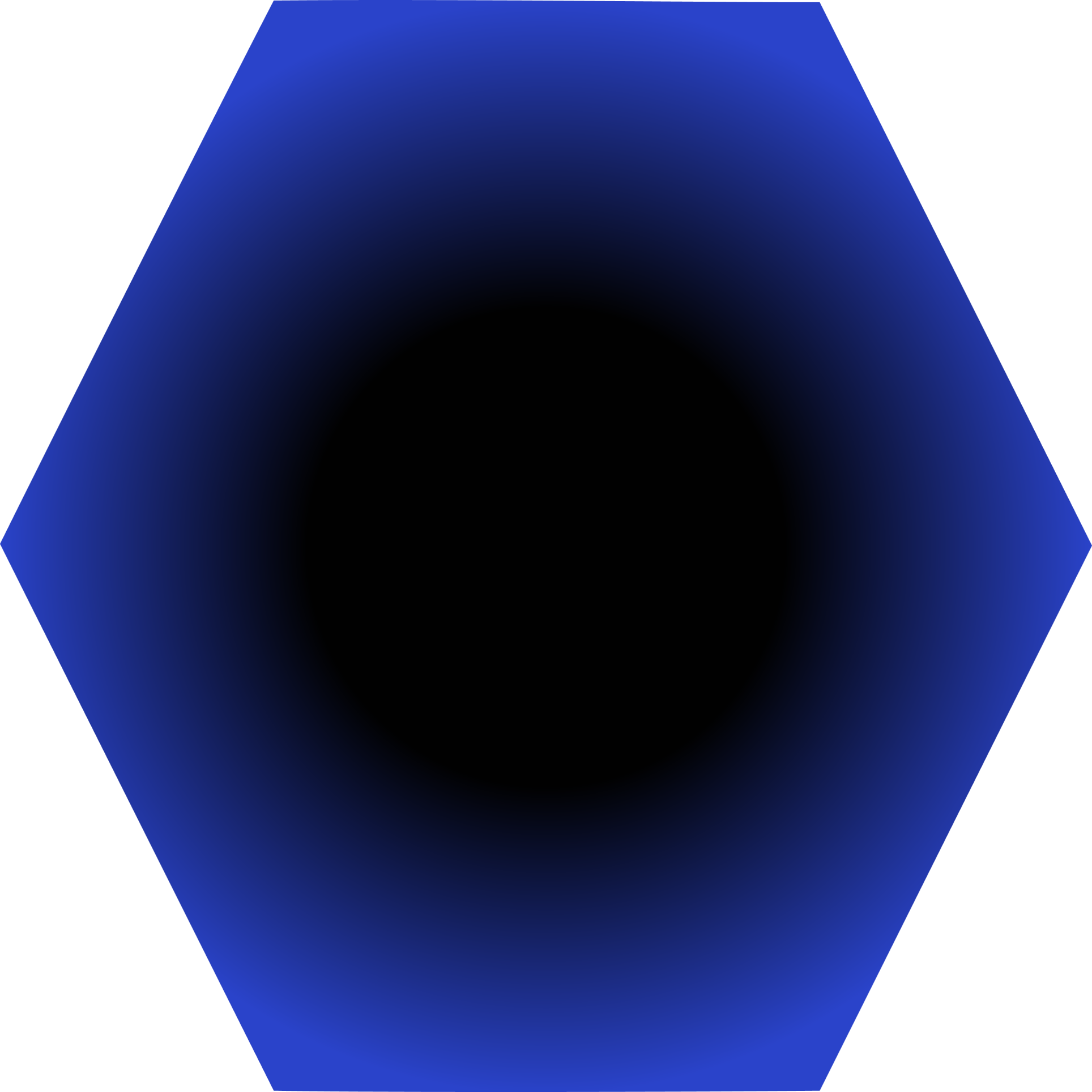 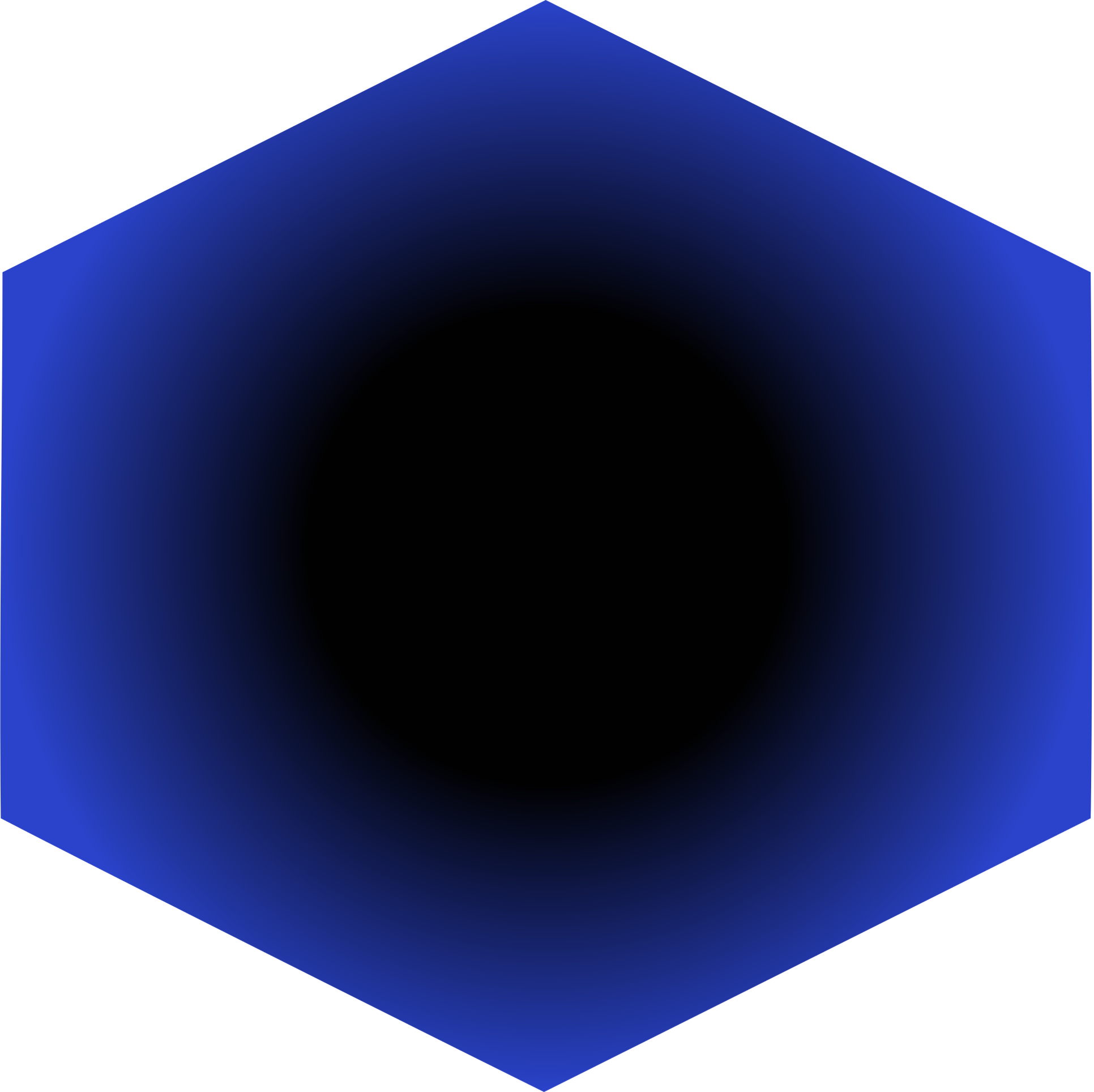 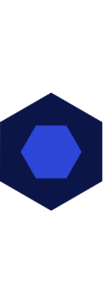 Une filiale d'une société néerlandaise récemment implantée en France, qui distribue des produits ...
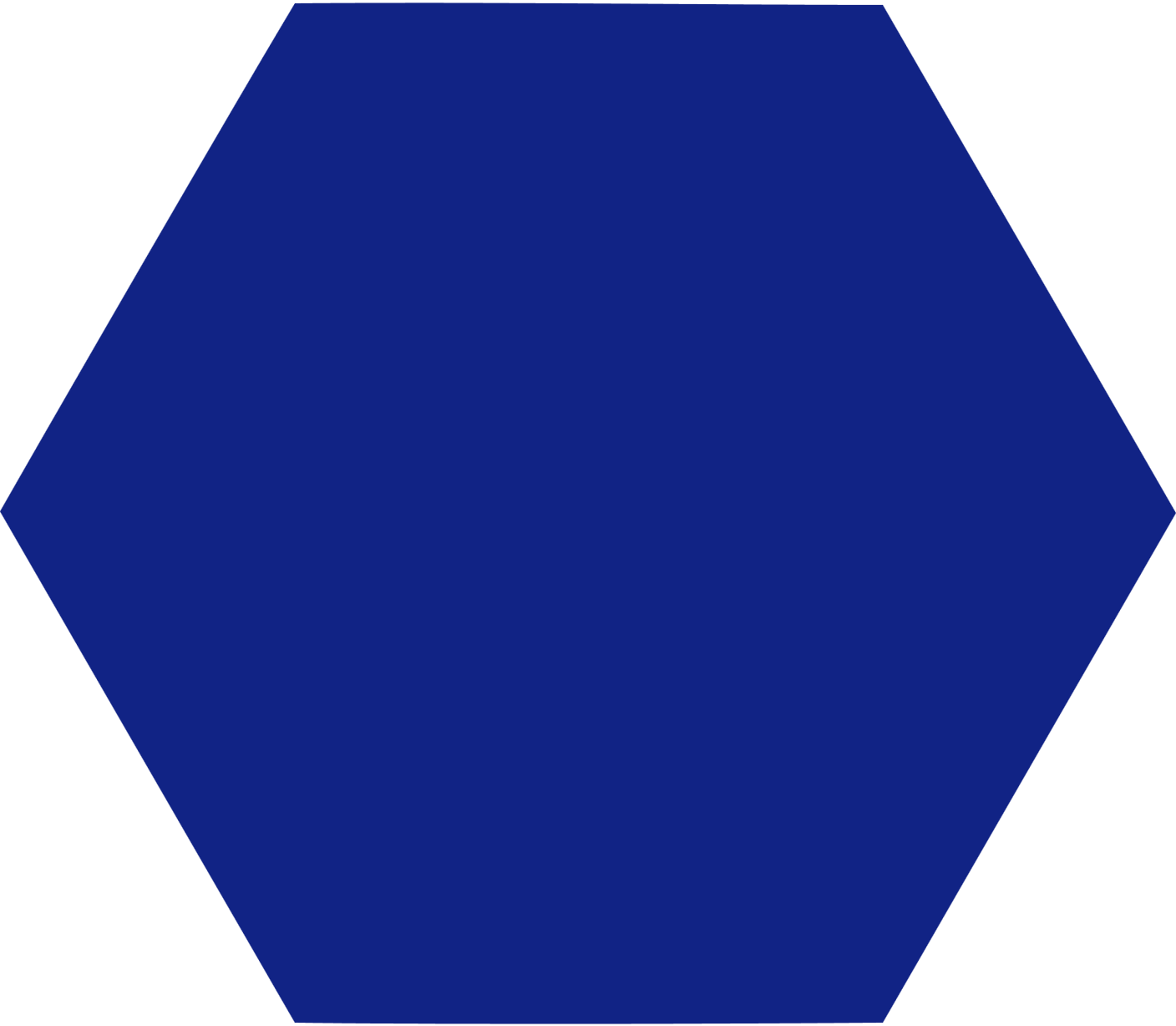 PAPCAR
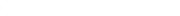 Une filiale d'une société néerlandaise récemment implantée en France, qui distribue des produits de base sur un marché devenu de plus en plus attractif du fait de la consommation croissante des entreprises.
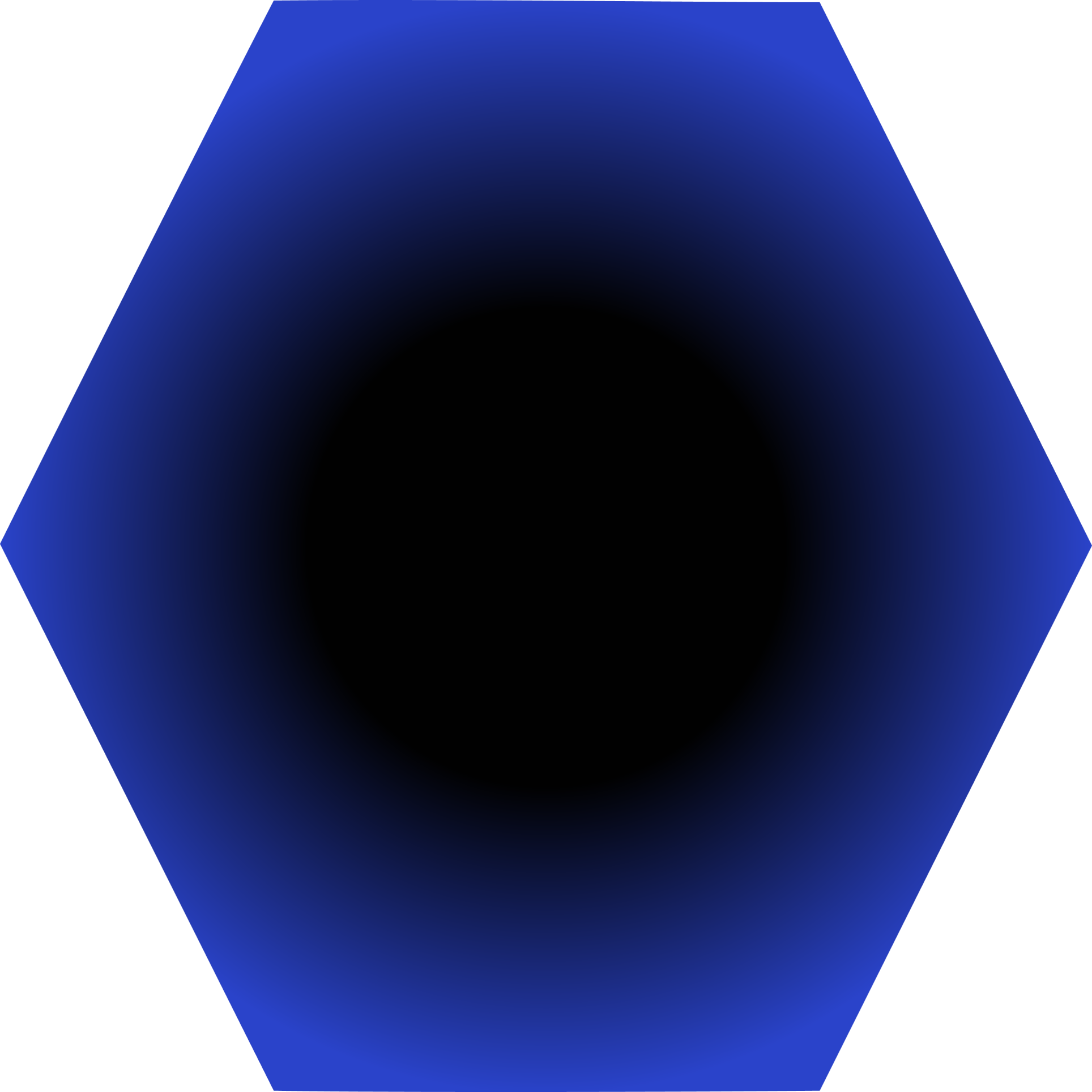 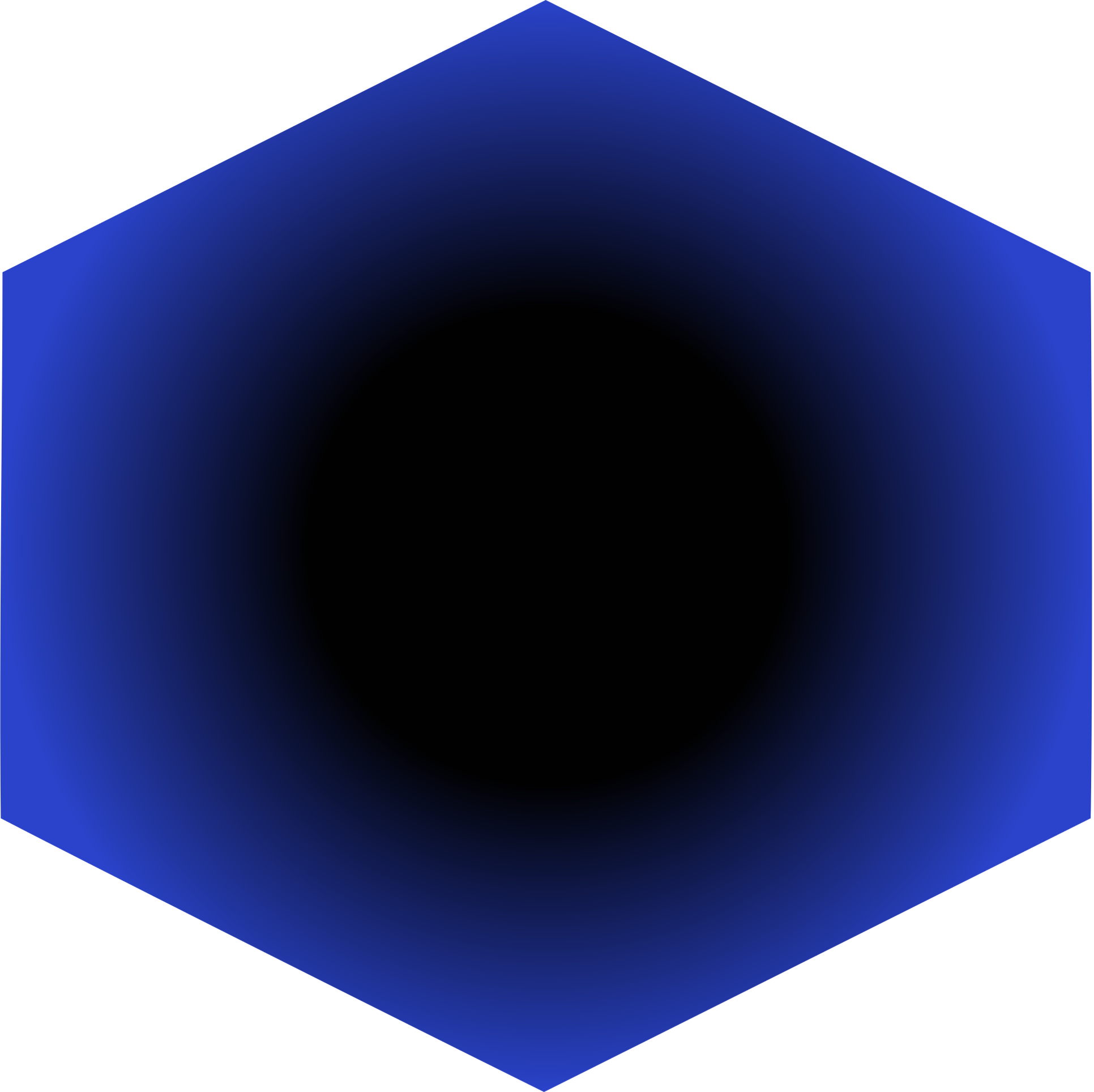 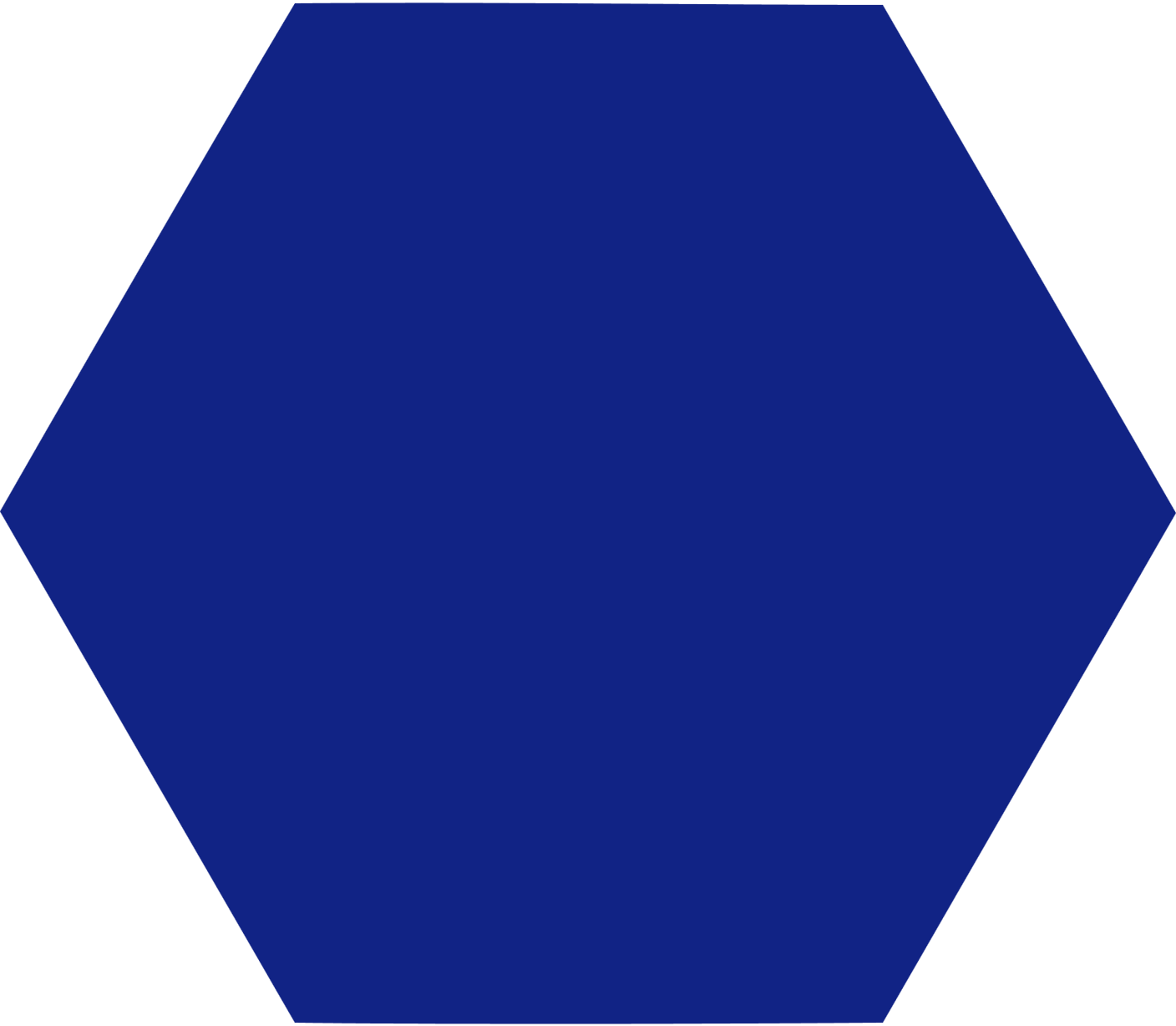 Contexte
Présentation des problèmes
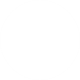 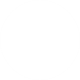 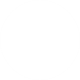 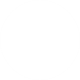 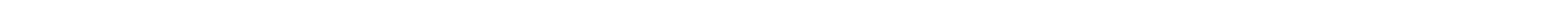 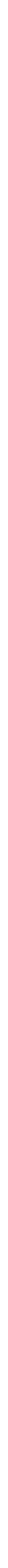 PAPCAR
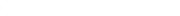 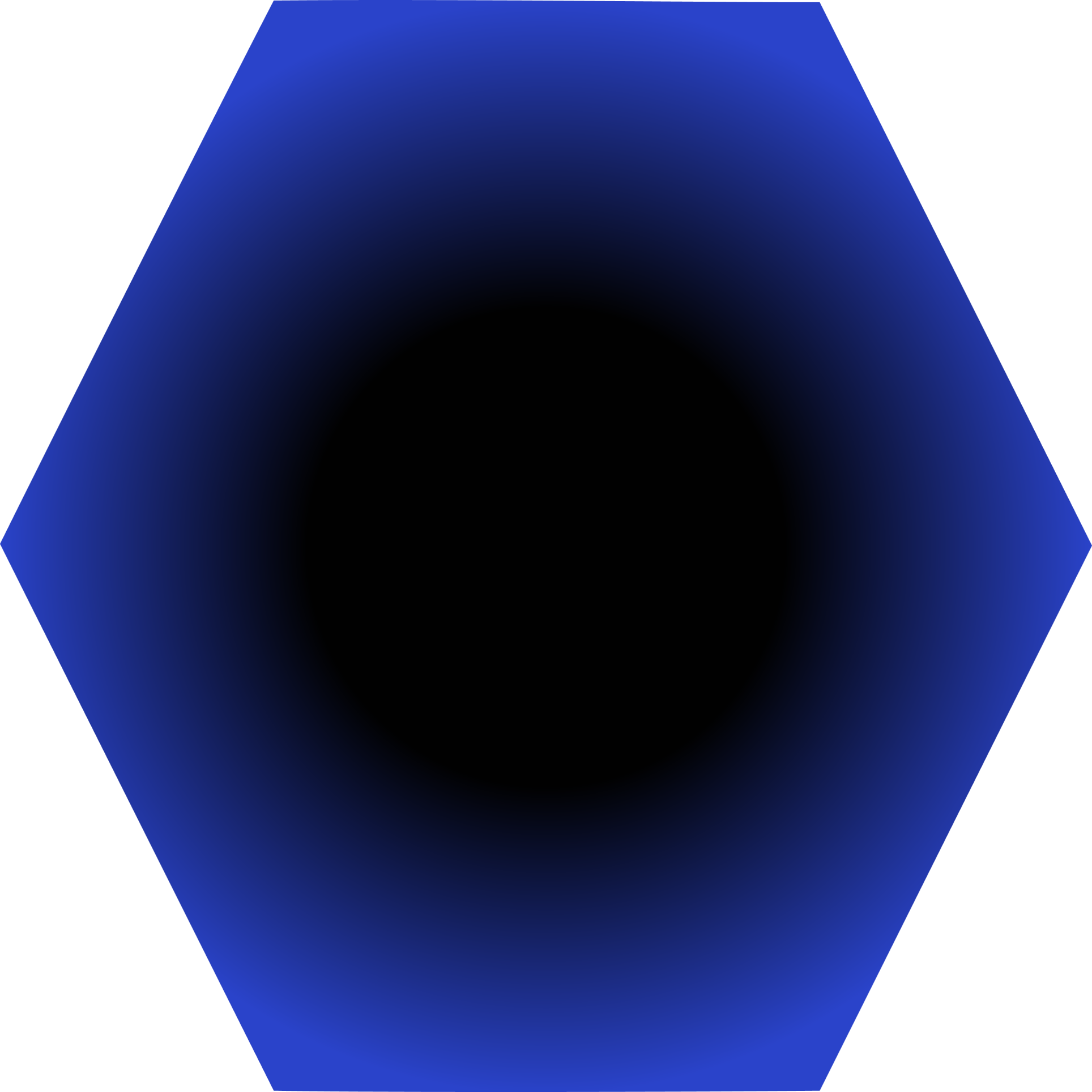 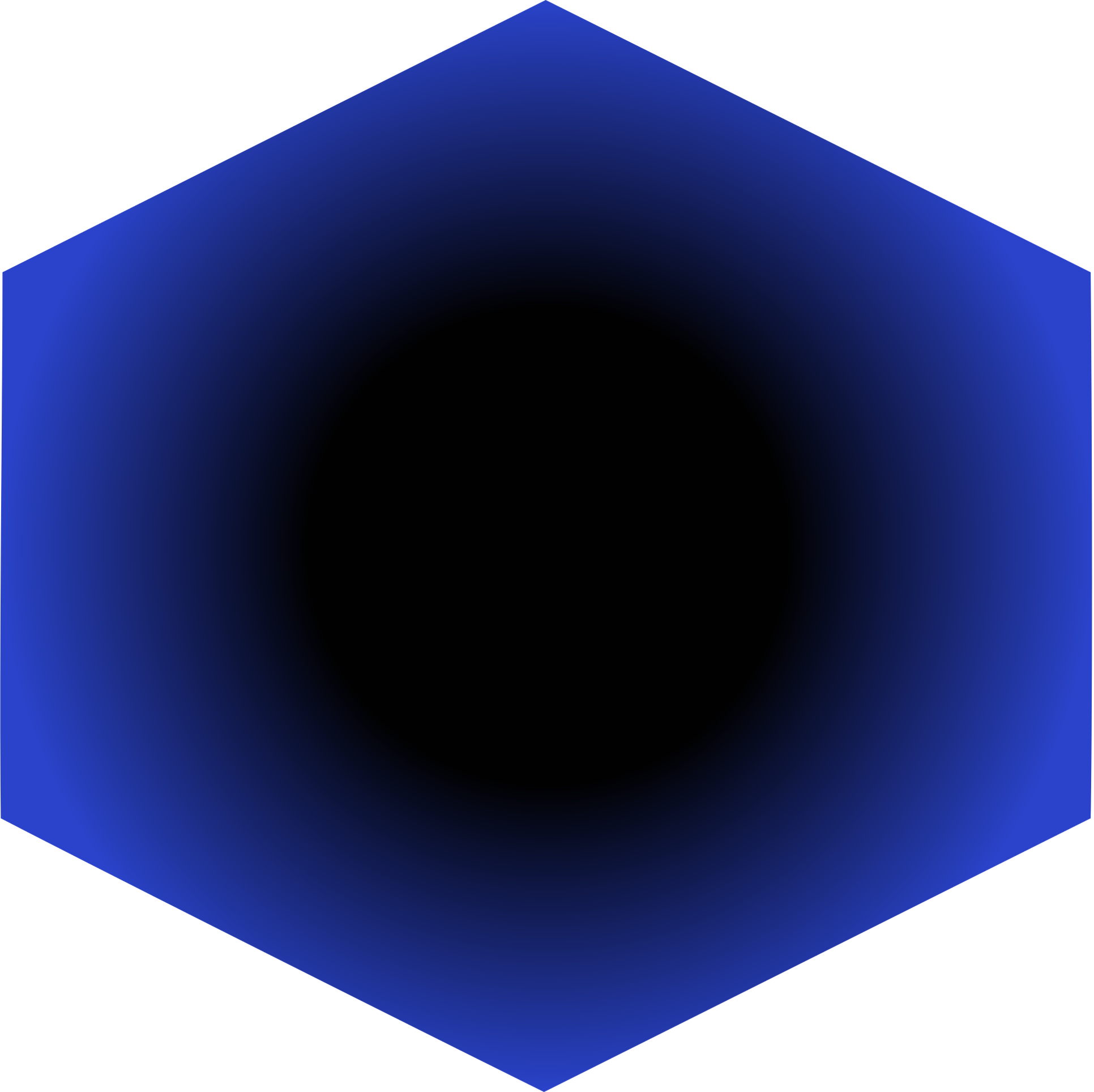 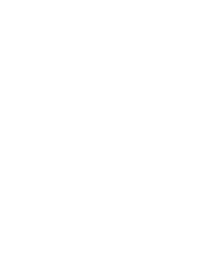 Préoccupé par cette situation, le PDG de PAPC...
Une opportunité de discuss...
Après des débats... entre le...
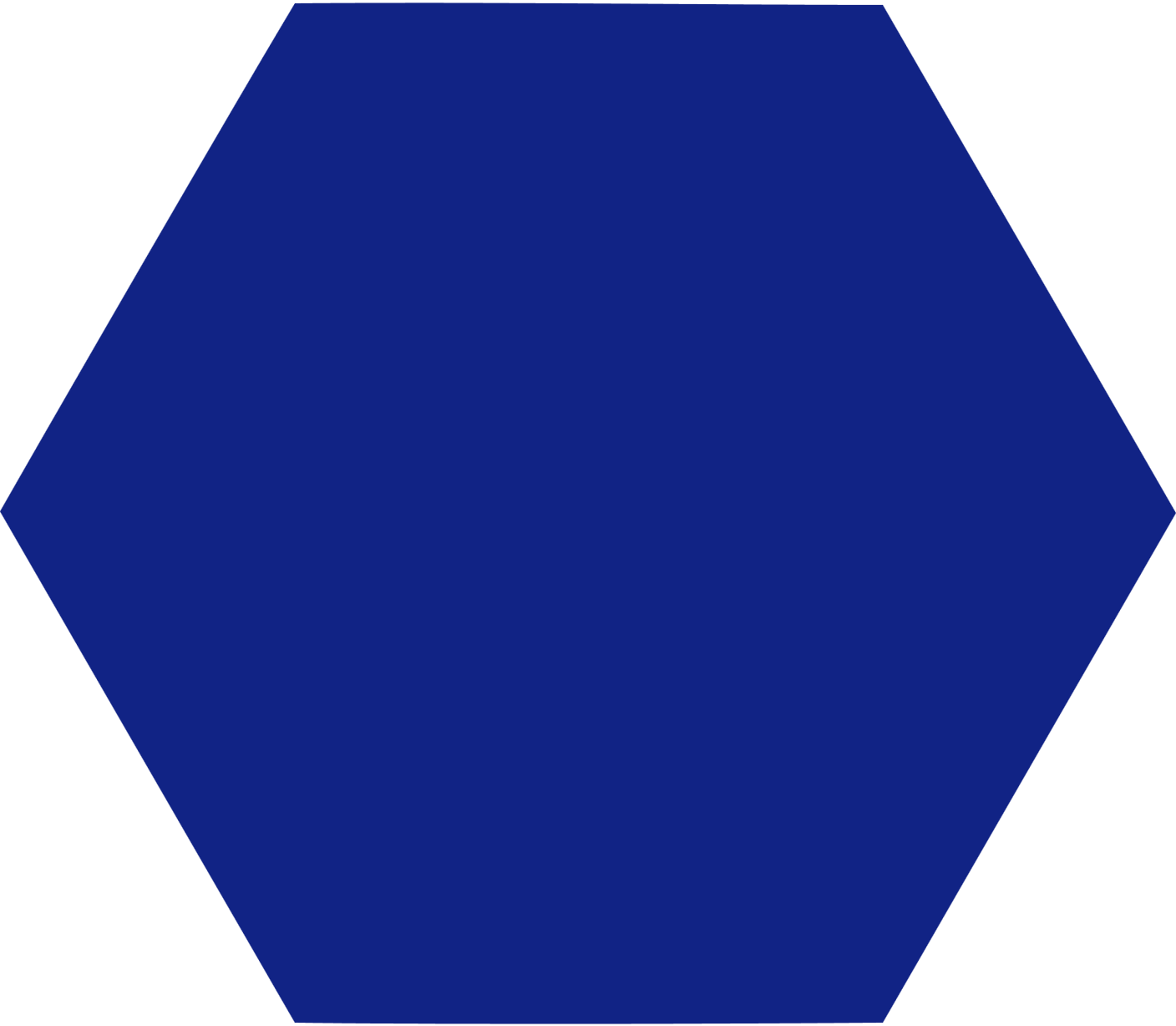 PAPCAR
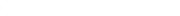 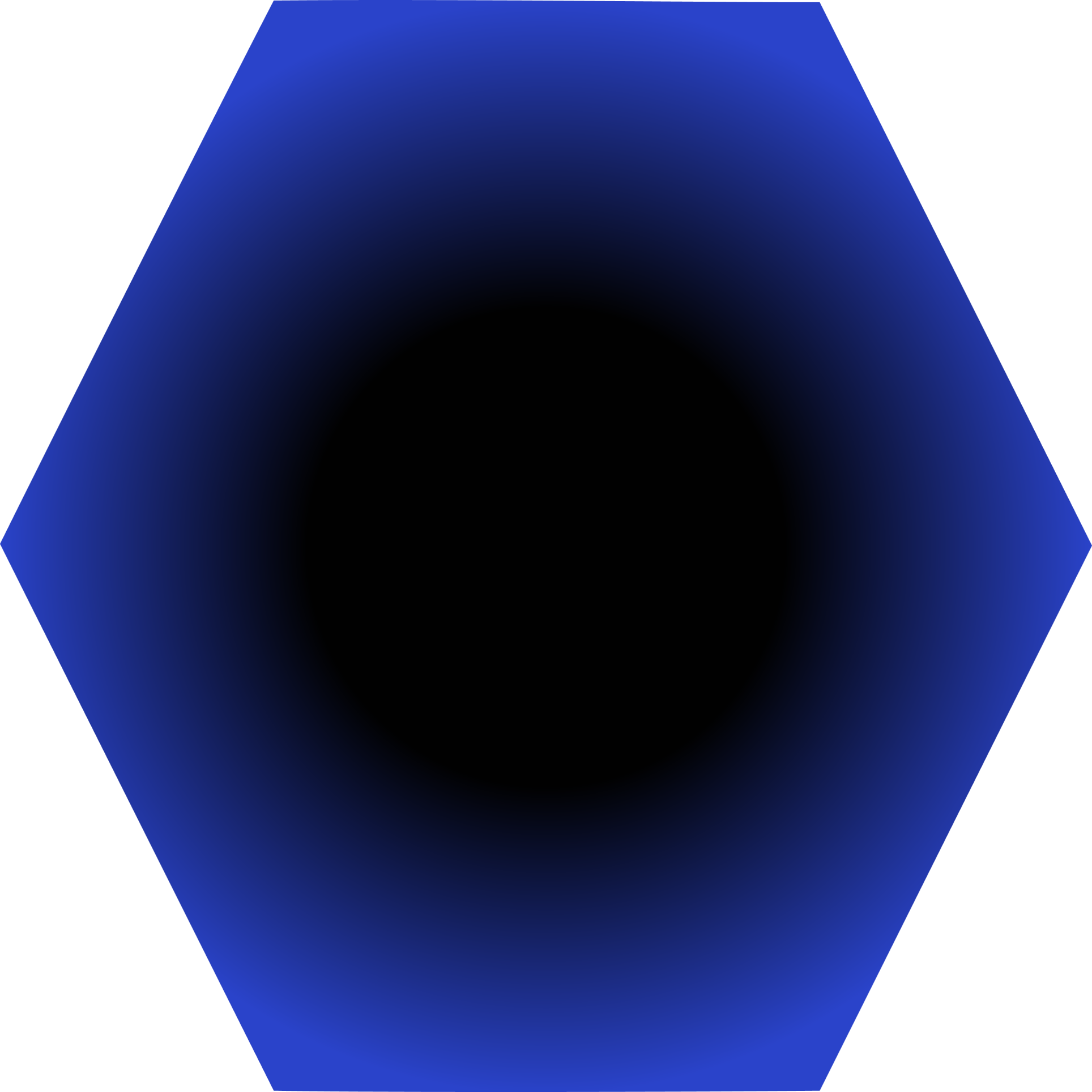 Préoccupé par cette situation, le PDG de PAPCAR saisit l'occasion d'un voyage en bateau avec deux de ses amis pour résoudre le problème de manière informelle.
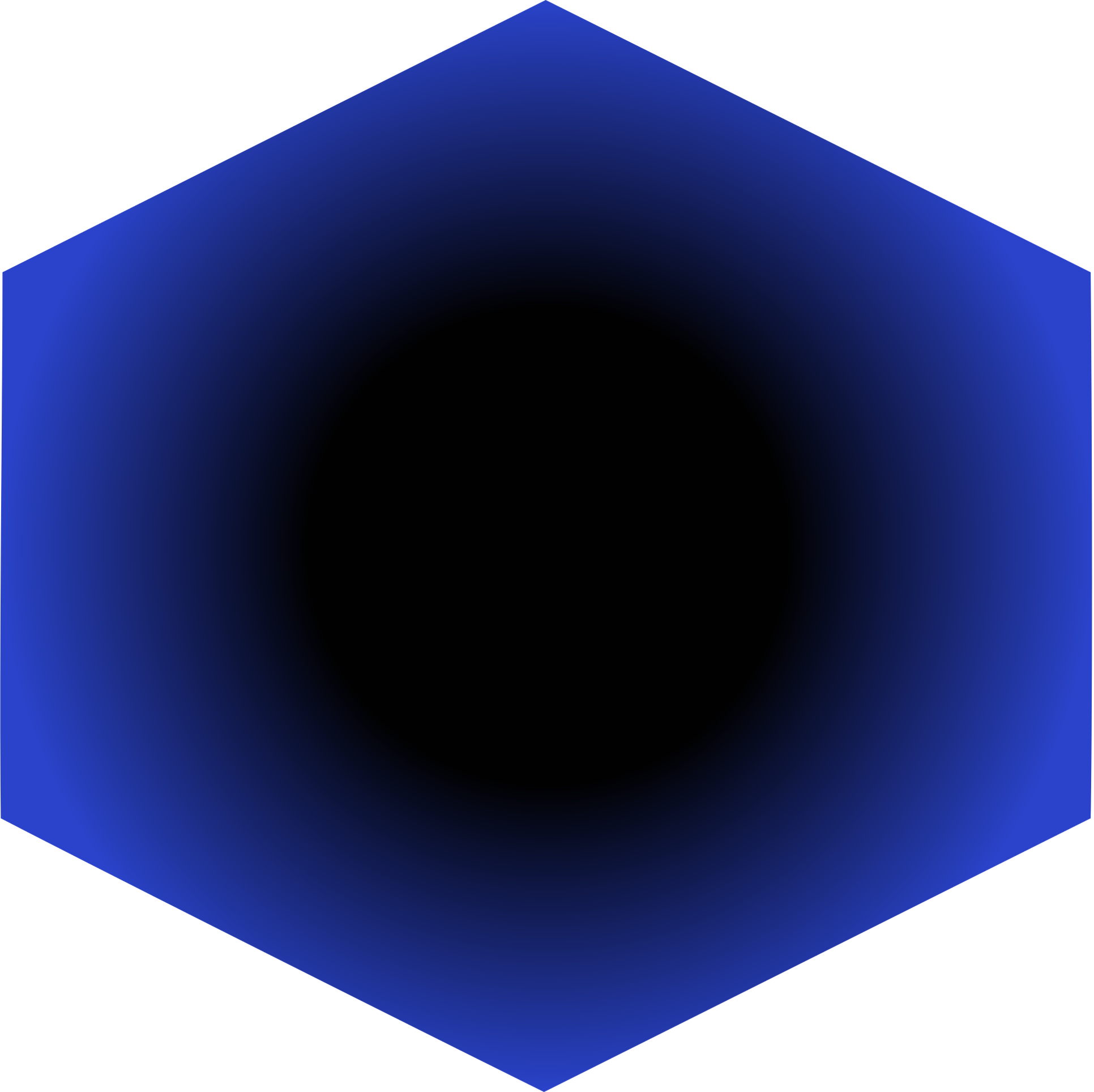 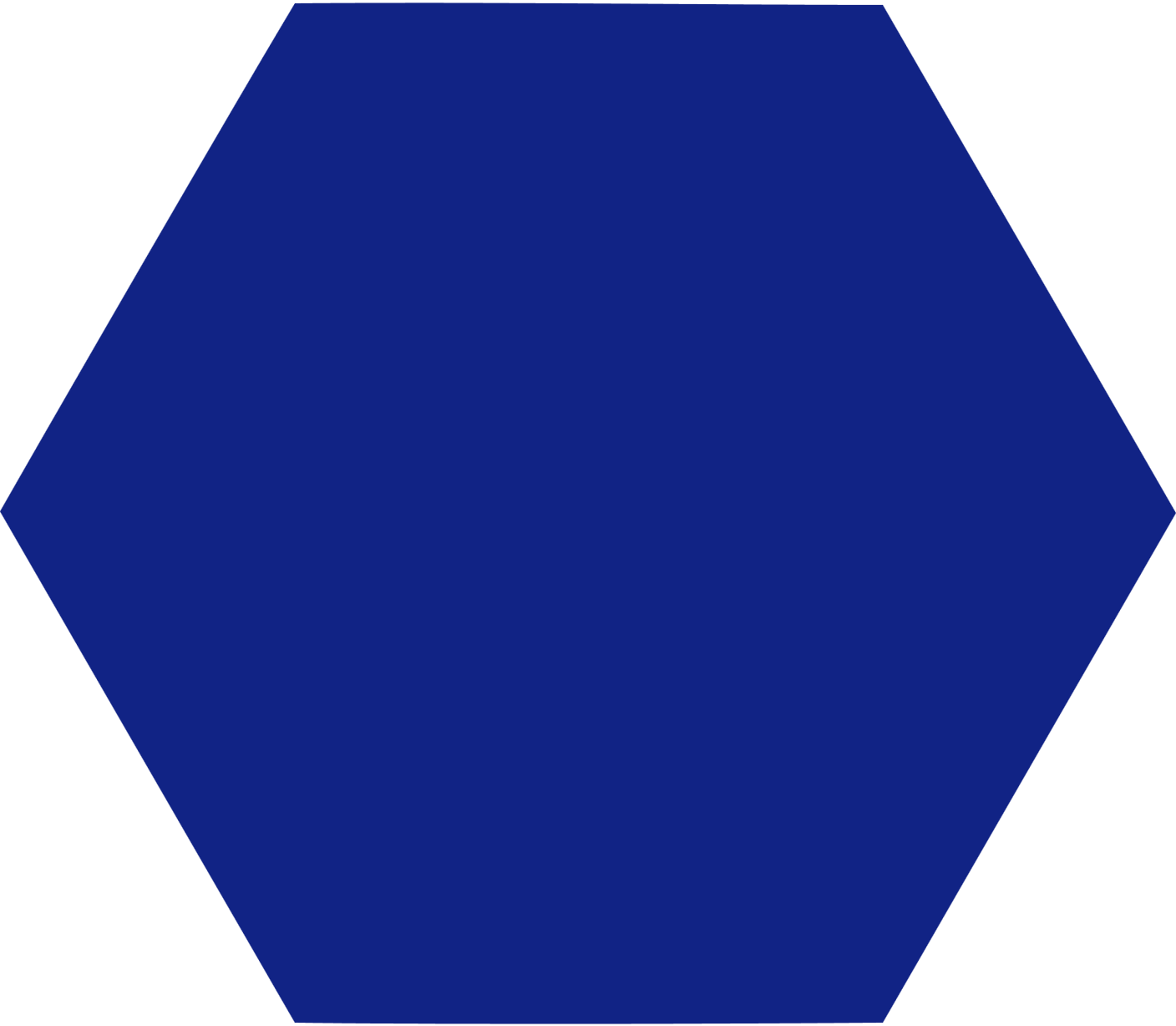 PAPCAR
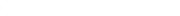 Préoccupé par cette situati...
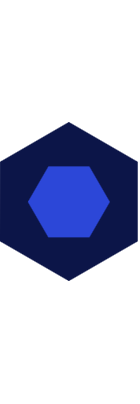 Son premier ami est le chef d'une société de conseil agissant dans le ...
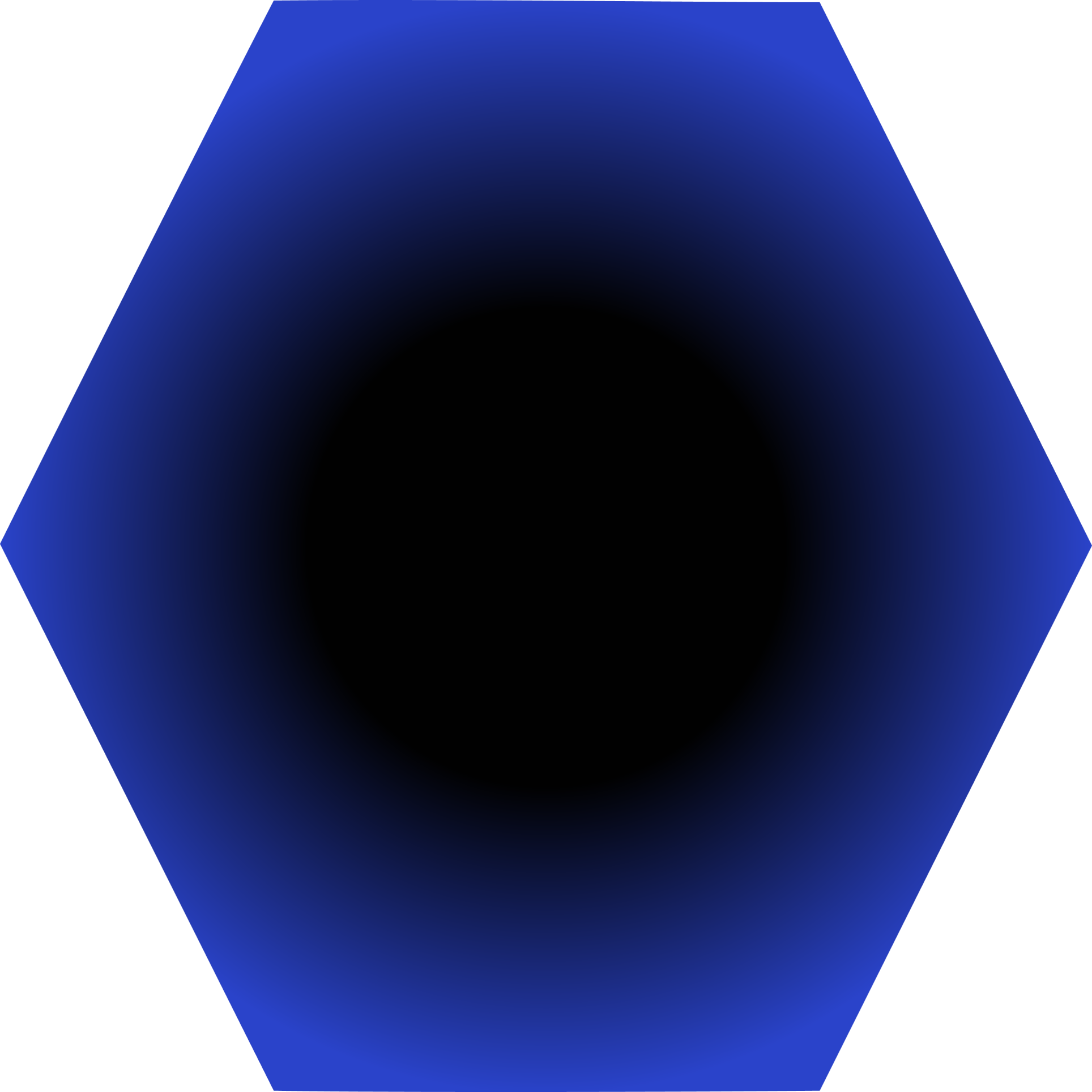 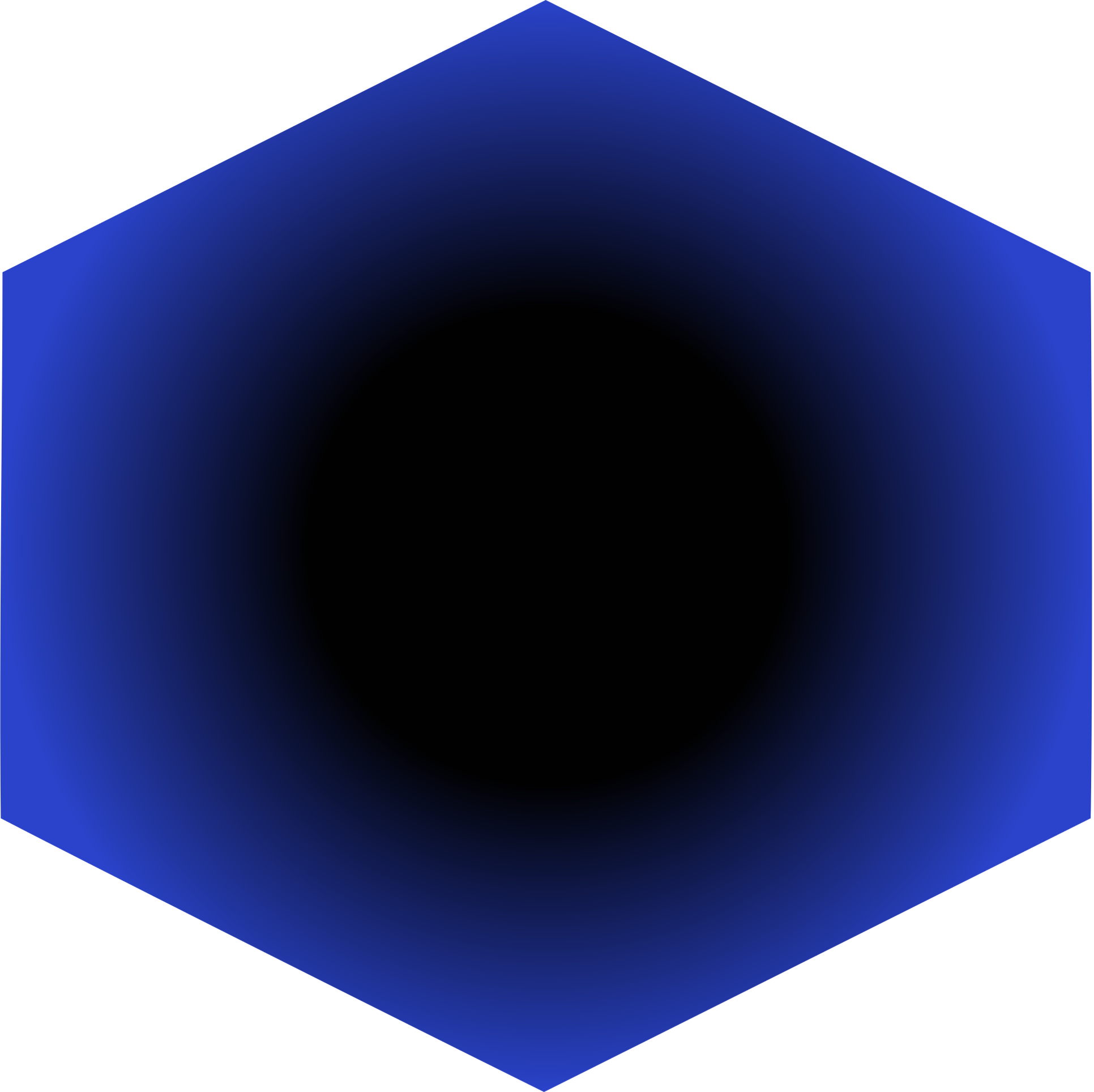 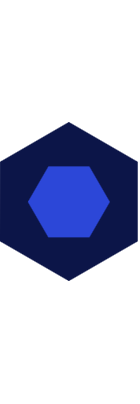 Le second est le responsable d’une société de services active dans le d...
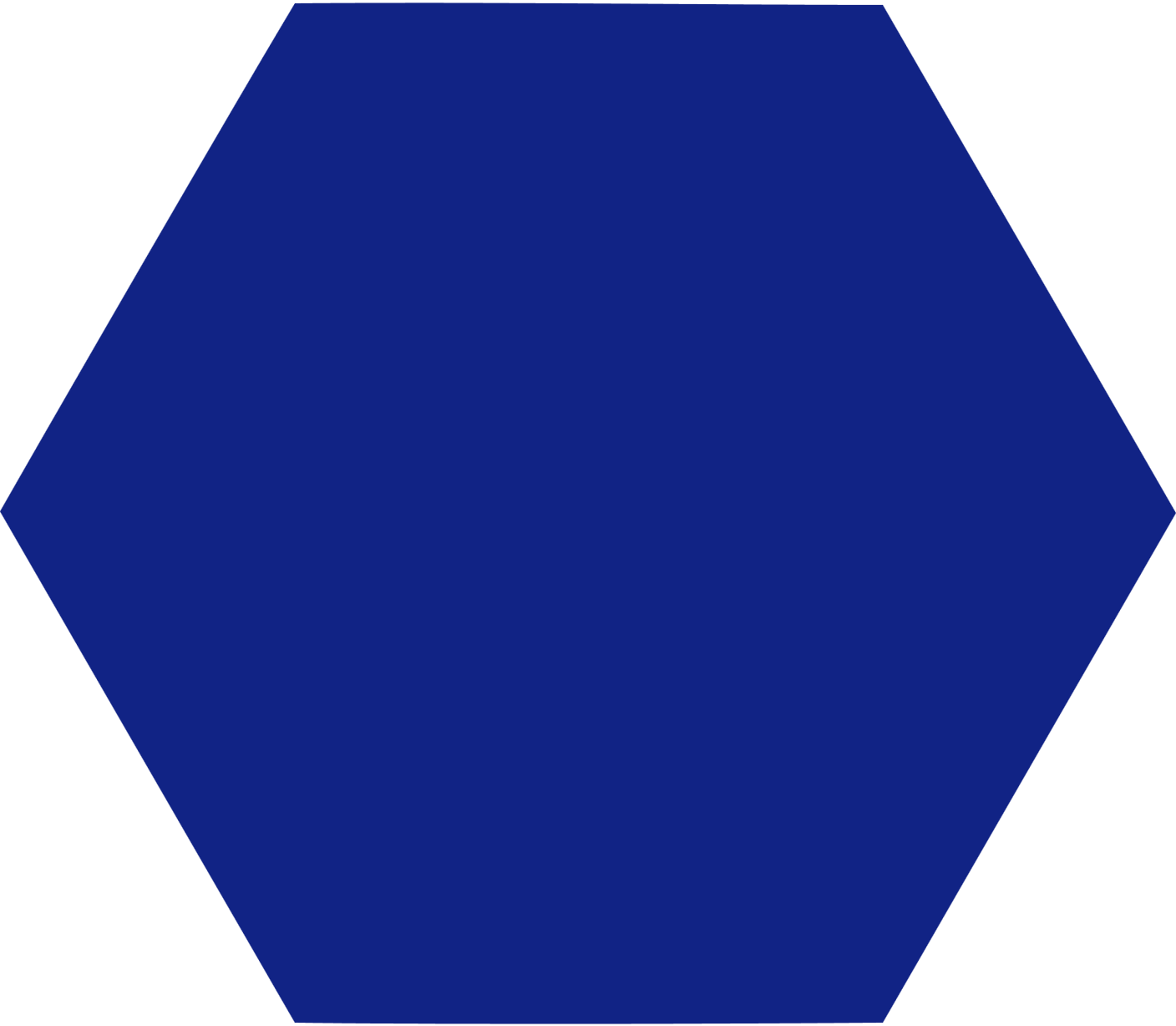 PAPCAR
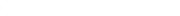 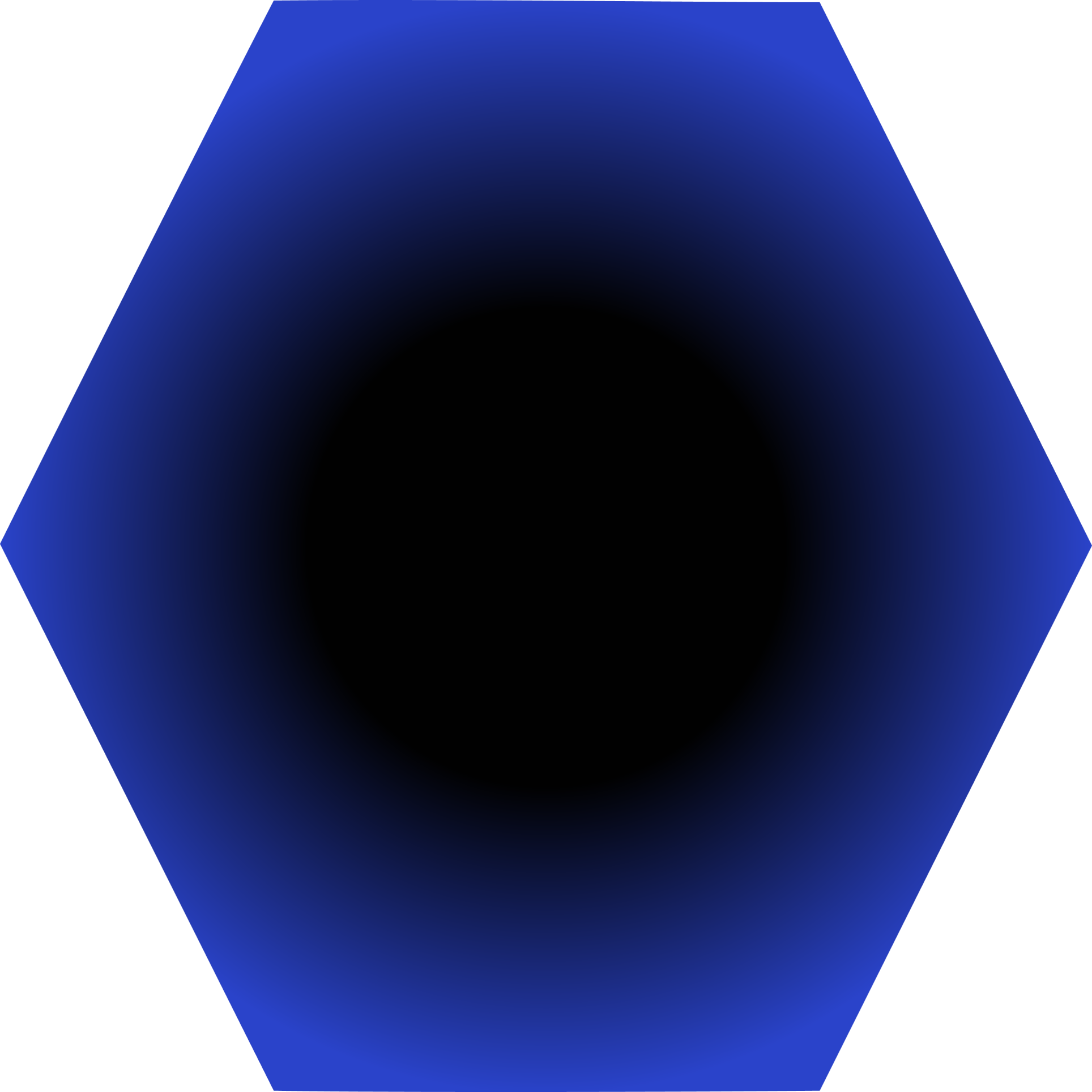 Son premier ami est le chef d'une société de conseil agissant dans le domaine de la gestion des entreprises
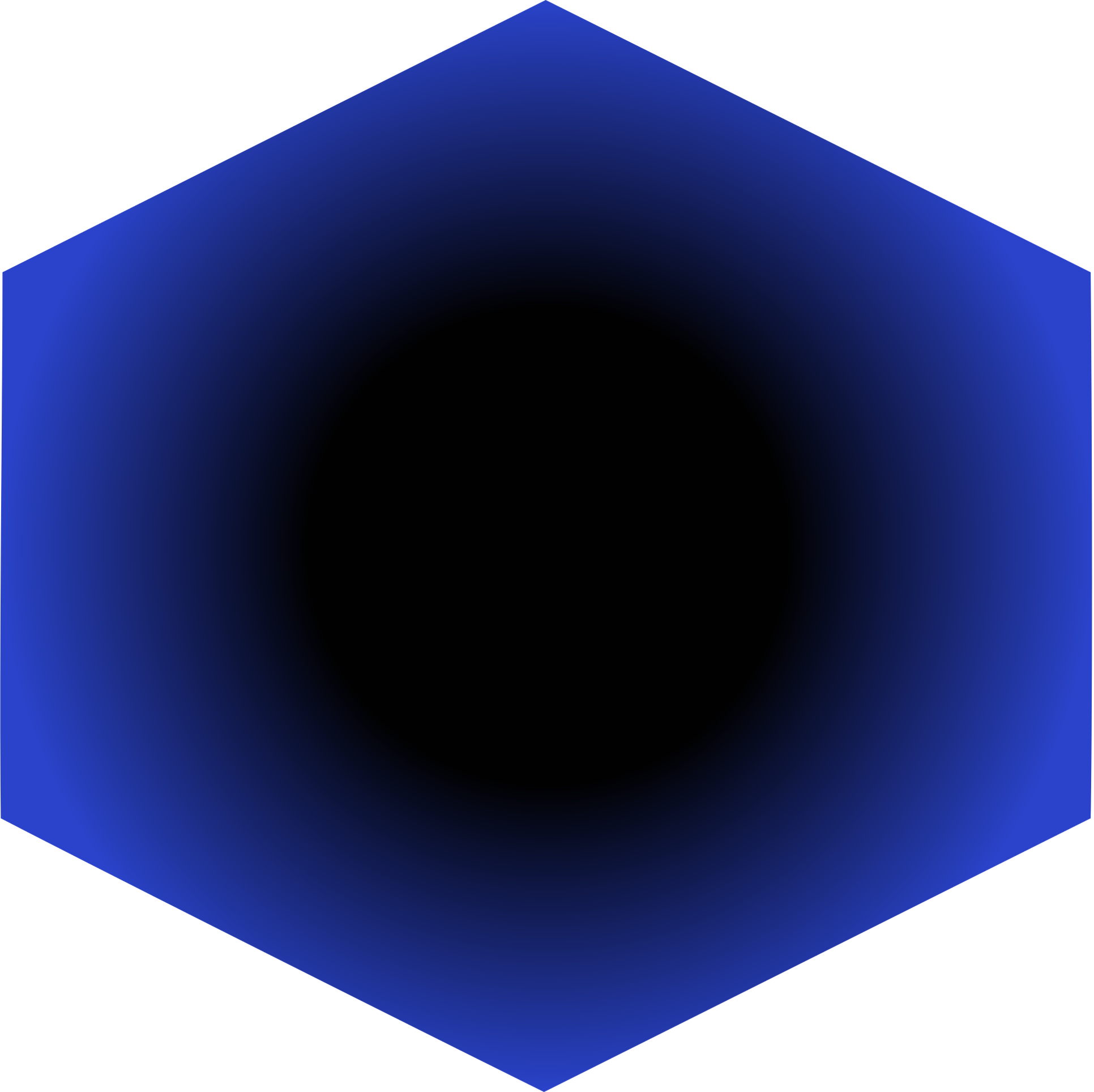 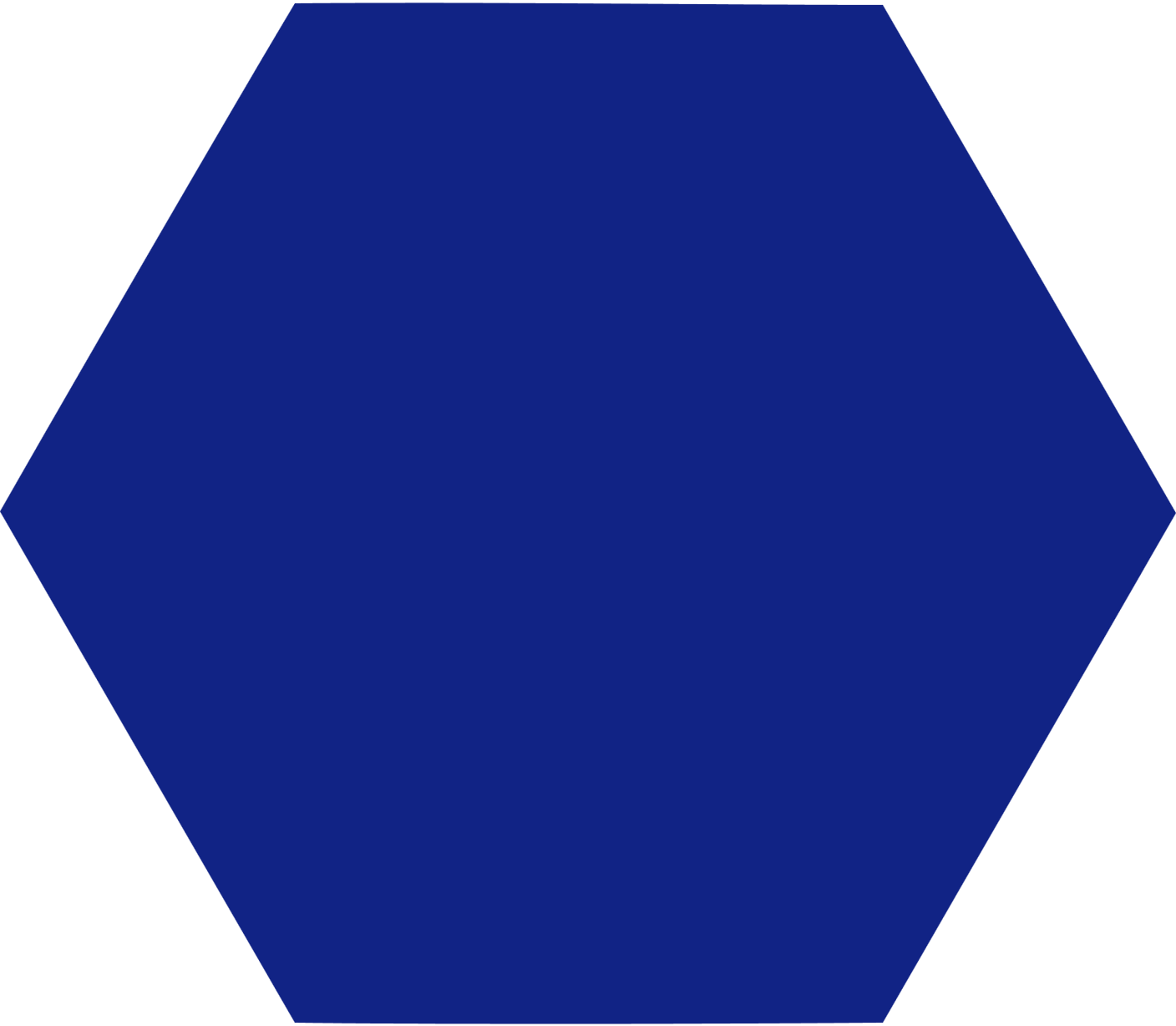 PAPCAR
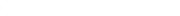 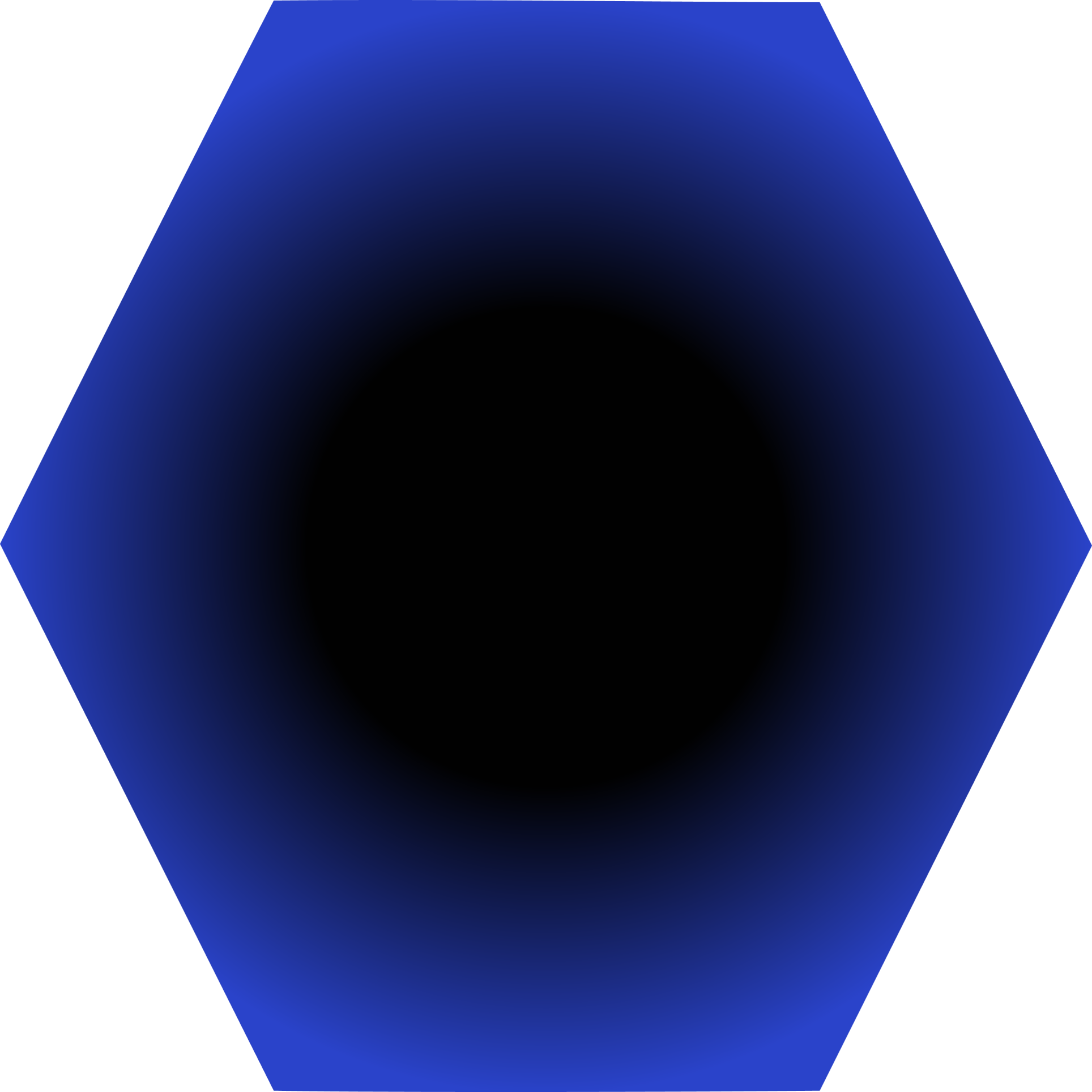 Le second est le responsable d’une société de services active dans le domaine des technologies de l’information.
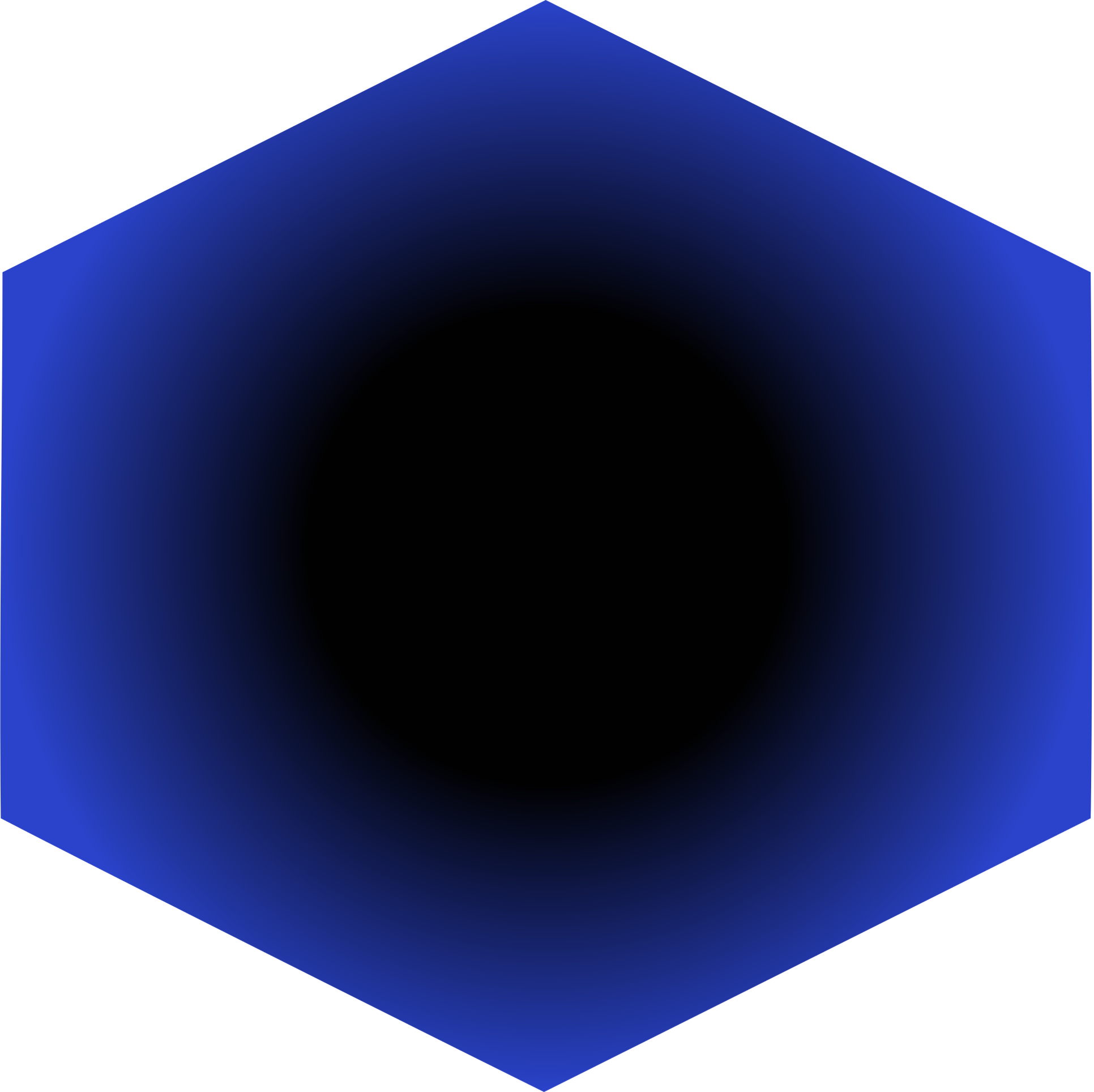 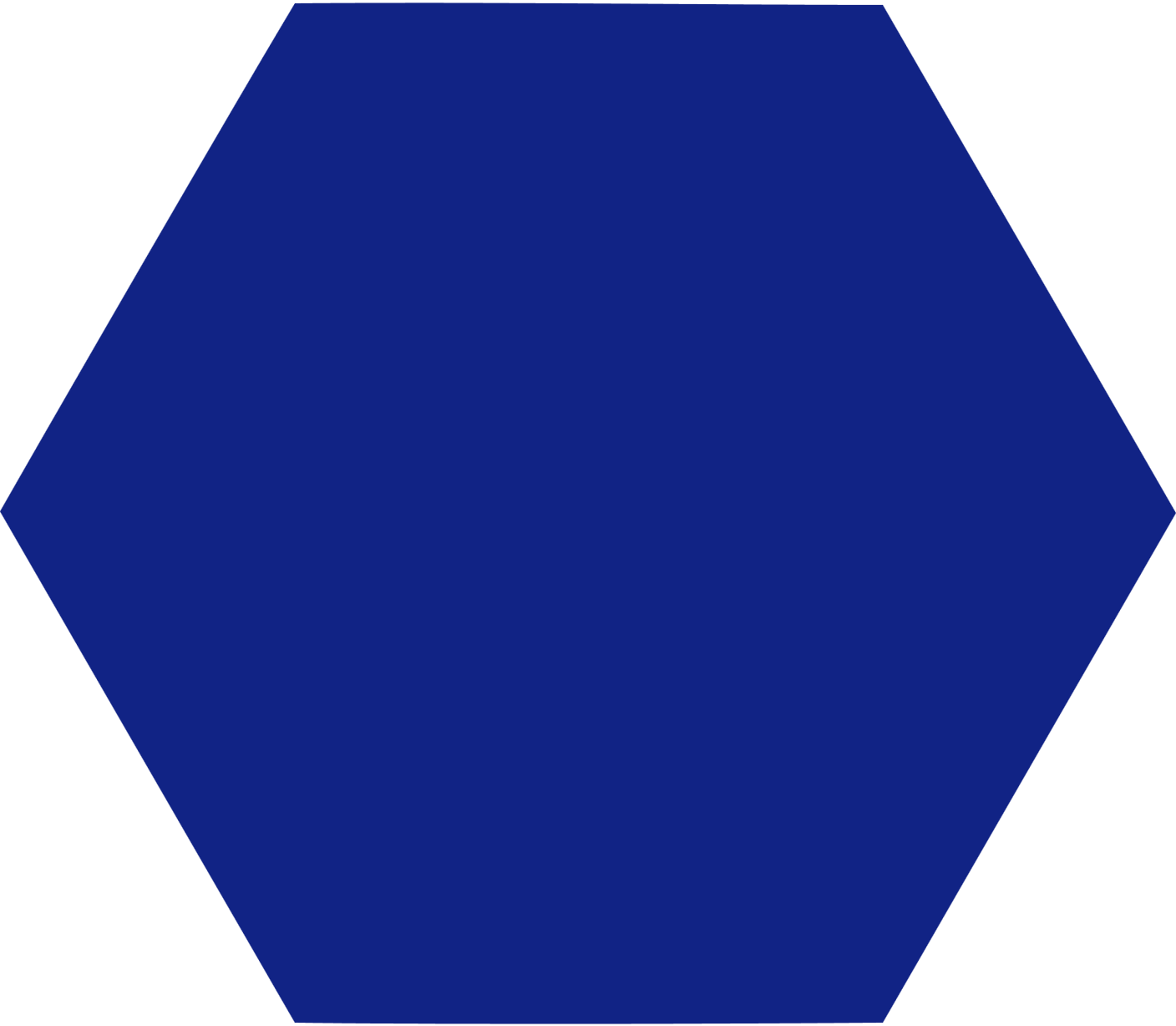 PAPCAR
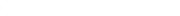 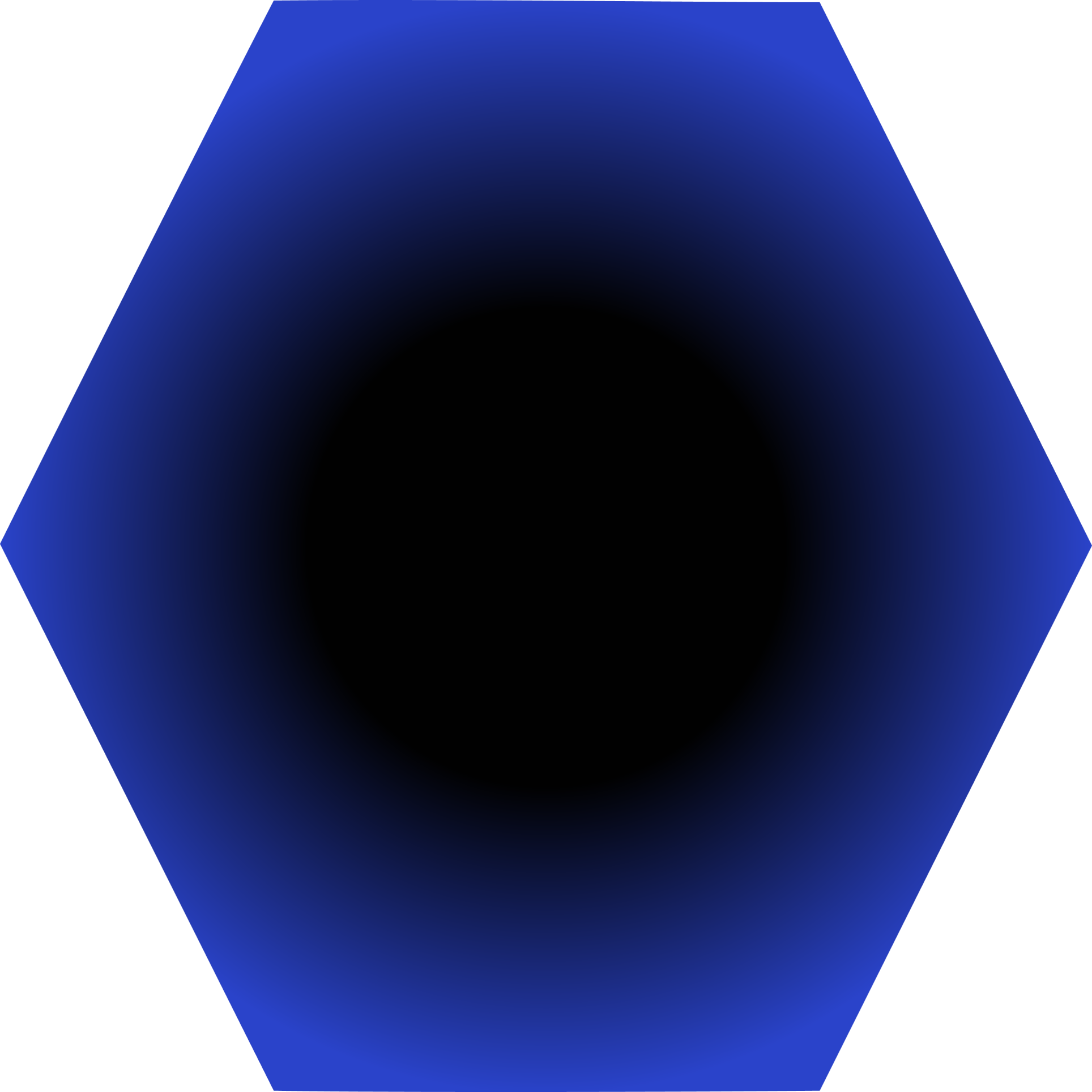 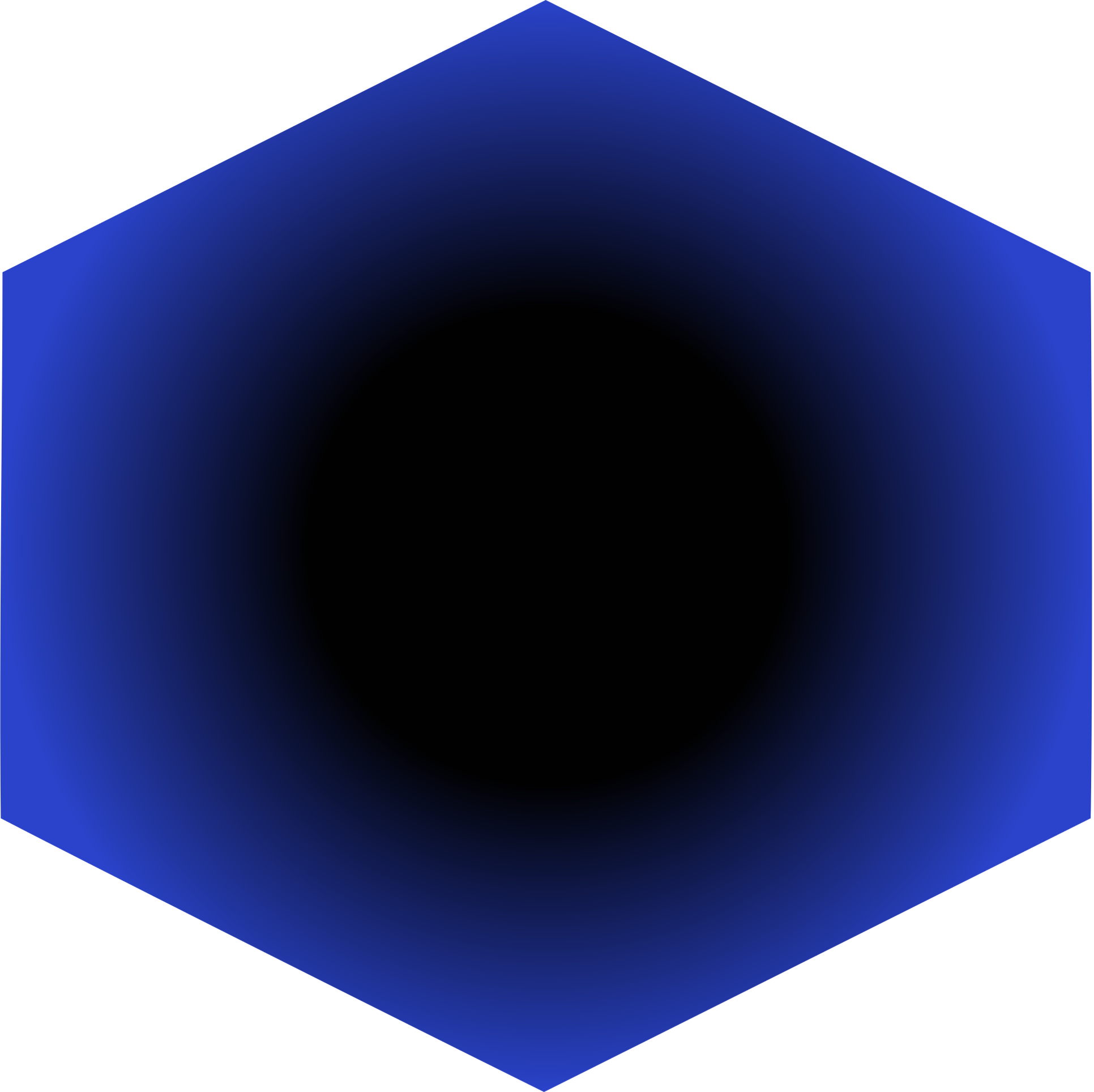 Présentation des problèmes
Après celà
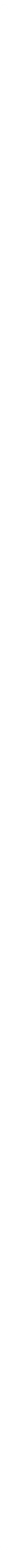 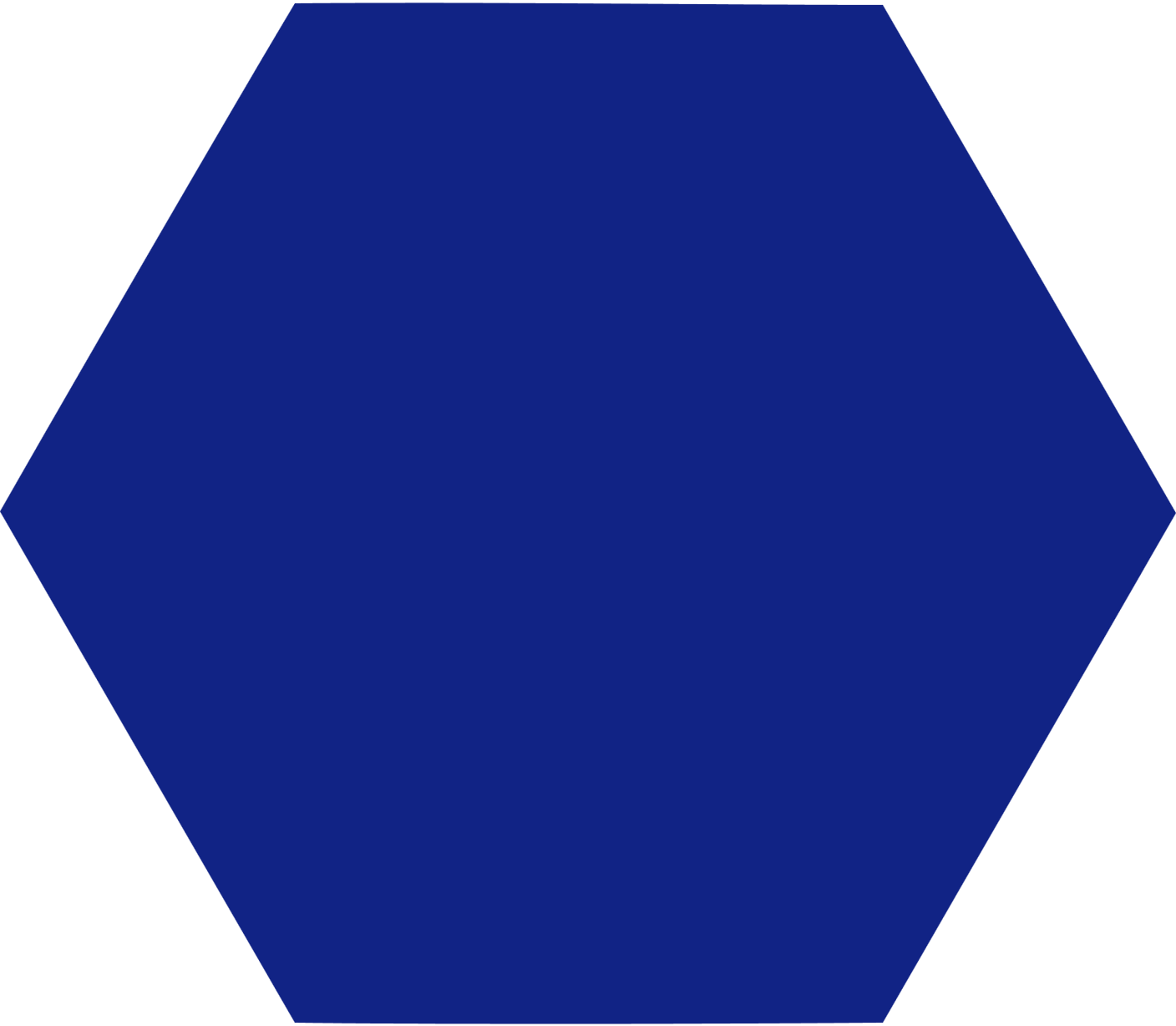 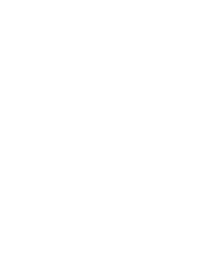 Le PDG présente un résumé de l’organisation e...
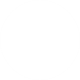 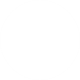 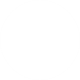 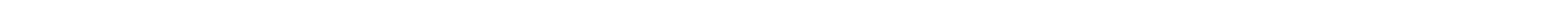 Après des débats... entre le...
PAPCAR
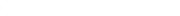 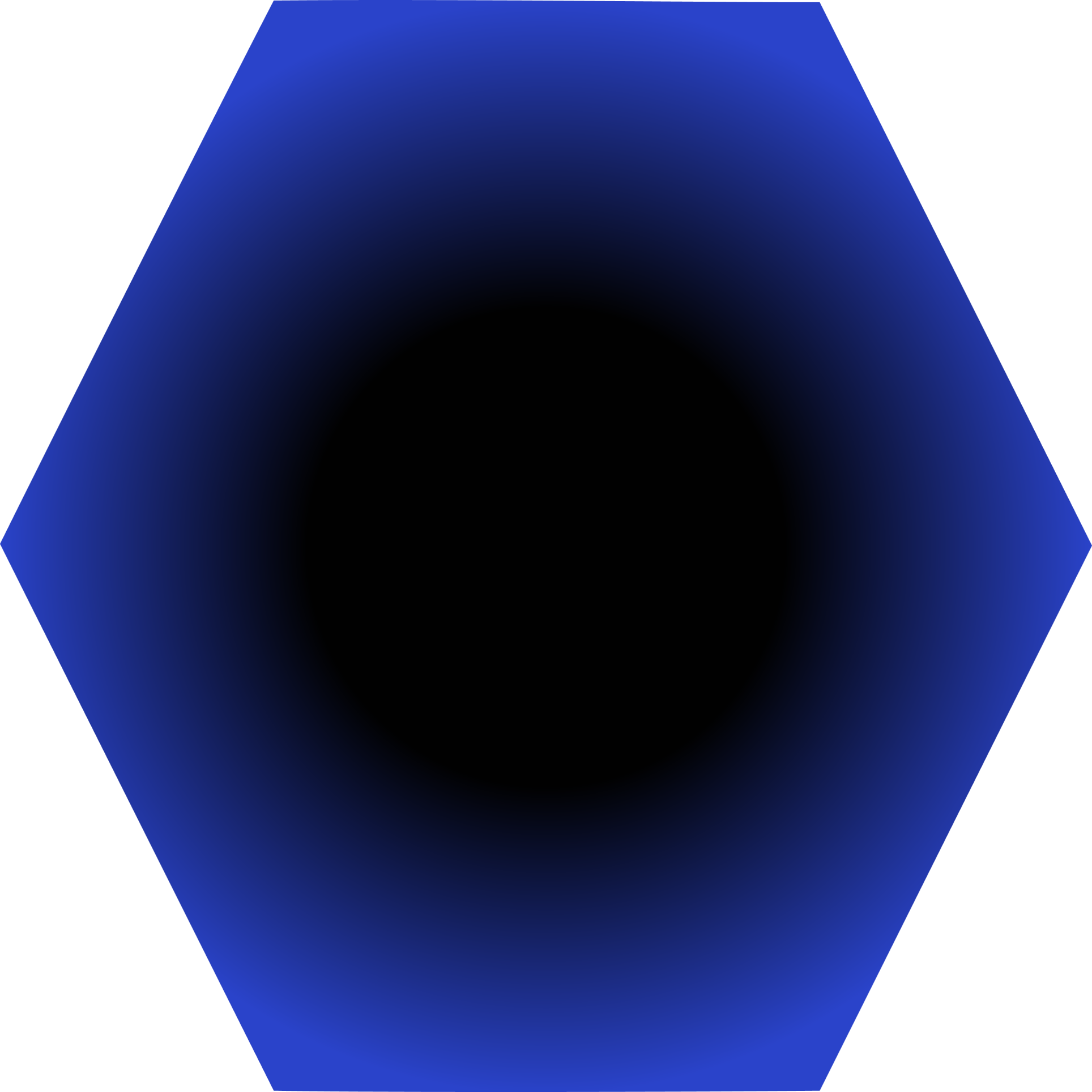 Le PDG présente un résumé de l’organisation et des principales activités de PAPCAR, présenté dans «le cas PAPCAR» :
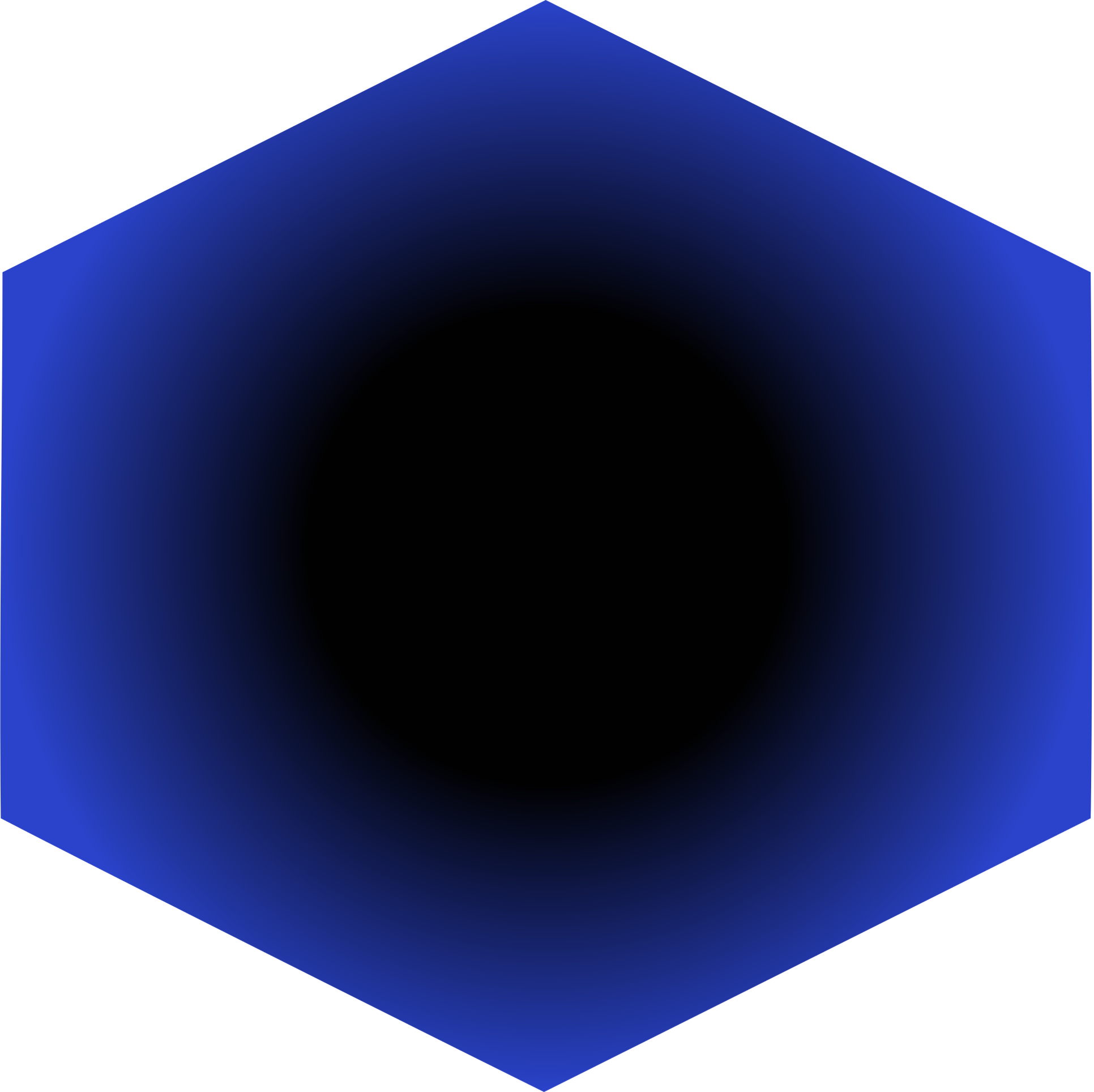 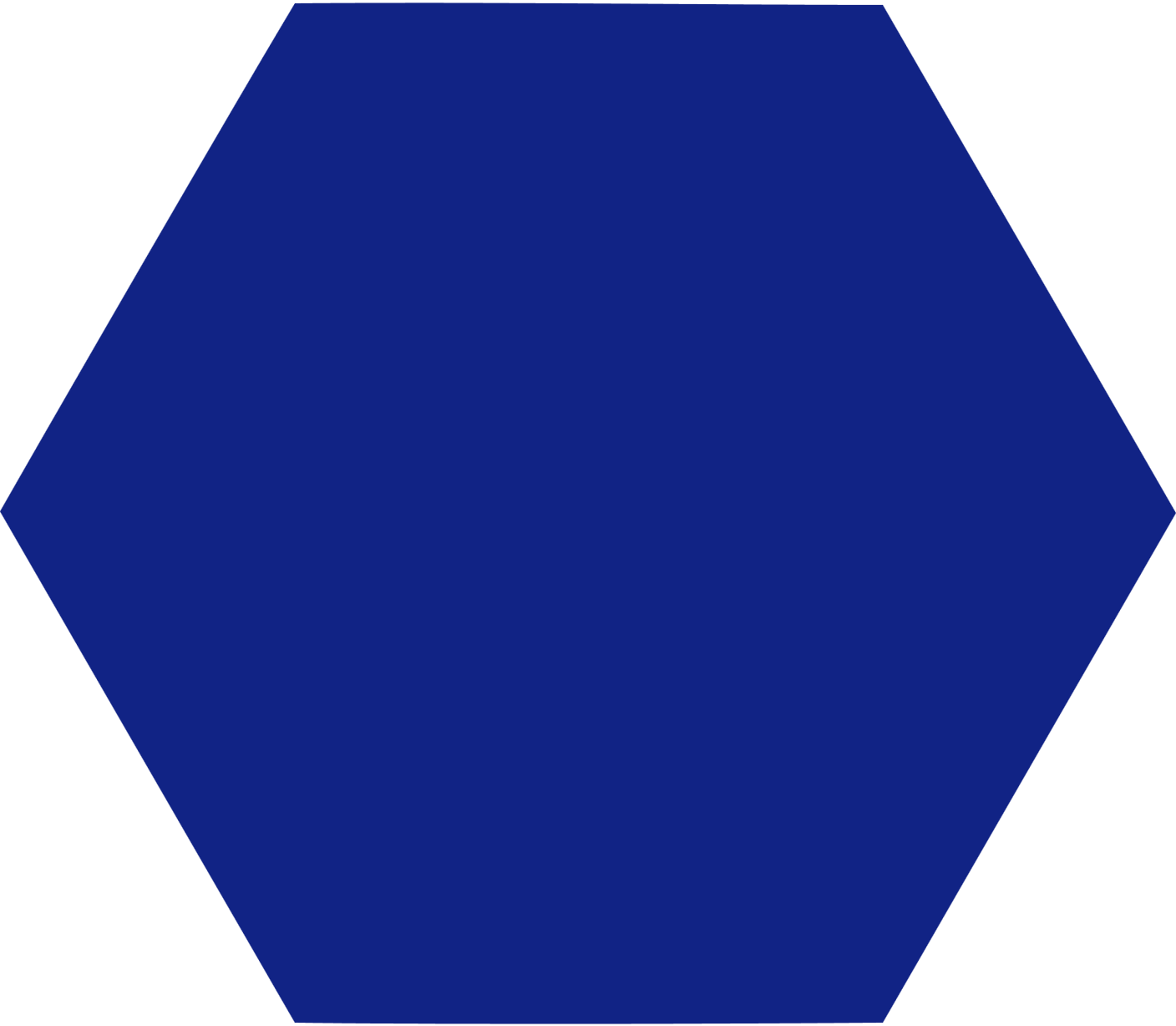 PAPCAR
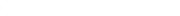 Le PDG présente un résum...
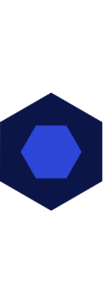 La procédure de bout en bout « de la commande à la livraison »
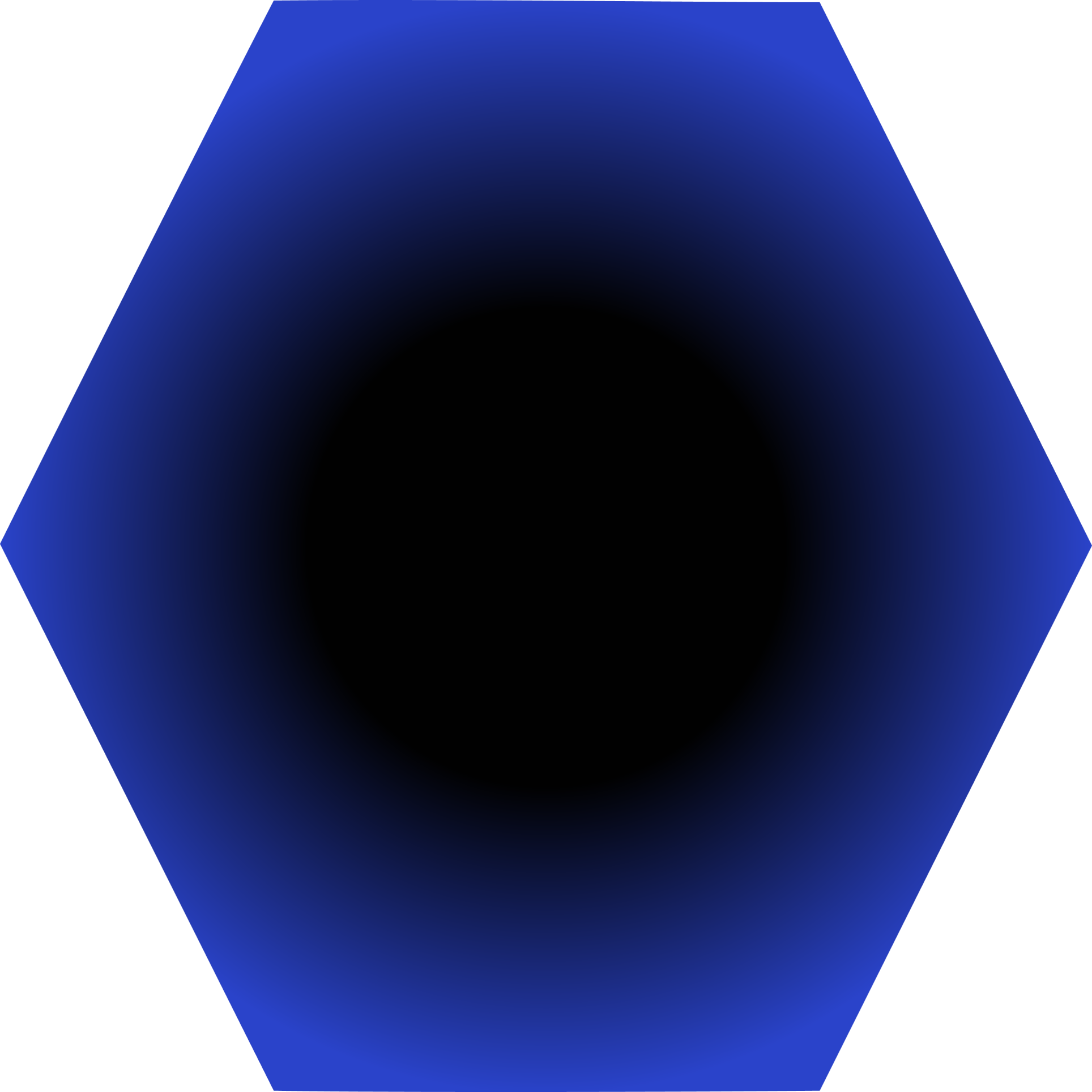 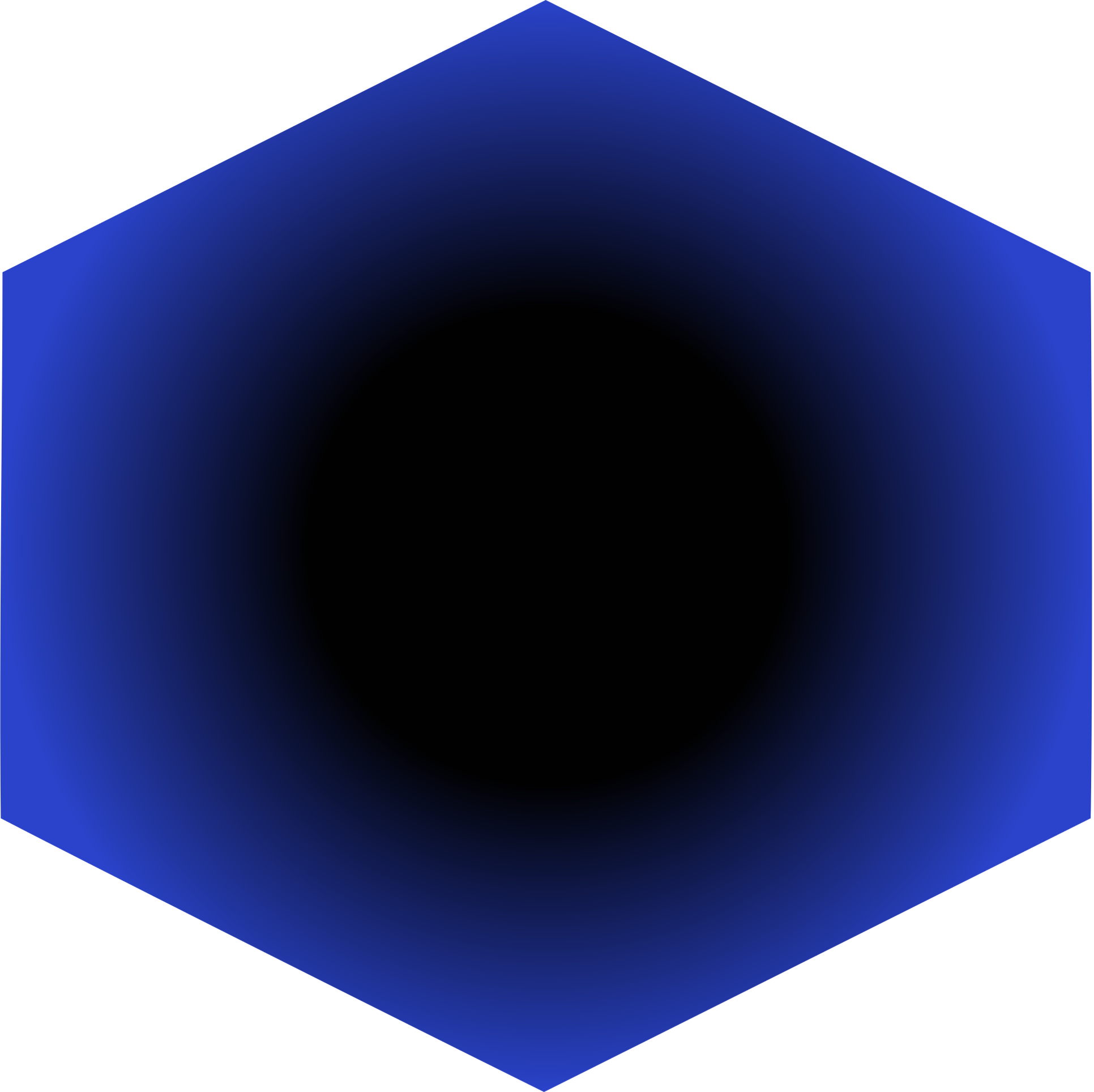 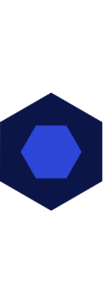 L'accent mis sur la production et la logistique (saisie des commandes - production - expédition - livraison)
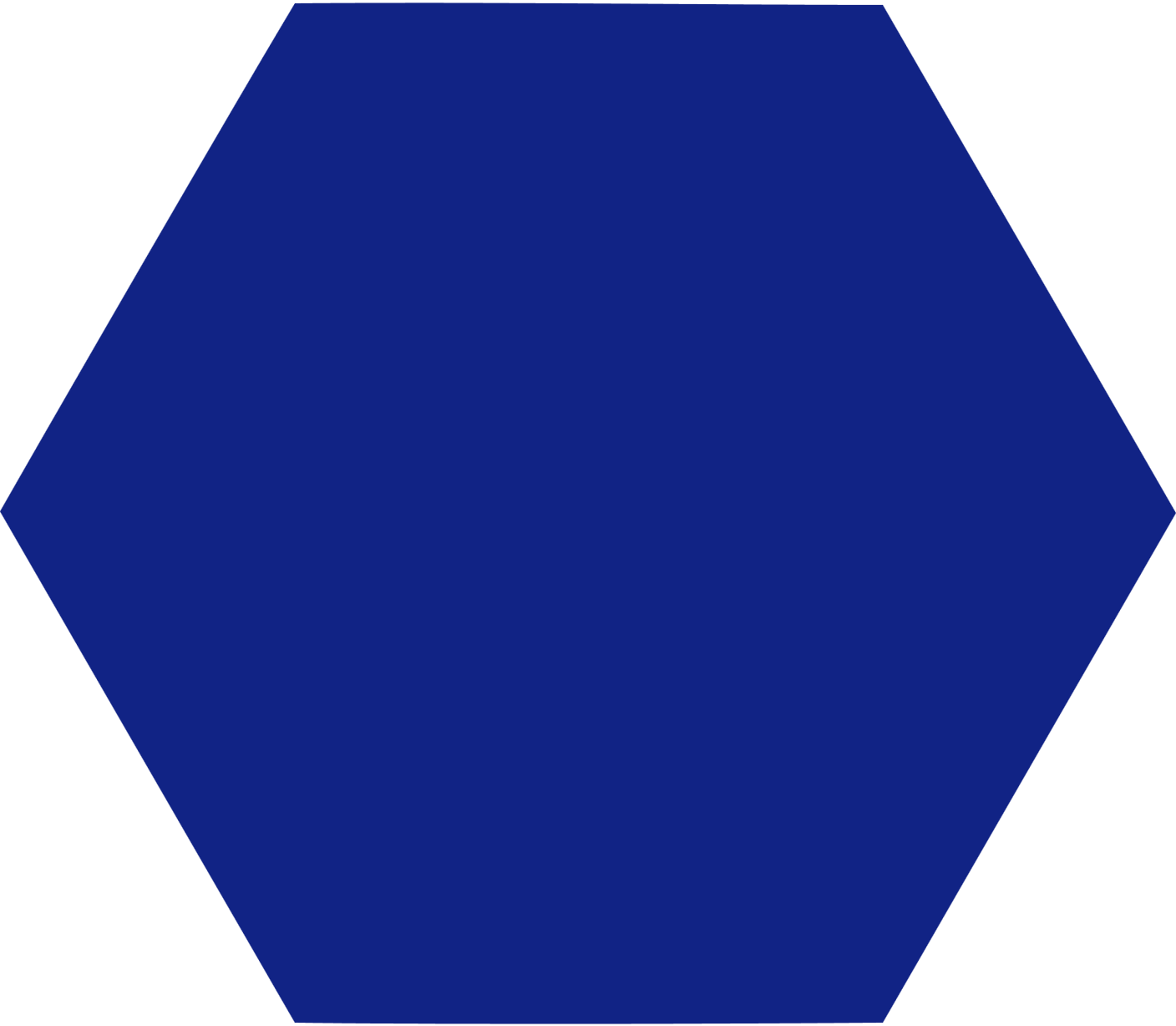 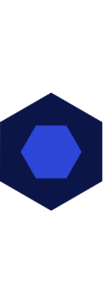 Le système d'information distribué entre la production et les ventes et le système de reporting opérationnel
PAPCAR
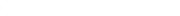 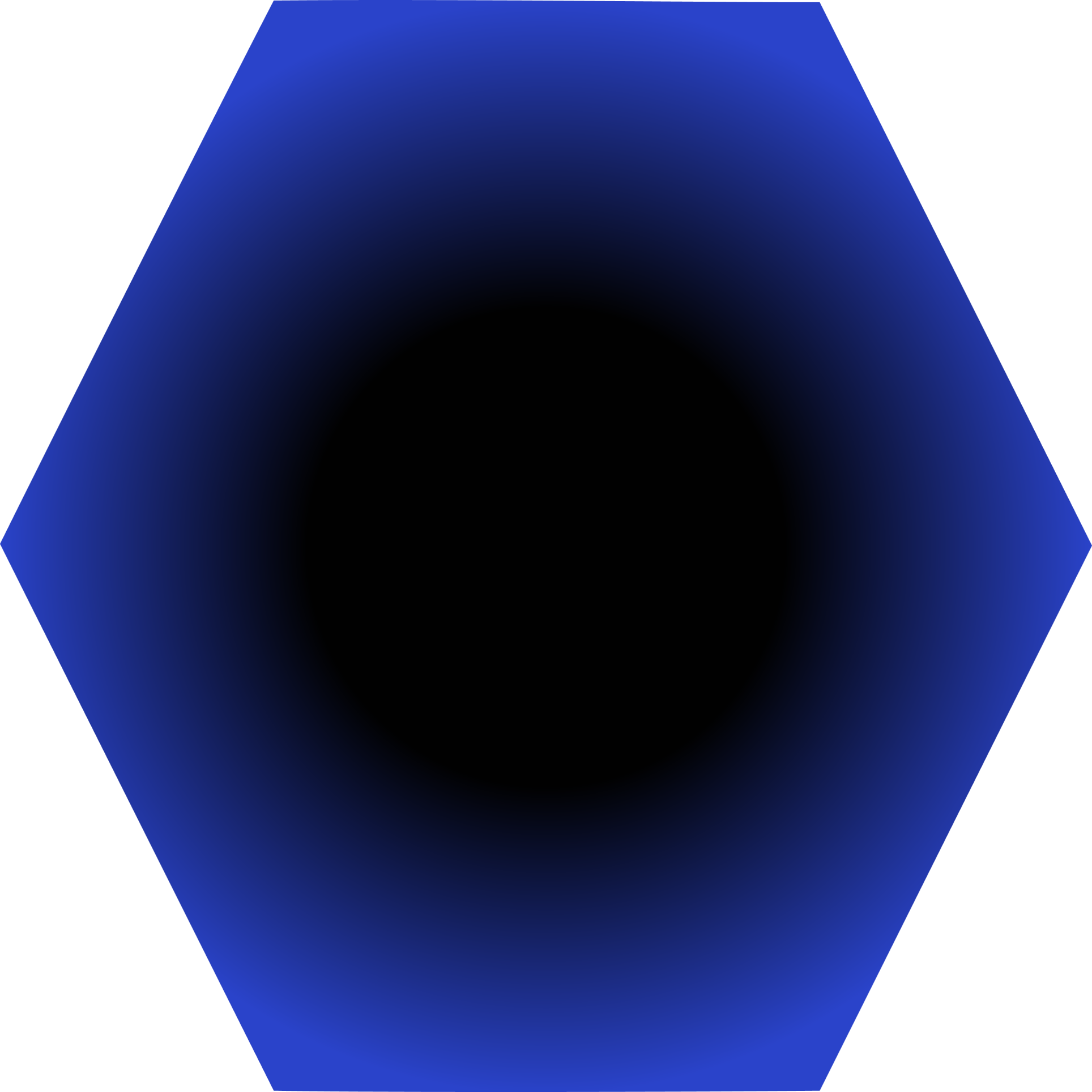 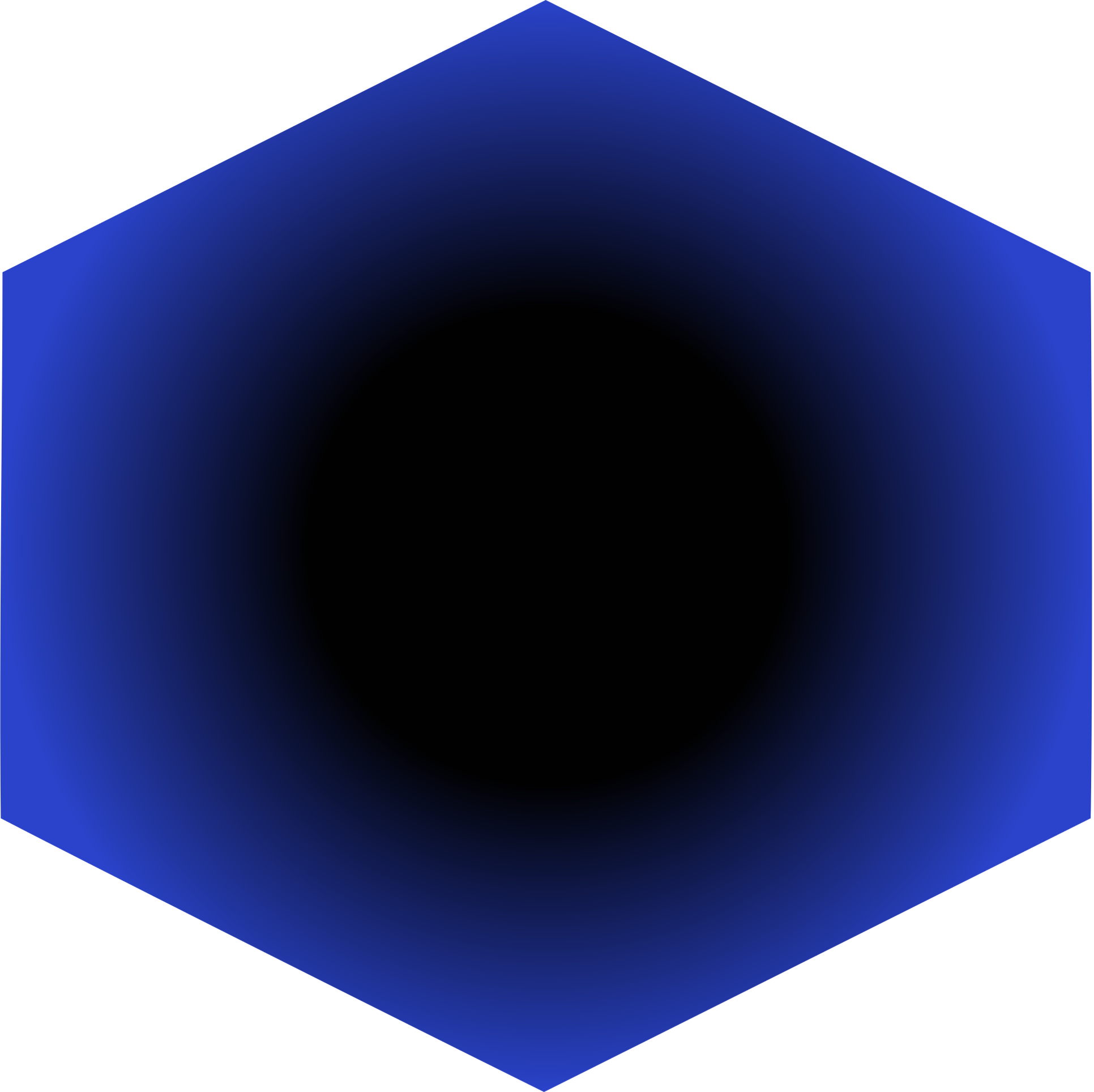 Après des débats... entre les 3 amis, des recommandations ont été faites :
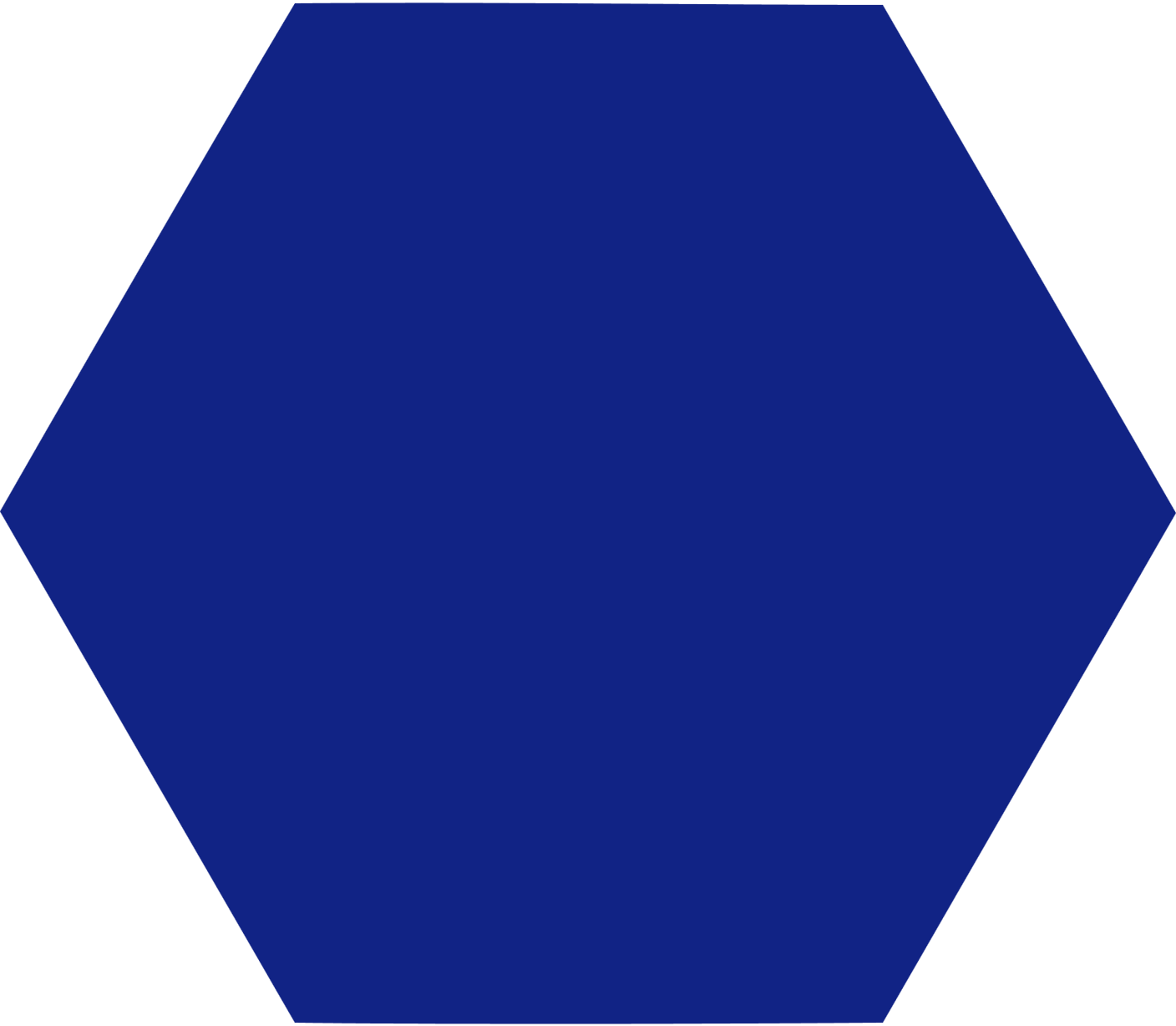 Présentation des problèmes
Après celà
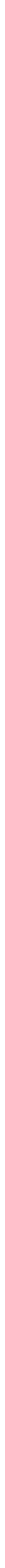 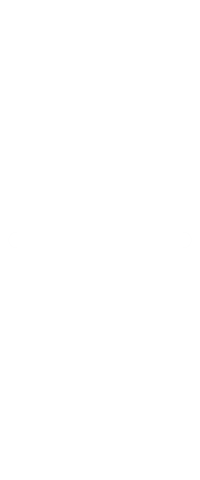 Gérer les connaissances de l'entreprise de la stratégie aux opérations
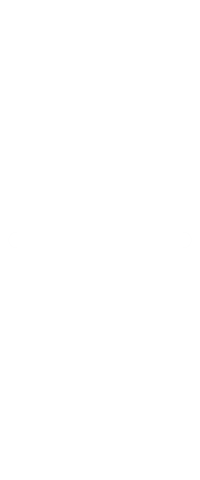 Etudier la possibilité de coupler les environnements CRM, SCM, PLM et ERP
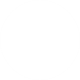 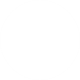 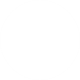 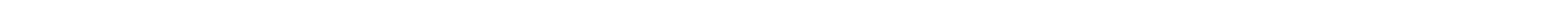 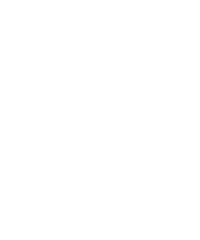 Imaginer l'introduction d'une collaboration active entre les ...
PAPCAR
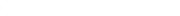 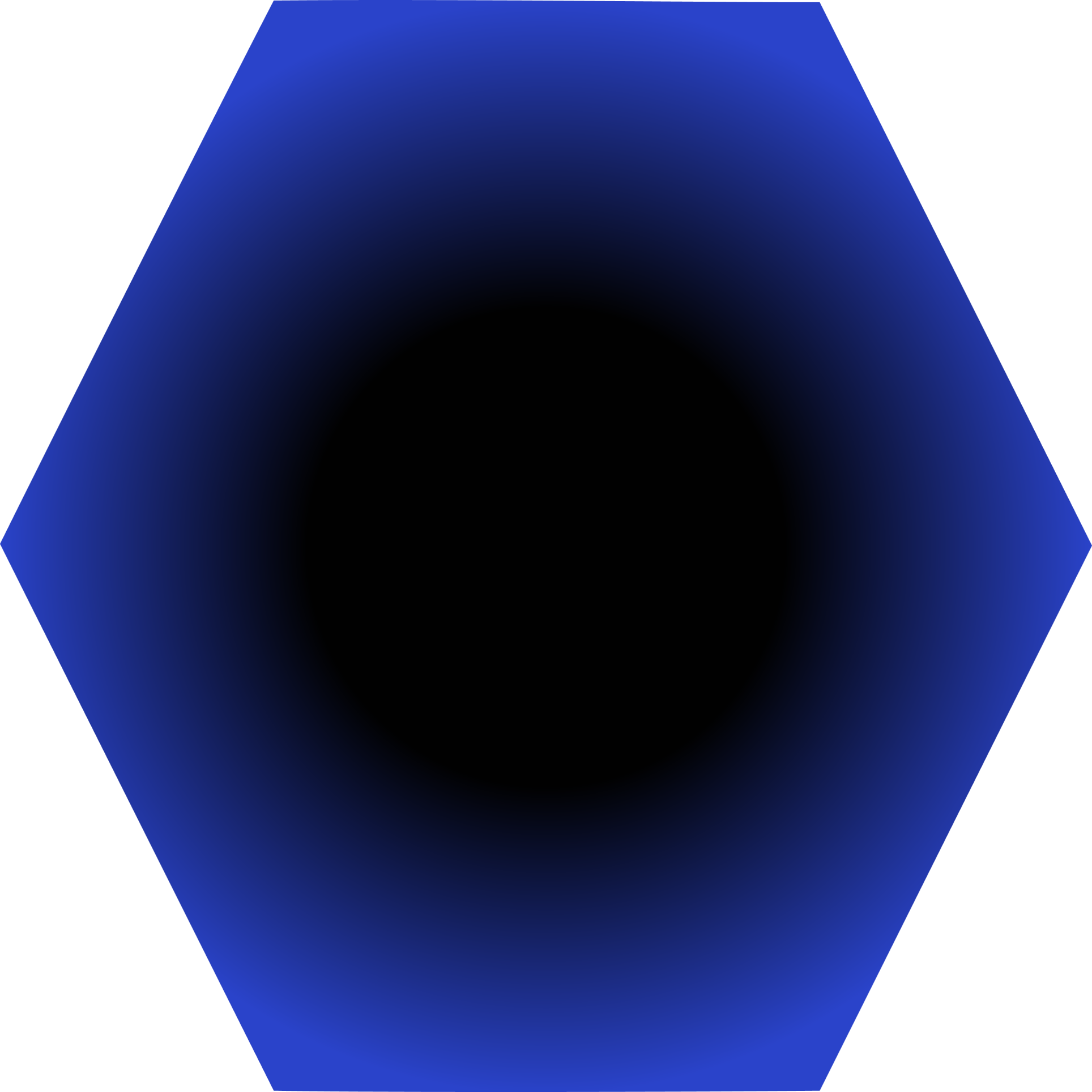 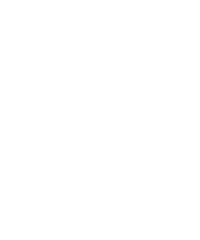 Analyser l'idée de déplacer le focus vers les clients
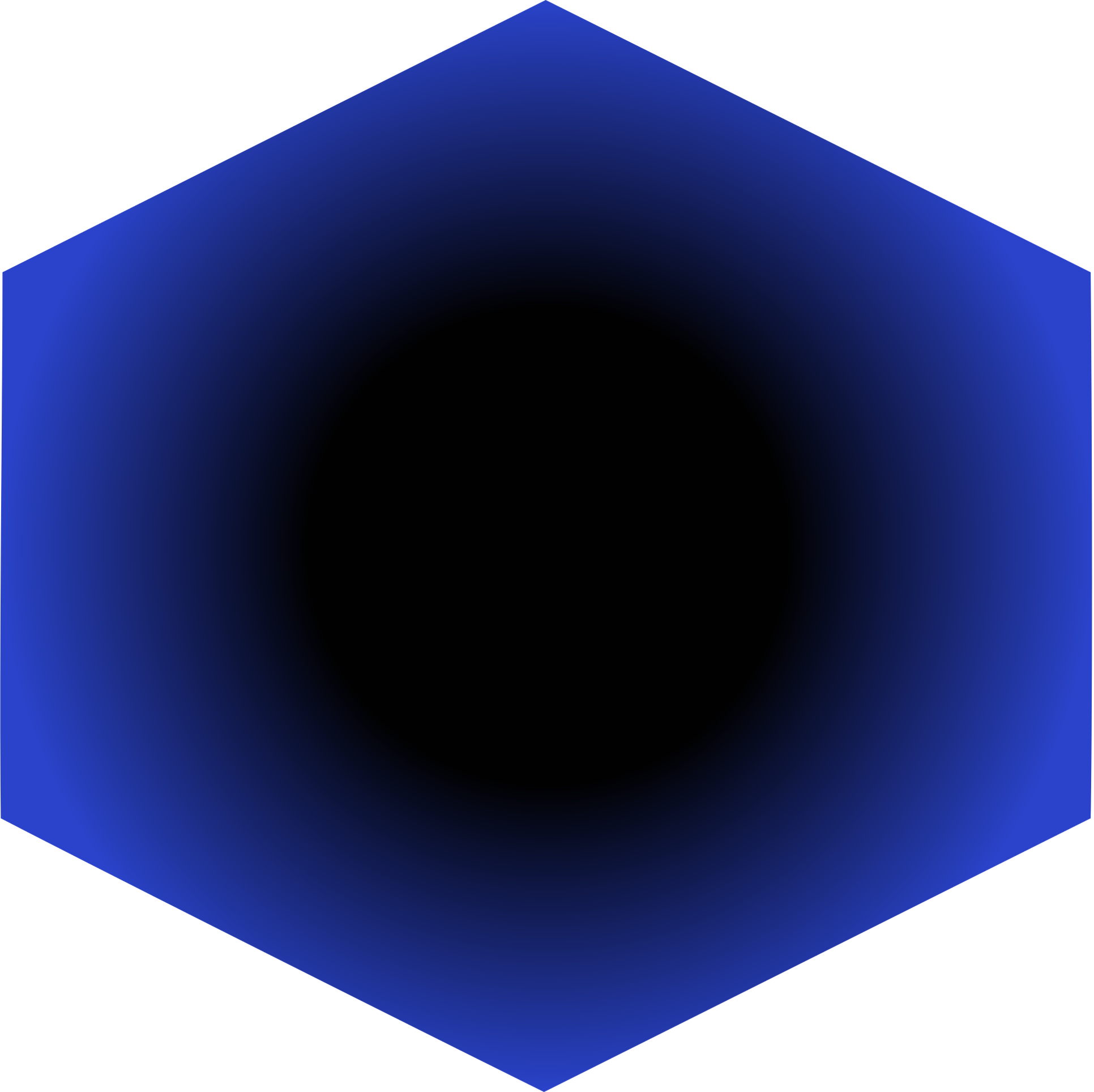 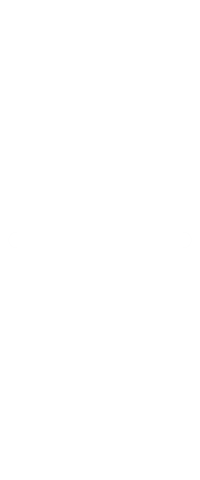 Identifier les moyens susceptibles de raccourcir le processus «de la commande à la livraison»
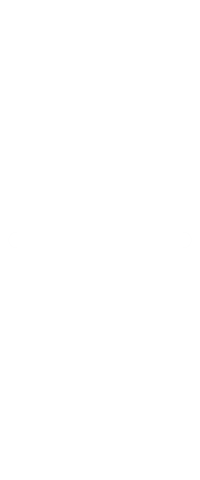 Imaginer gérer le lien entre la stratégie commerciale et les opérations
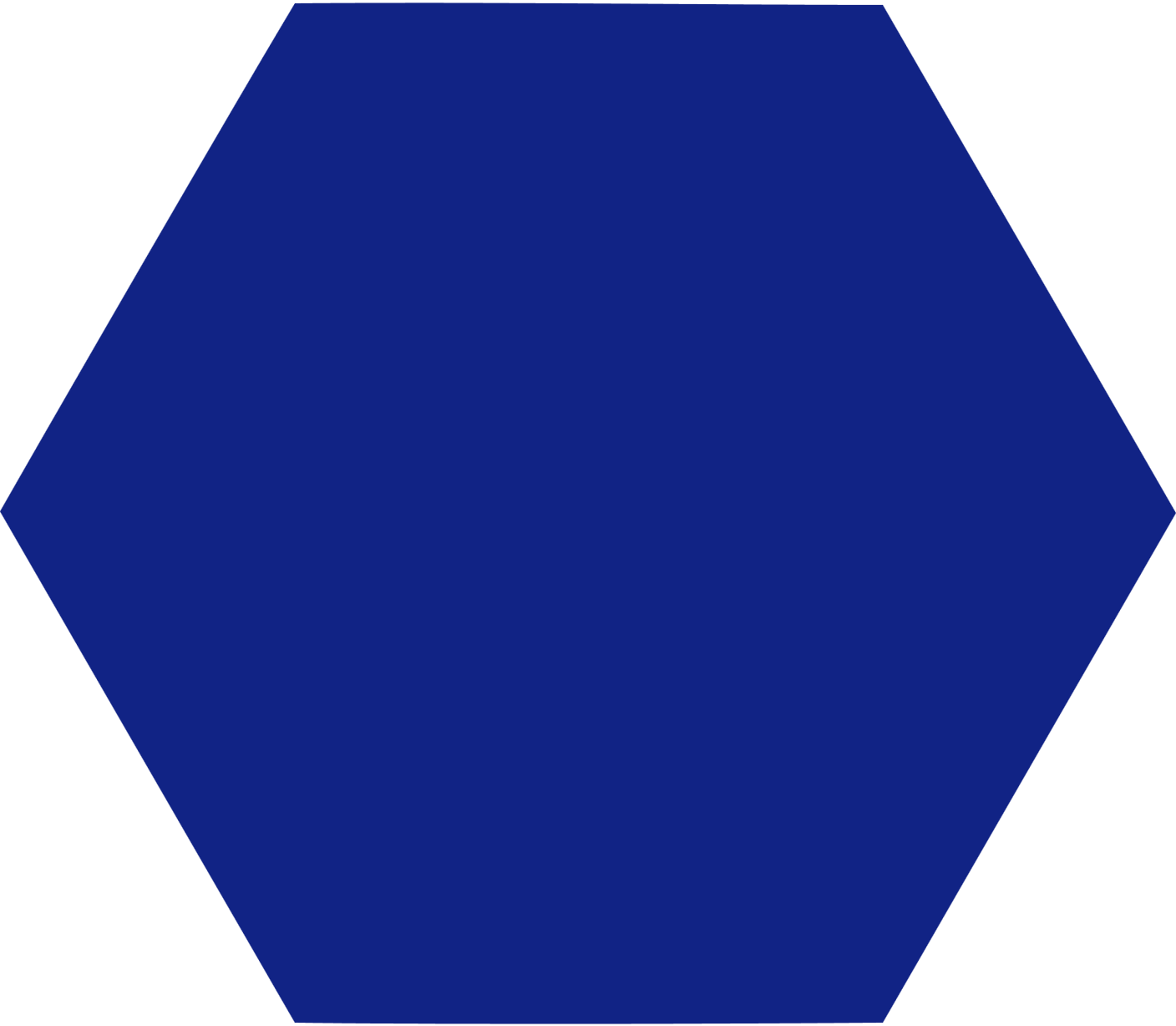 Après des débats... entre le...
PAPCAR
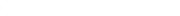 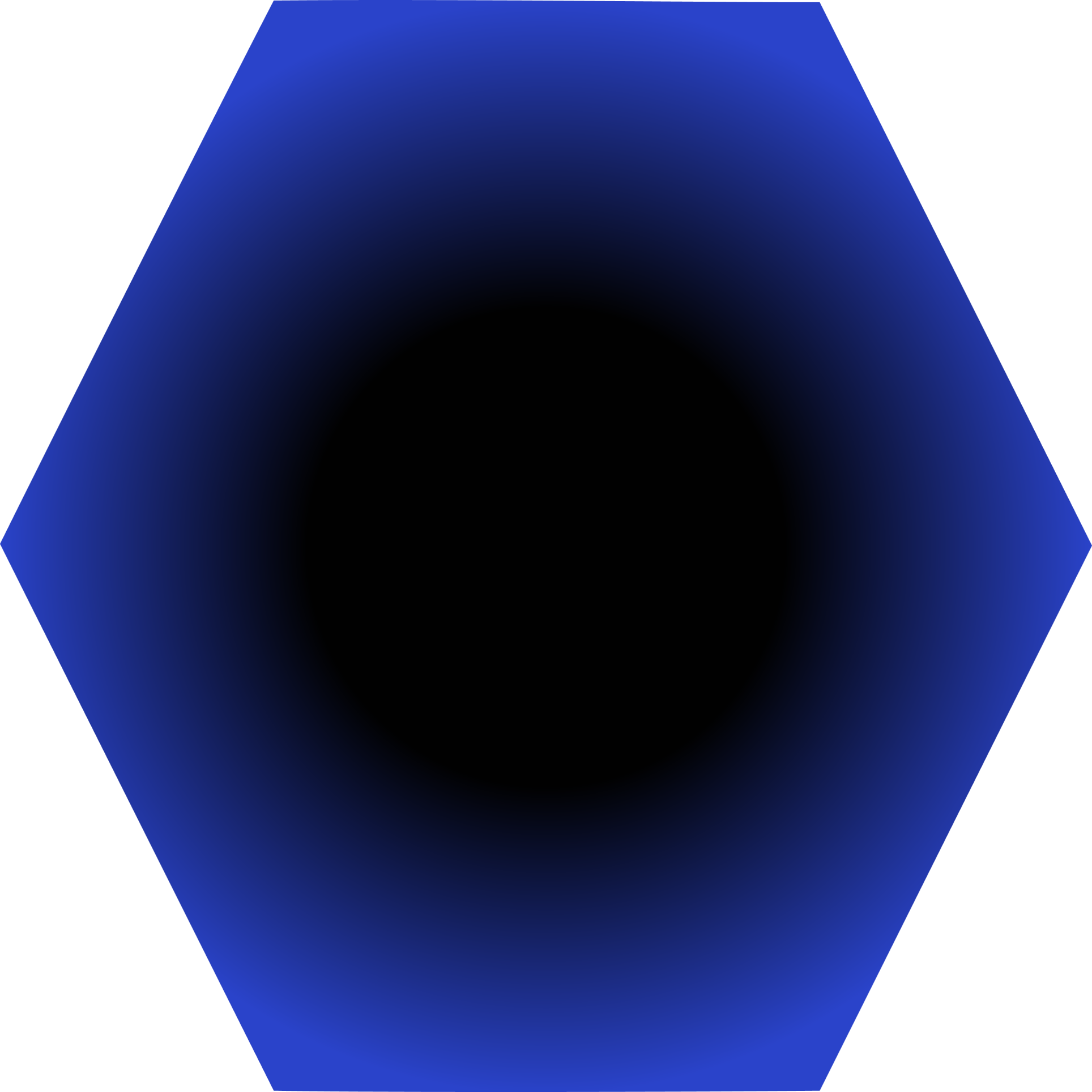 Imaginer l'introduction d'une collaboration active entre les clients et PAPCAR en exploitant les nouvelles opportunités technologiques
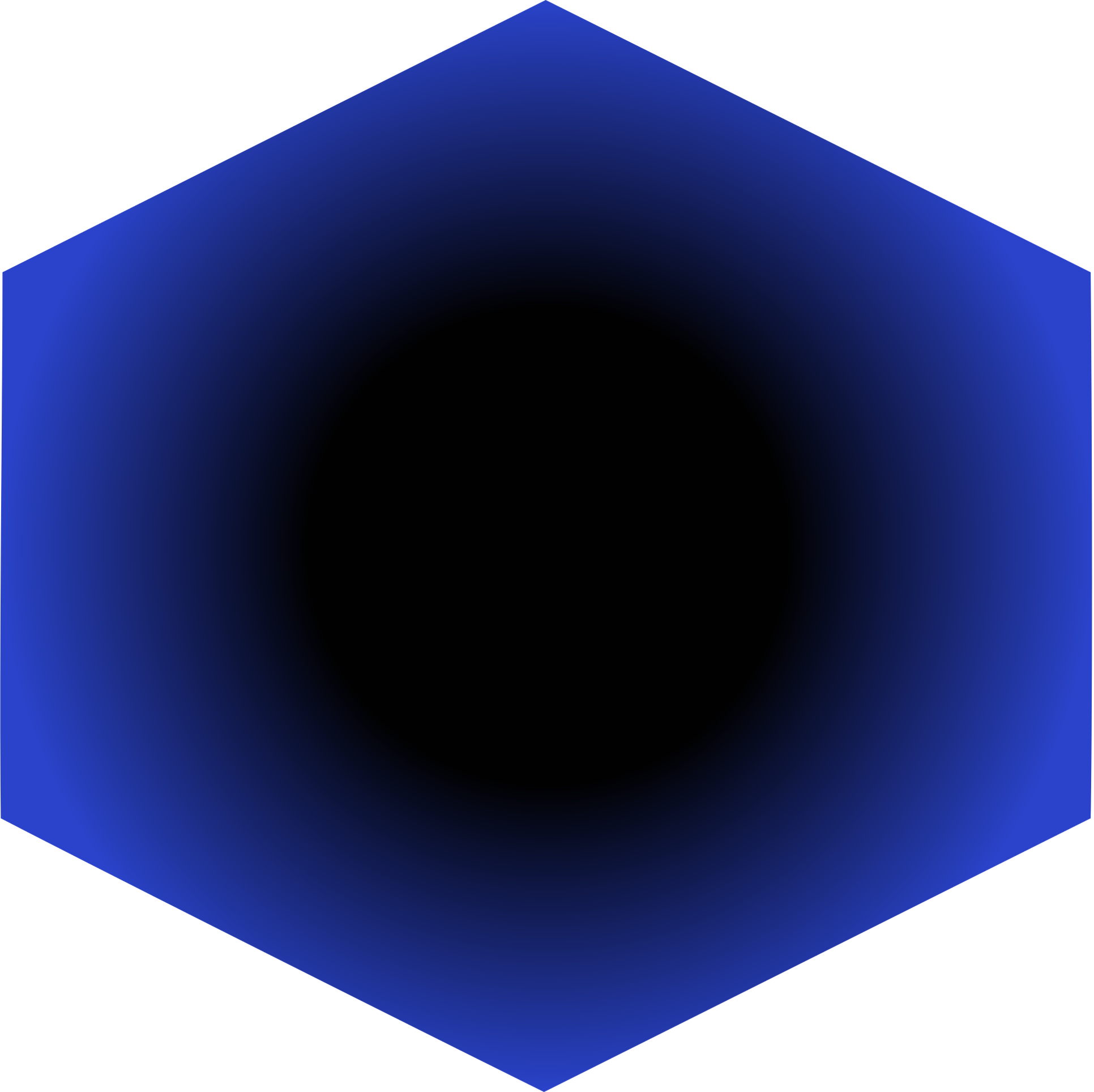 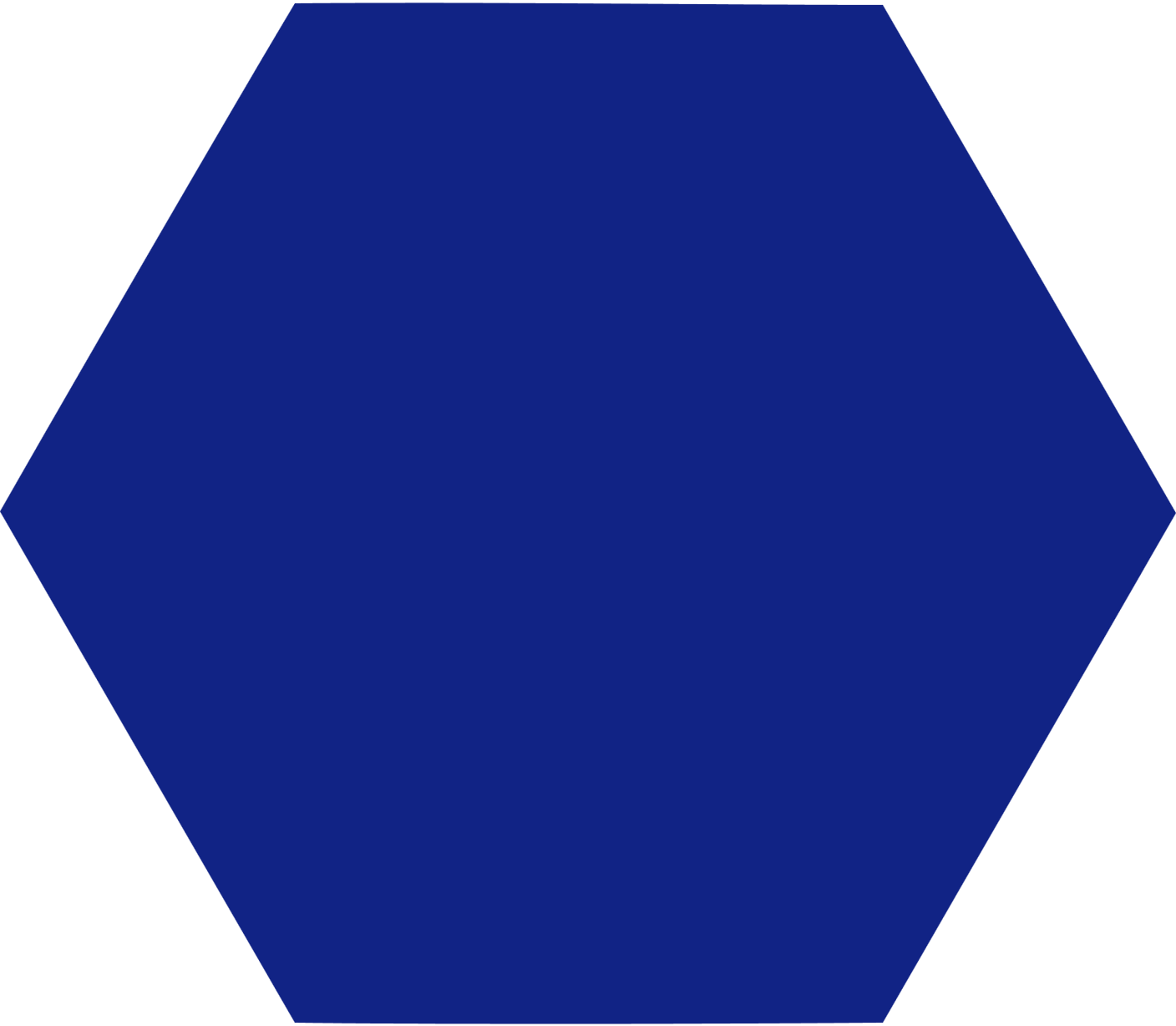 PAPCAR
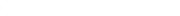 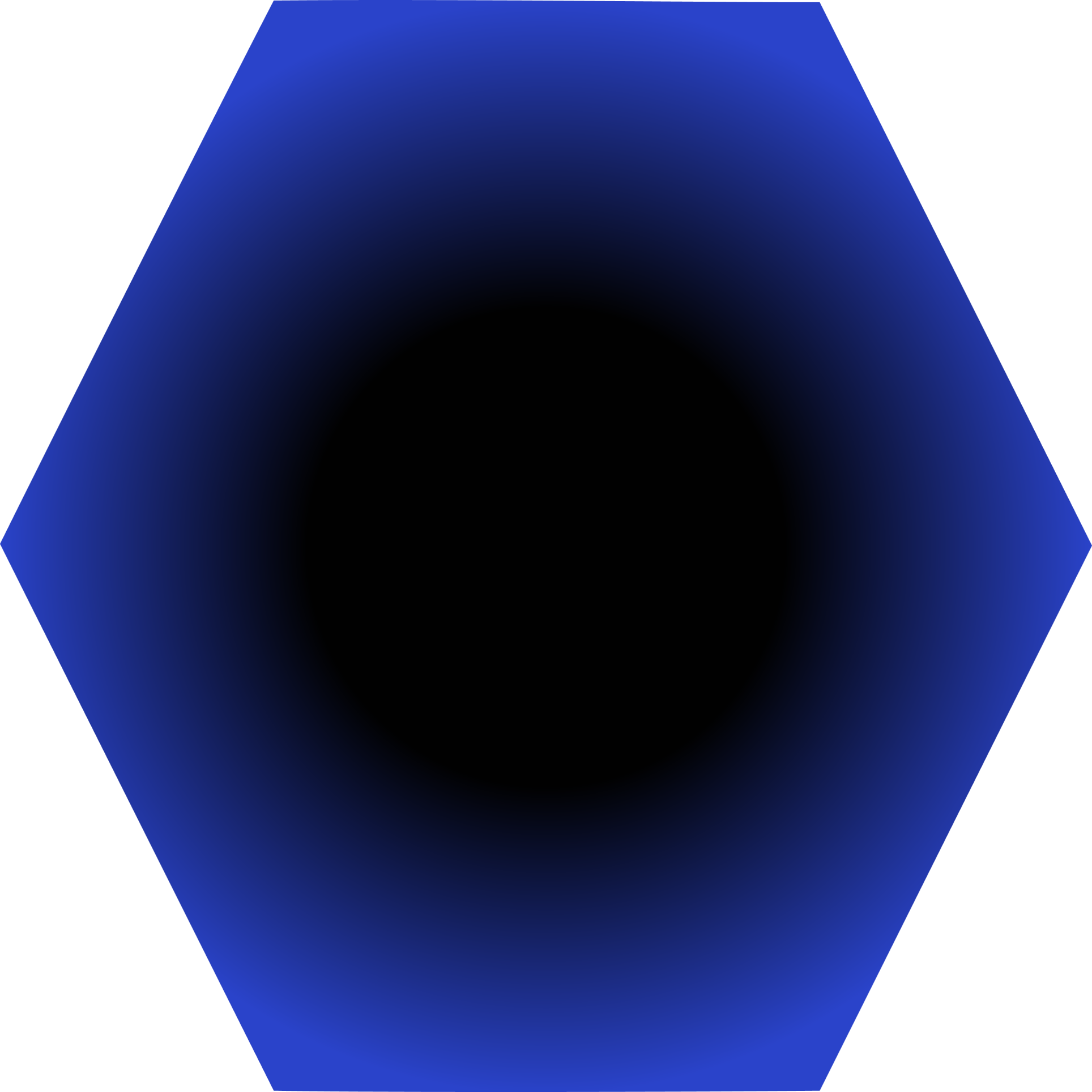 Après celà
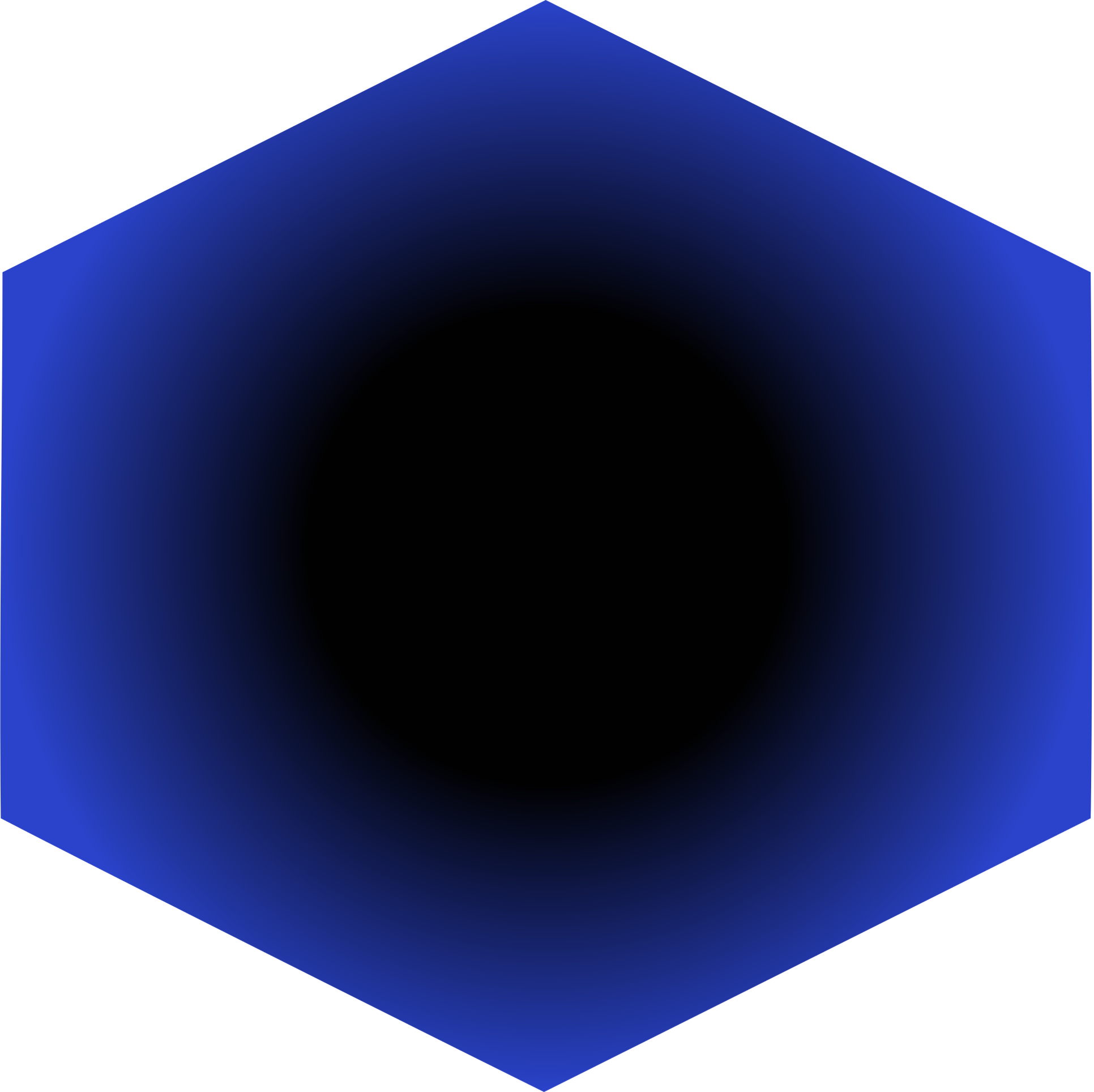 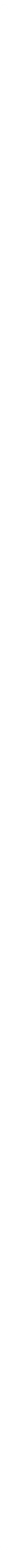 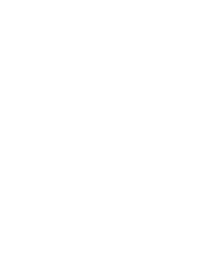 De retour au bureau, le PDG présente à son co...
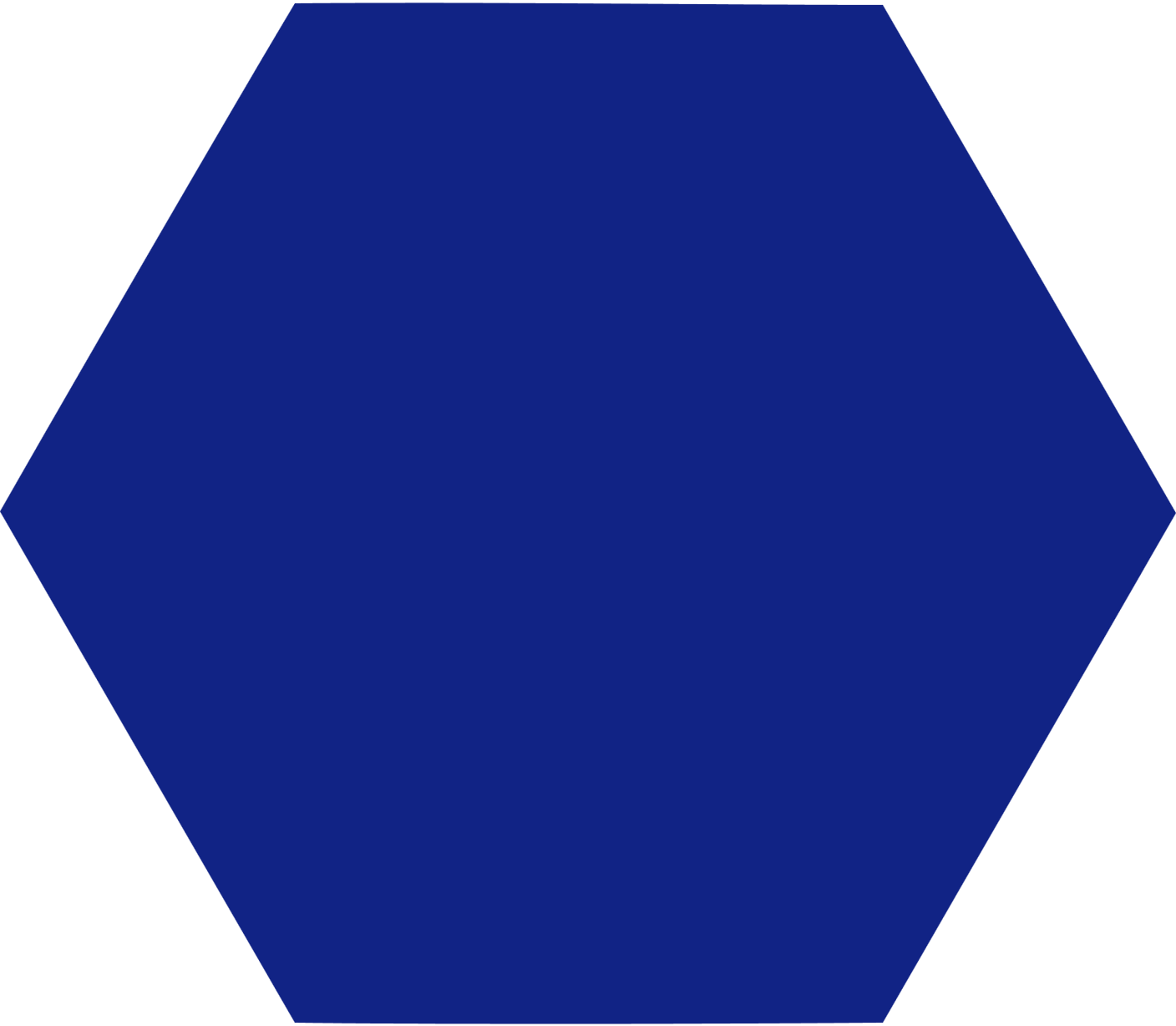 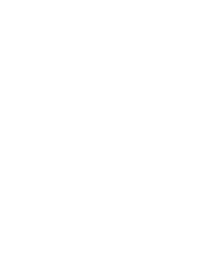 Comprenant que la mise en œuvre des recomm...
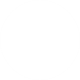 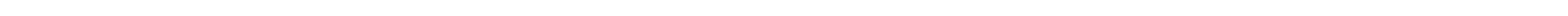 PAPCAR
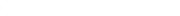 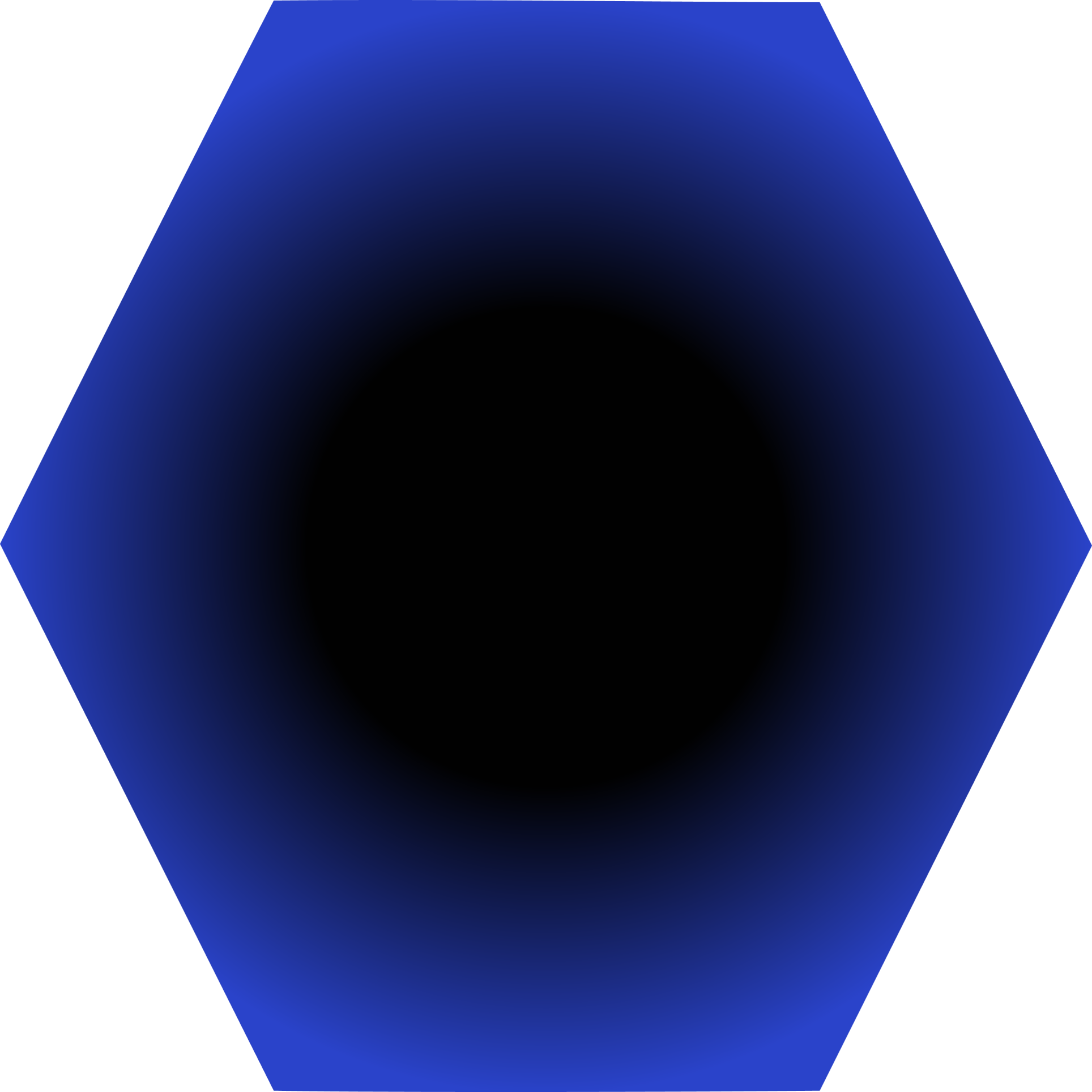 De retour au bureau, le PDG présente à son conseil d'administration ce qu'il a tiré de ses discussions.
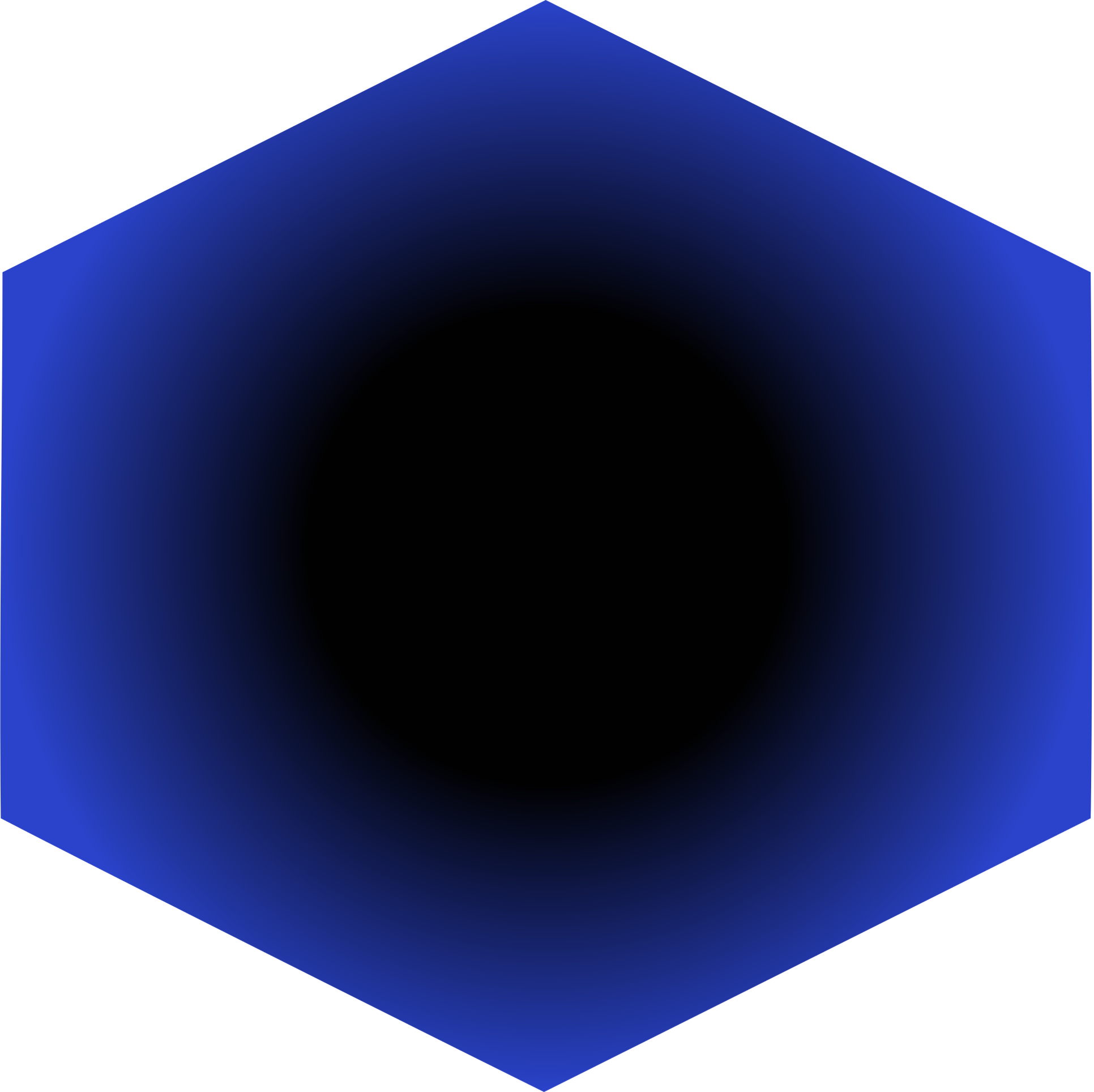 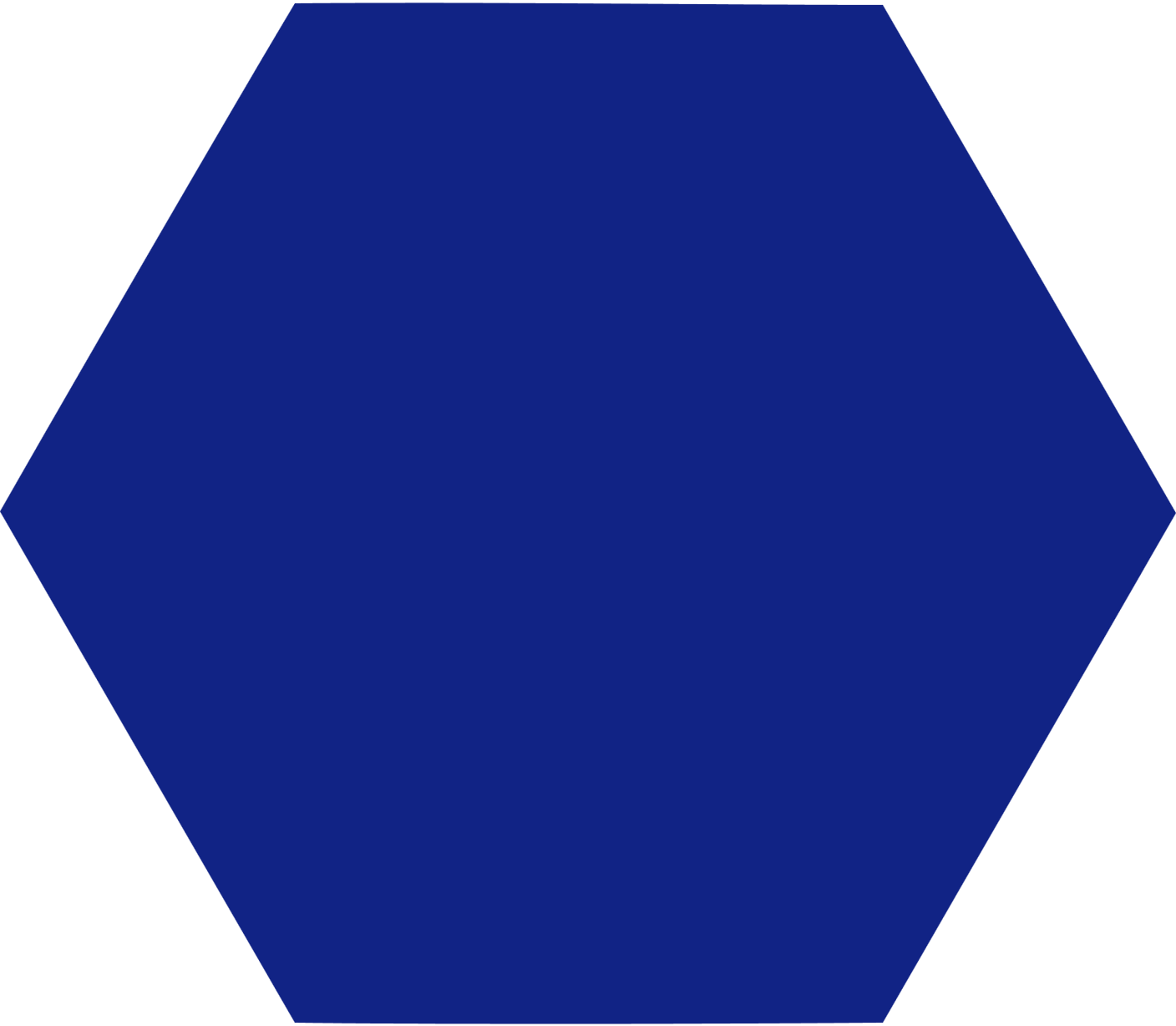 PAPCAR
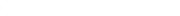 Comprenant que la mise en œuvre des recommandations nécessite non seulement des budgets élevés, mais également une planification, le PDG décide de lancer une étude globale basée sur les recommandations
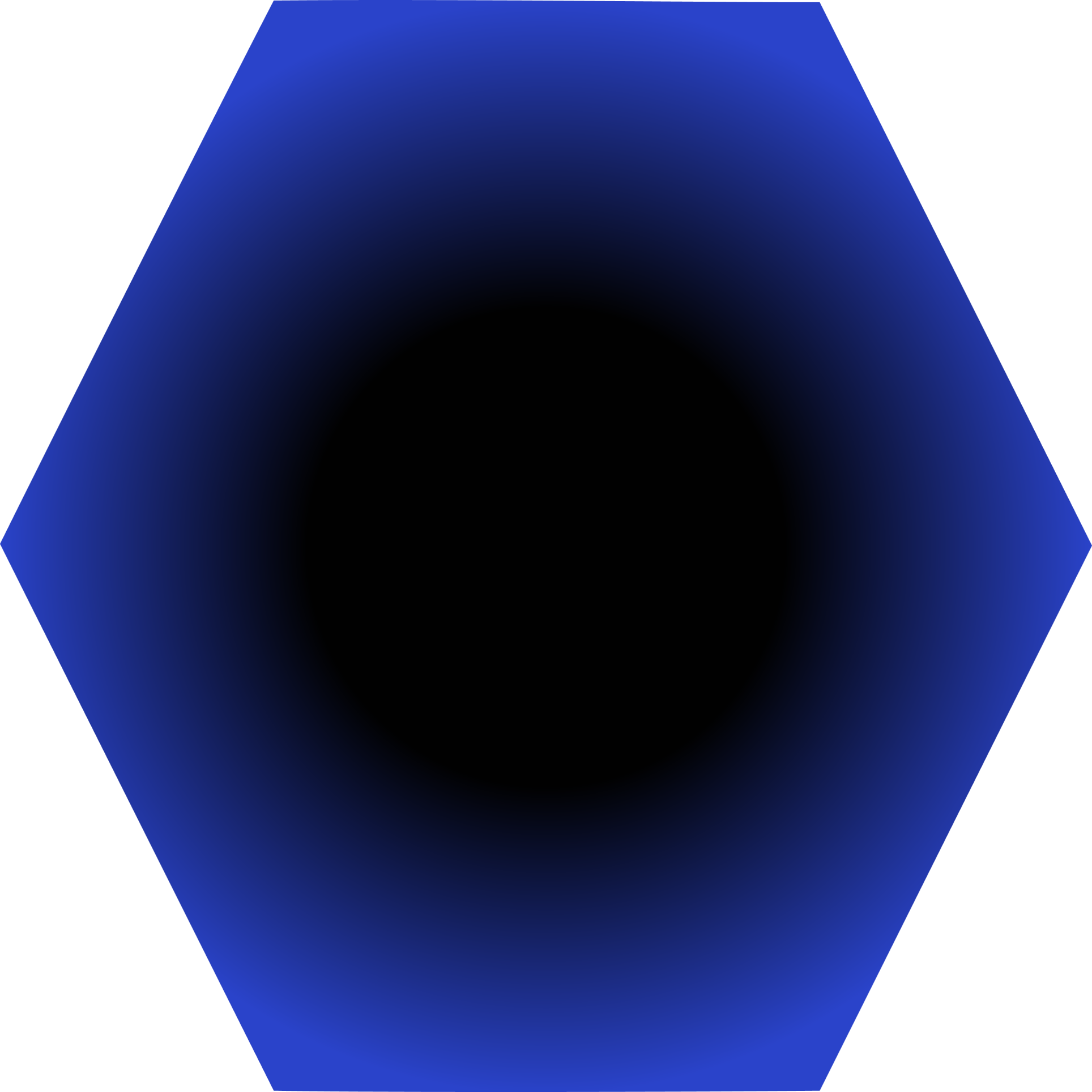 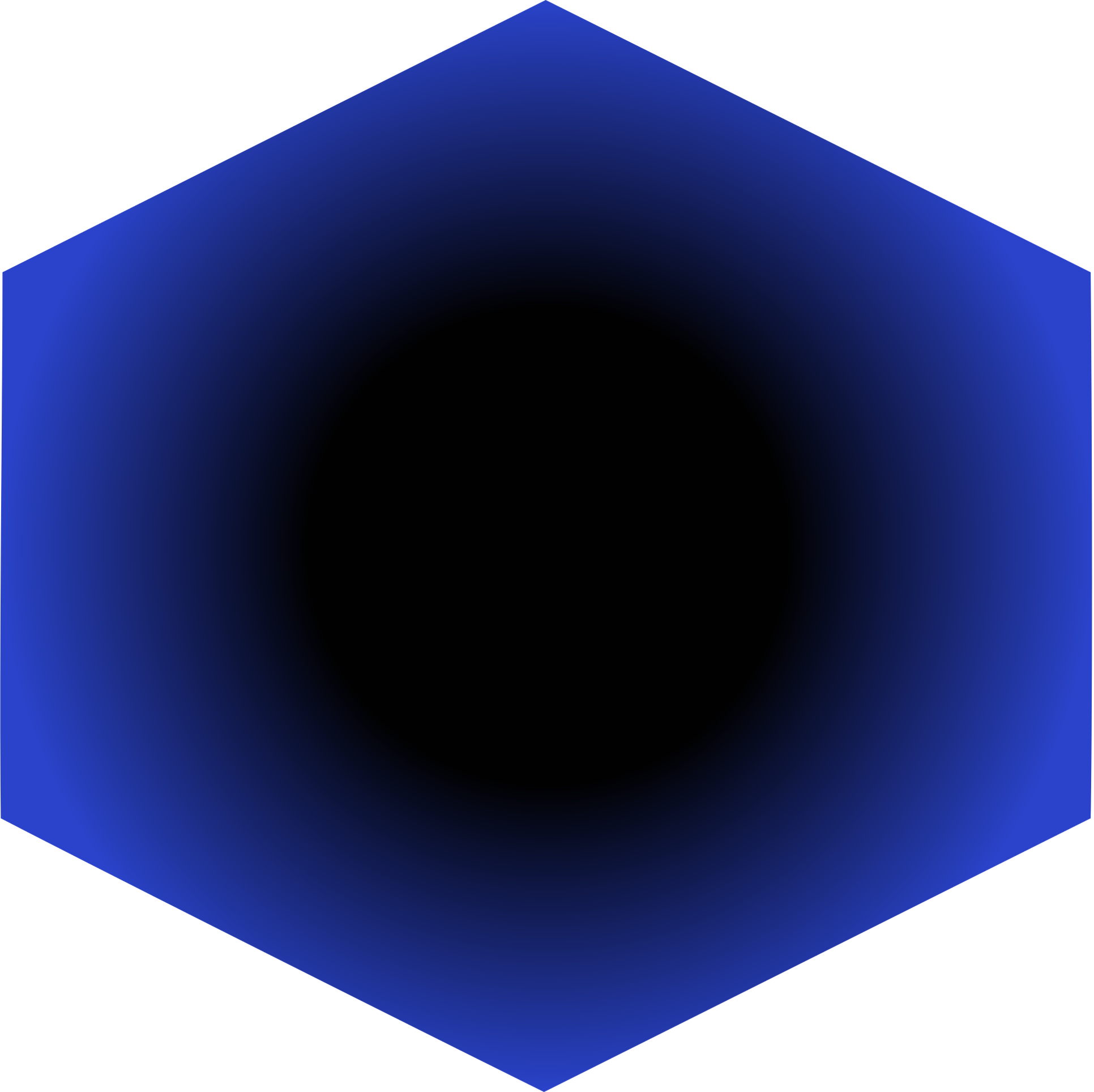 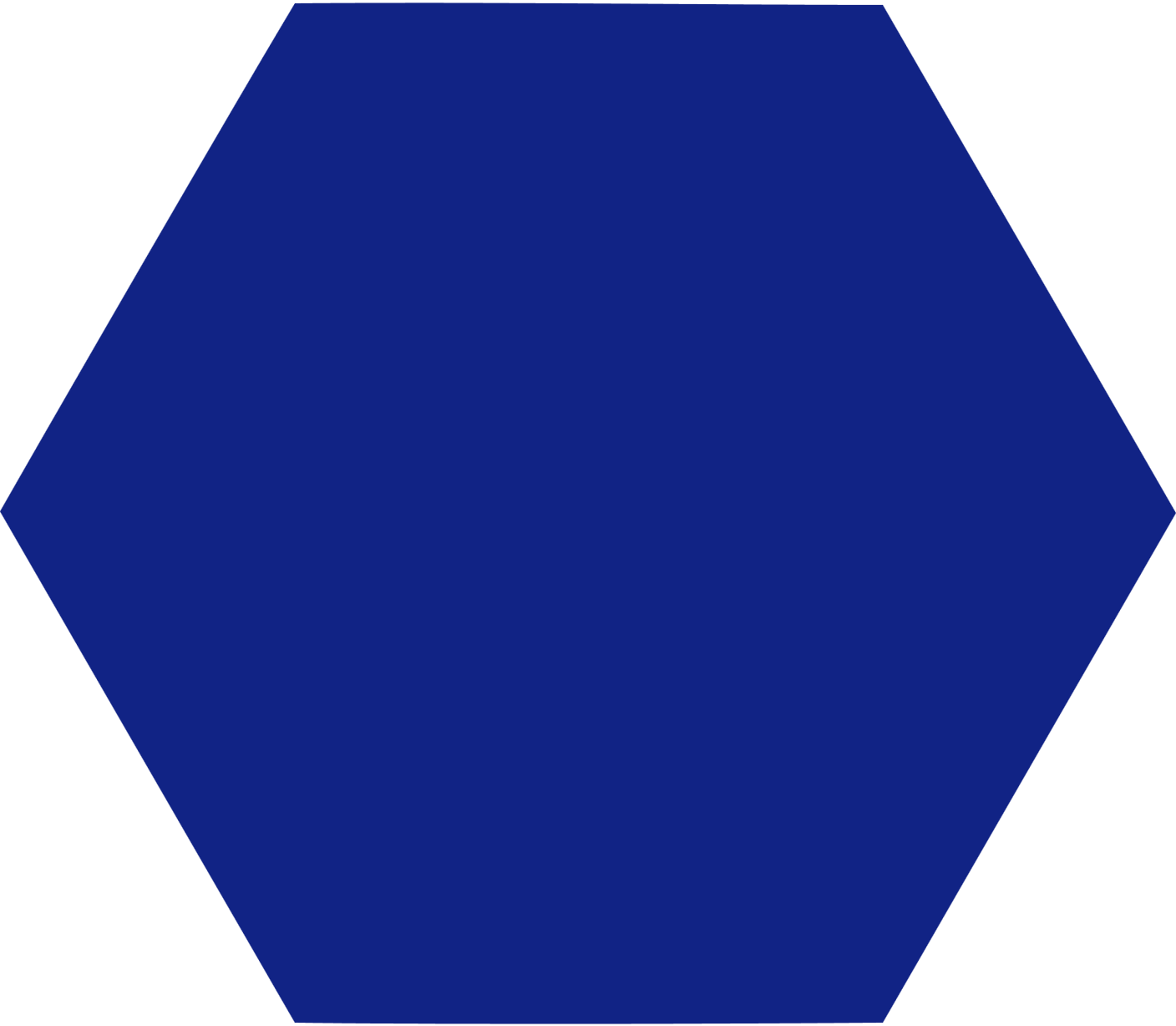 PAPCAR
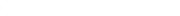 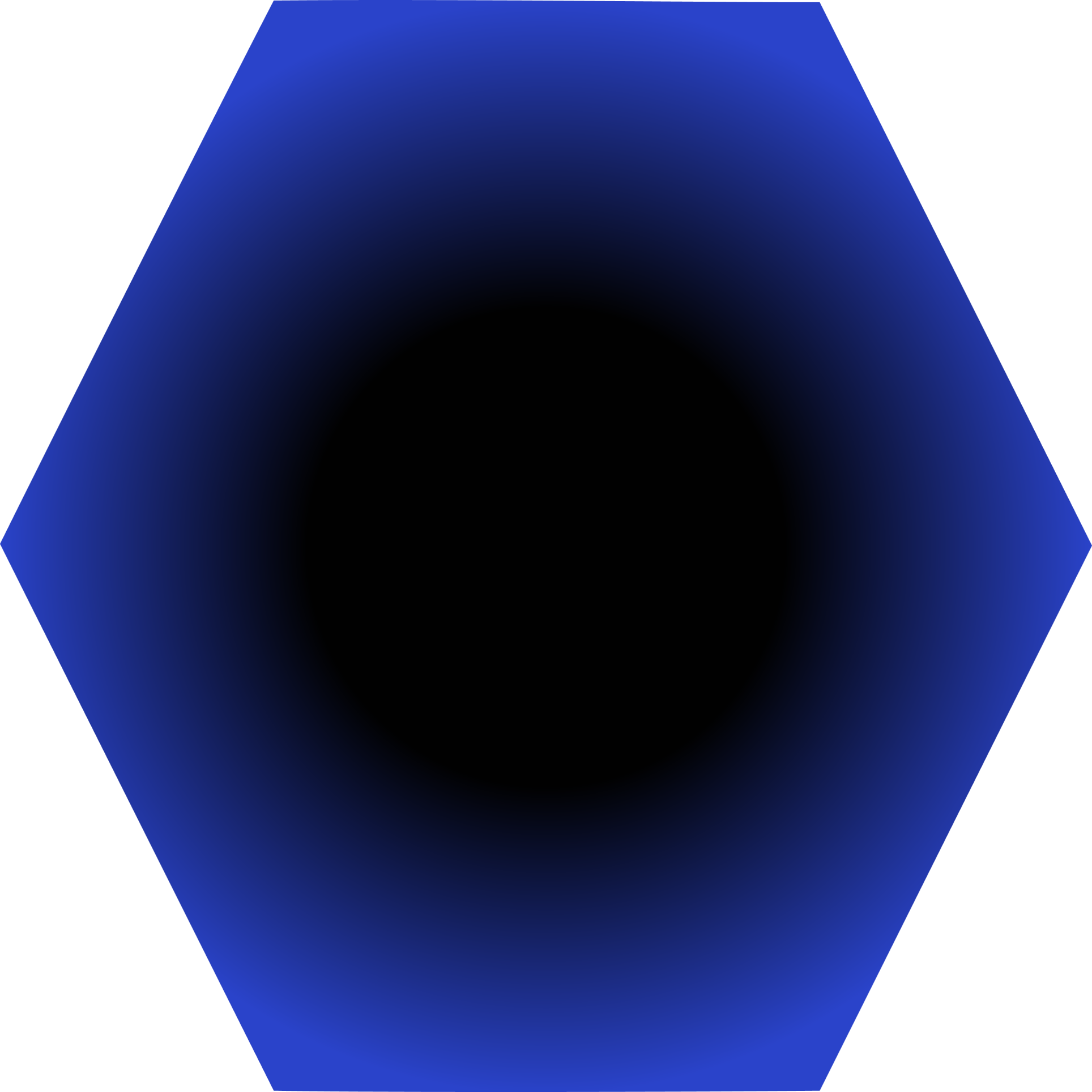 Comprenant que la mise en œuvre des r...
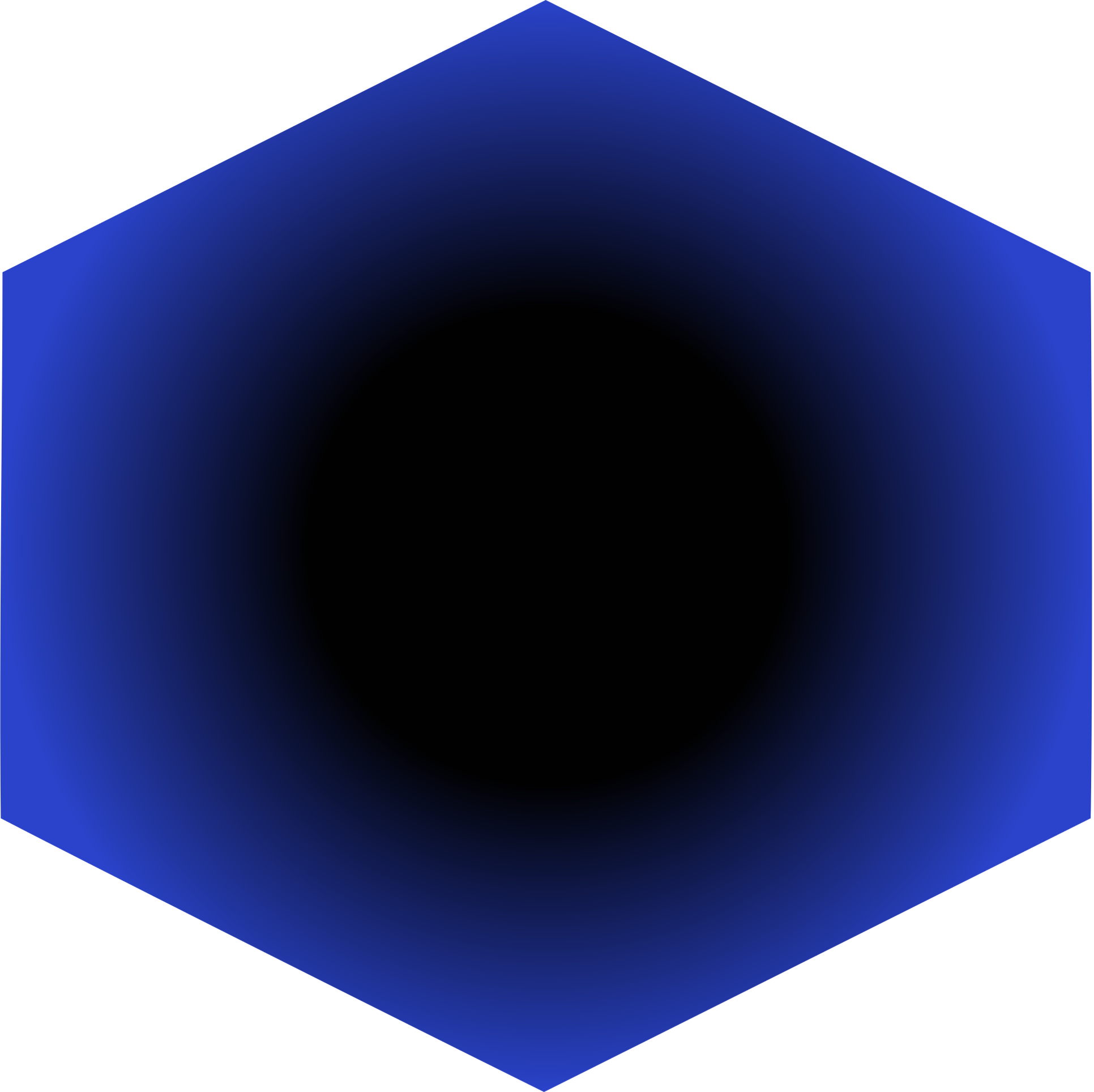 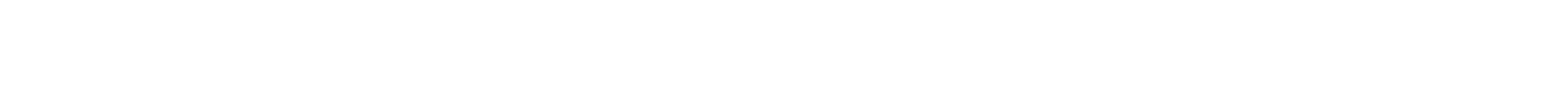 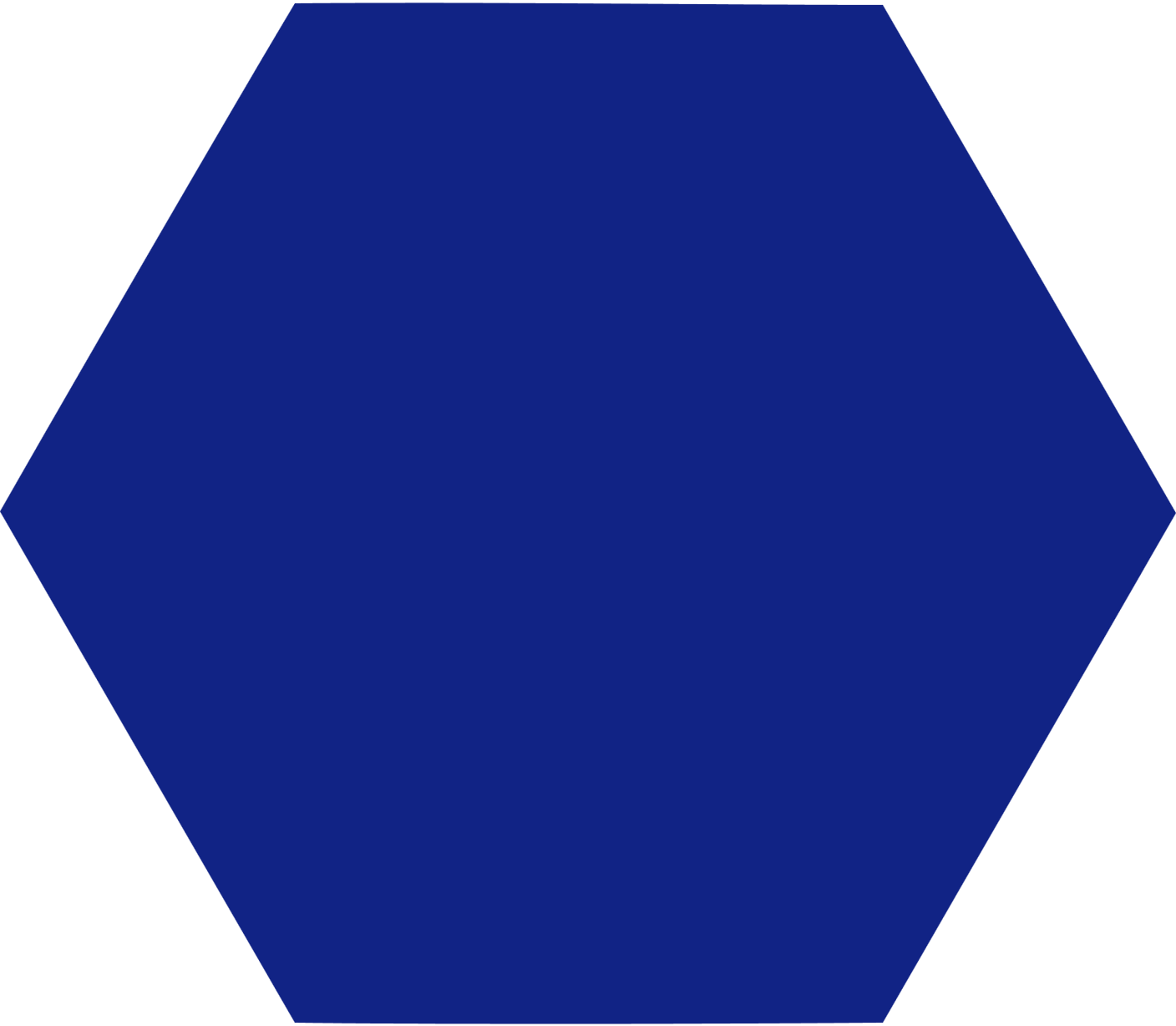 Une étude globale, répartie sur ~11 projets d’analyses simultanées, est lancée sur une période de quelques mois (en utilisant les recommandations comme source de la réflexion).
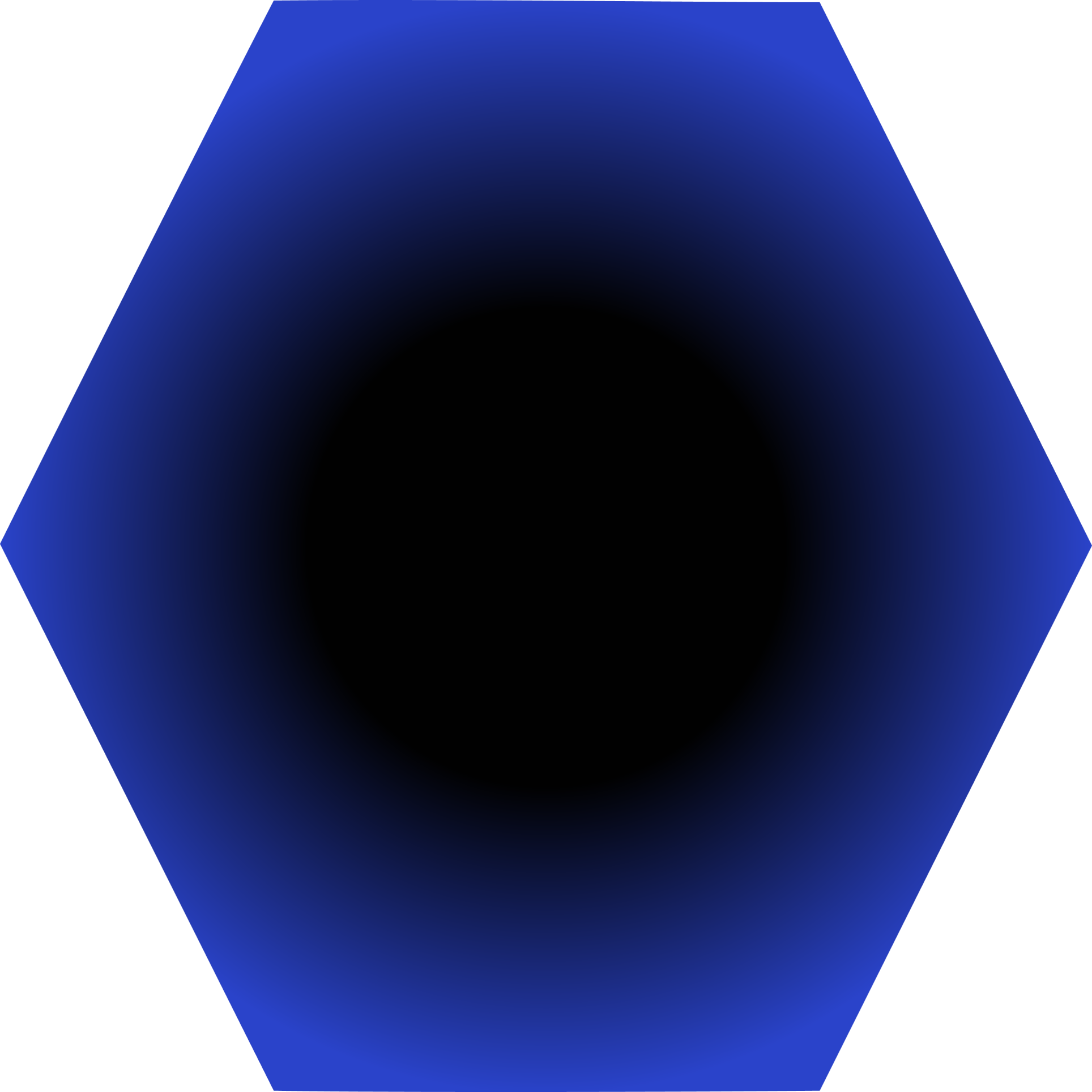 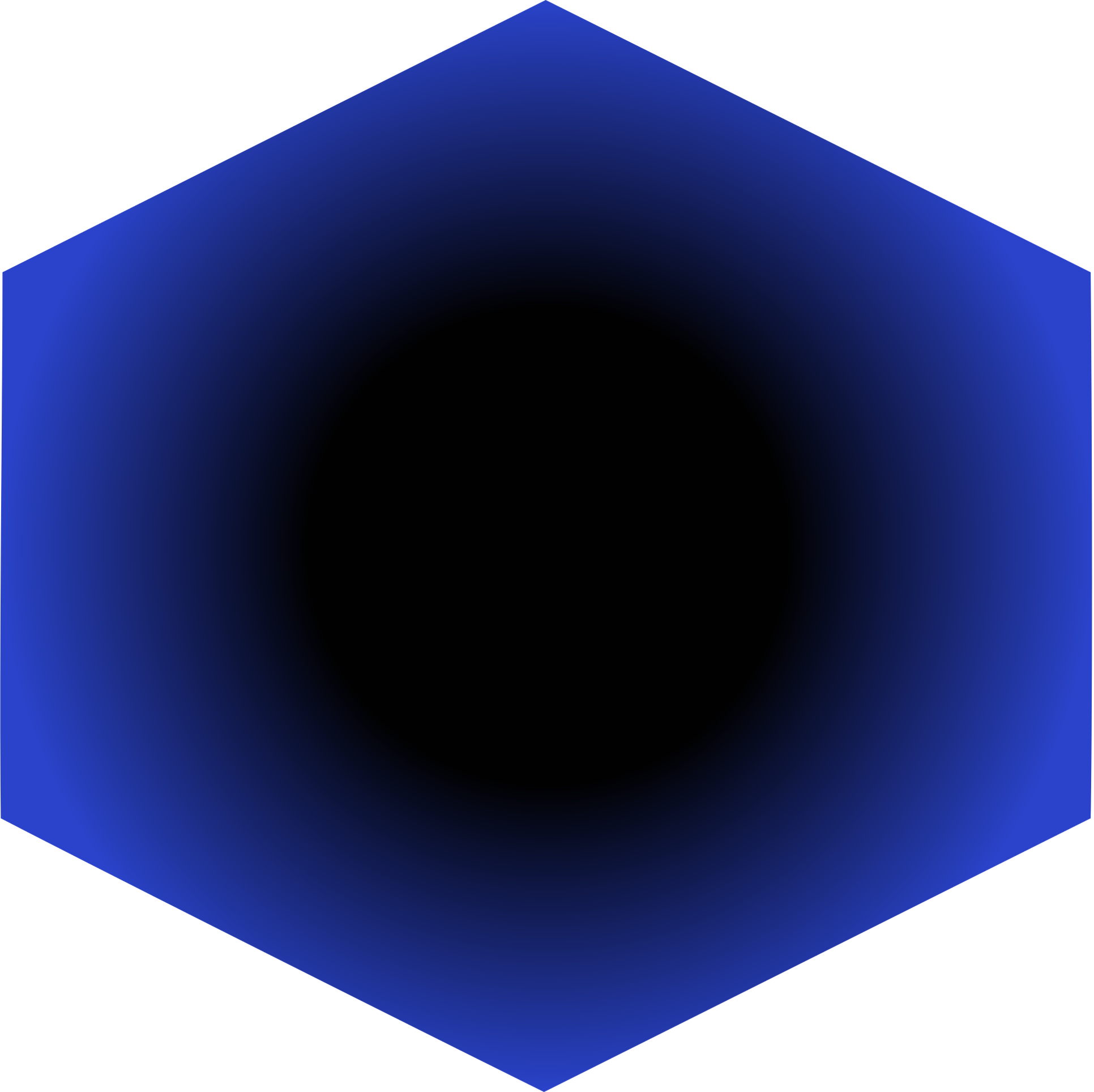 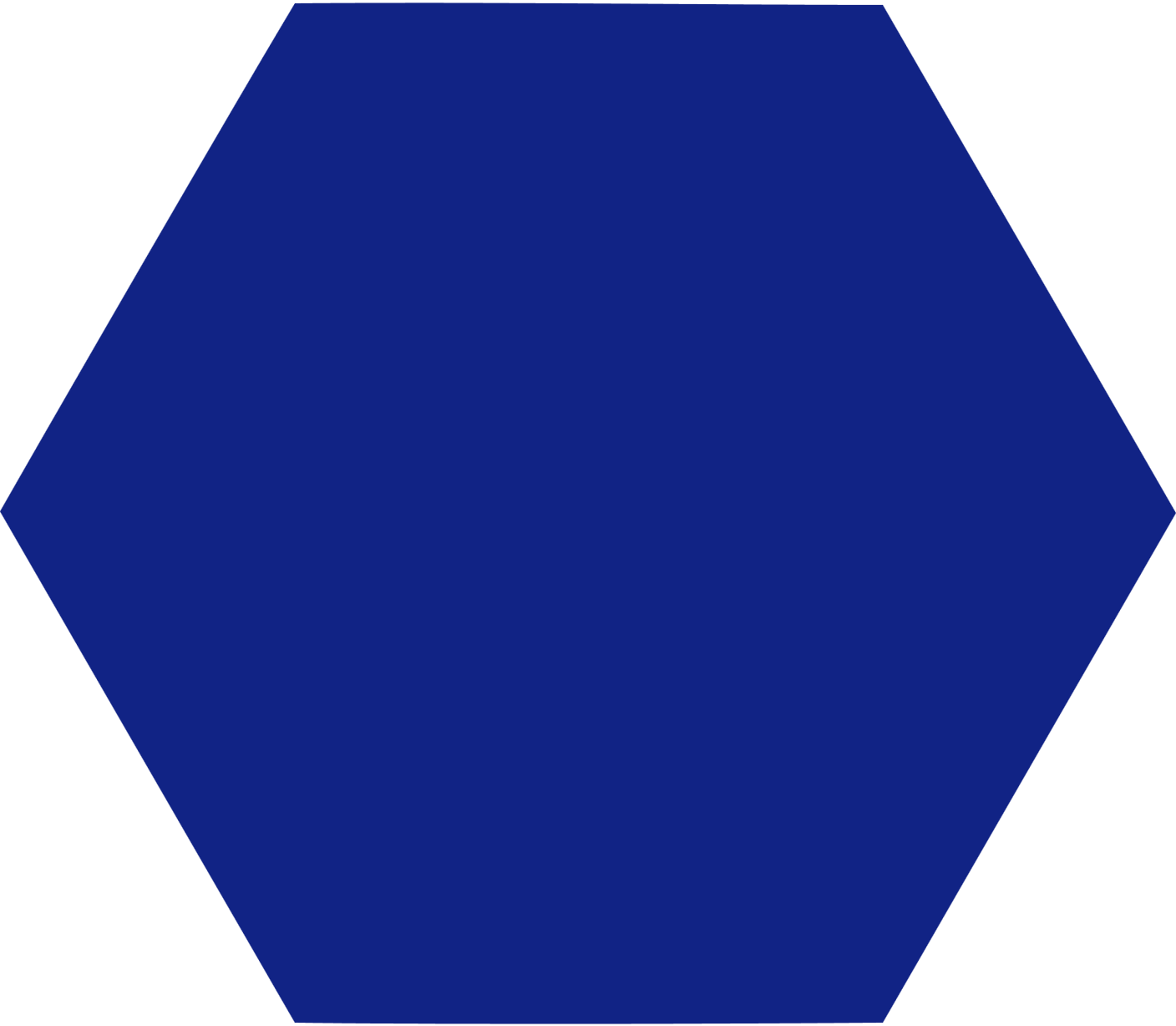 Qui êtes vous ?
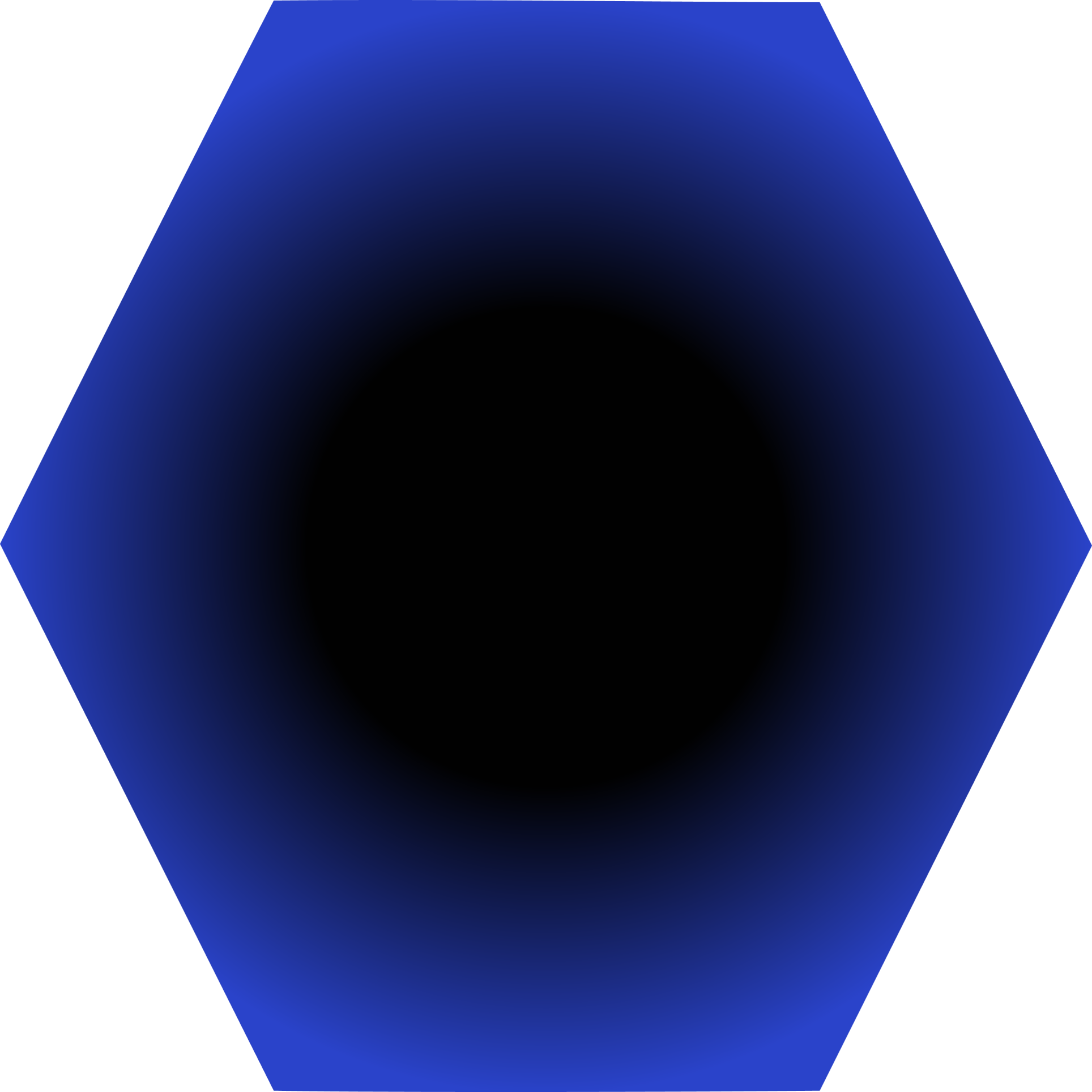 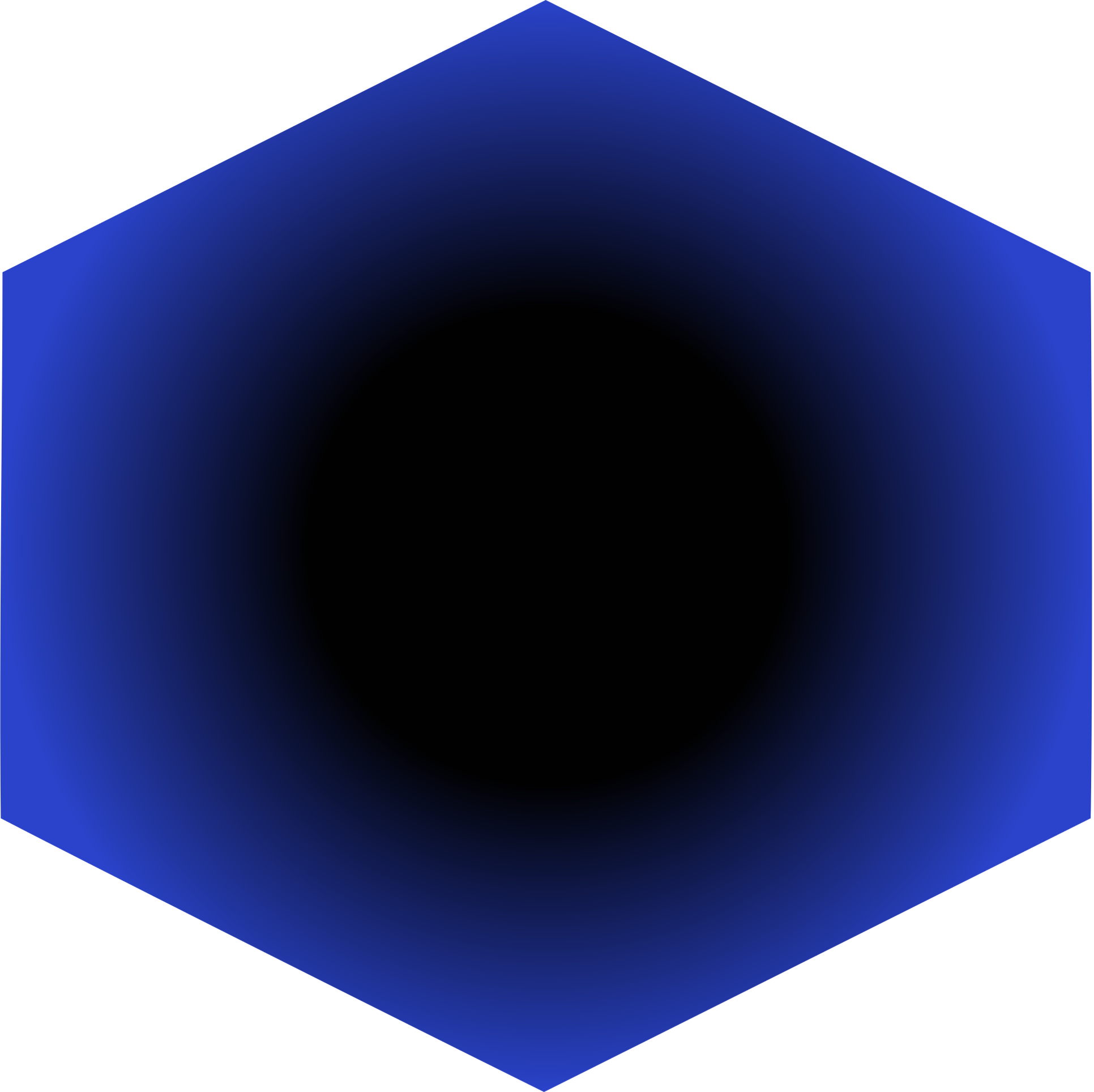 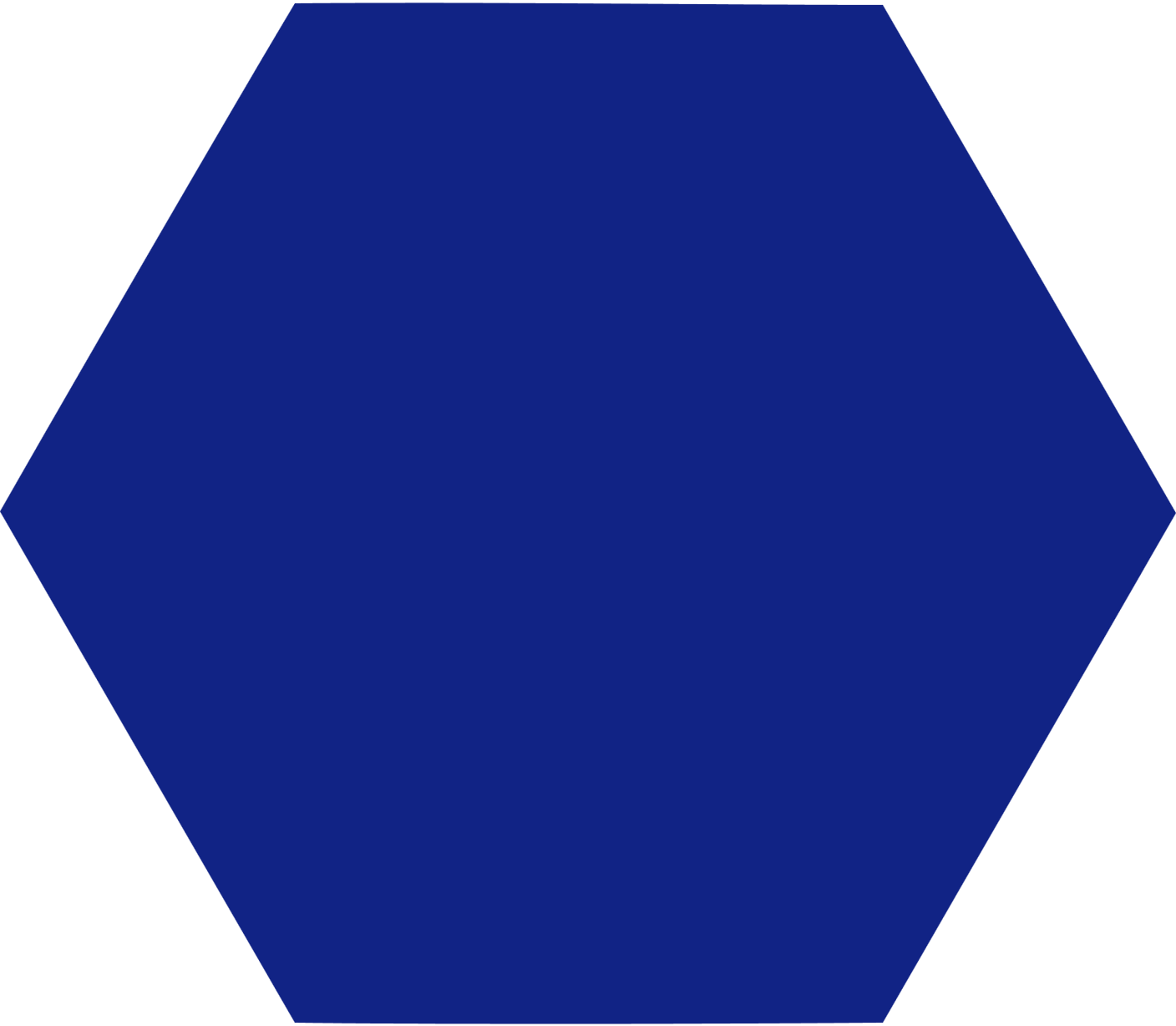 Qui êtes vous ?
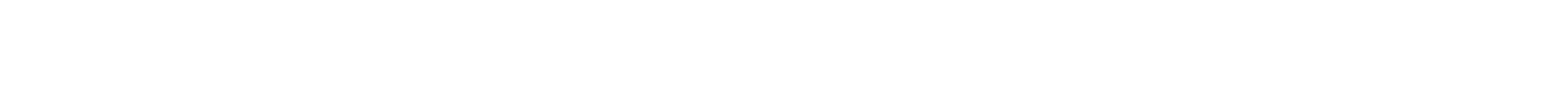 Vous représentez un cabinet de conseil avec un nom, un logo, une identité...
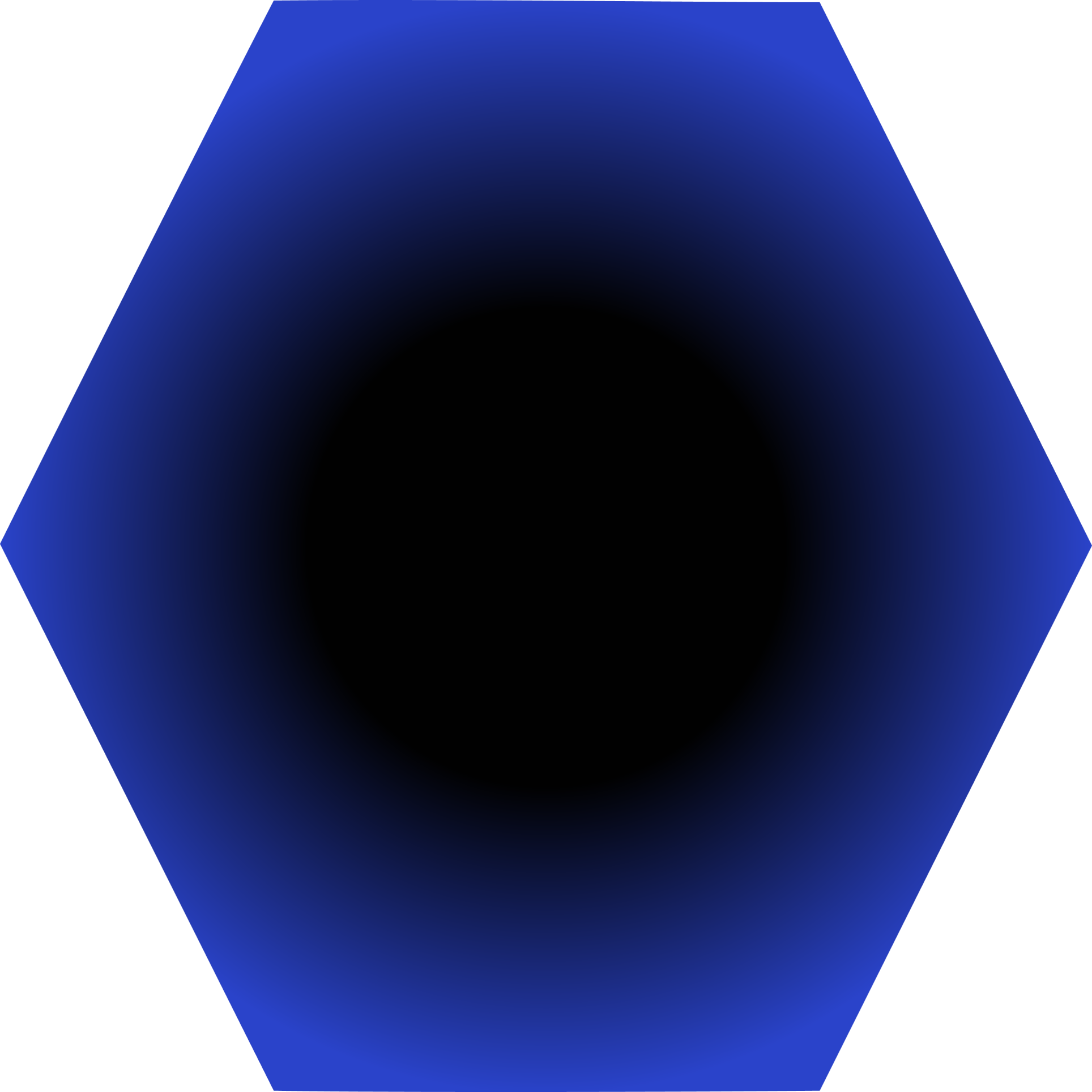 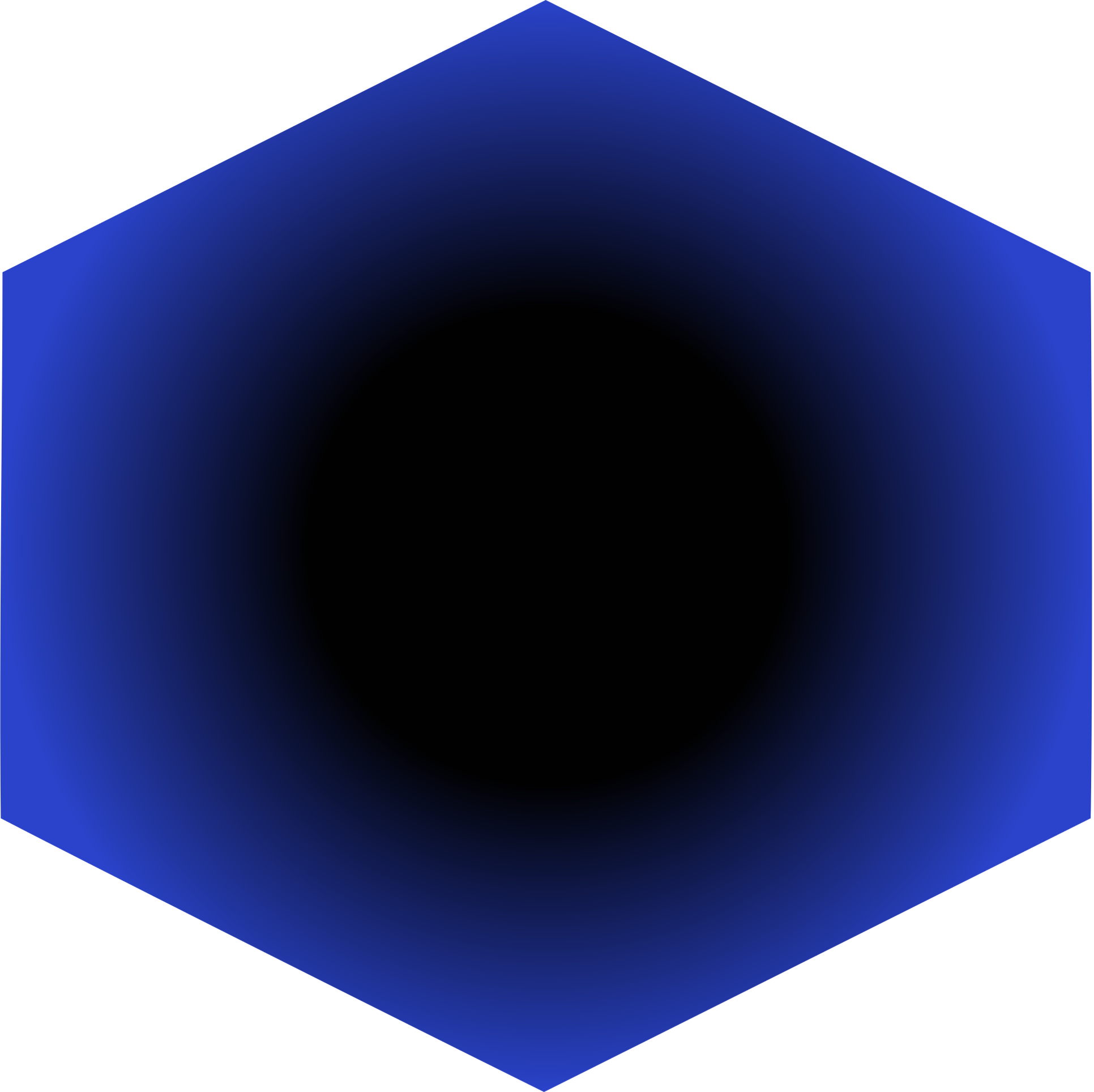 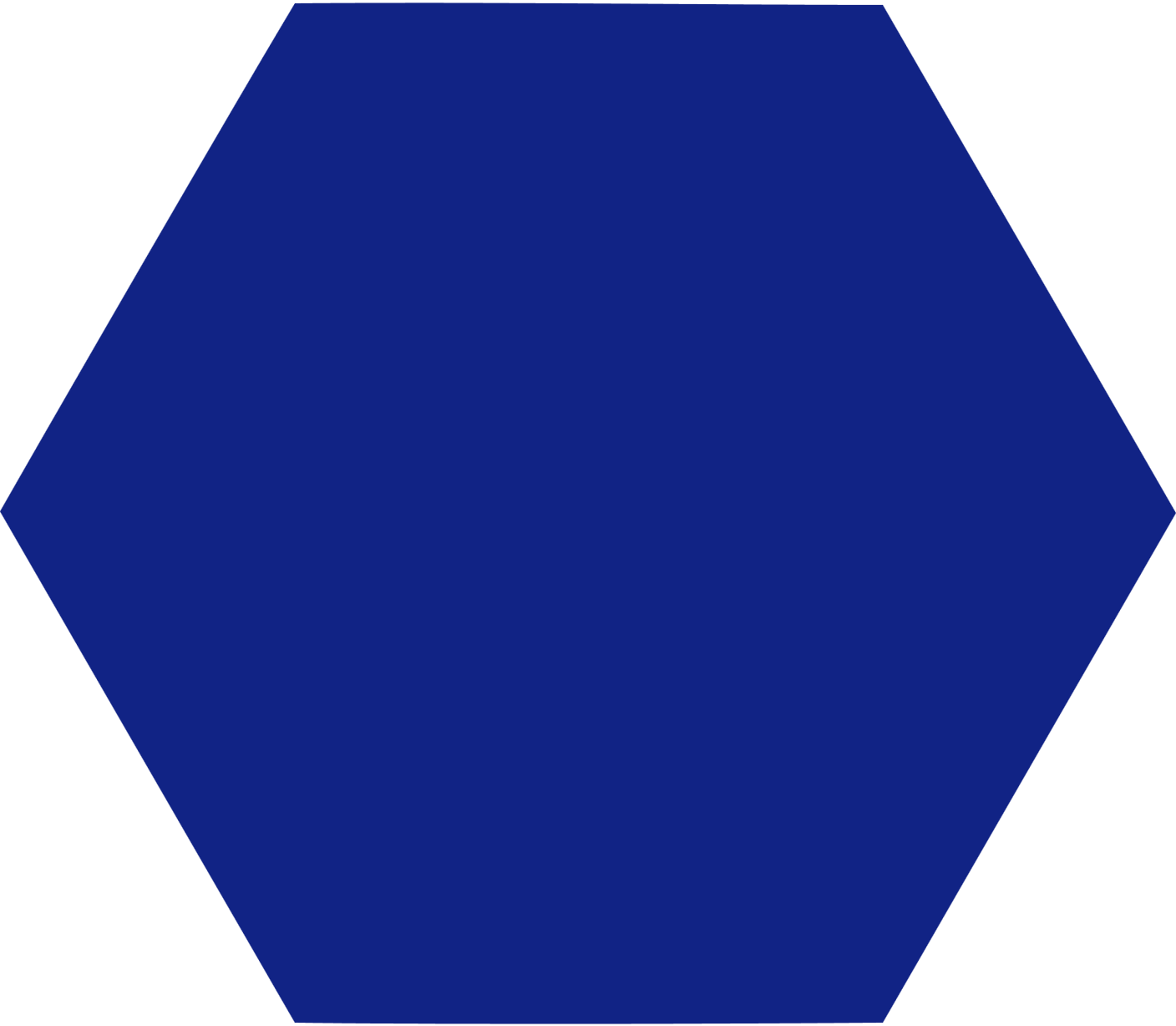 Ressources
Ressources
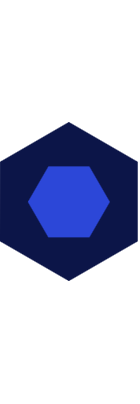 Document PAPCAR
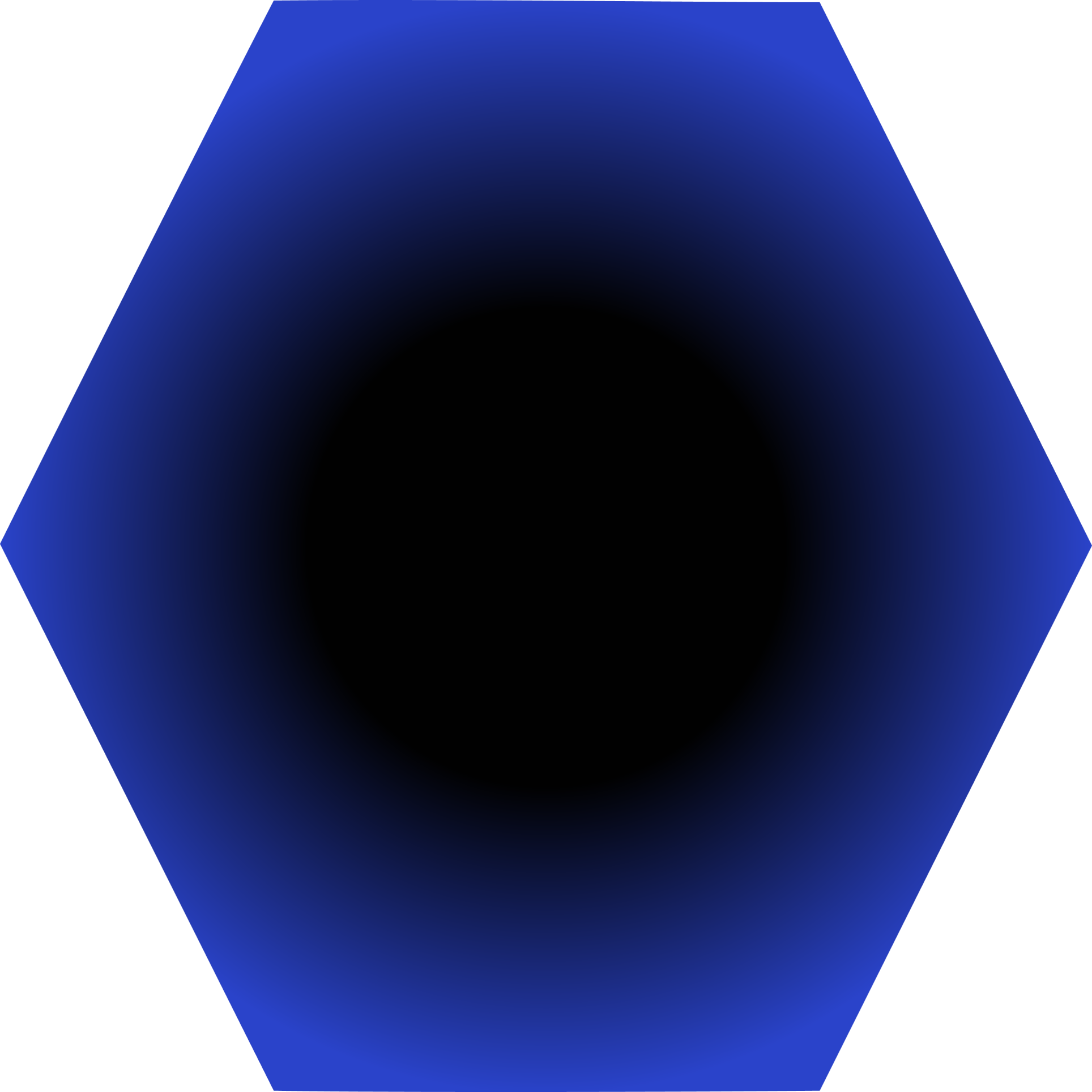 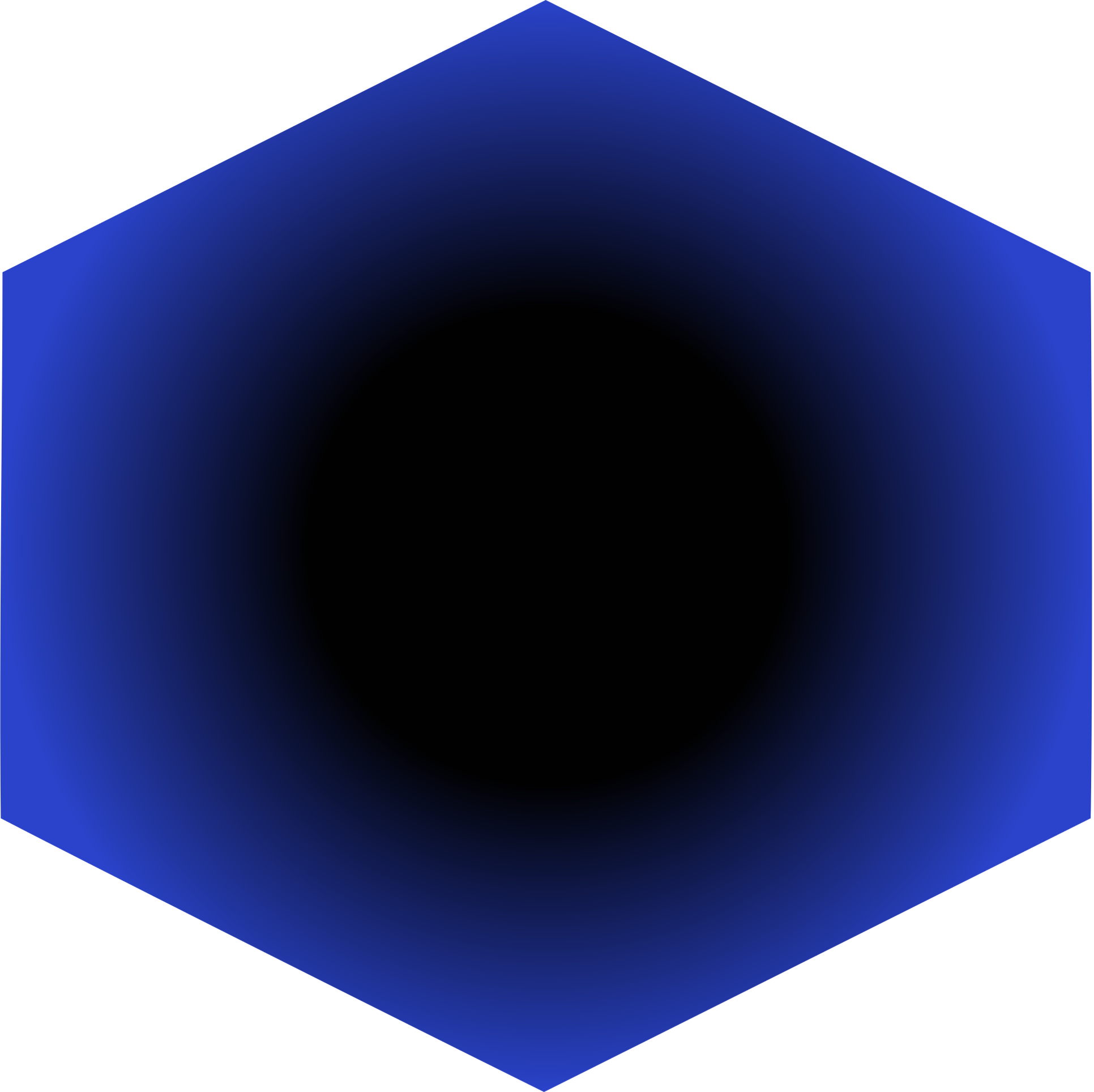 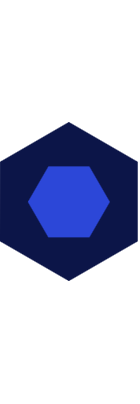 Modélisation PAPCAR avec Archi
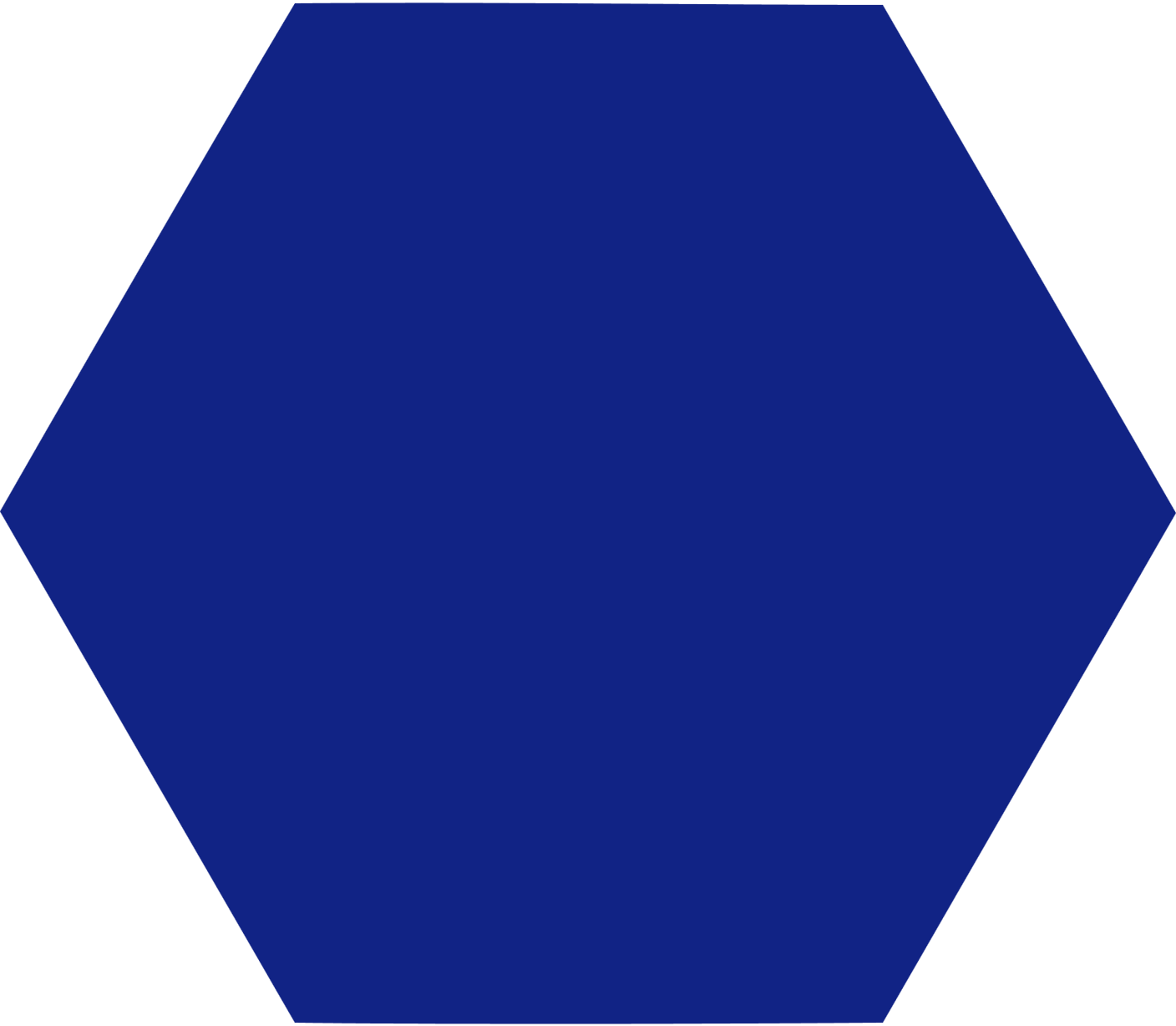 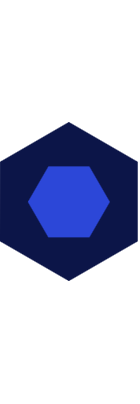 S'appuyer sur les cours
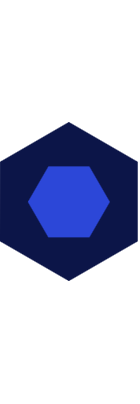 Soyez créatifs et innovants
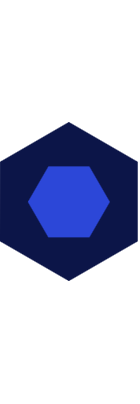 Outillez vous pour collaborer
Ressources
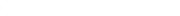 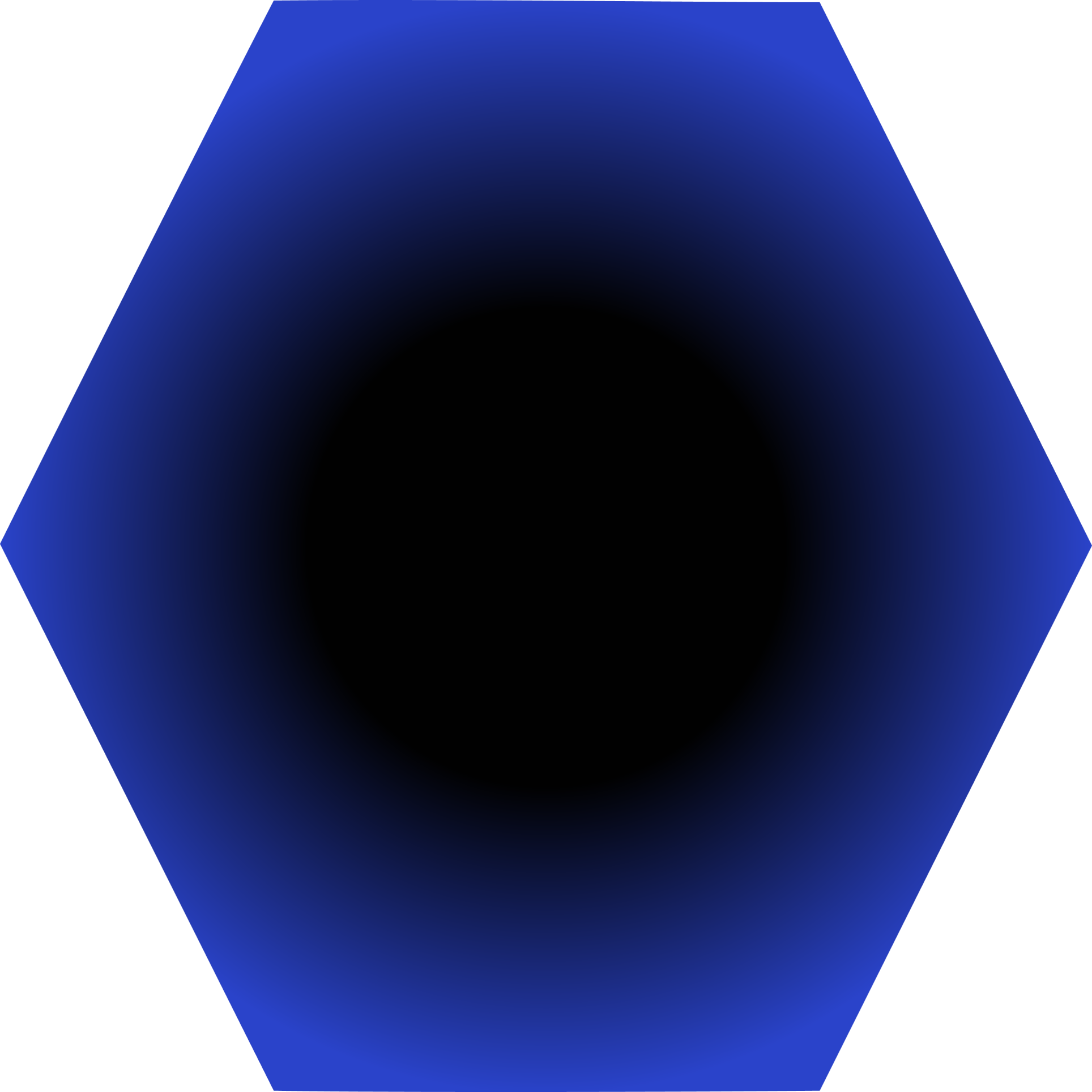 S'appuyer sur les cours
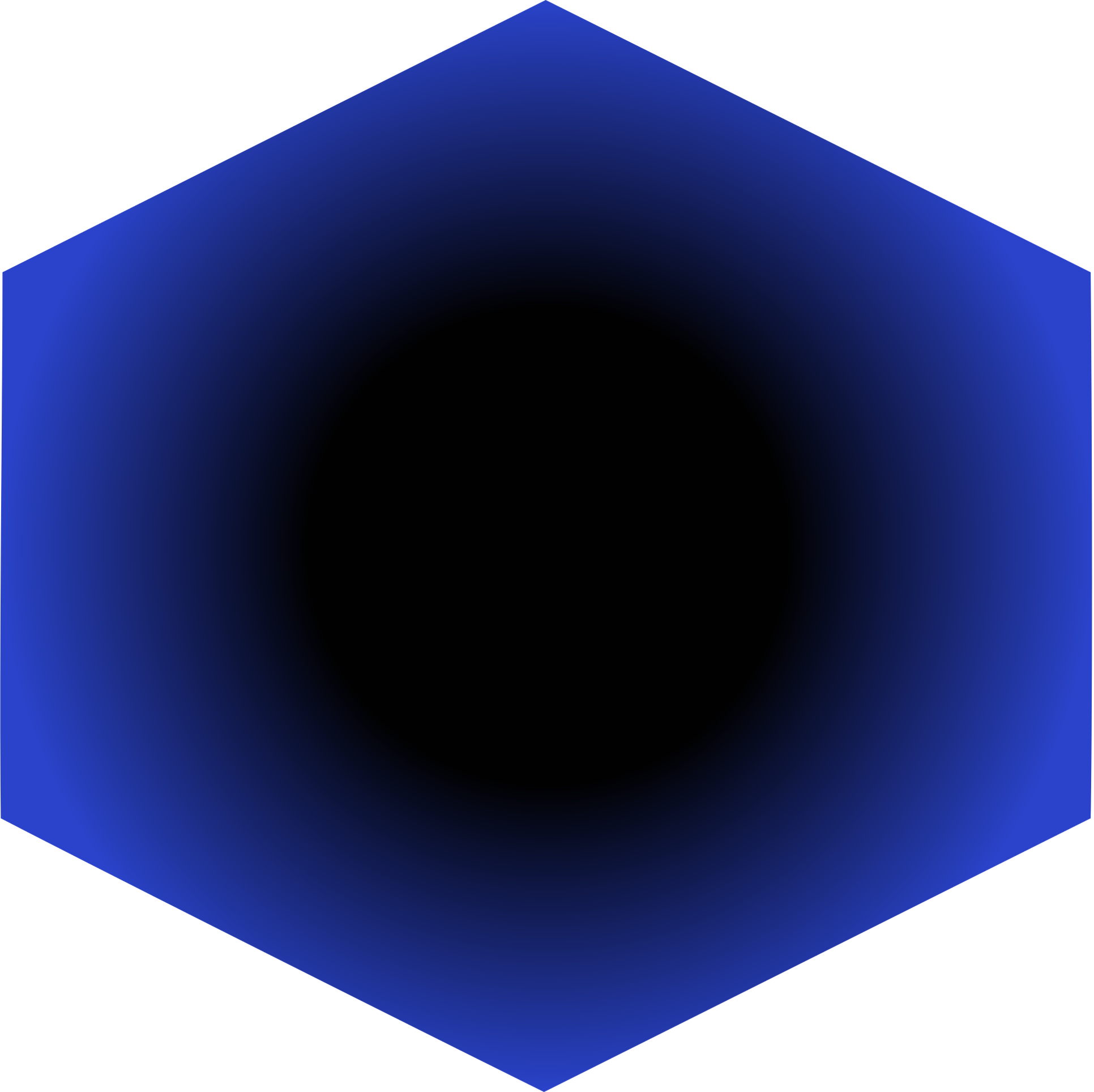 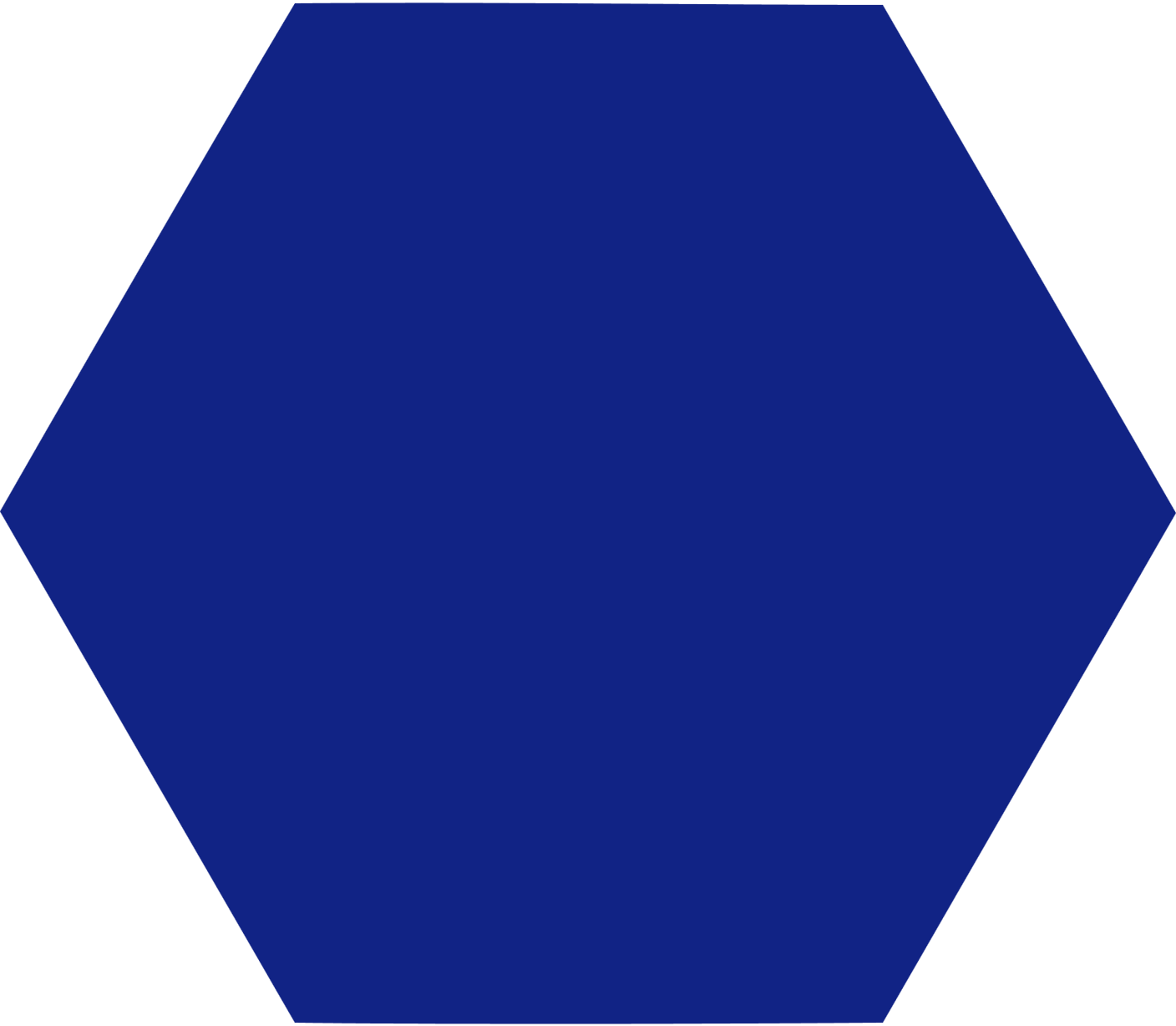 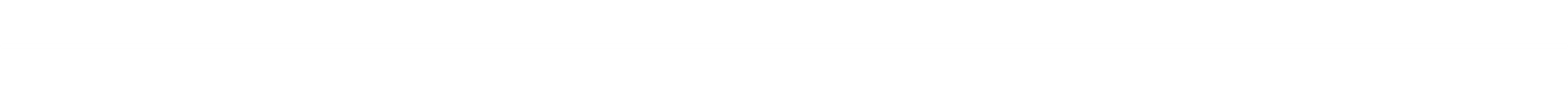 1 heure par cours sur le projet PAPCAR
Ressources
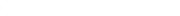 1 heure par cours sur le pr...
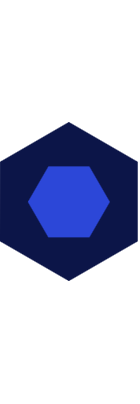 Stratégie et de gestion du changement
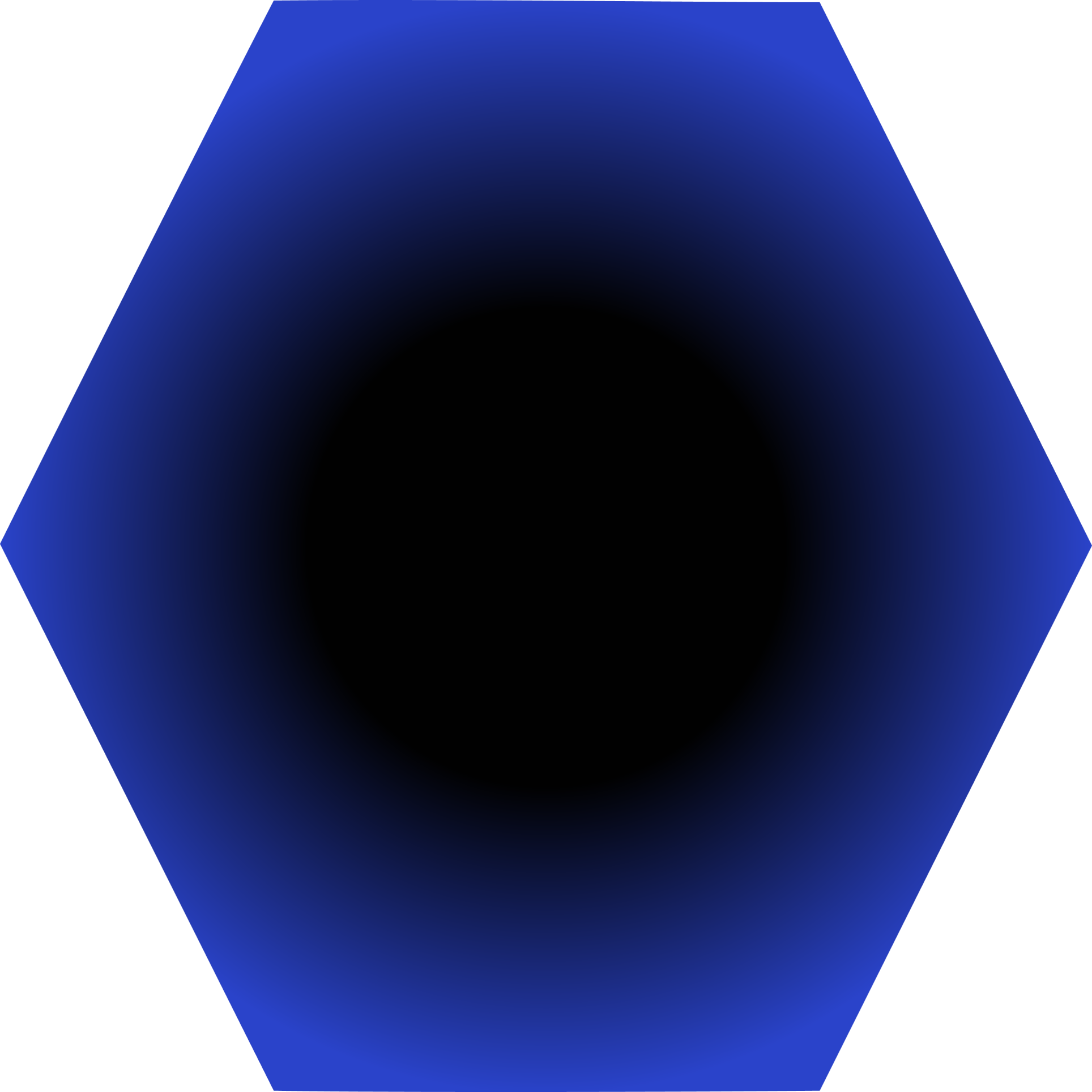 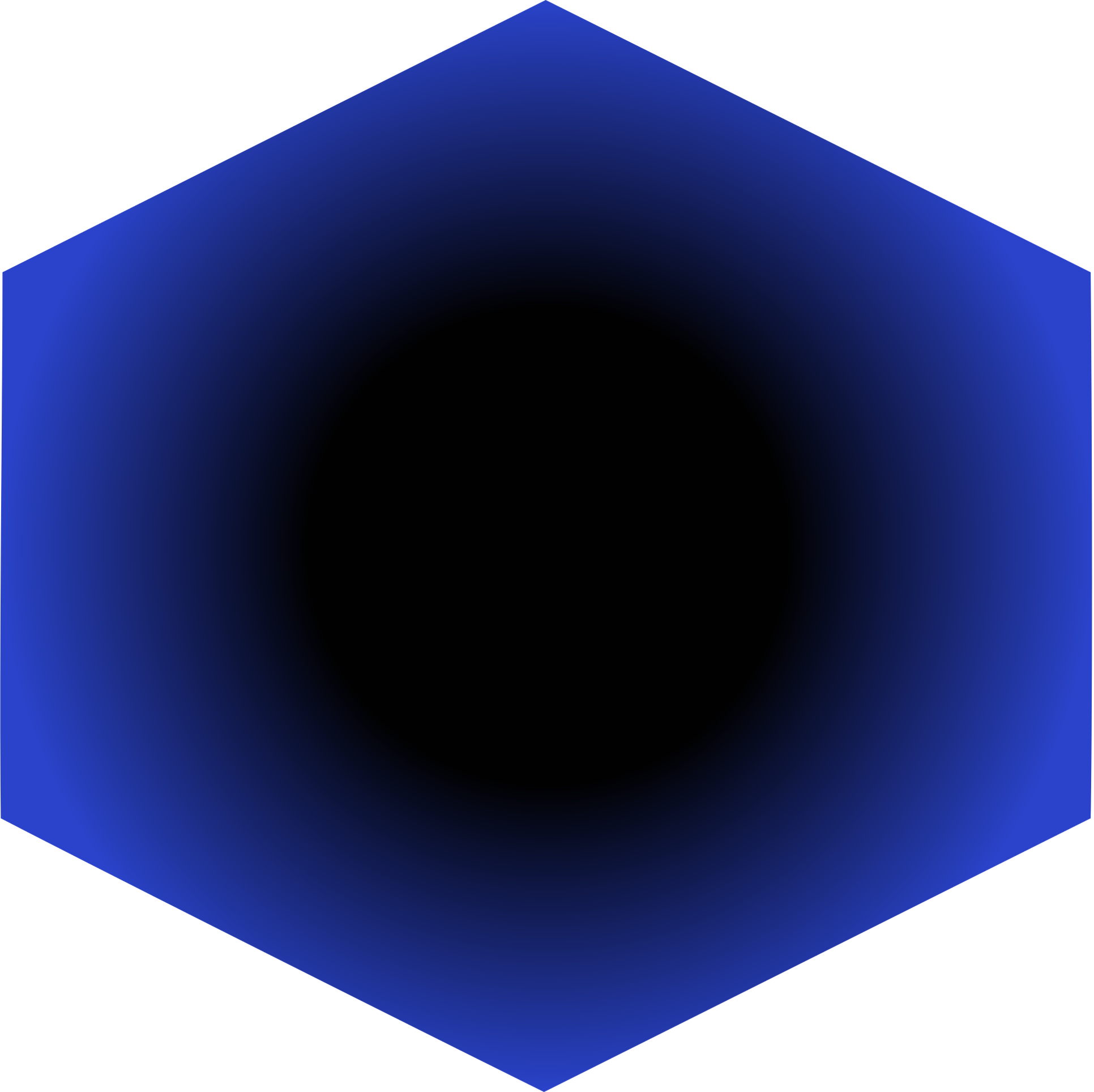 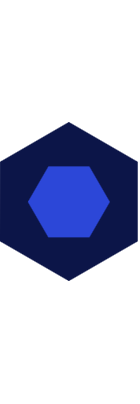 Architecture d'entreprise
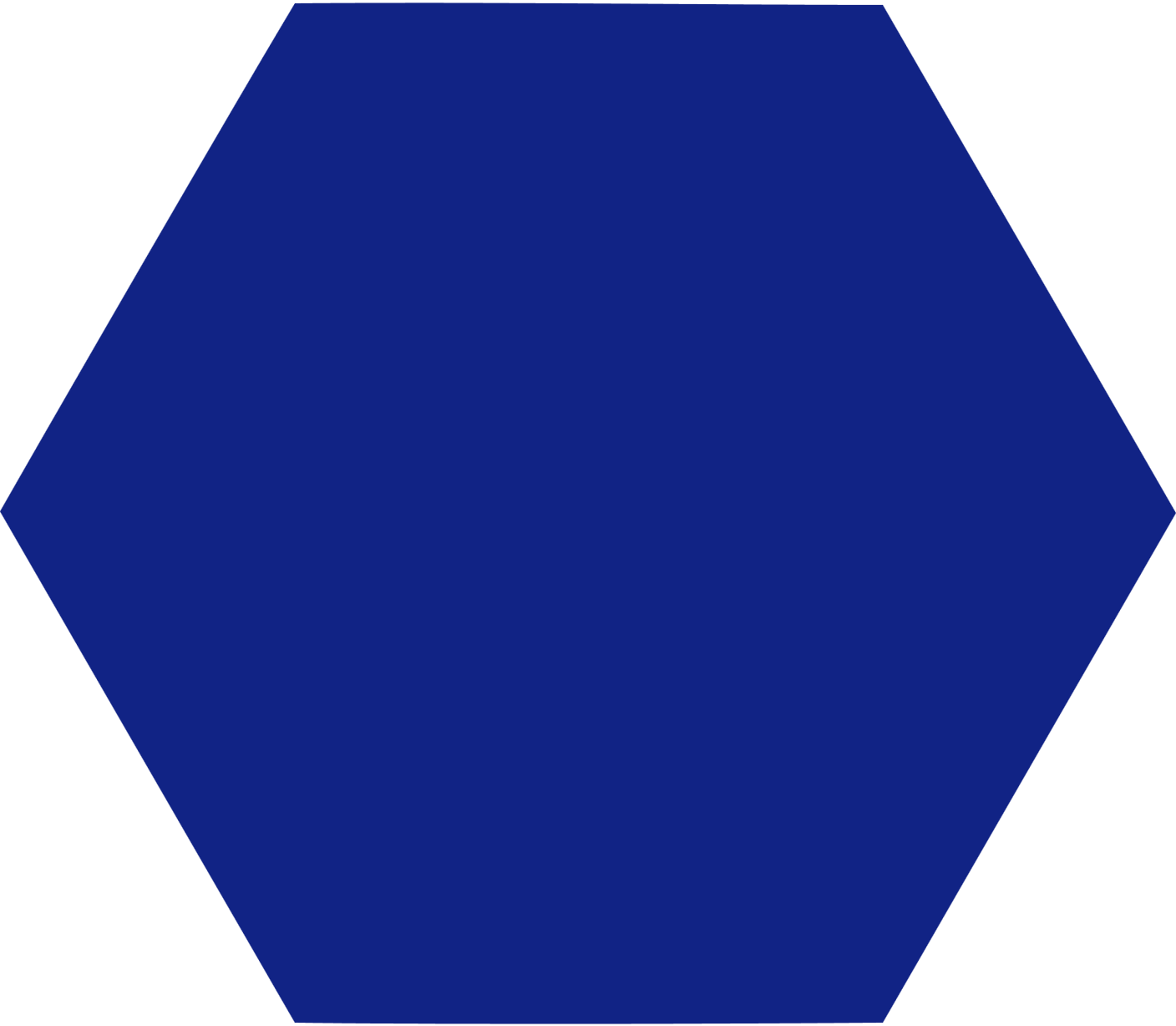 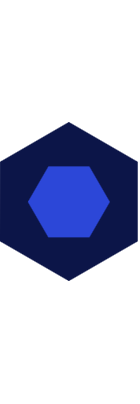 Dynamique des Systèmes
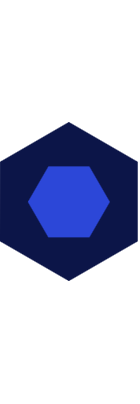 ERP
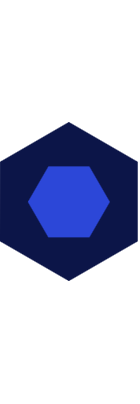 Gestion des connaissances
Ressources
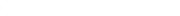 Outillez vous pour collaborer
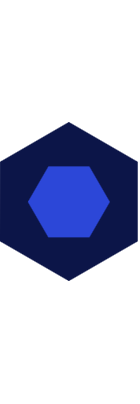 O365
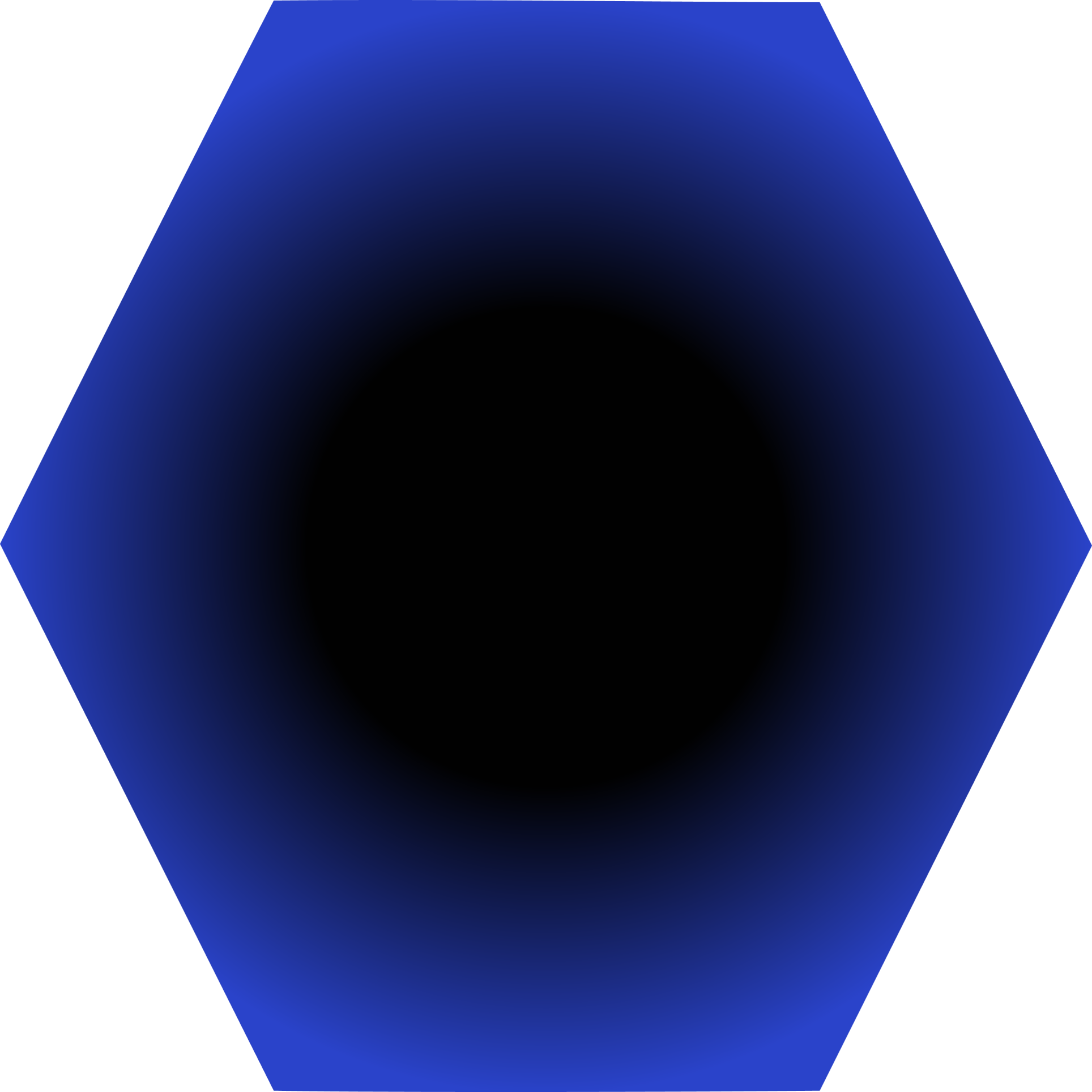 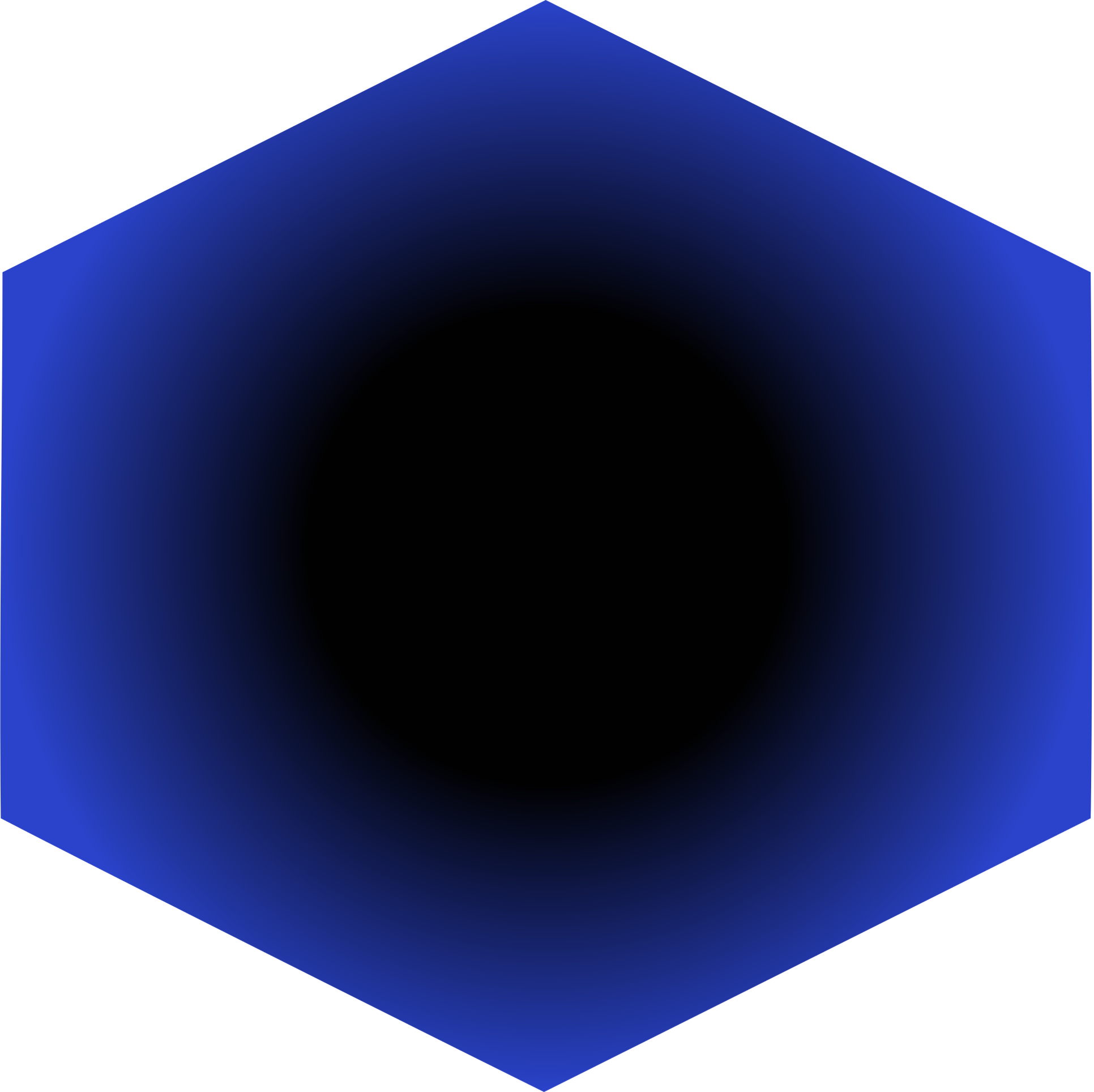 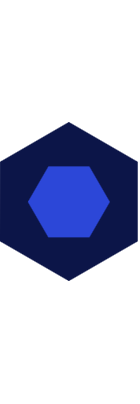 Trello
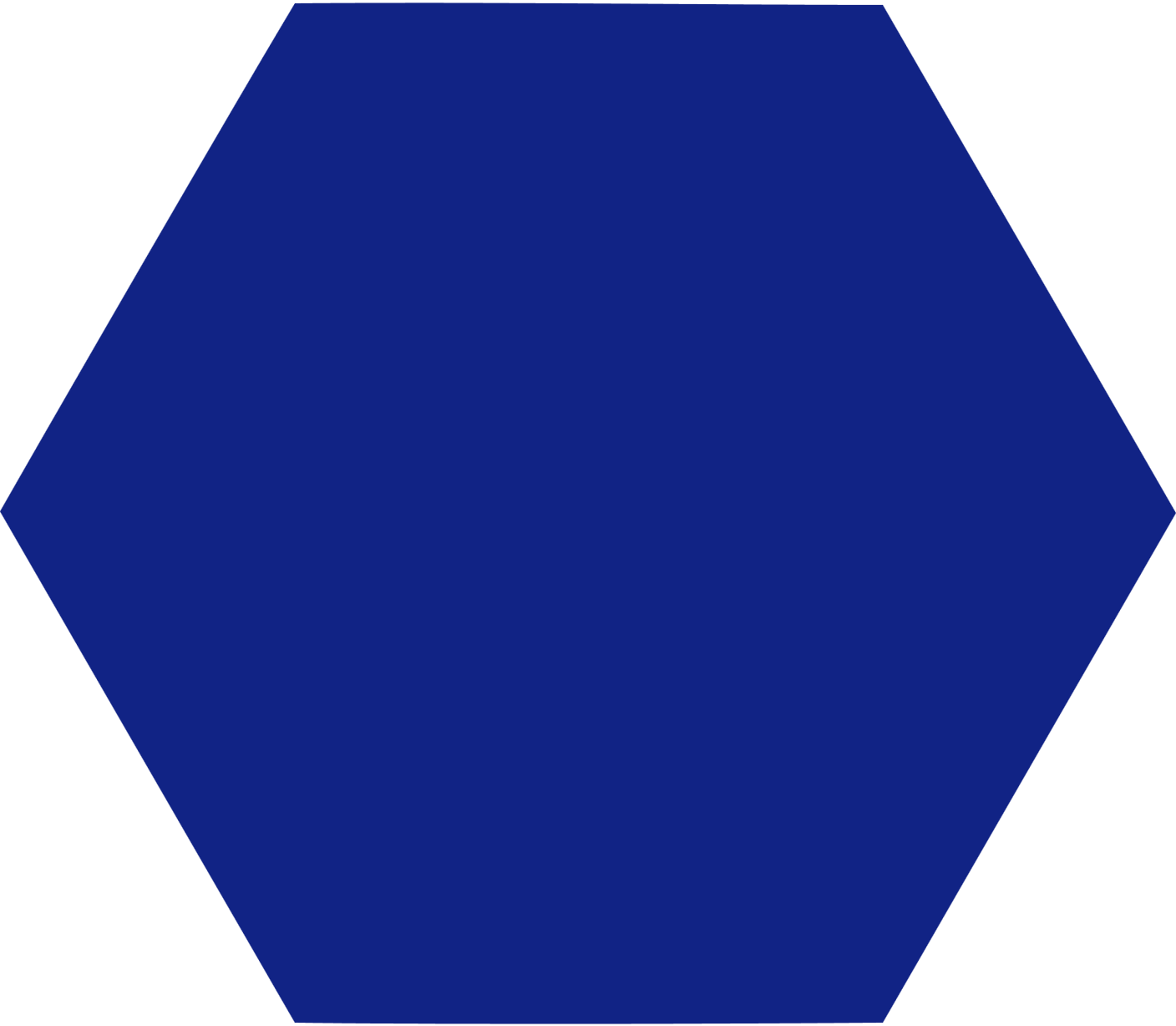 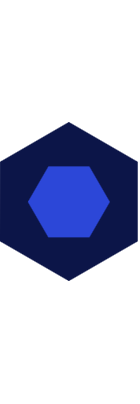 Teams...
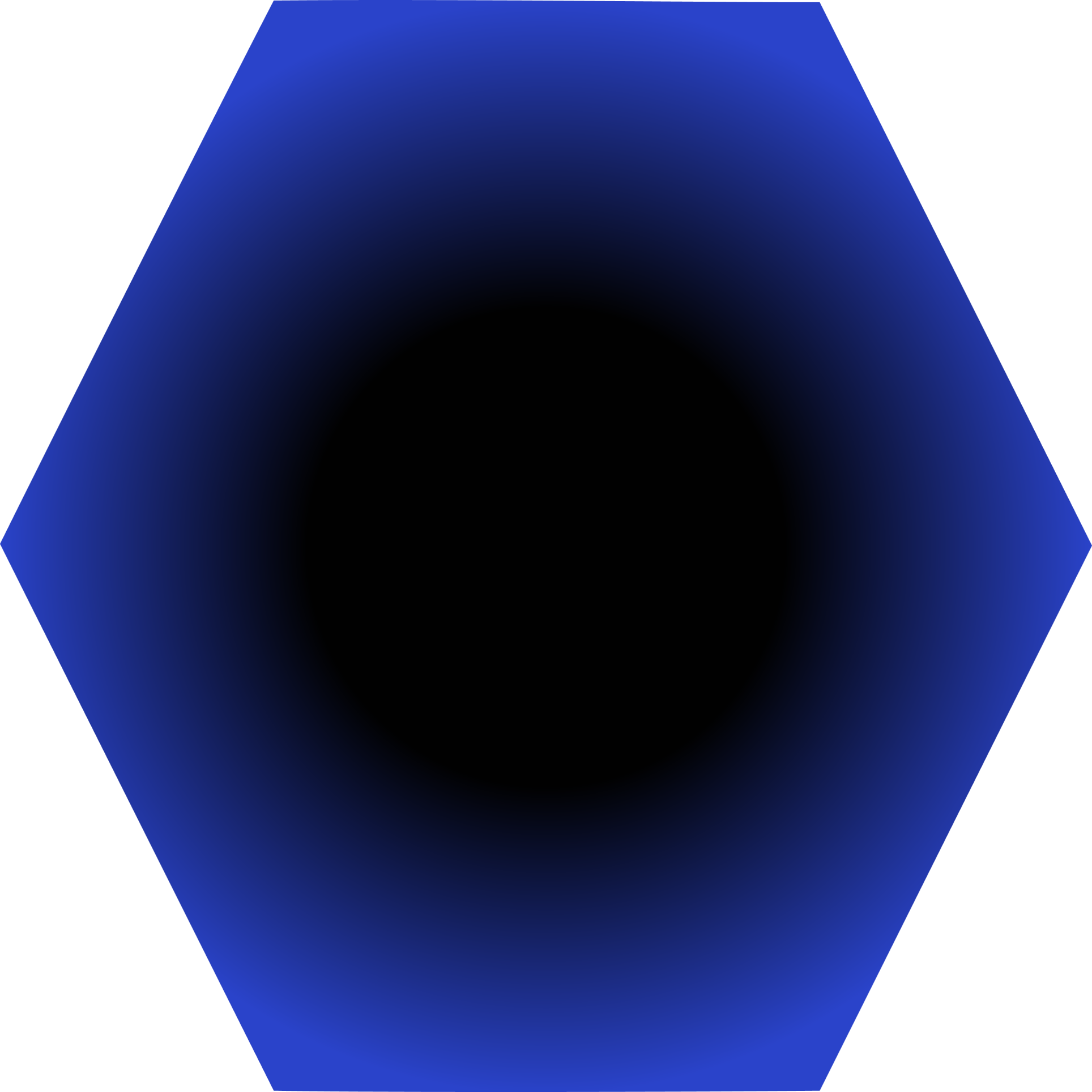 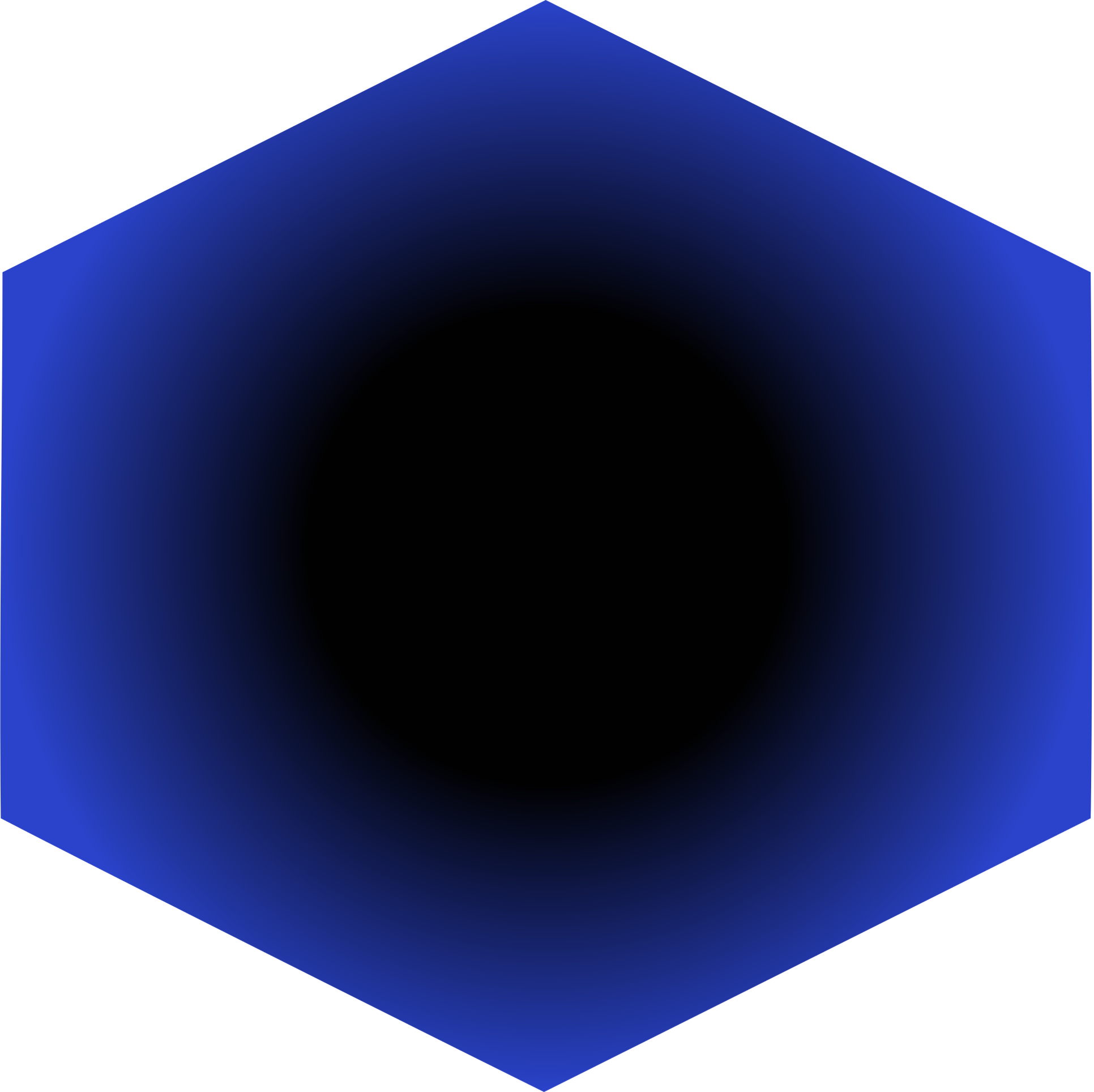 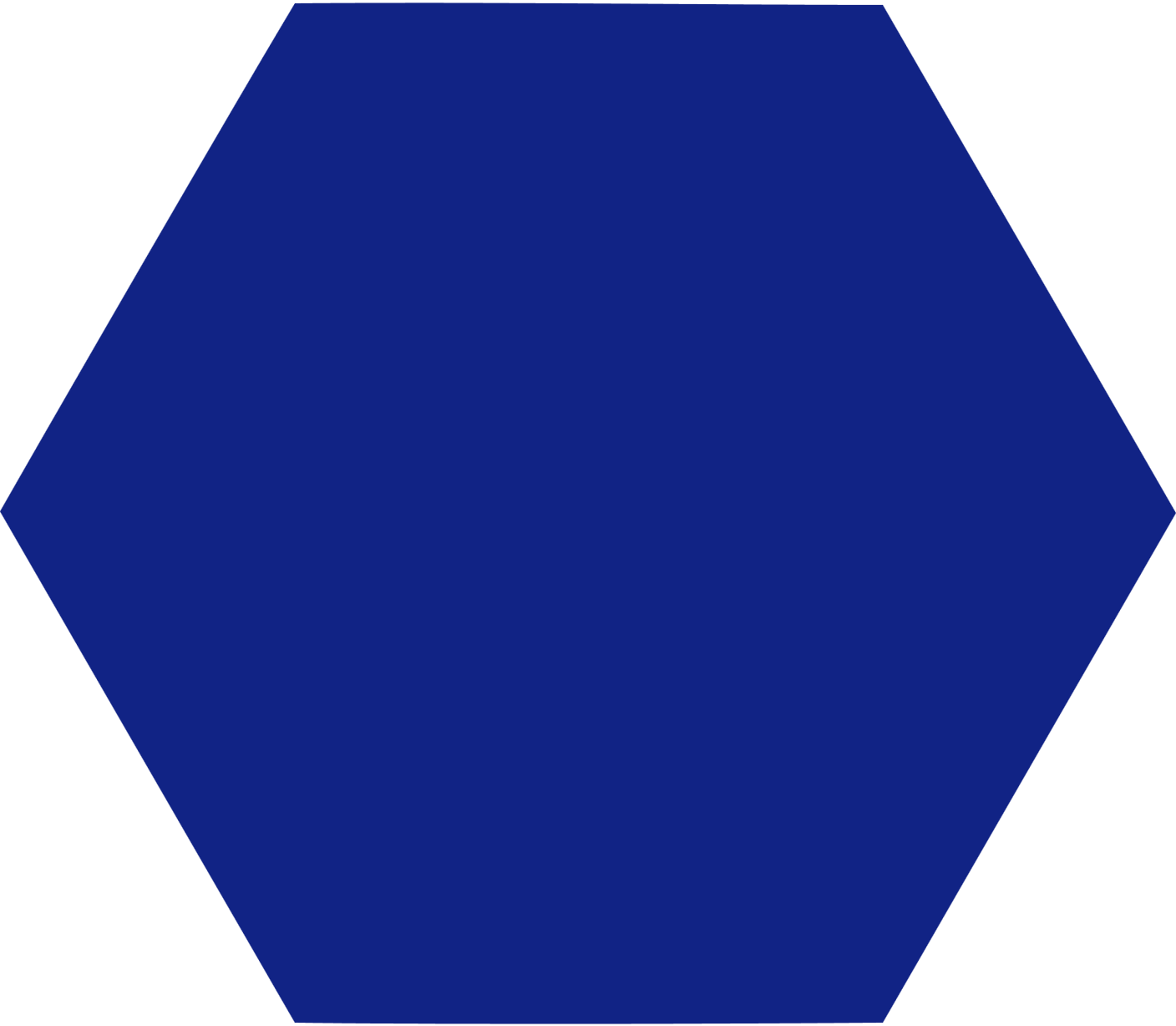 Cahier des charges
Cahier des charges
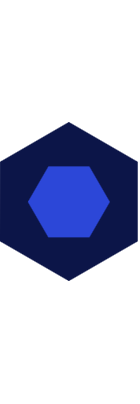 Définir votre cabinet
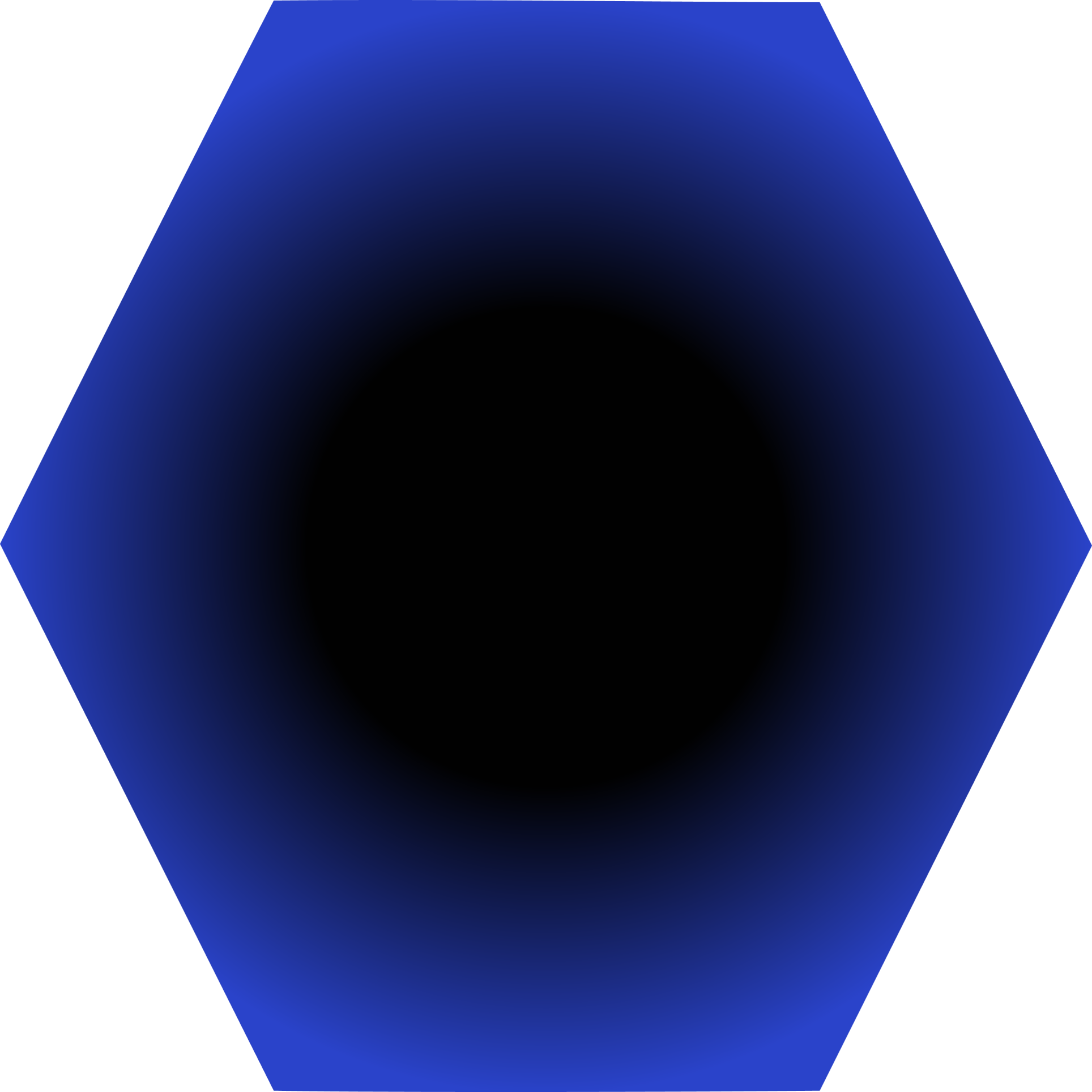 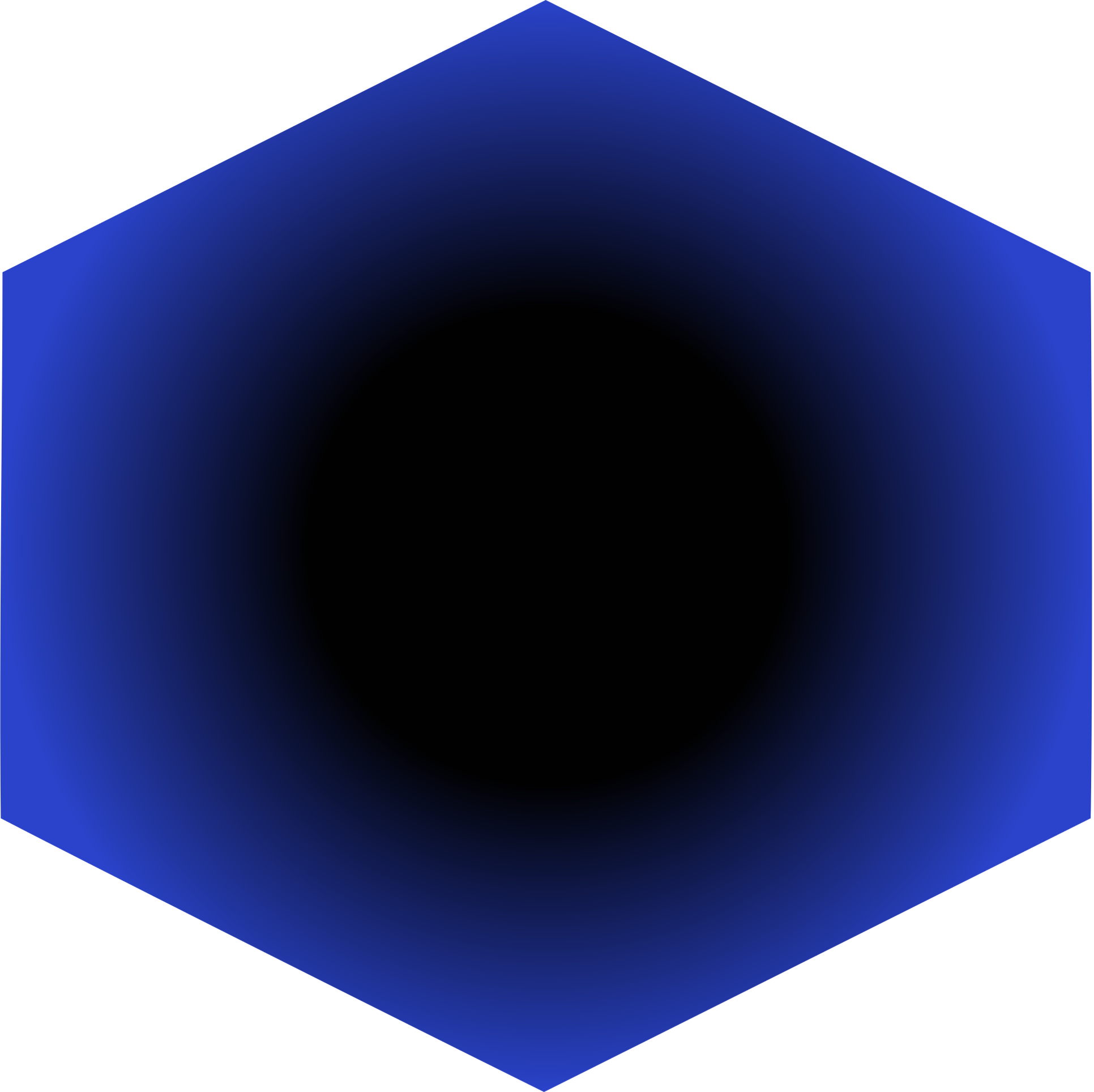 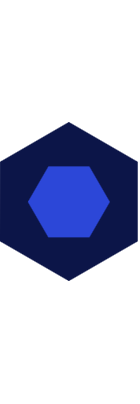 Analyse de la situation
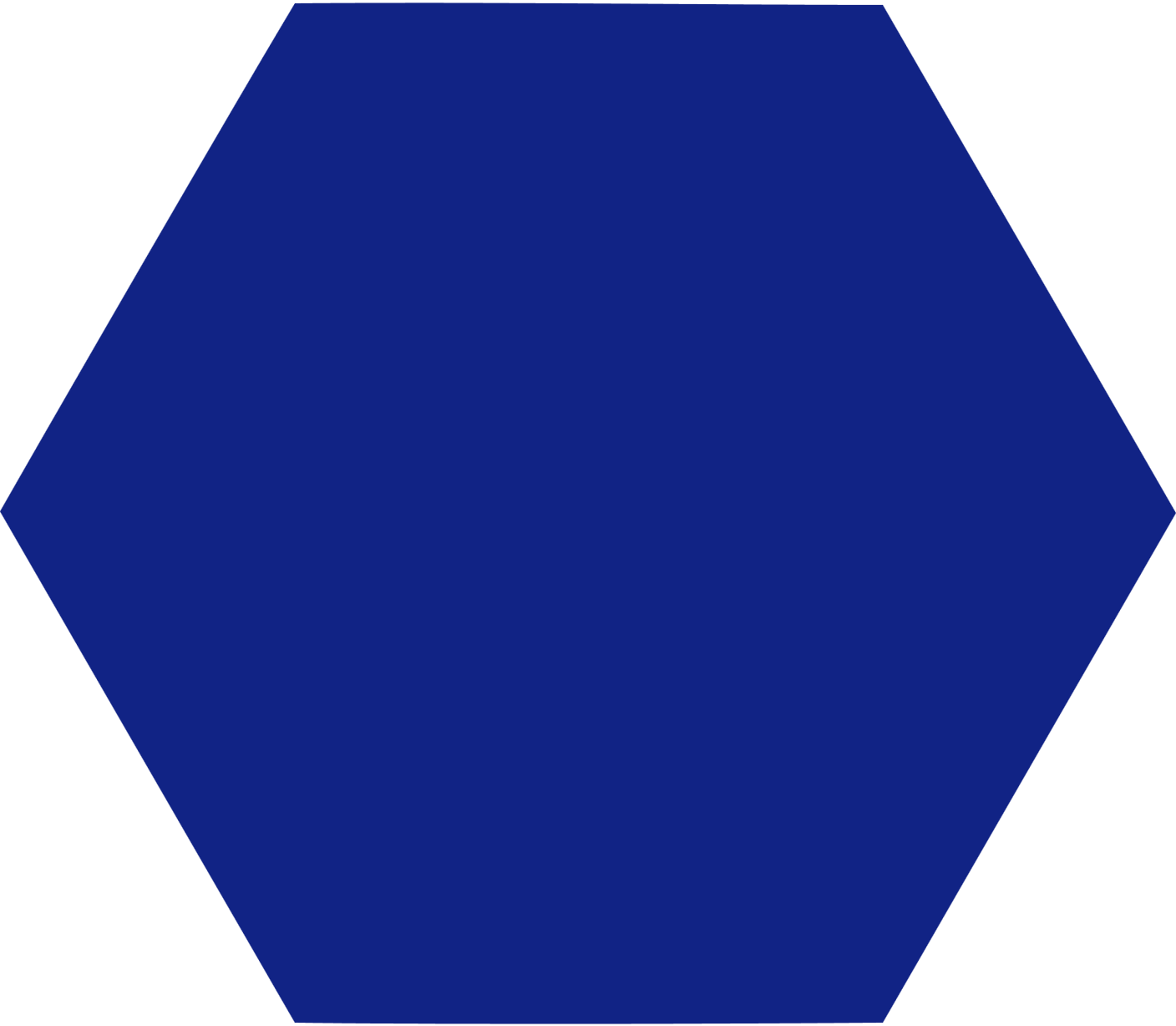 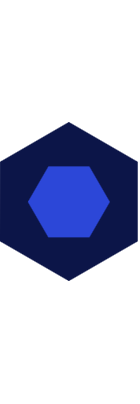 Définition d’une cible à court terme
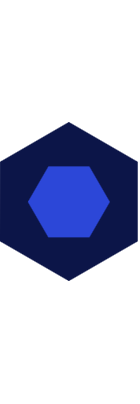 Définition d’une stratégie à moyen et à long terme
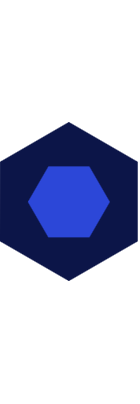 Transformation et Conduite du Changement
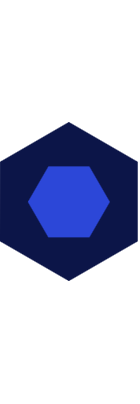 Définition du projet
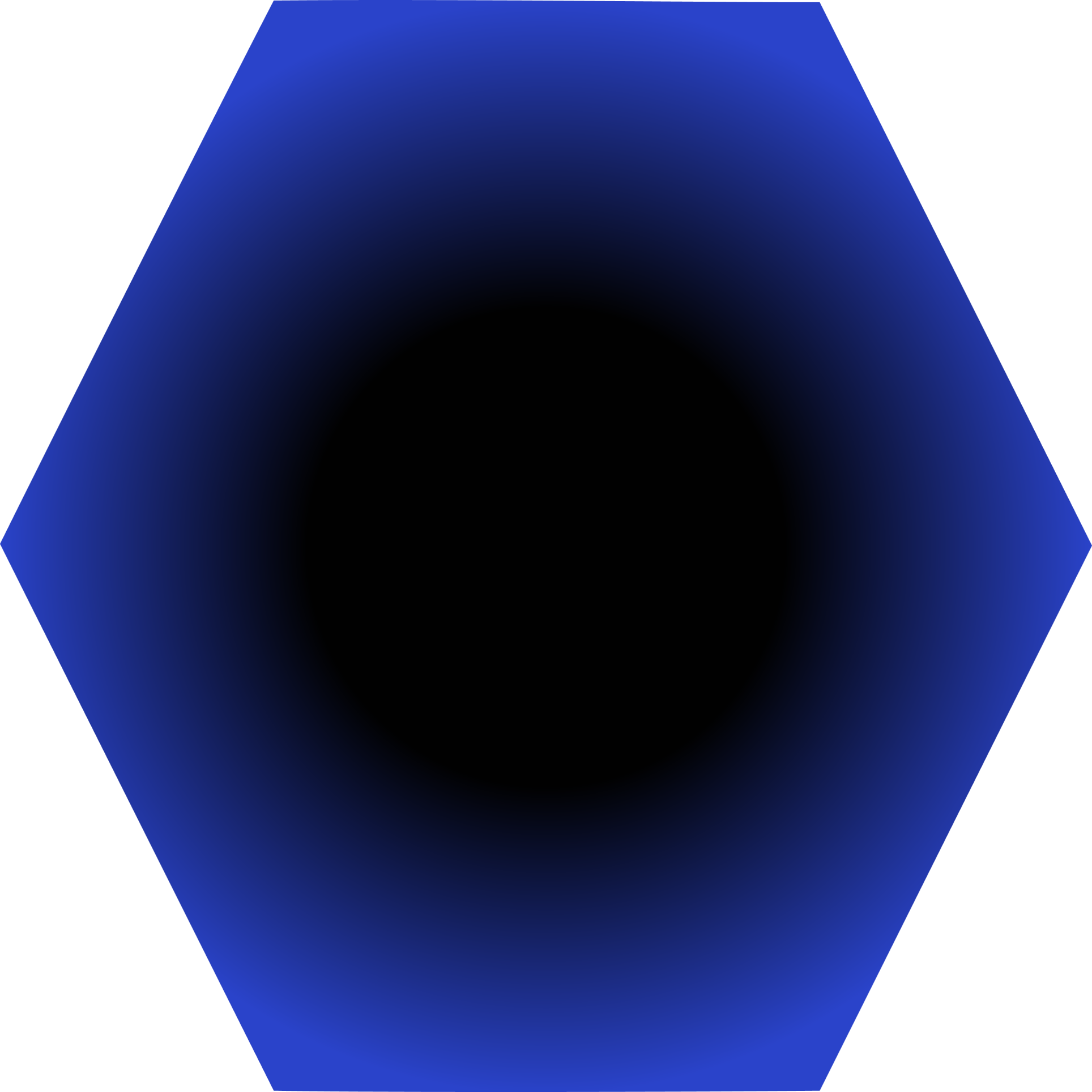 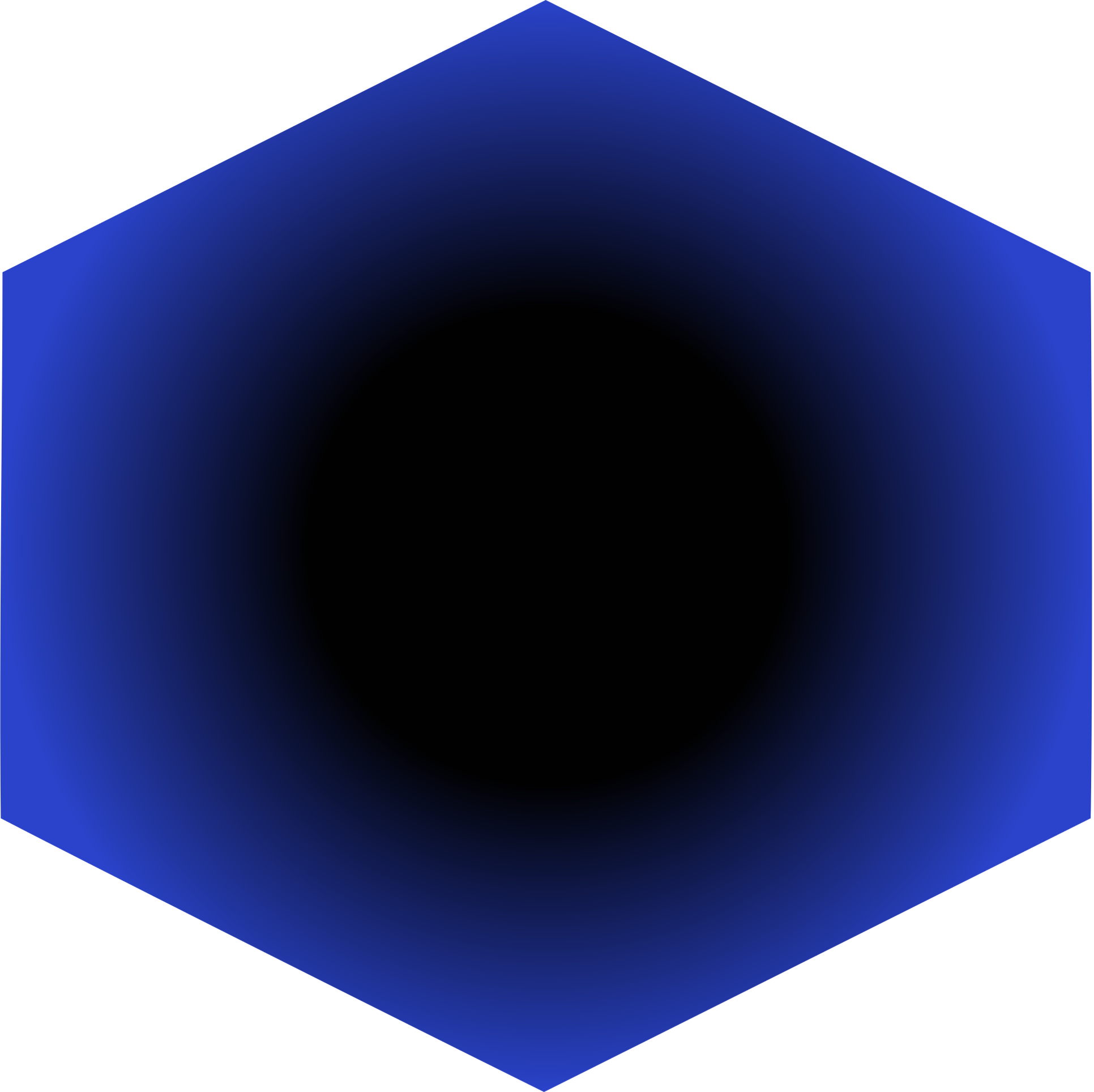 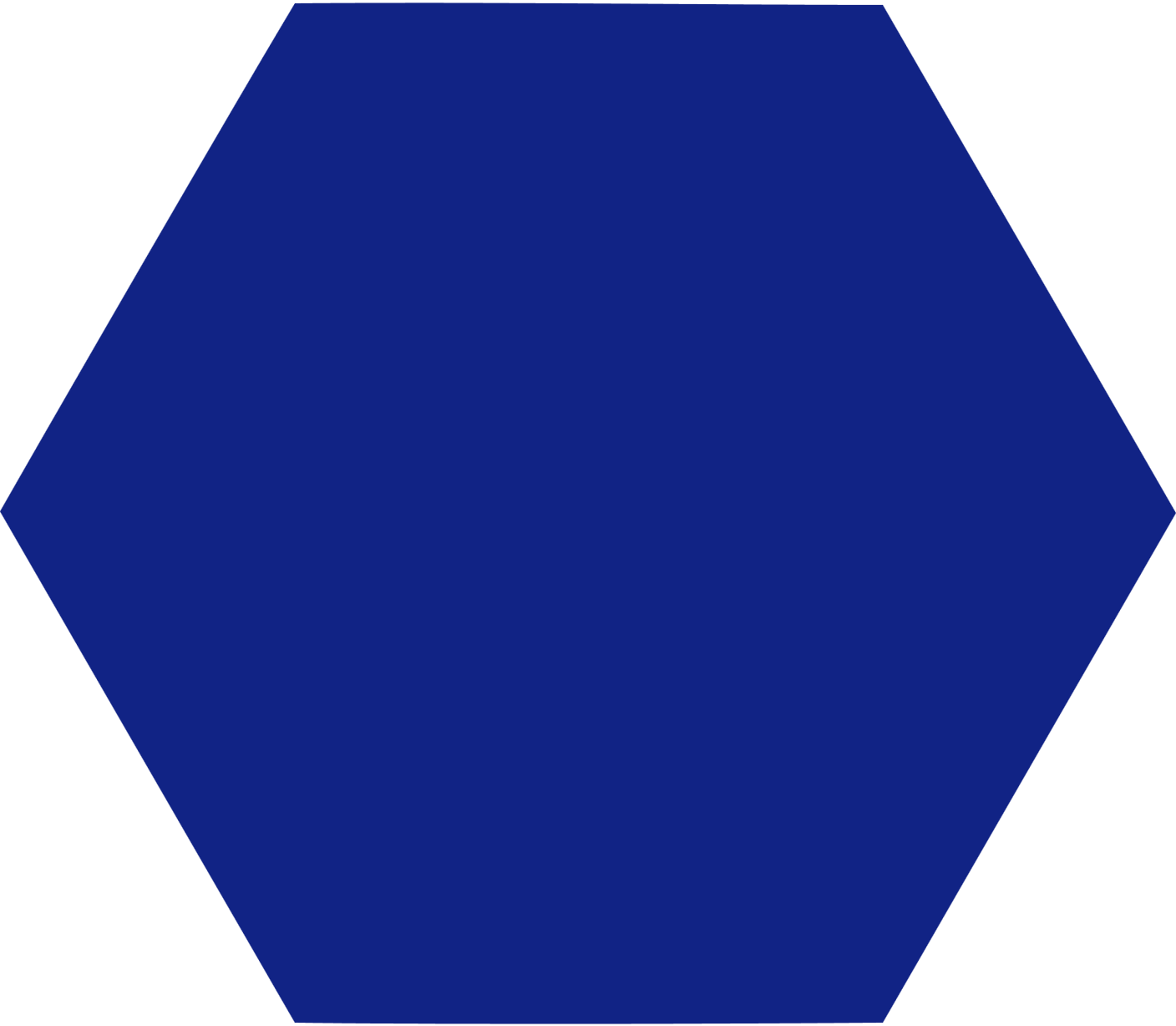 Cahier des charges
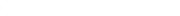 Analyse de la situation
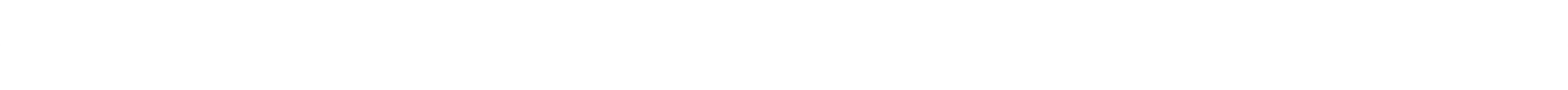 La Direction vous demande une analyse plus en profondeur identifiant les principales actions à court et moyen terme.
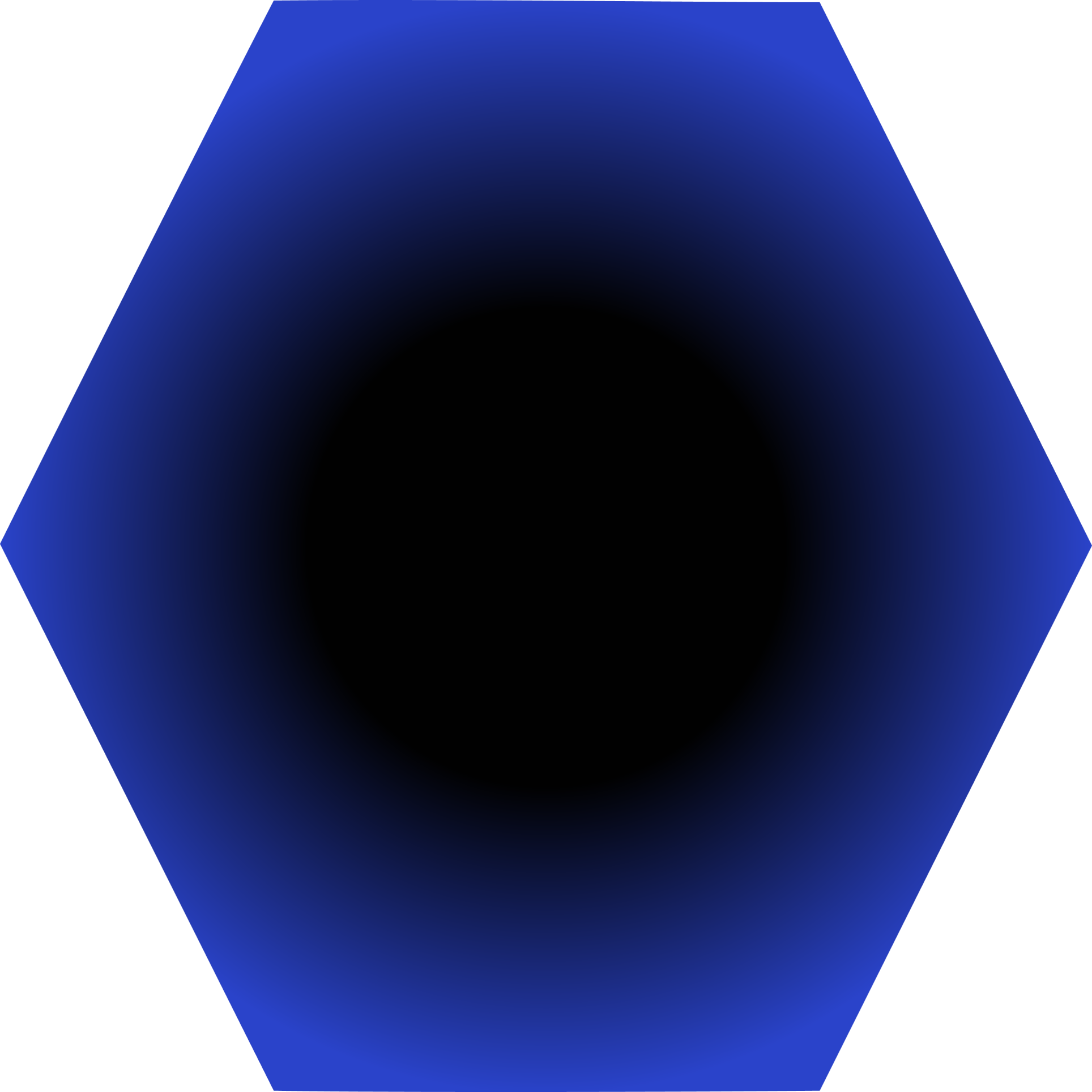 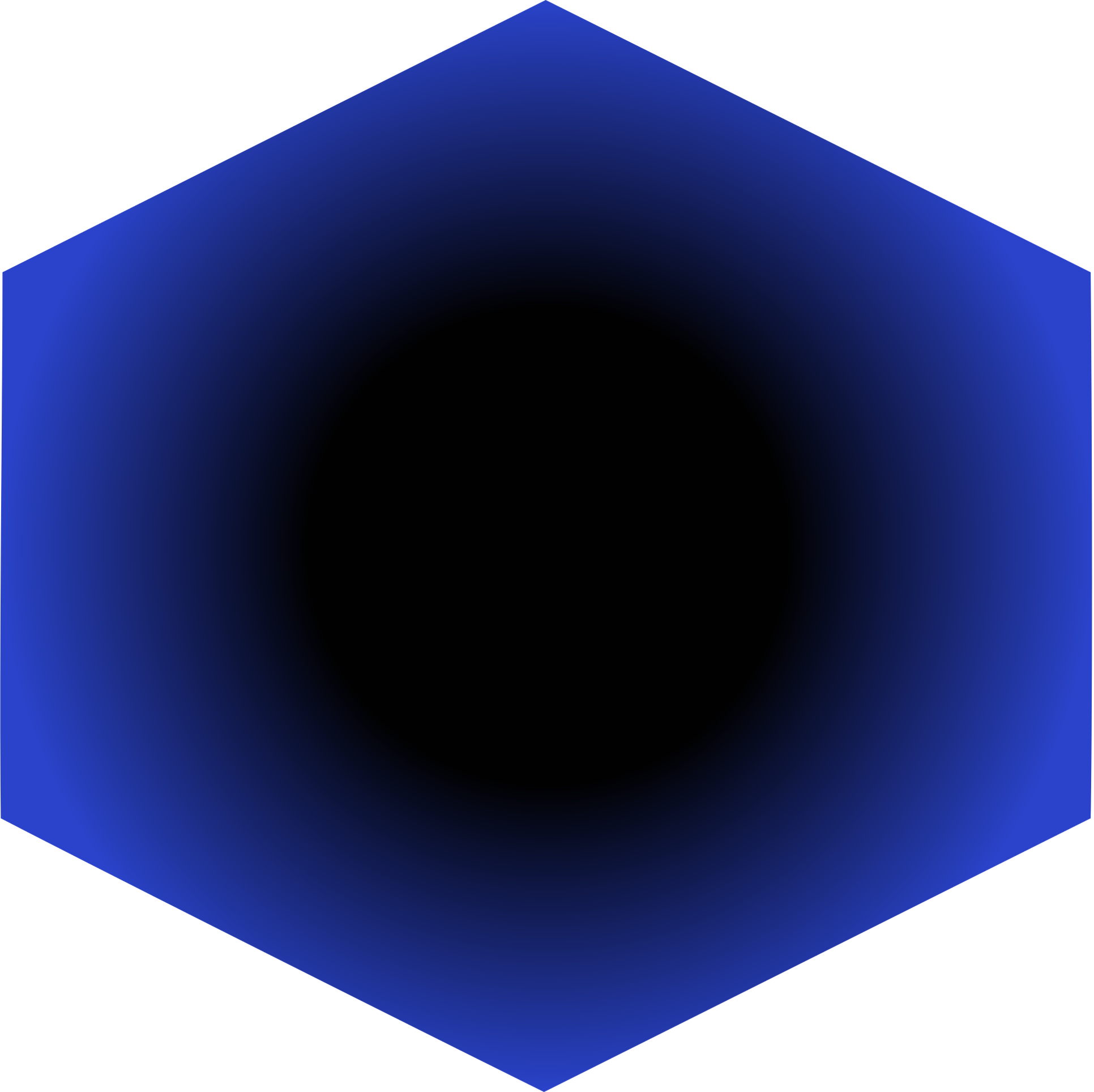 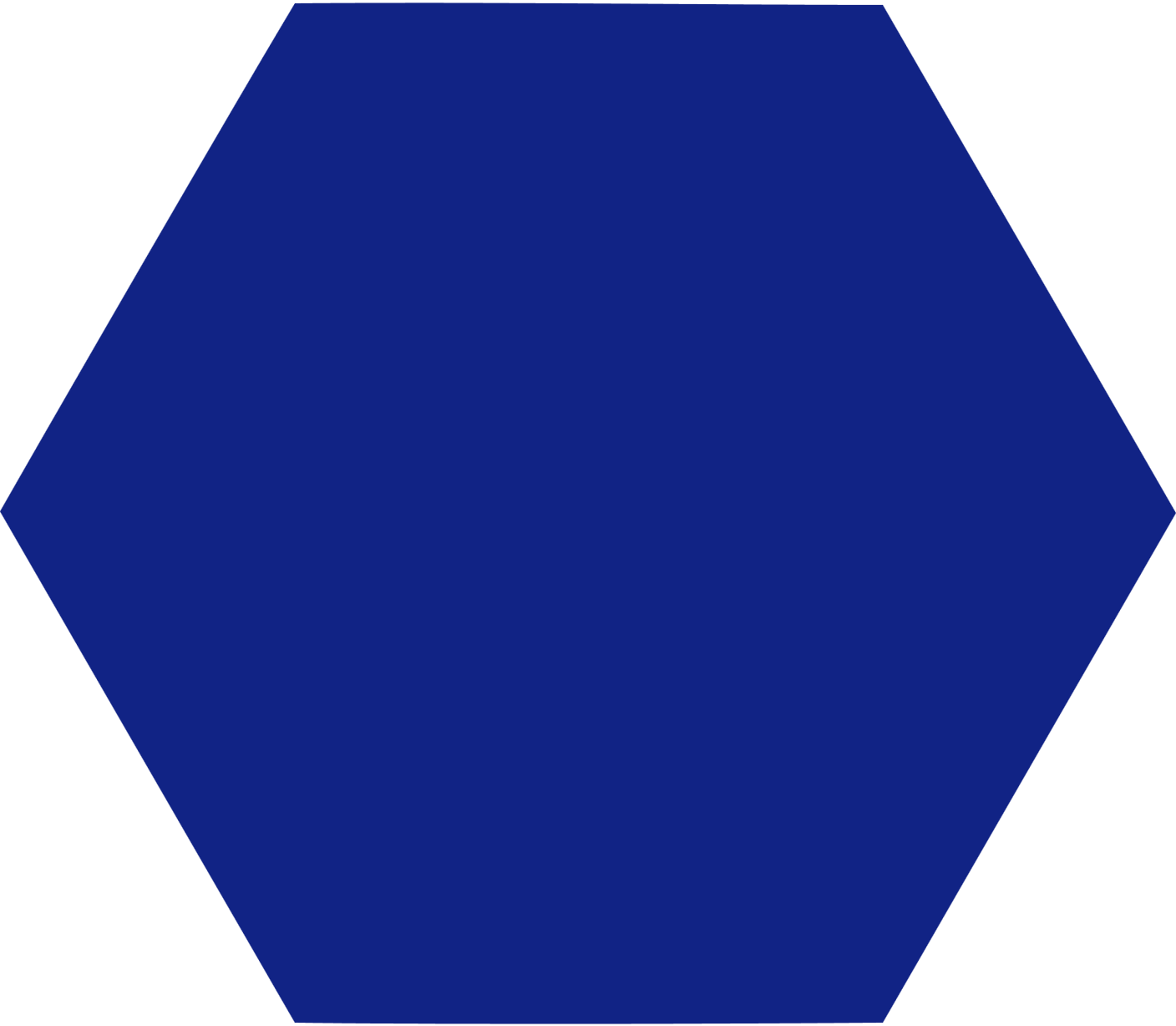 Cahier des charges
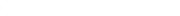 La Direction vous demande une analys...
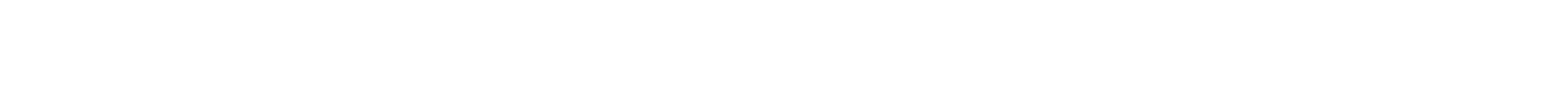 Cette démarche doit permettre de définir des exigences et d'en déduire des actions concrètes et pertinentes.
Cahier des charges
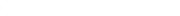 Définition d’une cible à co...
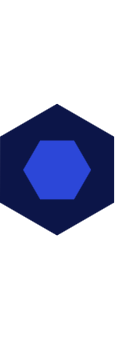 Traduire le lien entre les exigences que vous aurez défini et les solutions proposées
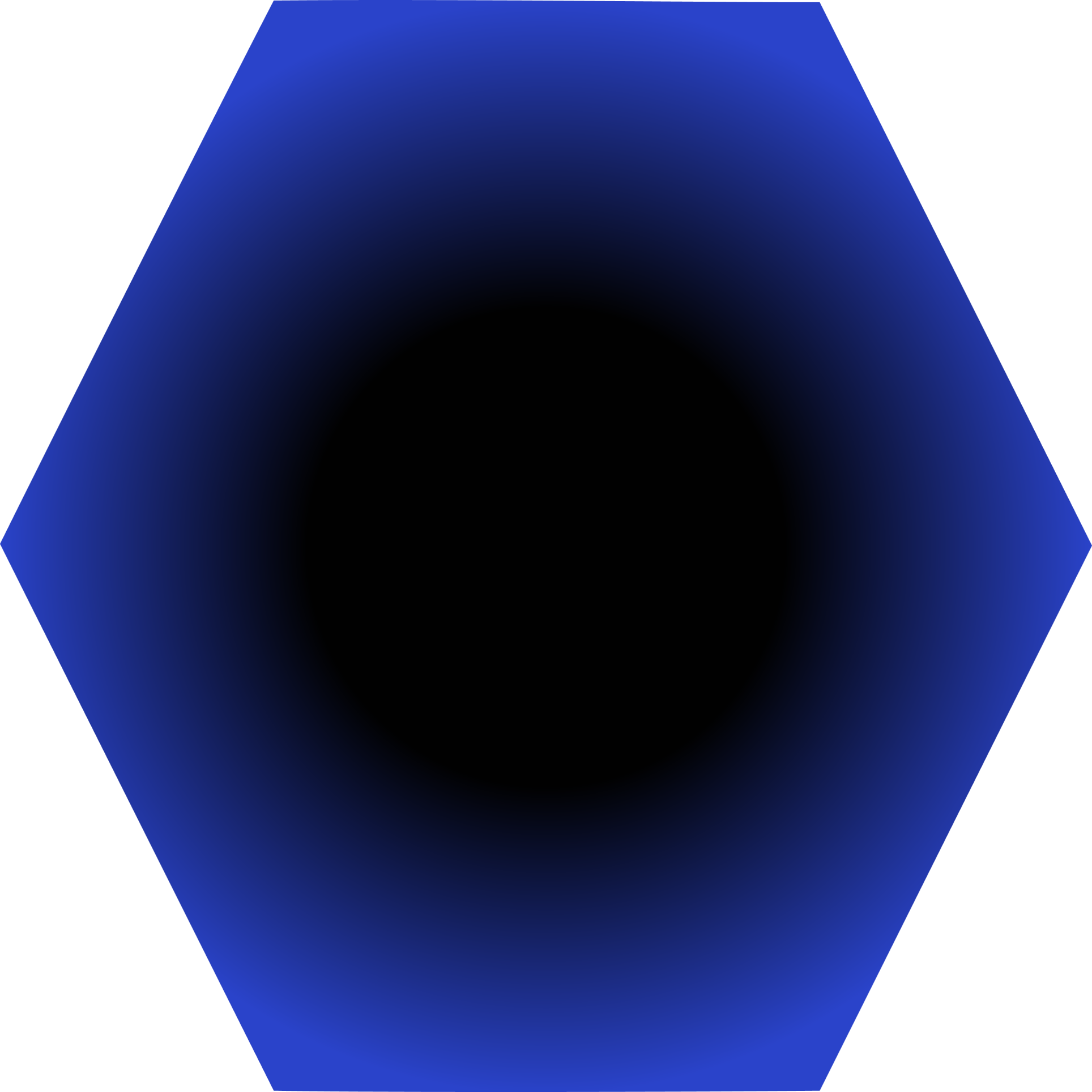 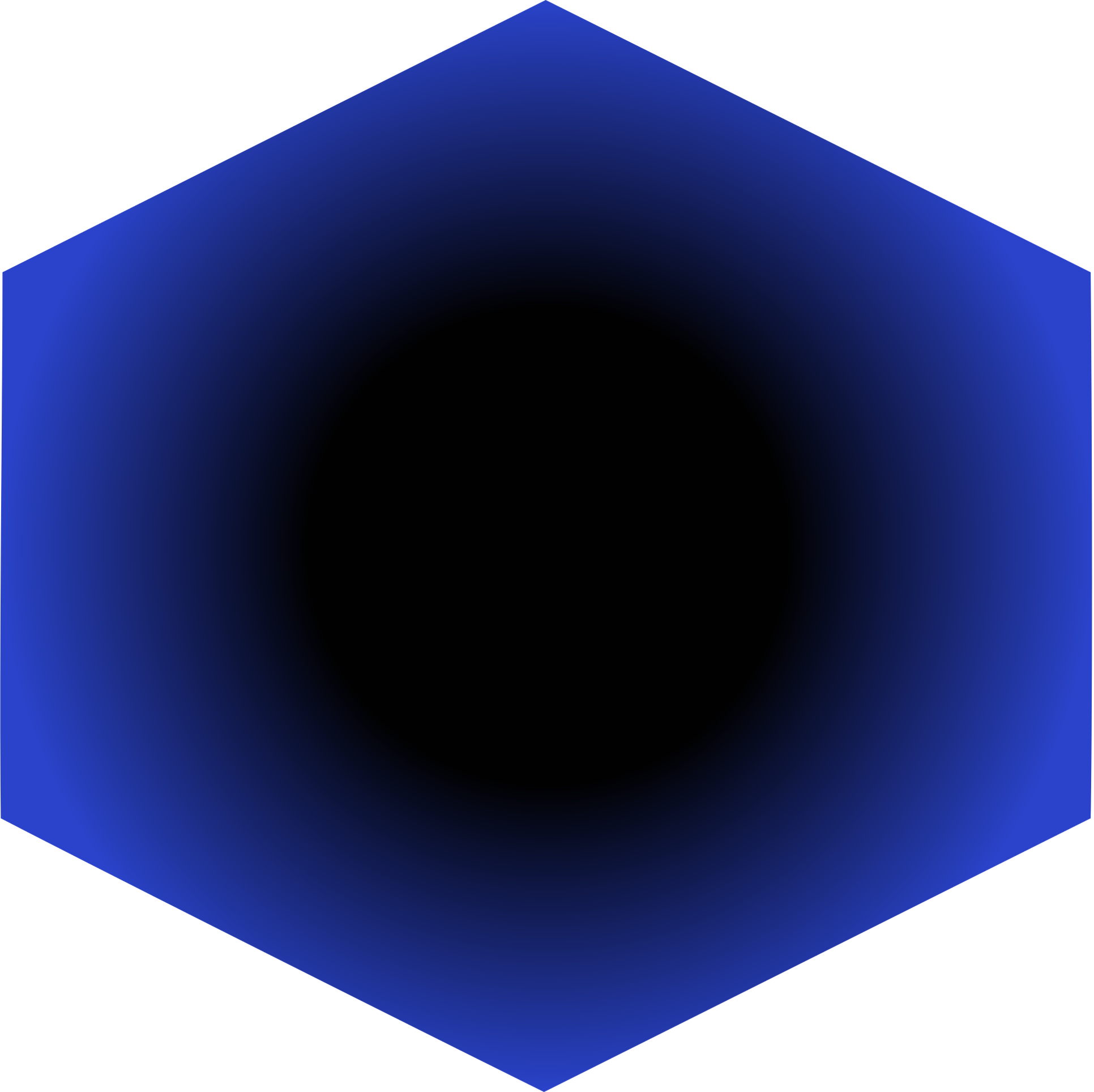 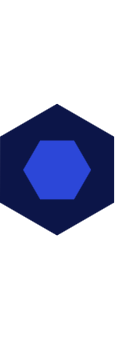 Architecture / urbanisme SI
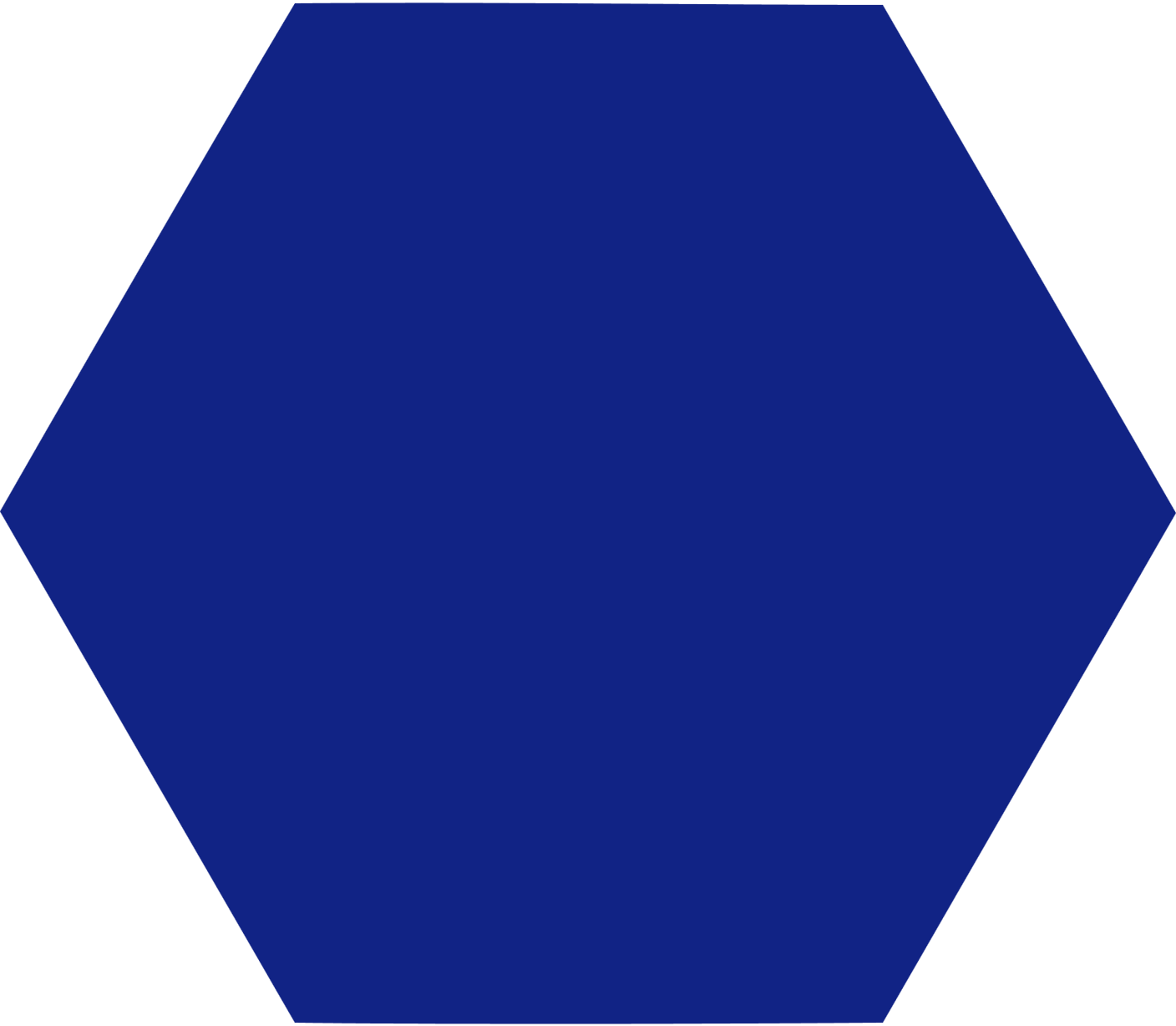 Cahier des charges
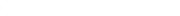 Définition d’une stratégie à...
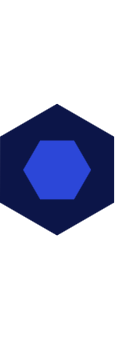 Traduire le lien entre les exigences que vous aurez défini et les solutions proposées
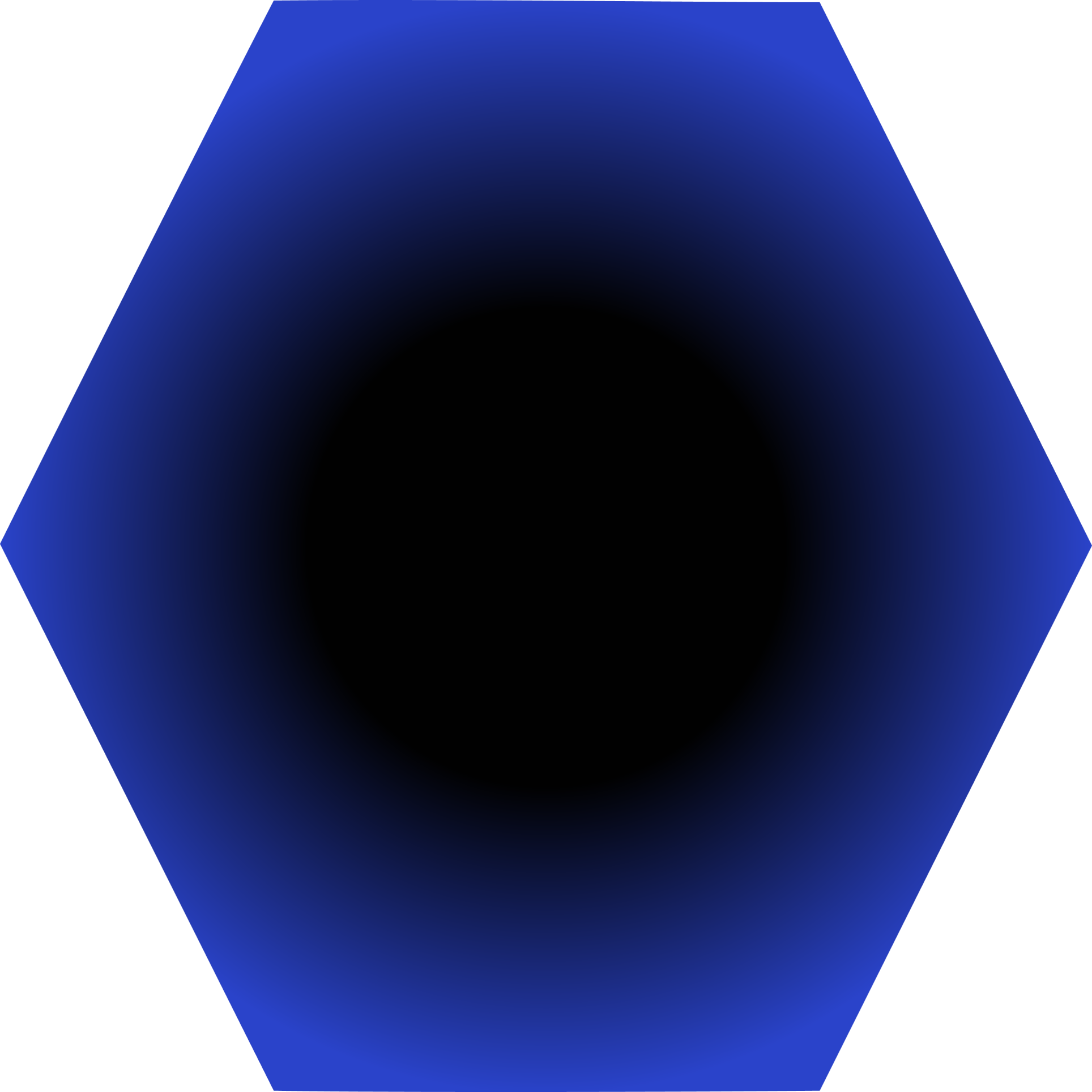 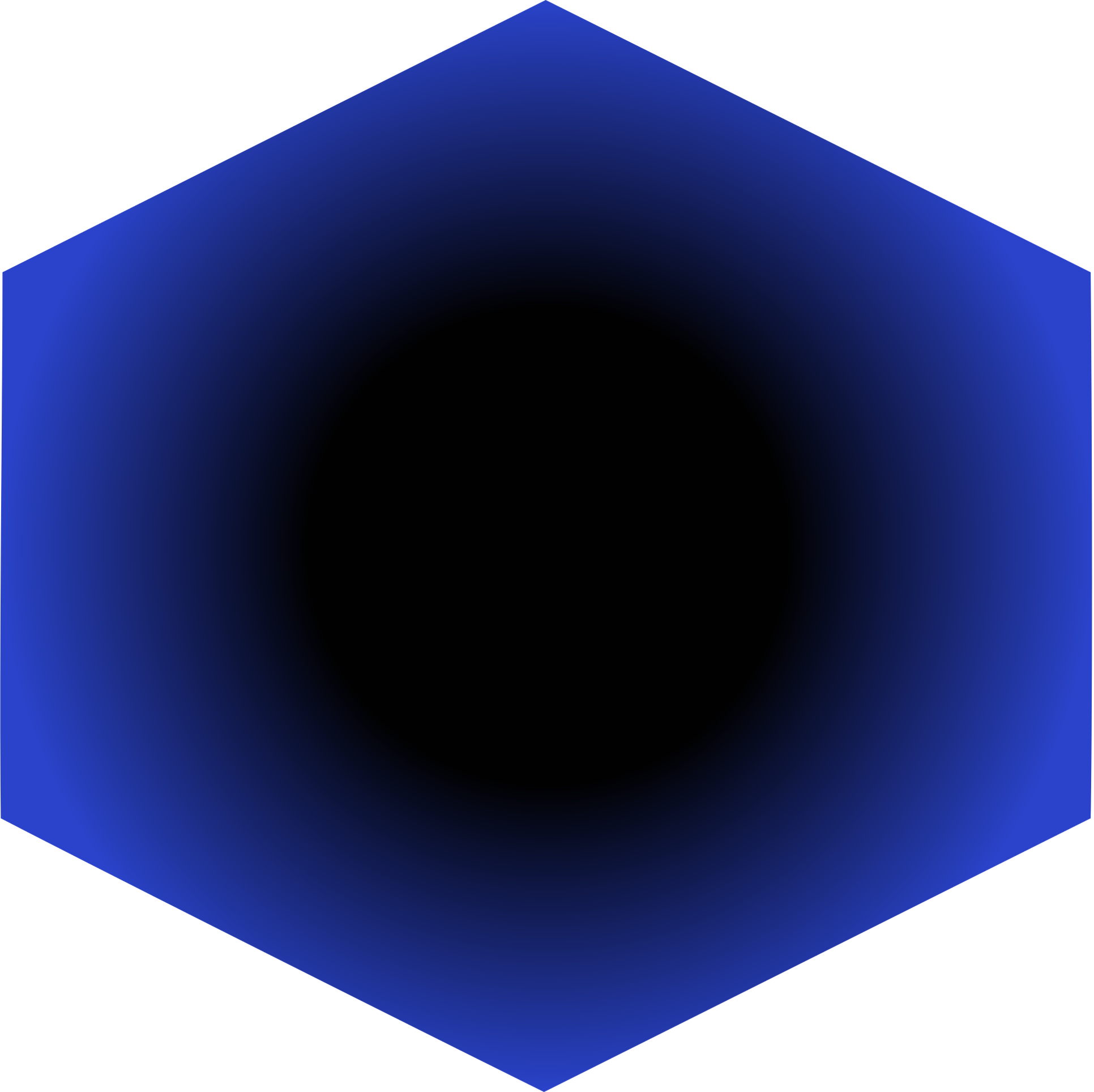 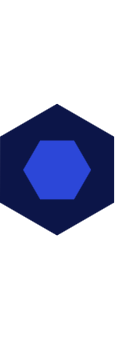 Architecture / urbanisme SI
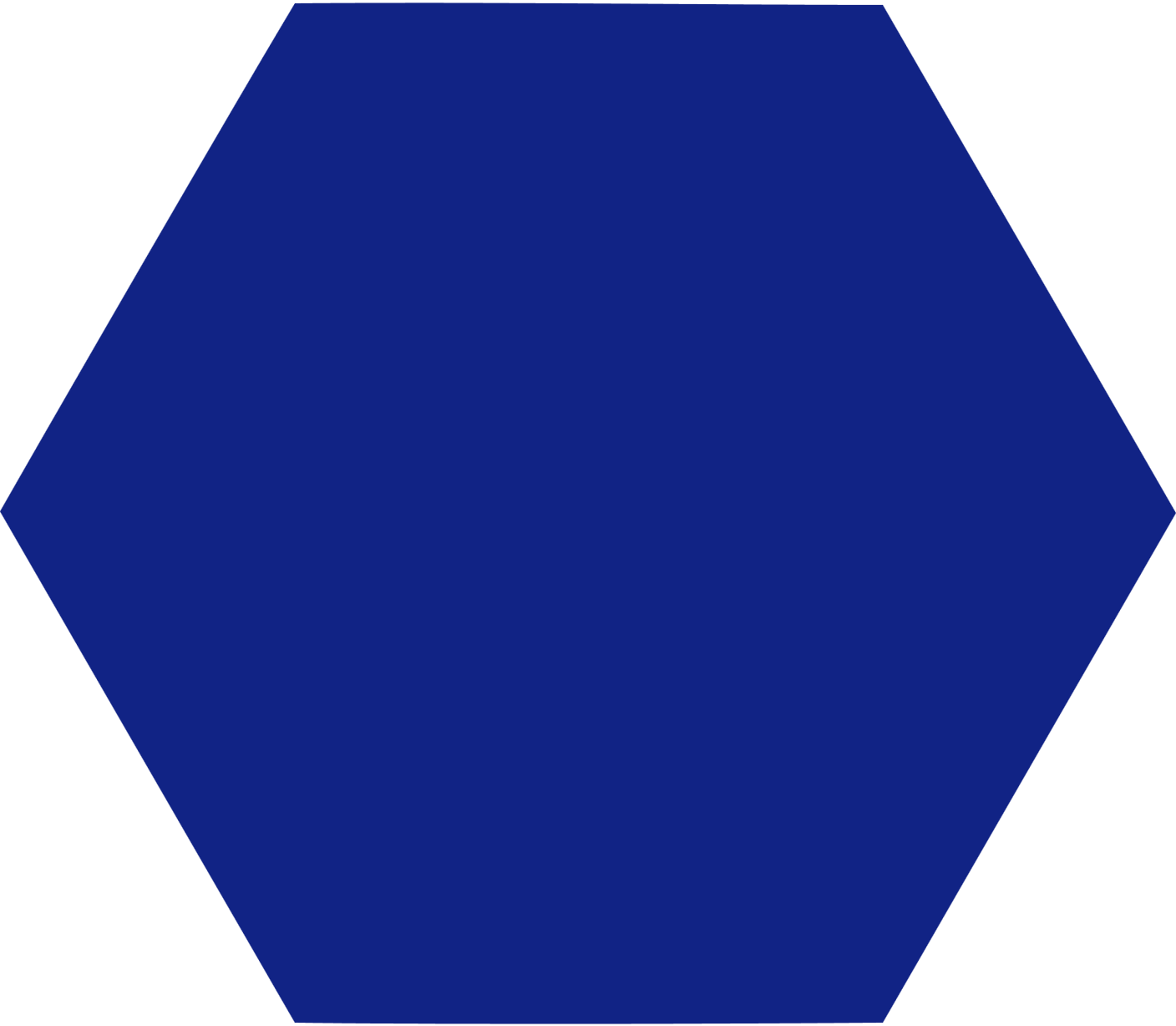 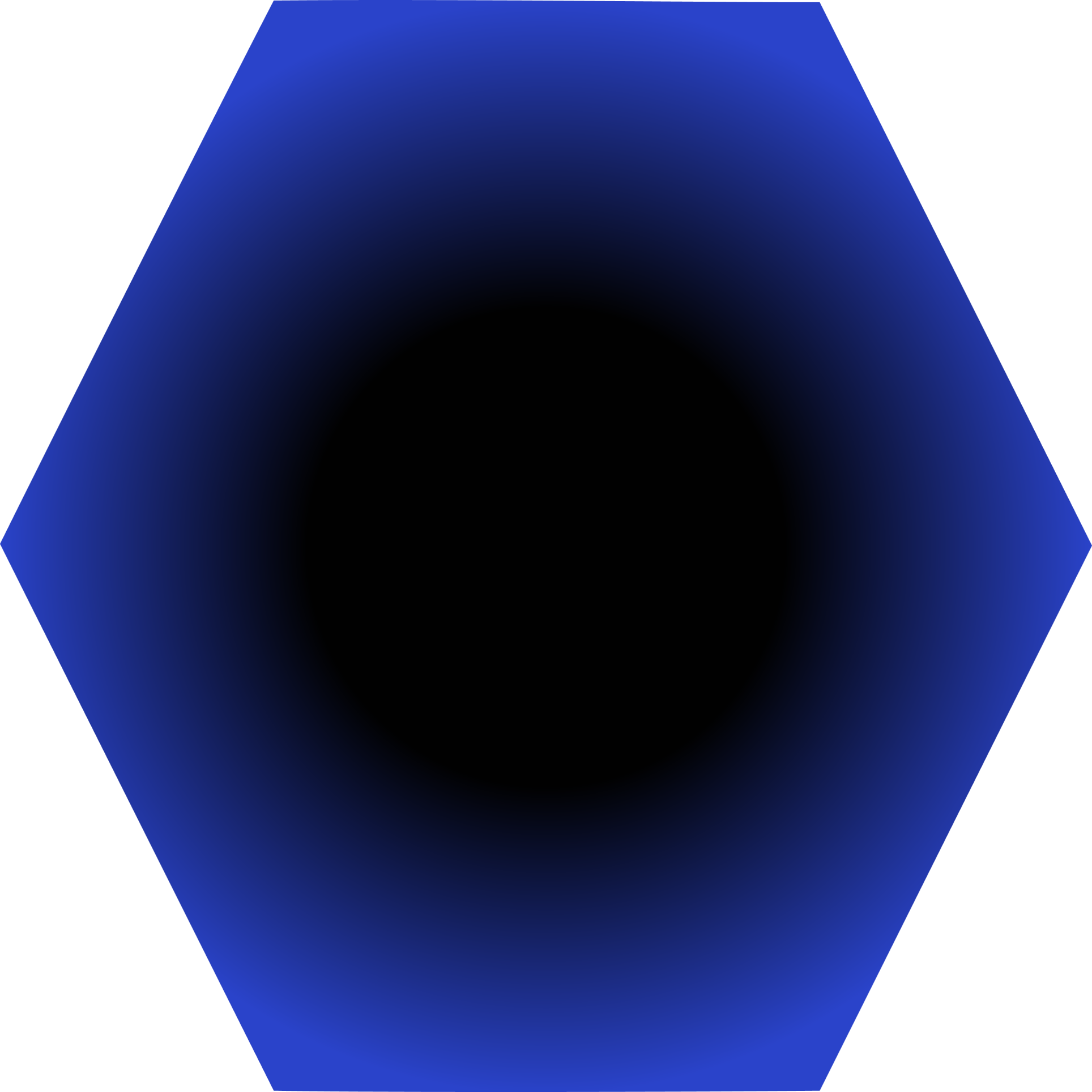 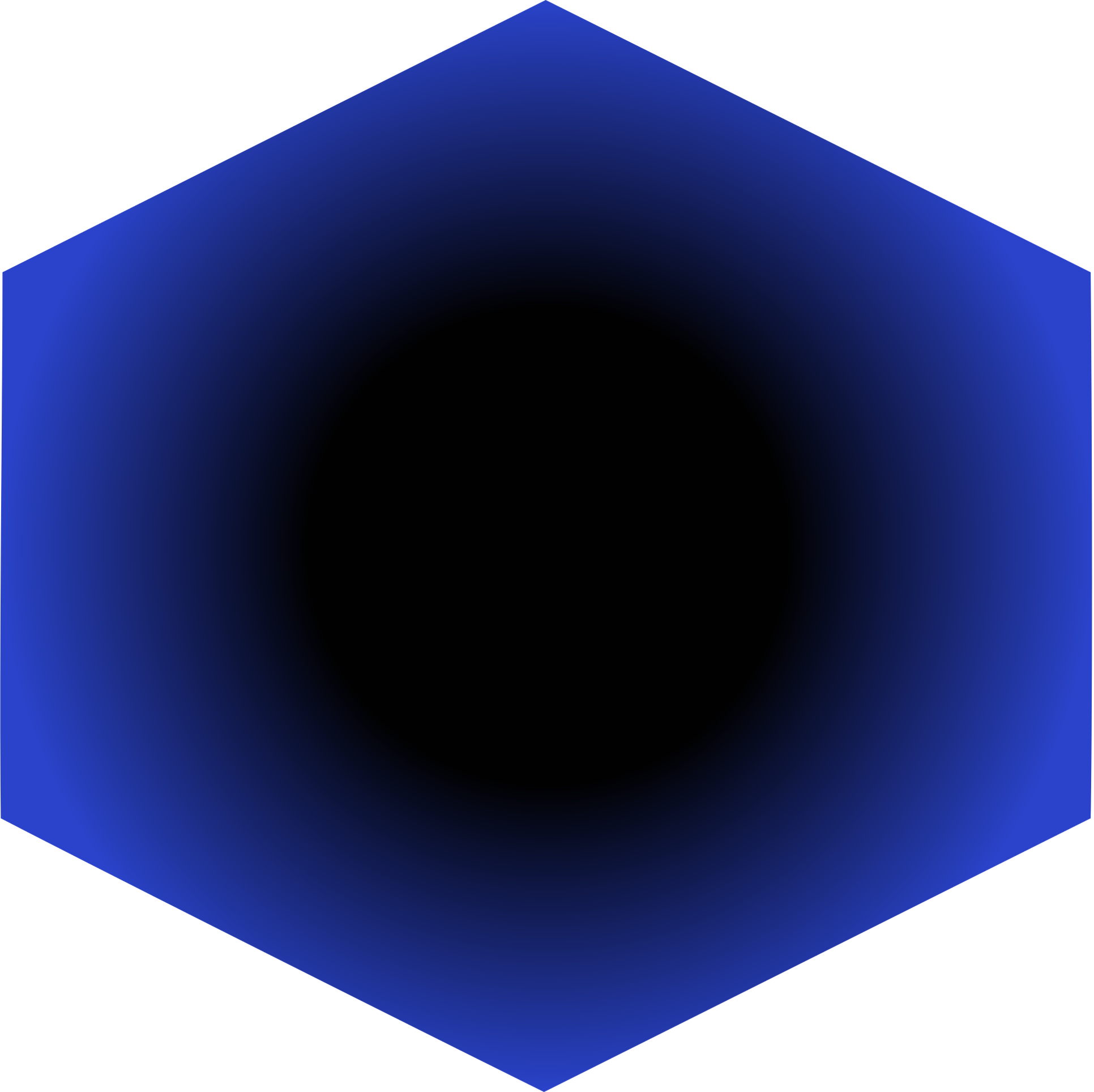 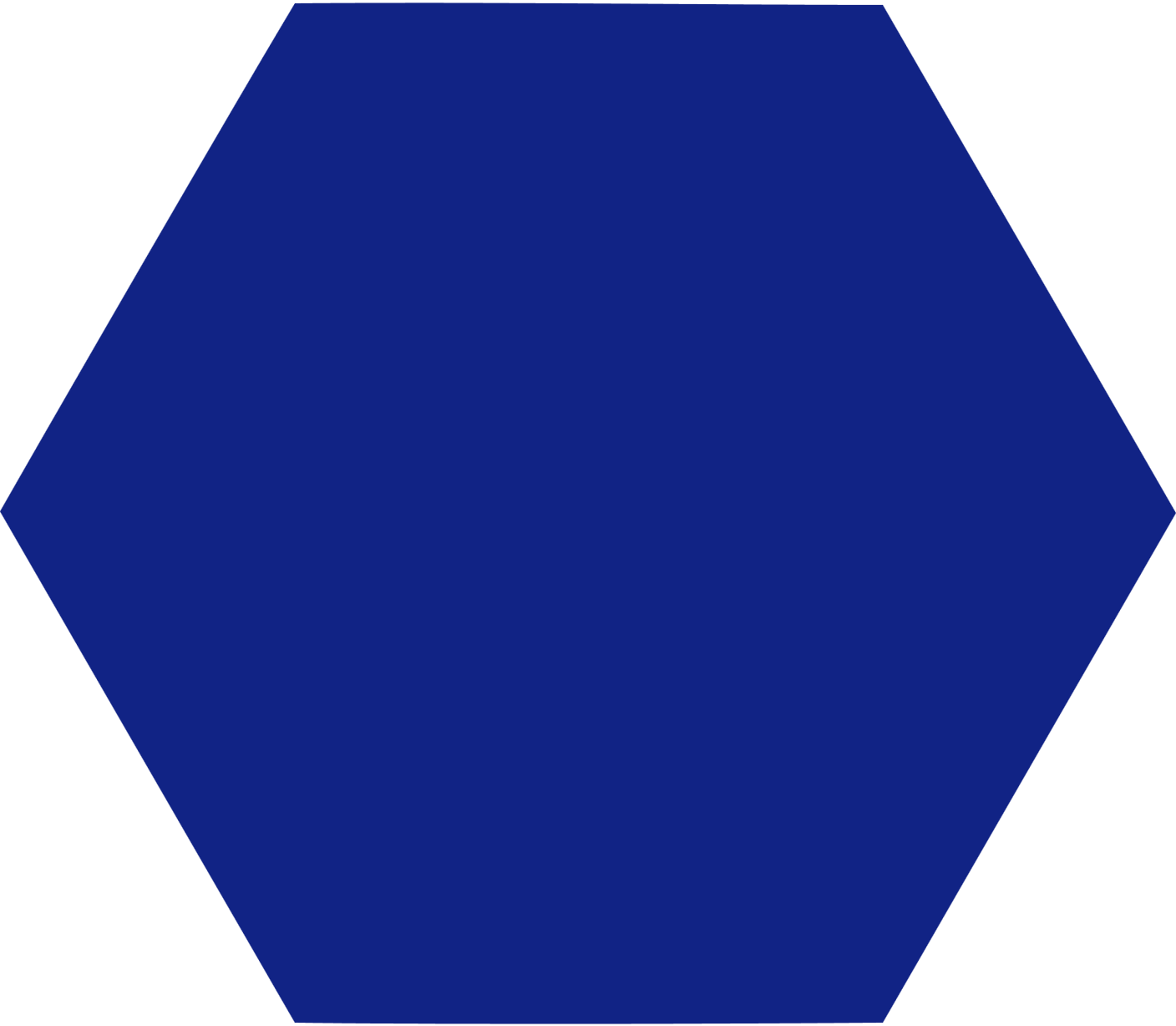 Cahier des charges
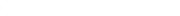 Transformation et Conduite du Change...
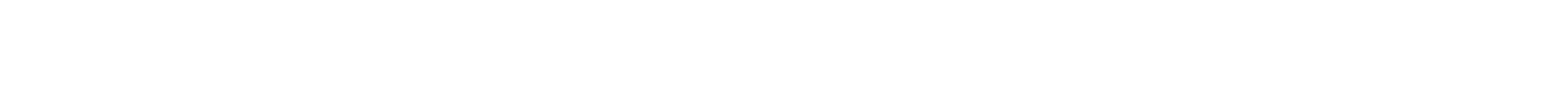 Quels impacts aura cette orientation sur les besoins de "gouvernance du SI" et sur l’organisation des compétences et des ressources dites jusqu’alors "informatiques" ?
Cahier des charges
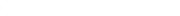 Quels impacts aura cette o...
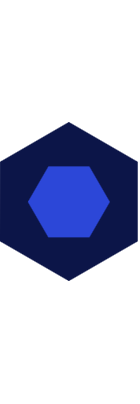 Nouveaux rôles
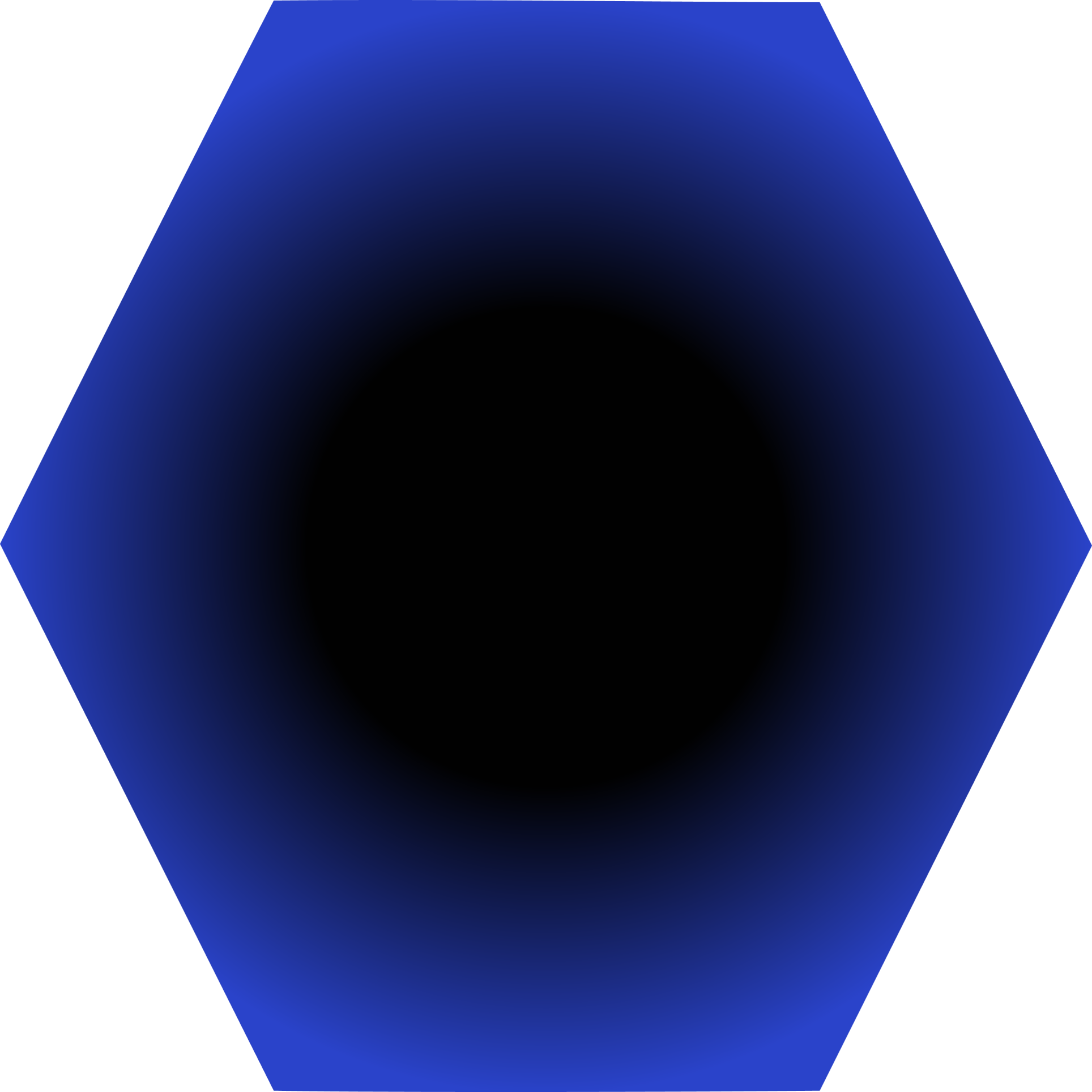 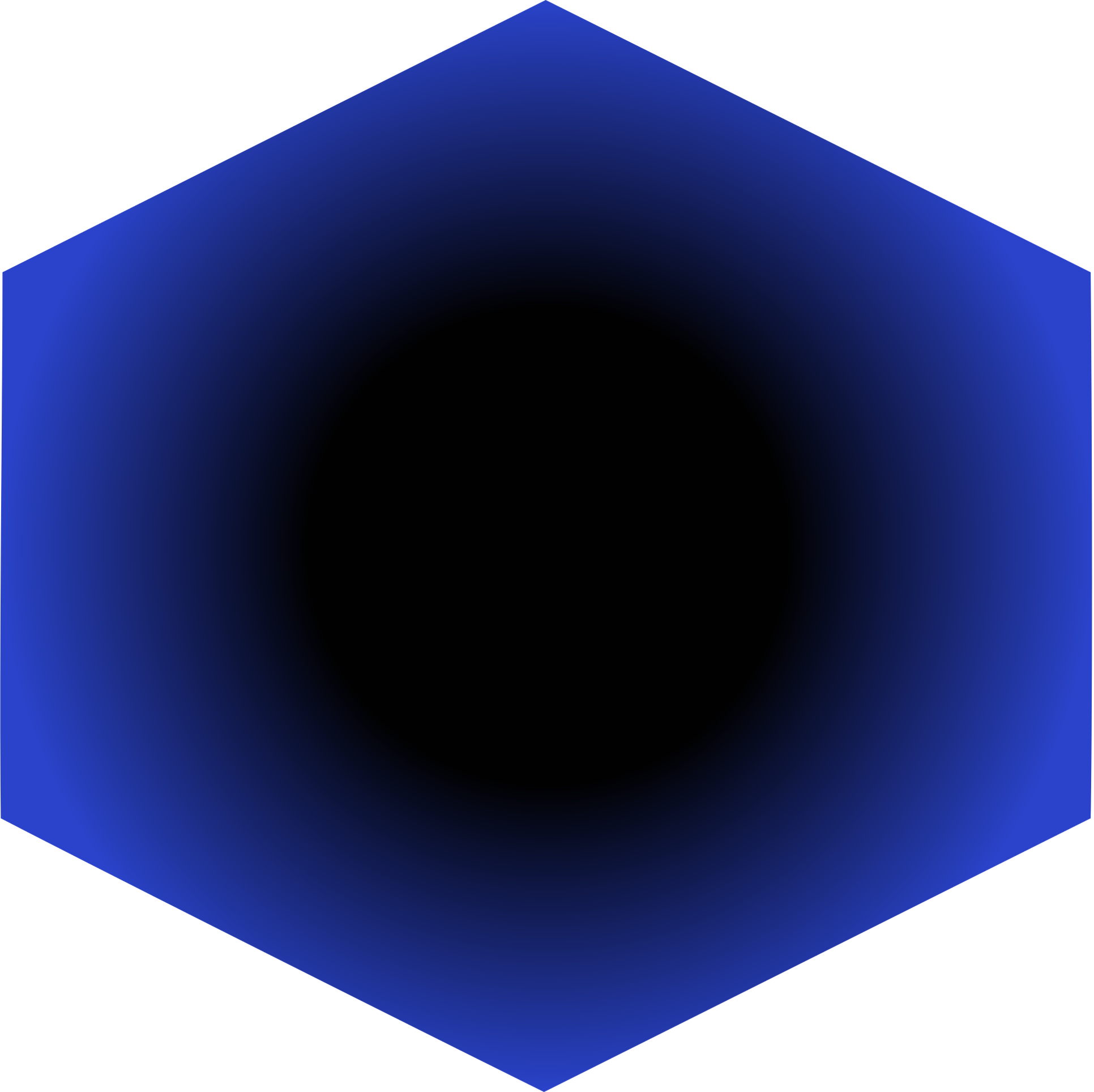 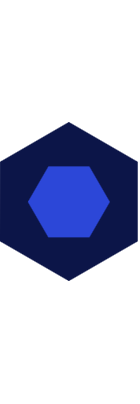 Nouvelles structures
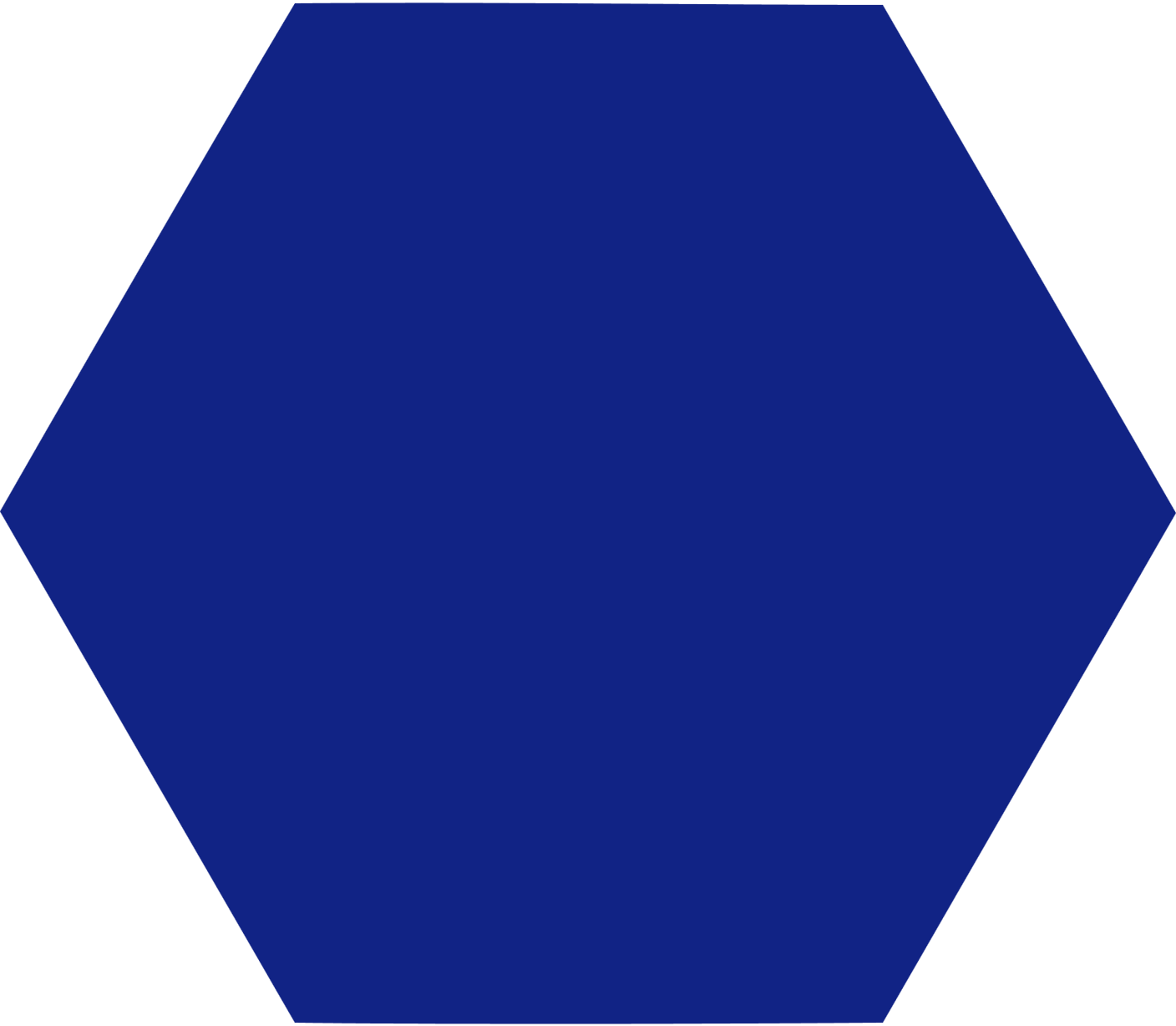 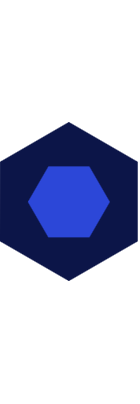 Nouveaux outils nécessaires en regard de ces transformations
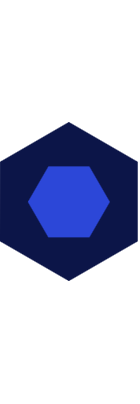 ...
Cahier des charges
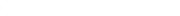 Définition du projet
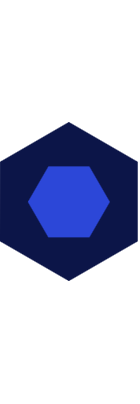 Equipe nécessaire
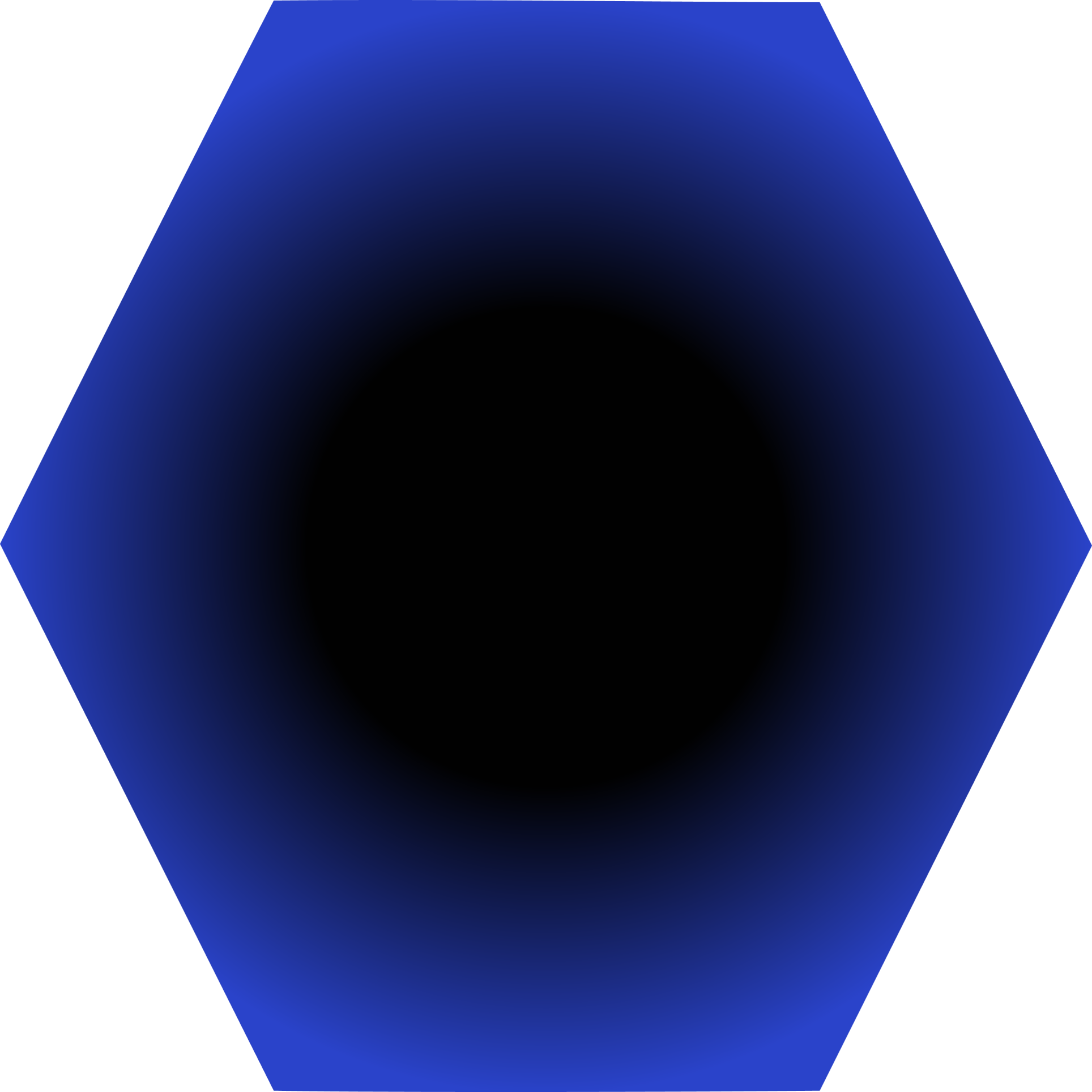 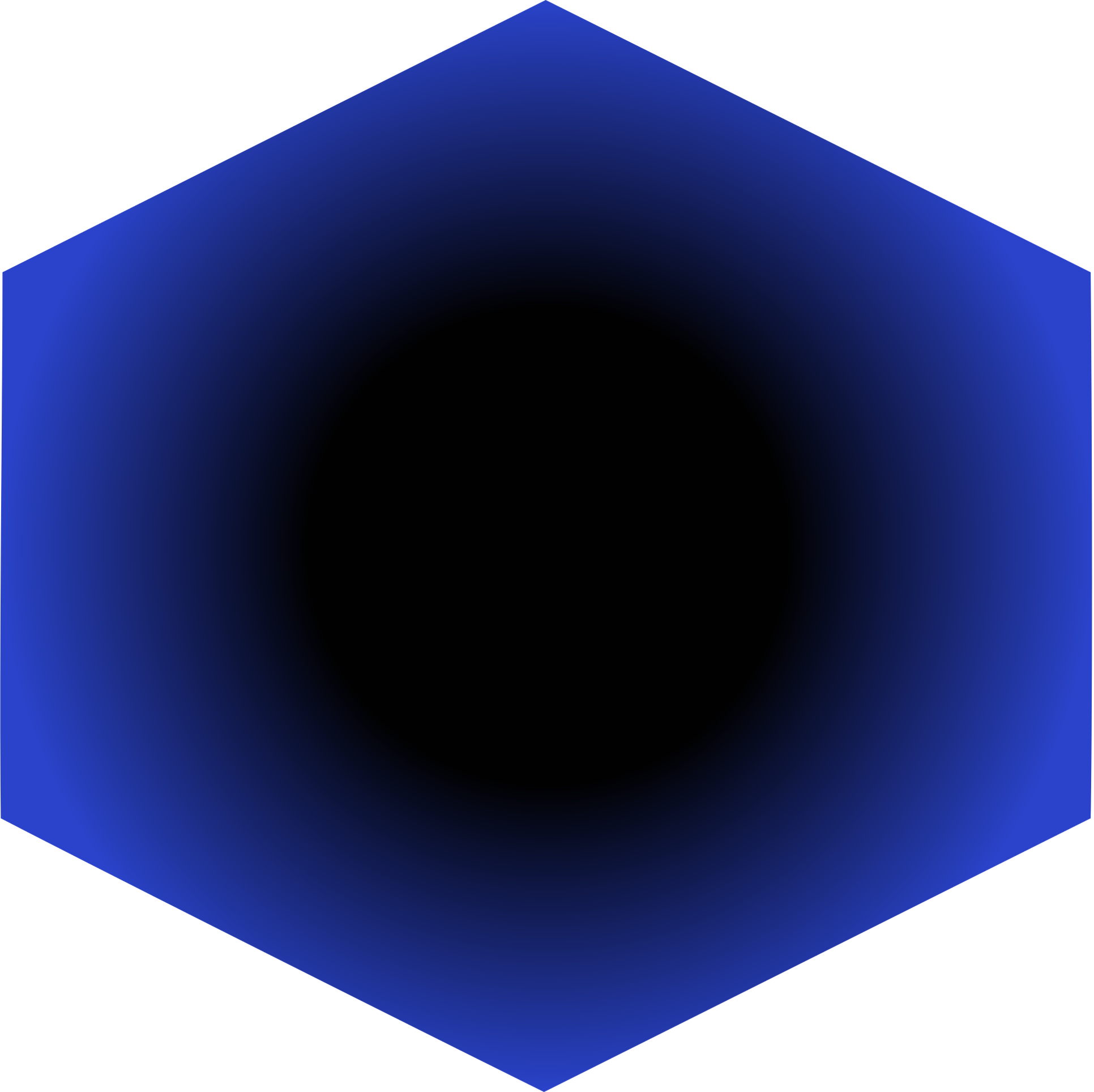 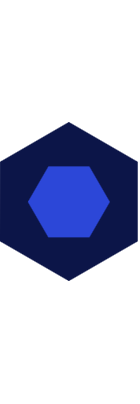 Lotissement
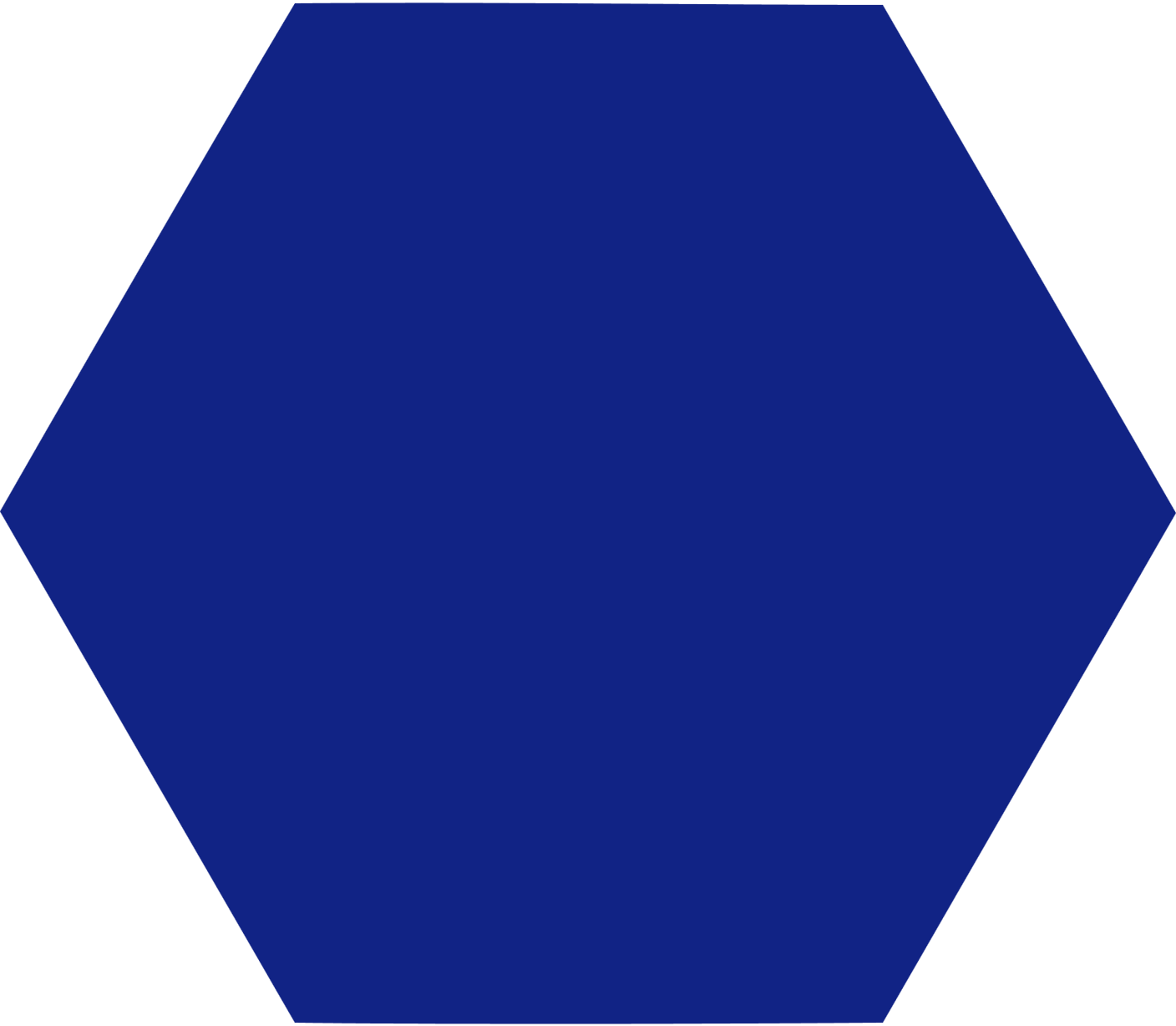 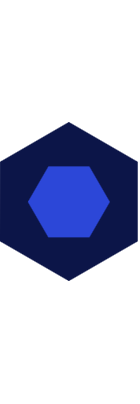 Planification
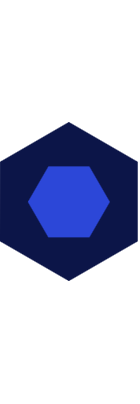 Analyse de Risque
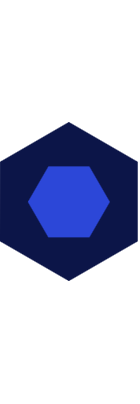 Ne pas traiter le chiffrage financier
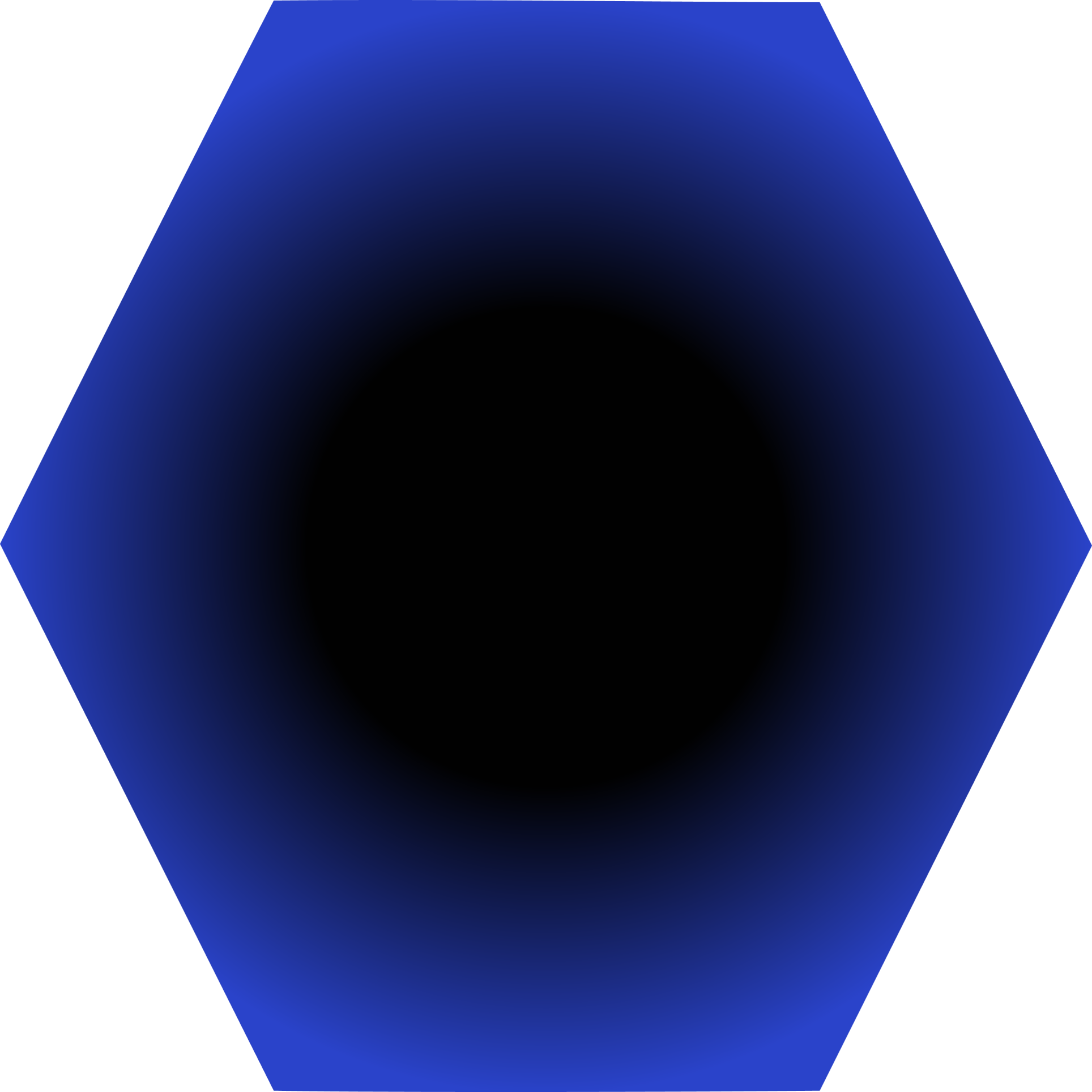 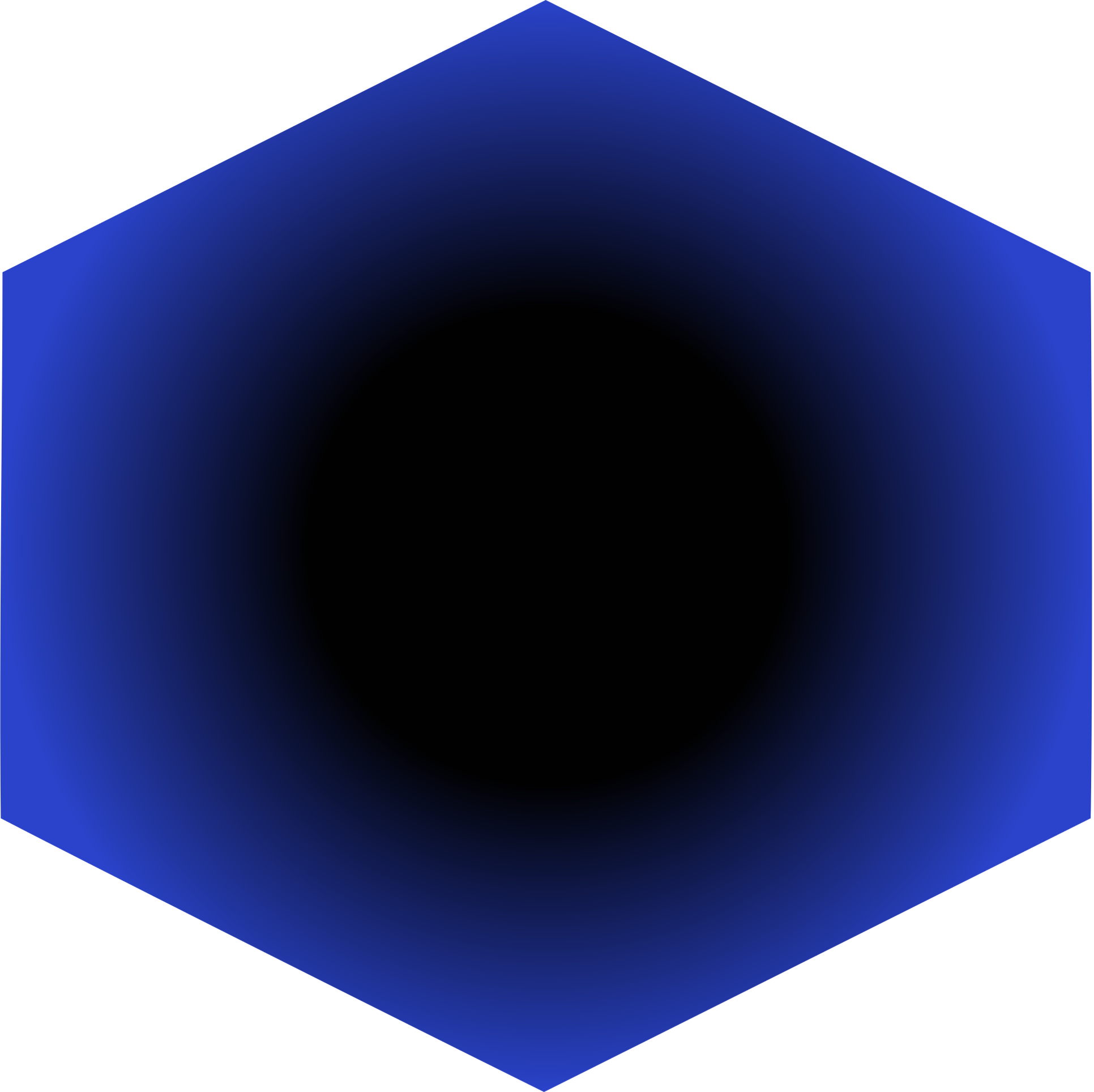 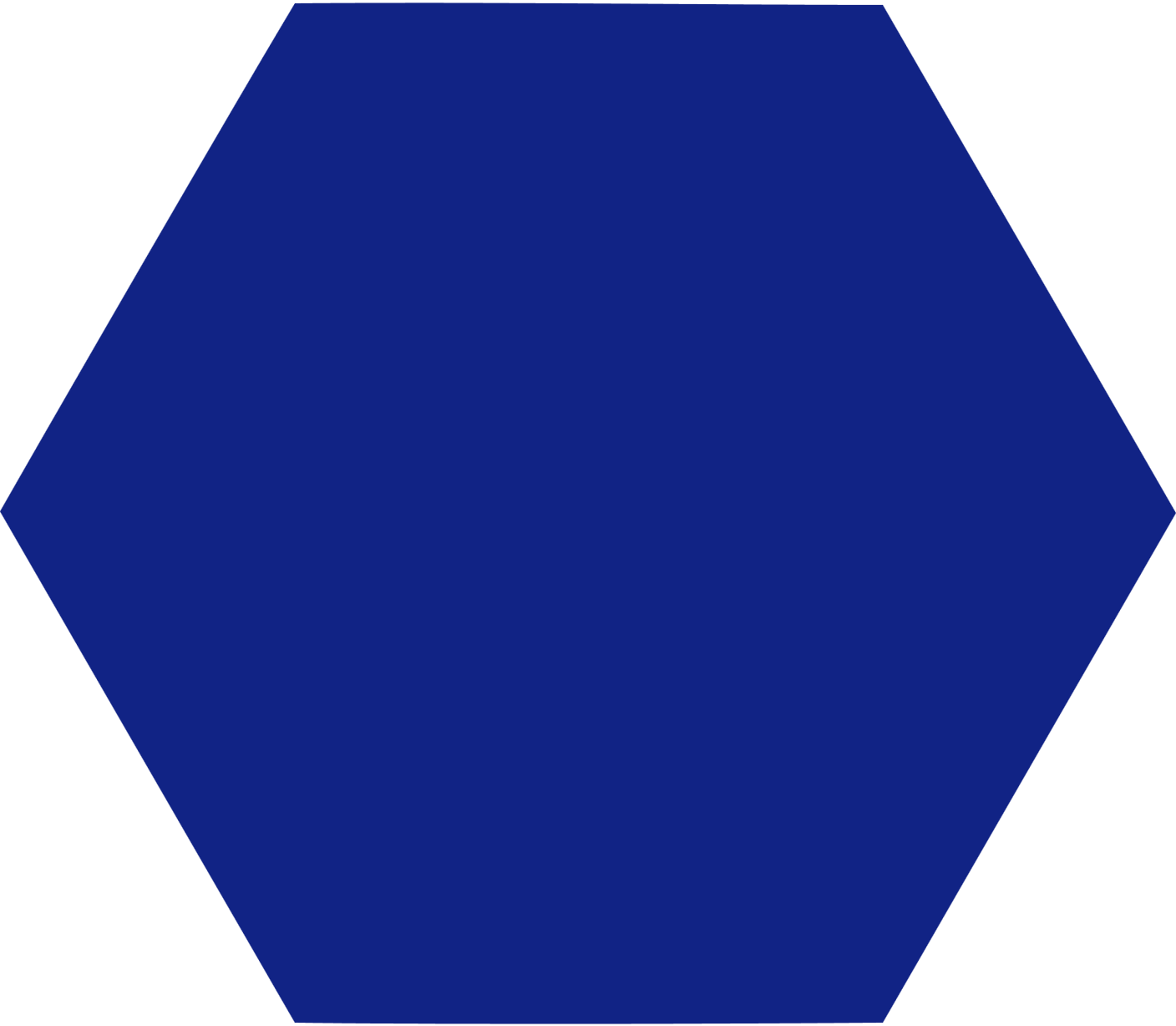 Roadmap
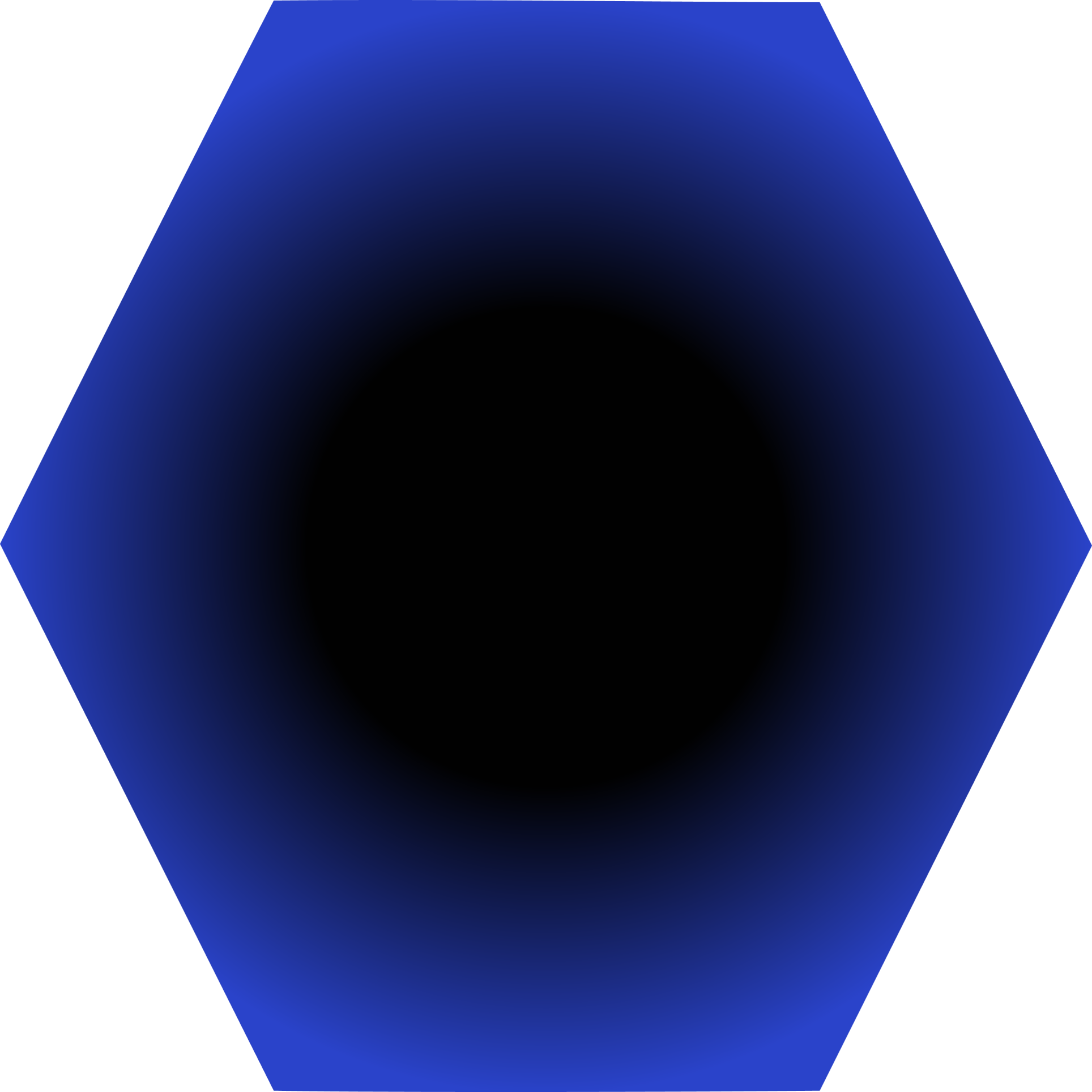 Soutenance Intermédiaire
Kick Off
Envoi Présentation
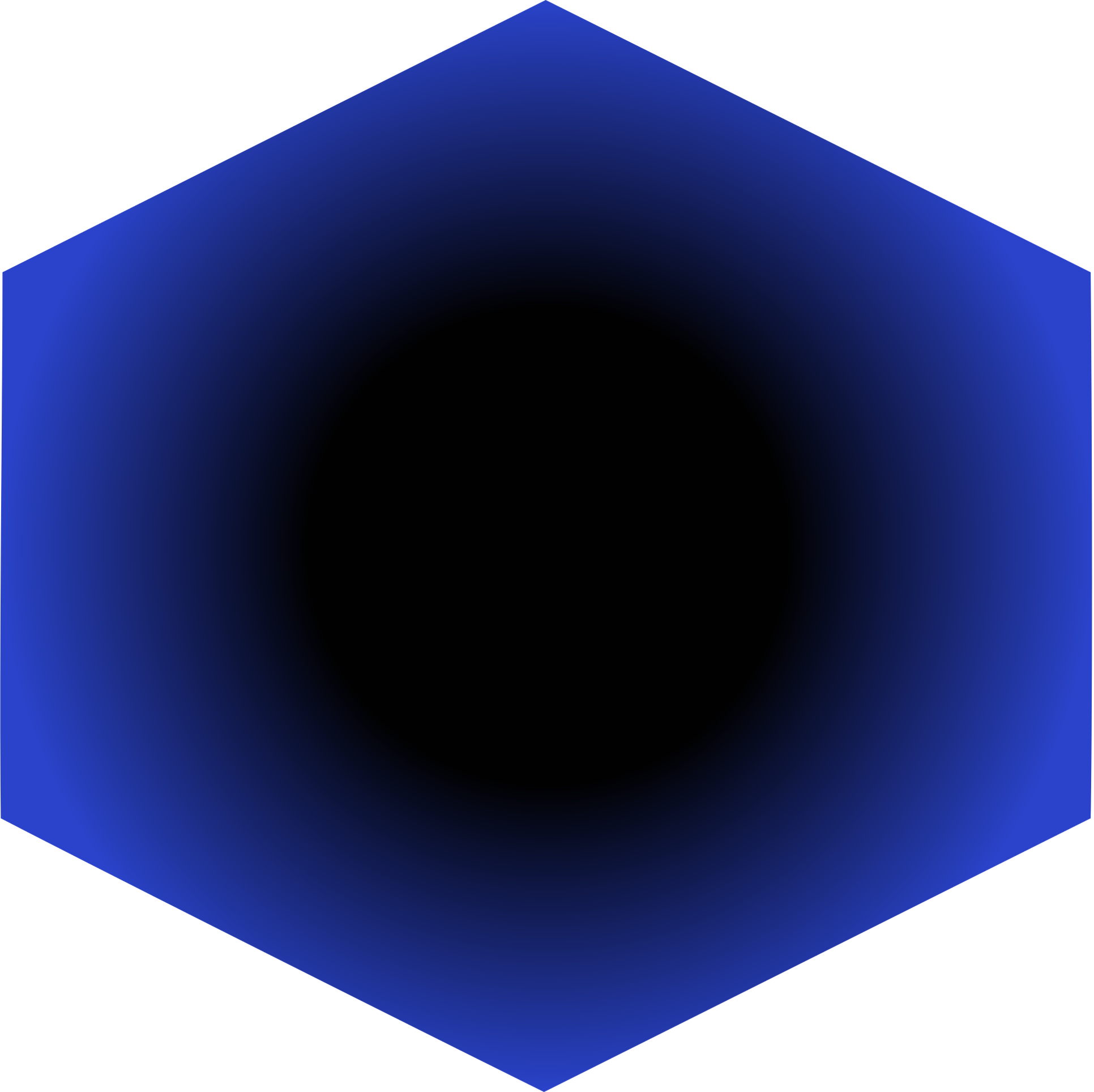 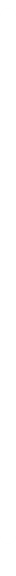 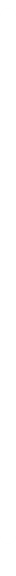 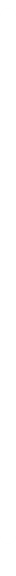 Roadmap
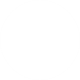 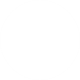 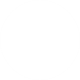 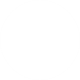 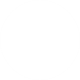 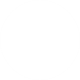 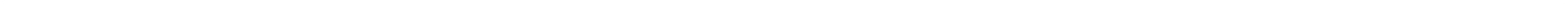 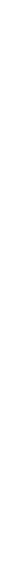 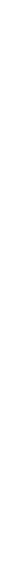 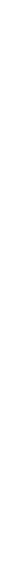 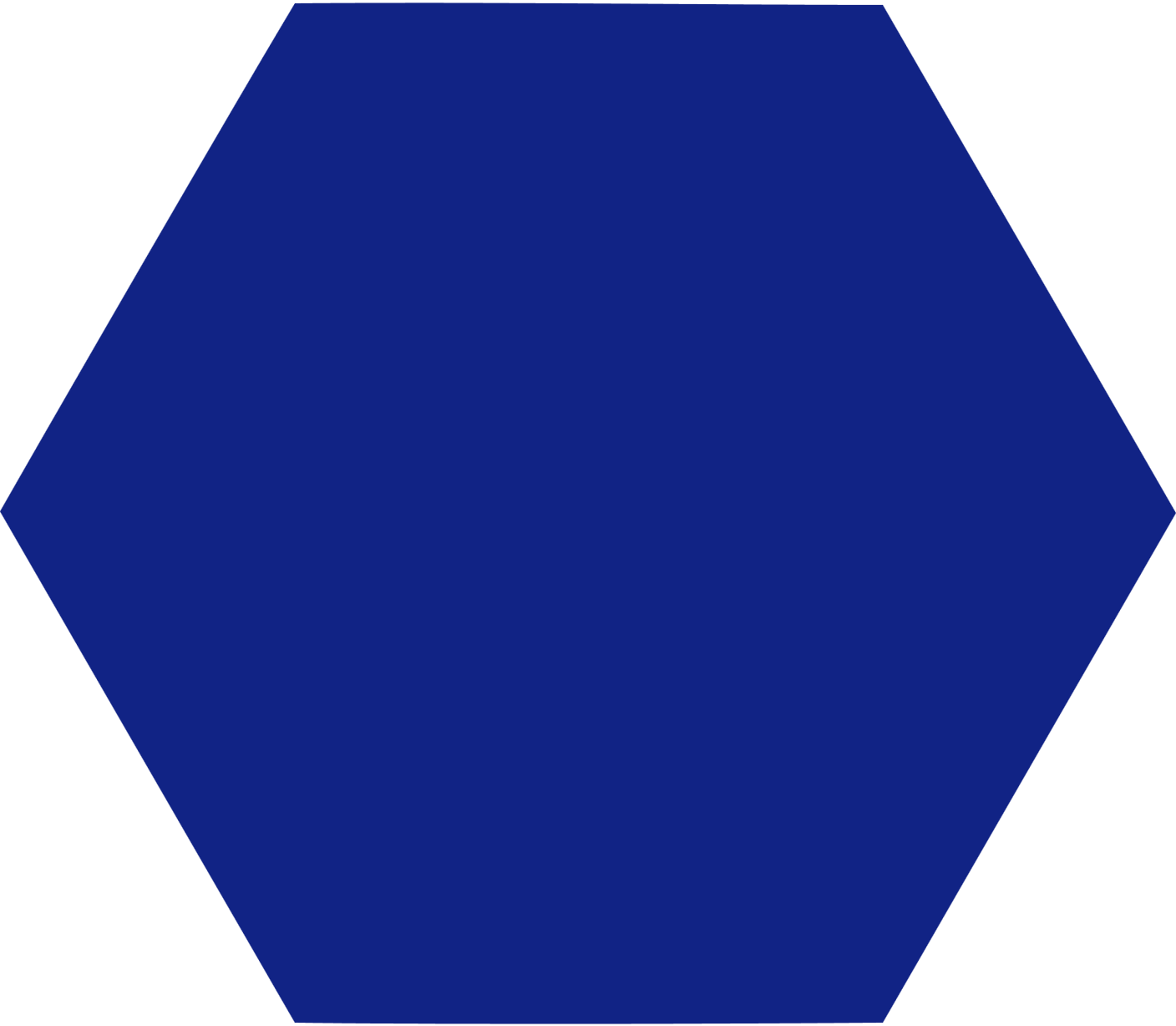 Envoi Proposition sous forme d'un doc...
Debriefing
Soutenance Finale
Roadmap
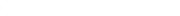 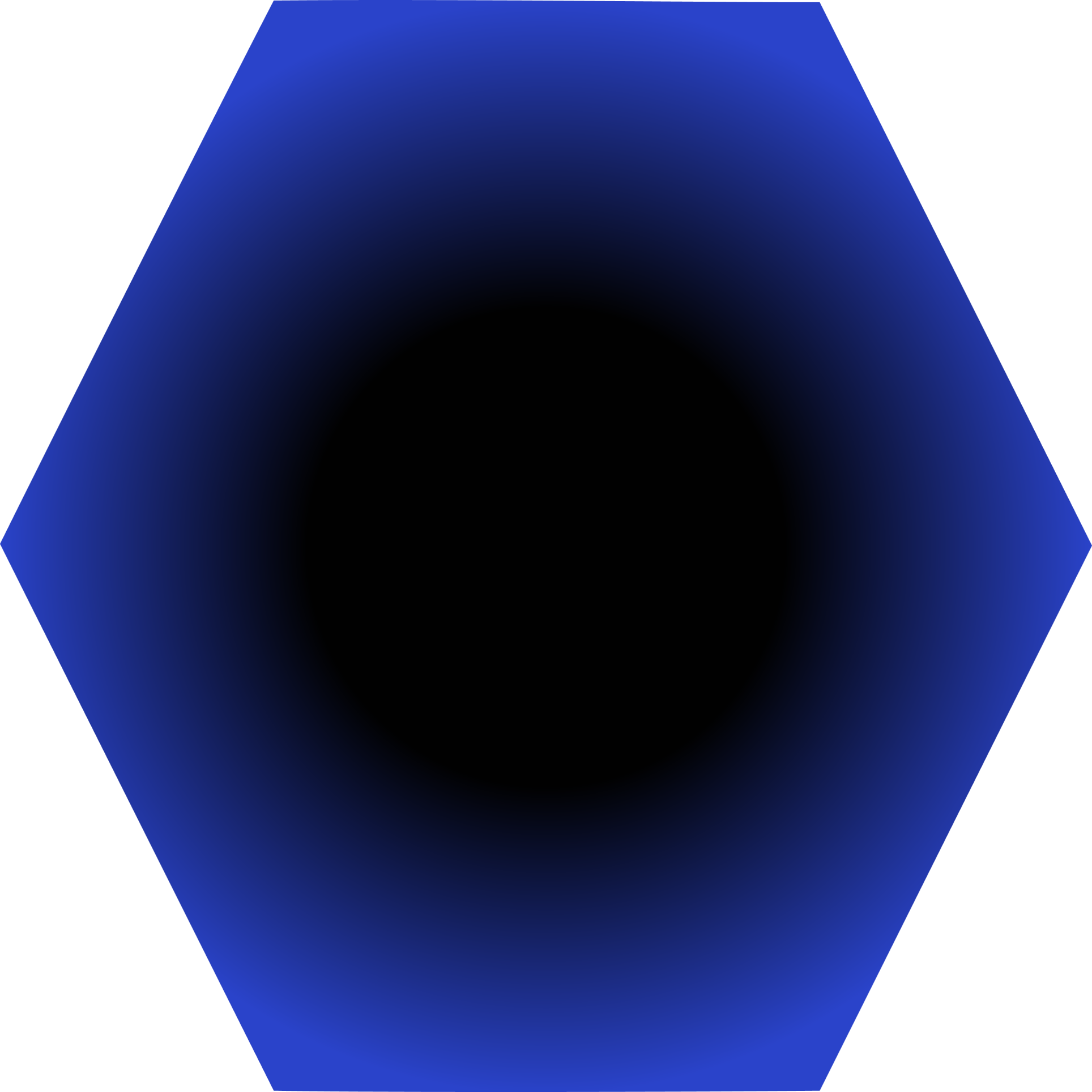 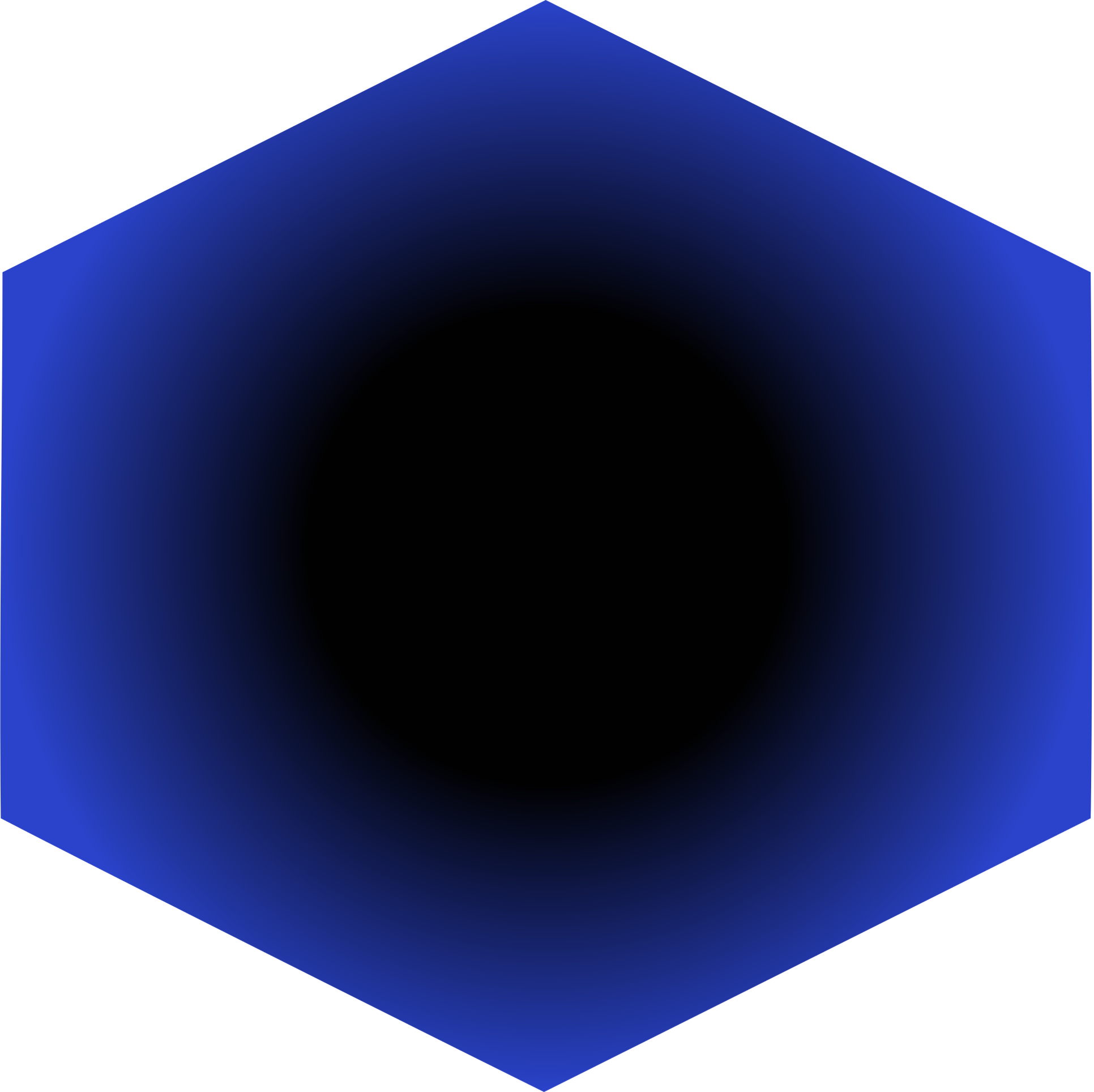 Kick Off
Soutenance Intermédiaire
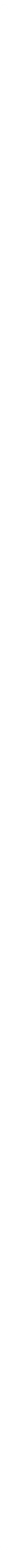 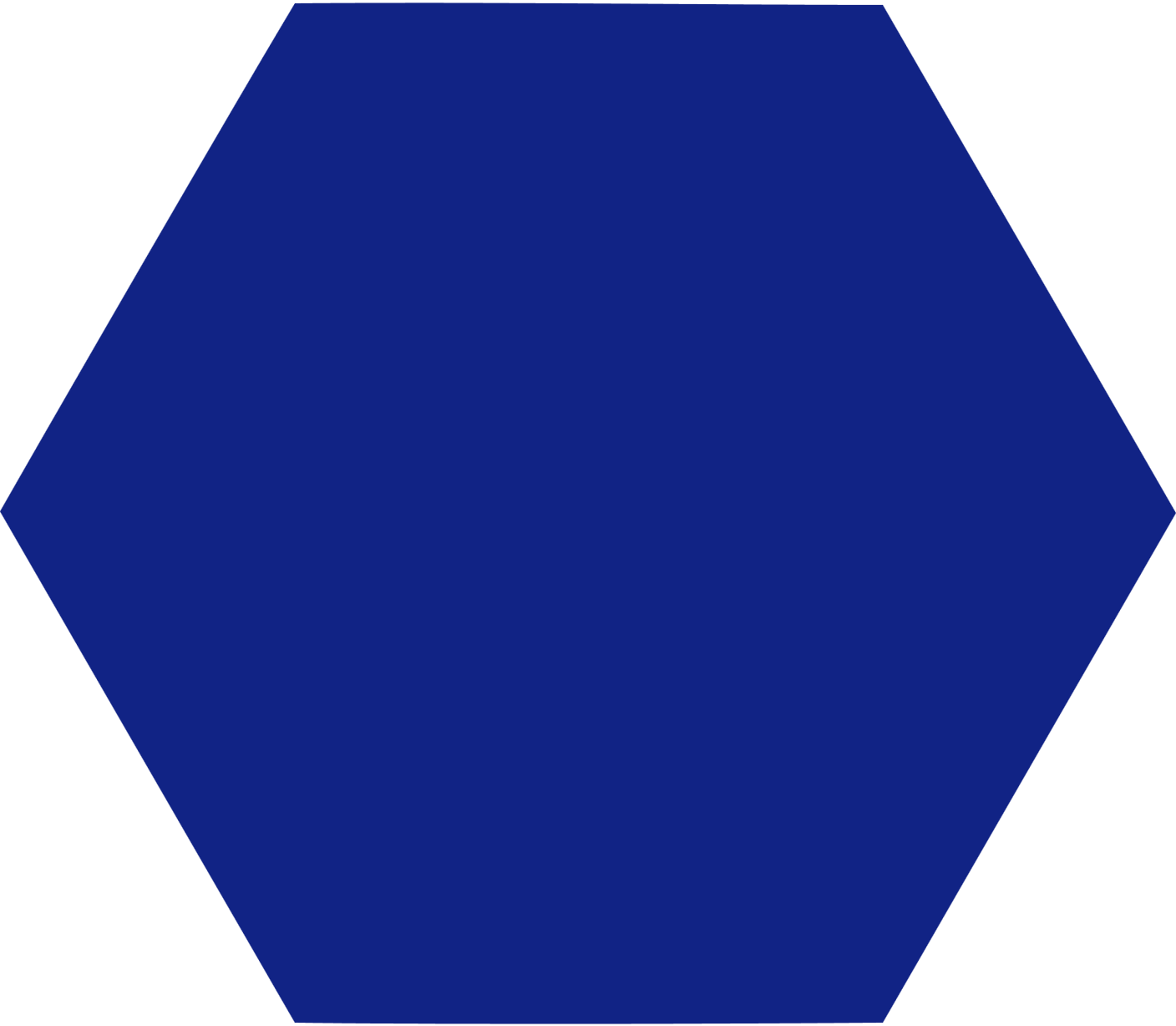 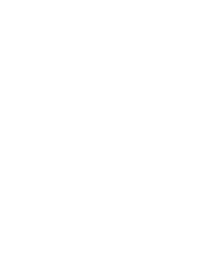 Suite à la présentation du projet PAPCAR synth...
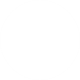 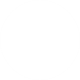 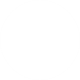 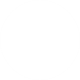 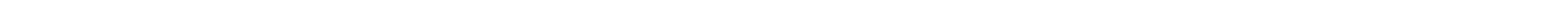 Debriefing
Envoi Proposition sous for...
Roadmap
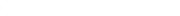 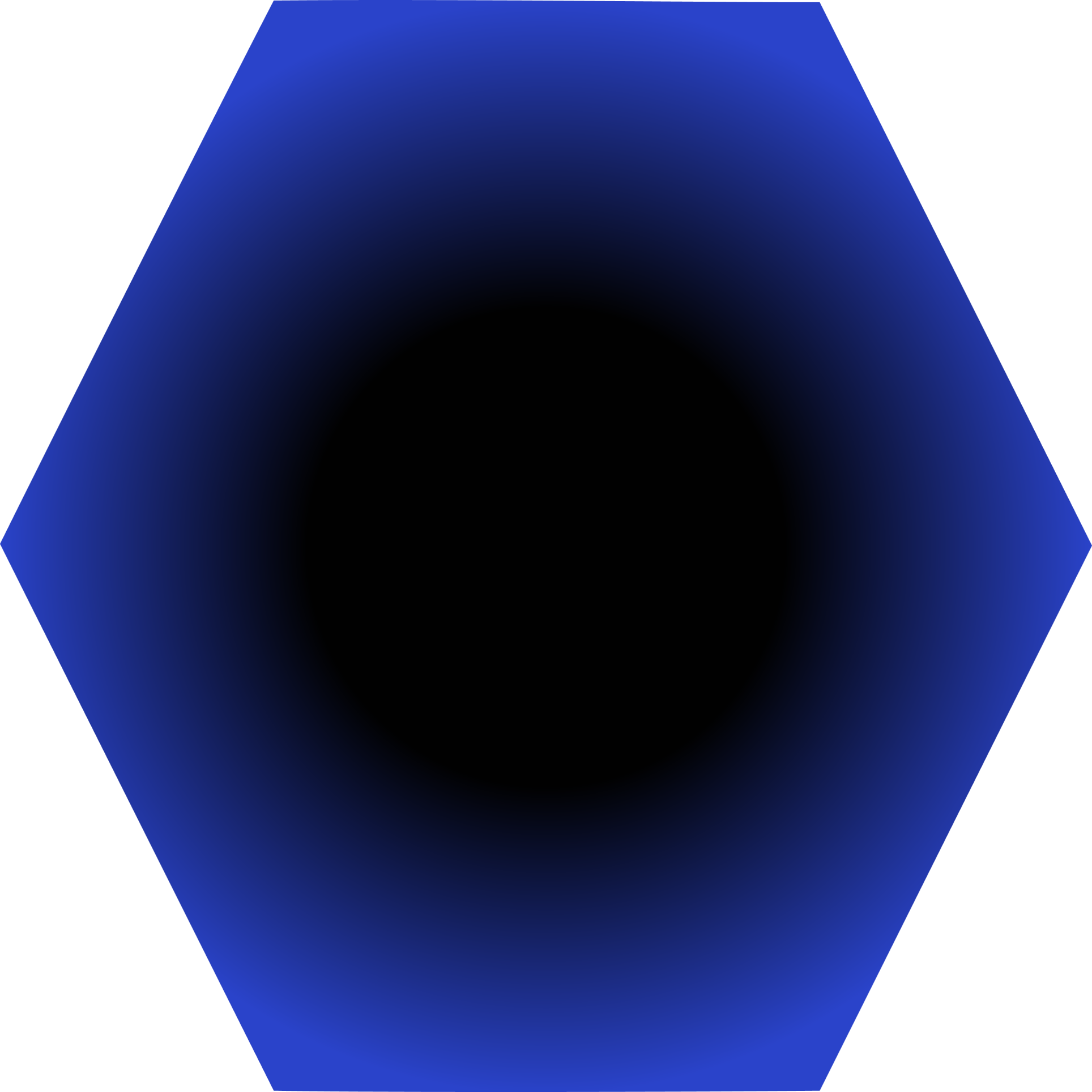 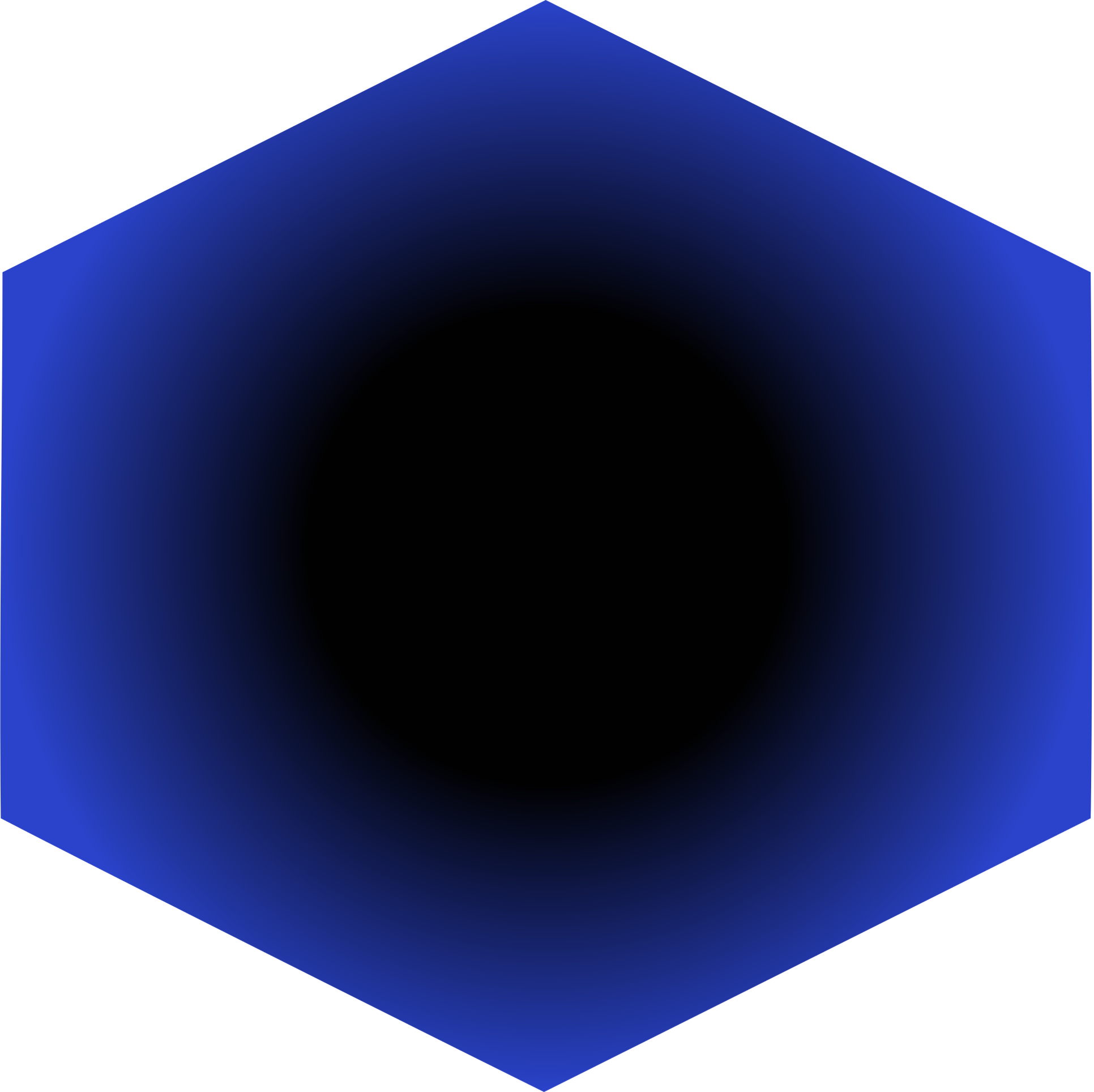 Suite à la présentation du projet PAPCAR synthèse graphique en fin de séance après la lecture du cas
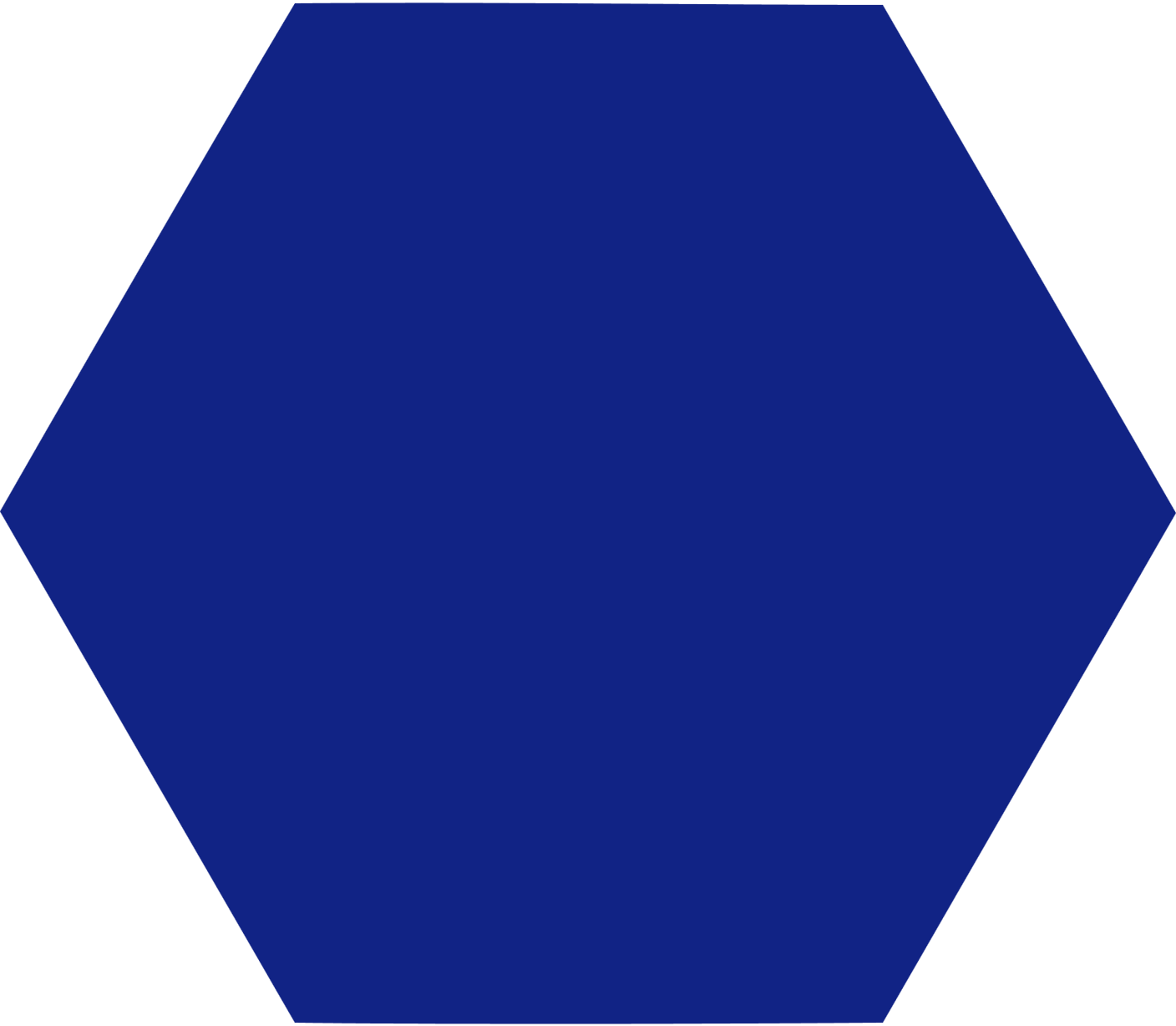 Kick Off
Soutenance Intermédiaire
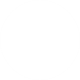 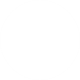 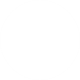 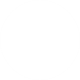 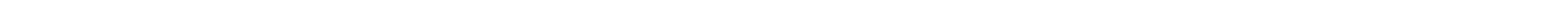 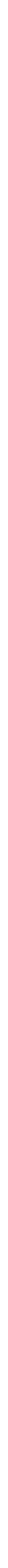 Roadmap
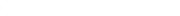 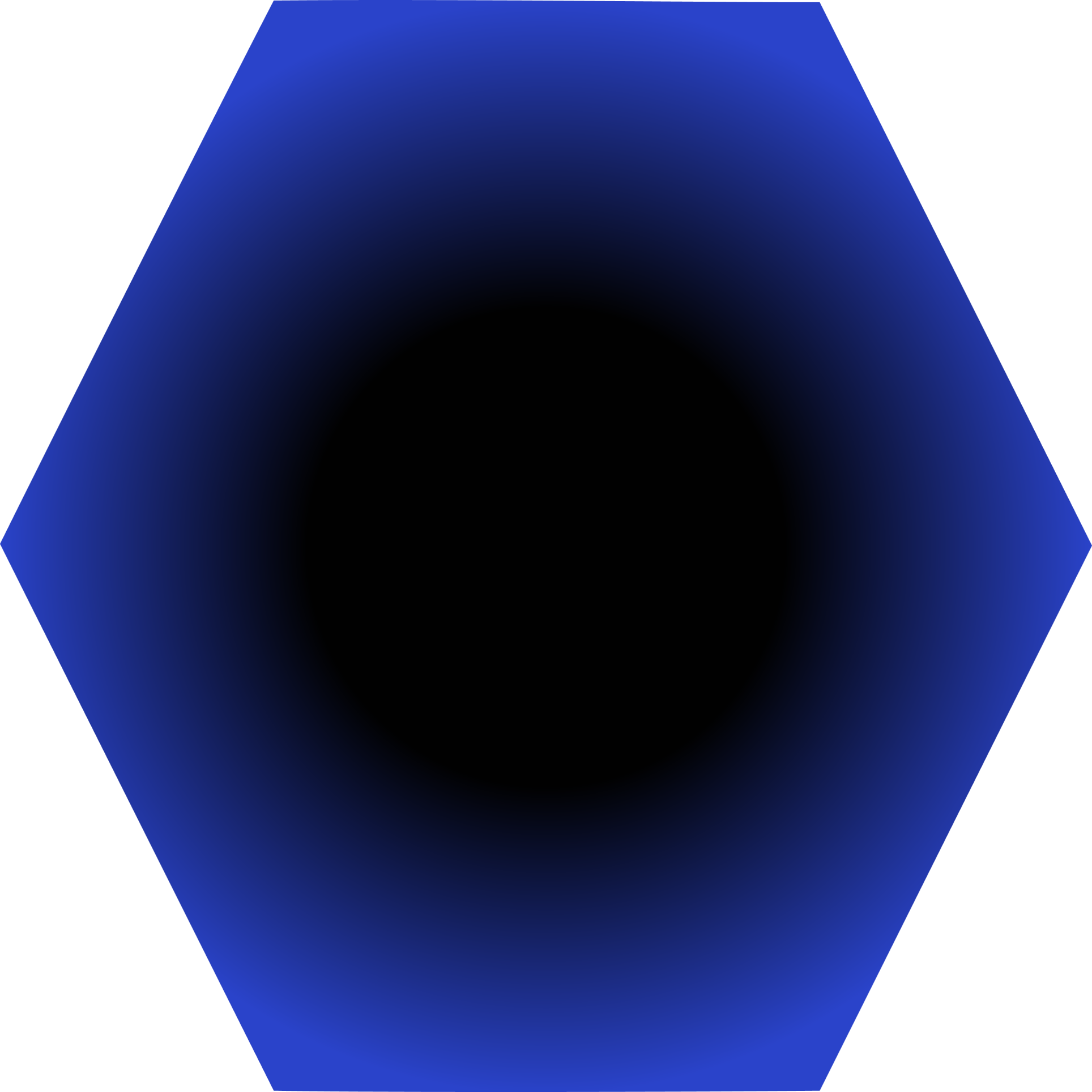 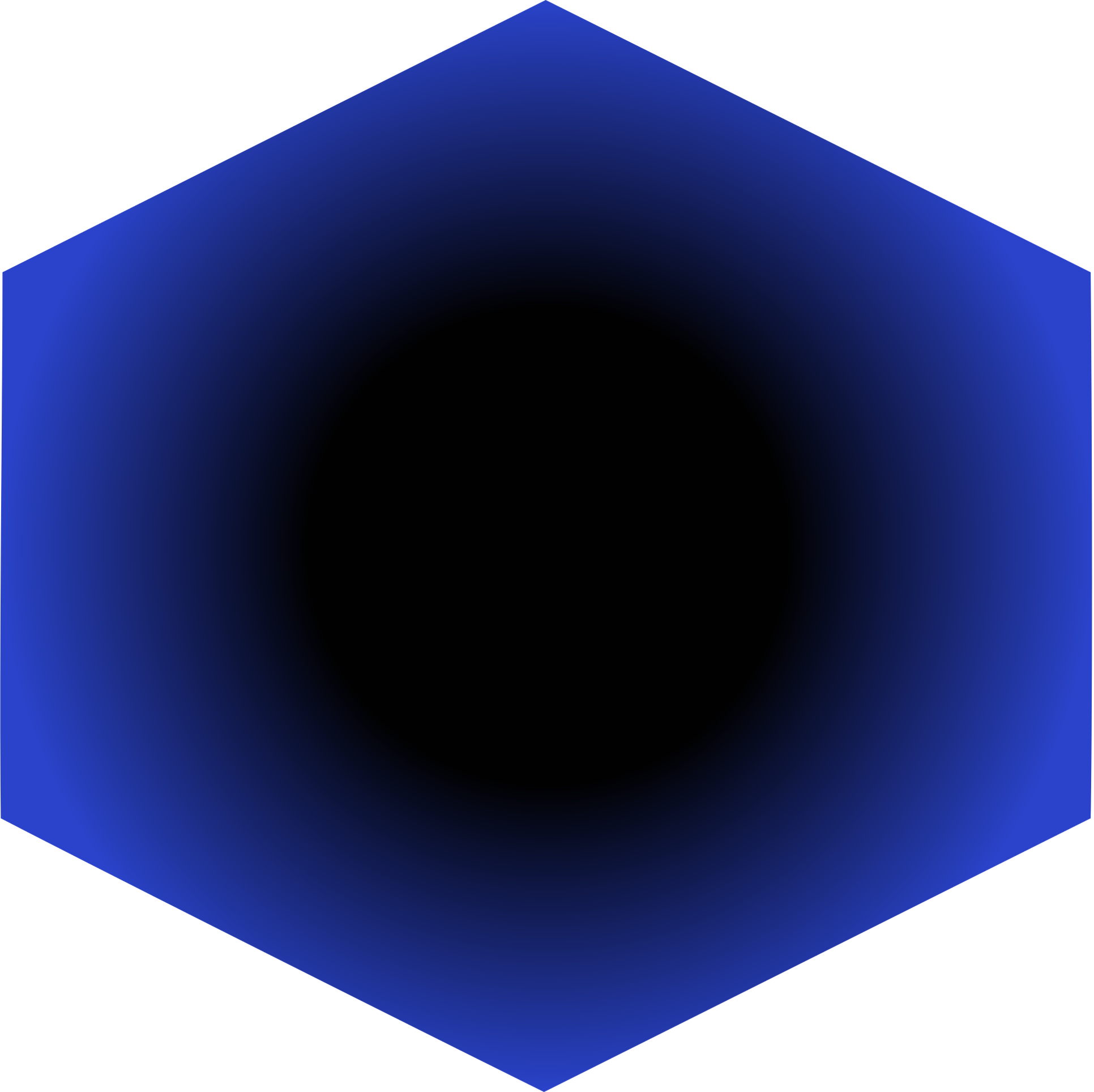 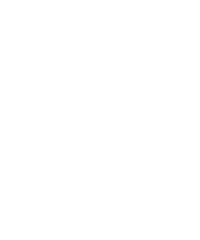 Document de 4 pages maximum traduisant votre avancement
Debriefing
Envoi Proposition sous for...
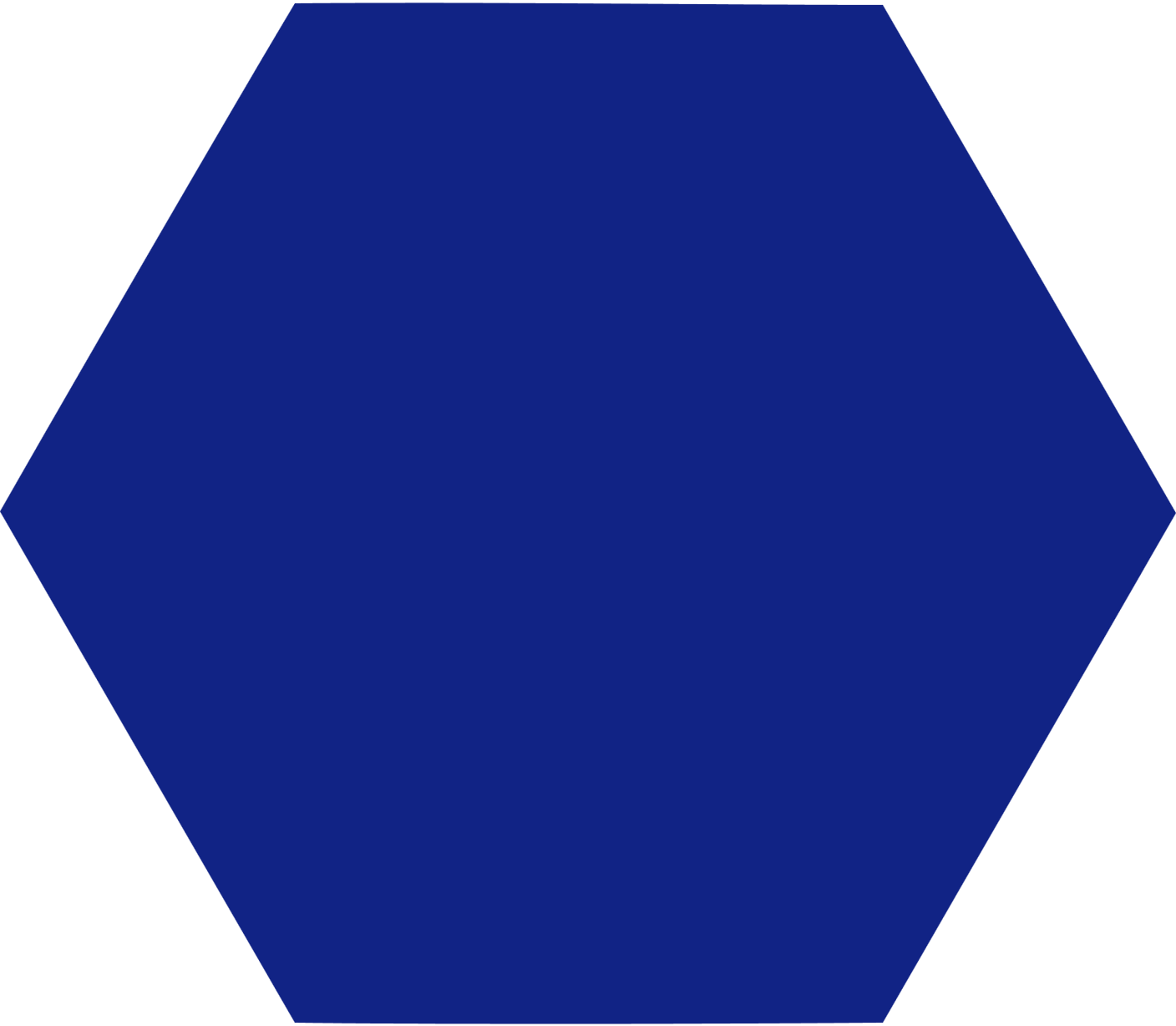 Roadmap
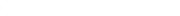 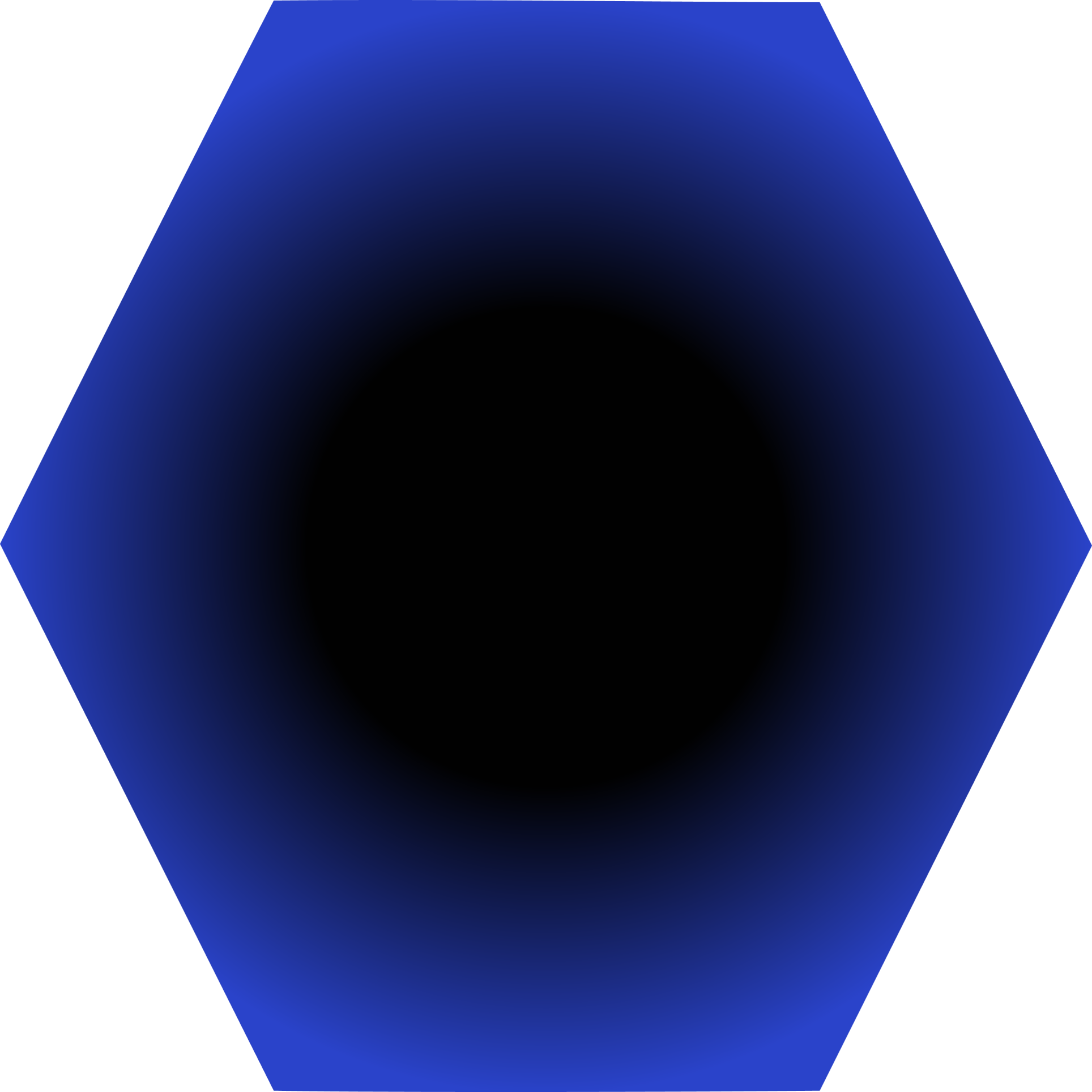 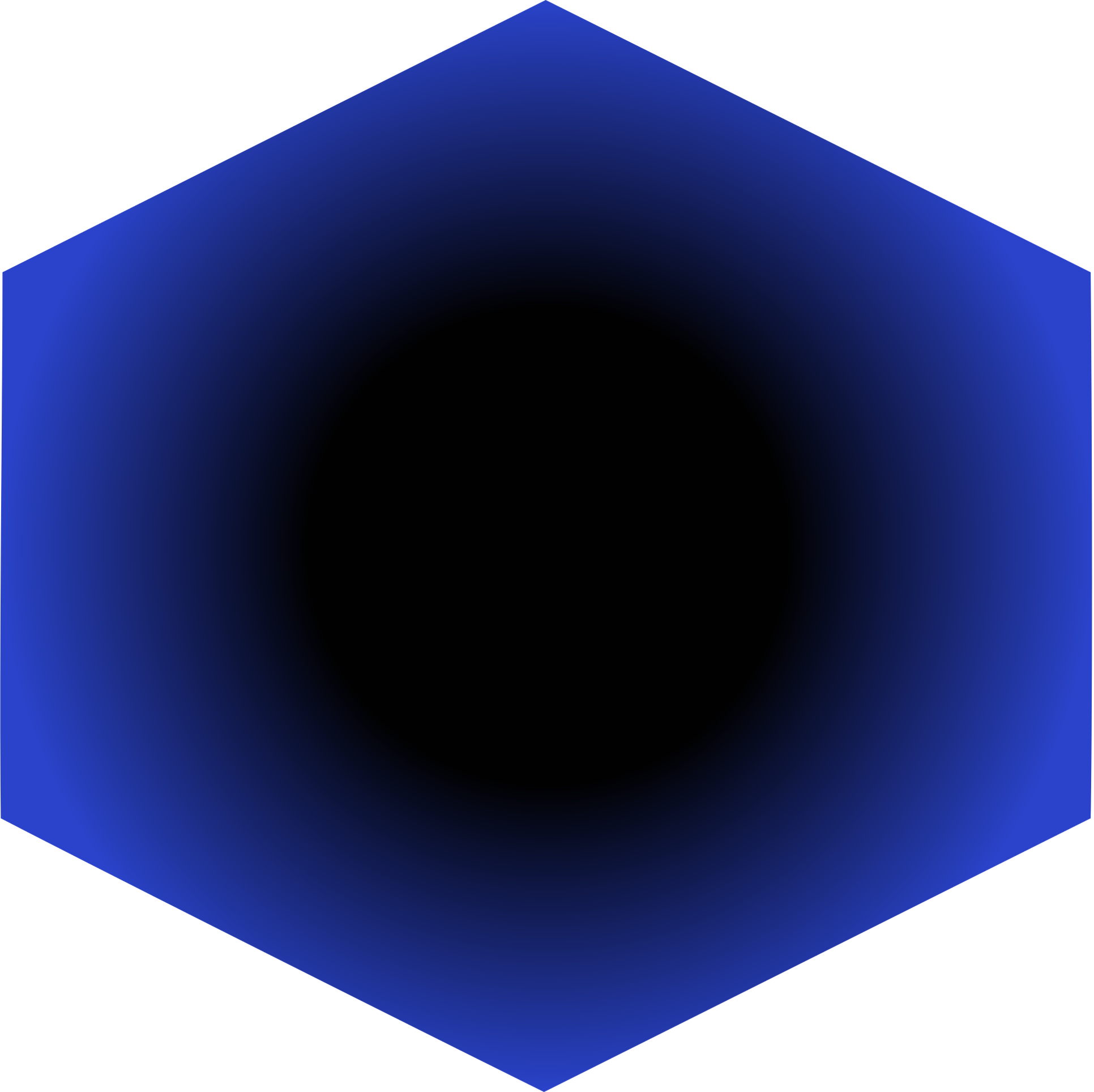 Soutenance Intermédiaire
Envoi Présentation
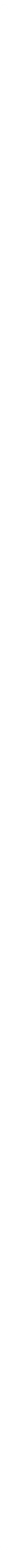 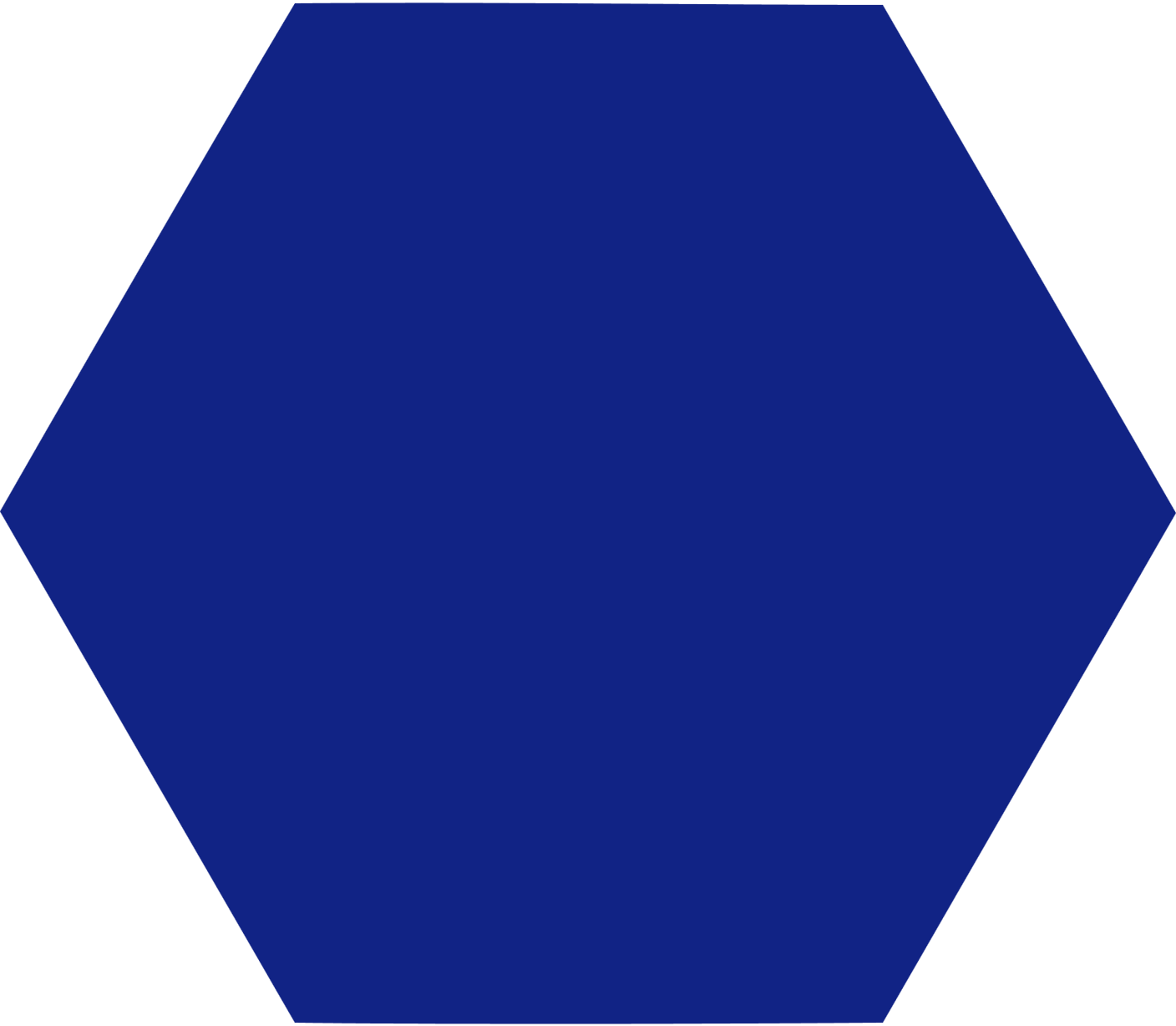 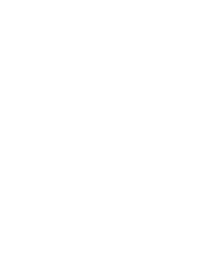 Etat d'avancement de votre Etude : prévoir une ...
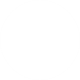 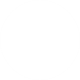 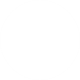 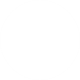 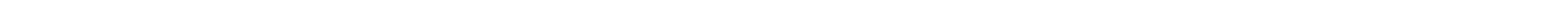 Envoi Proposition sous for...
Soutenance Finale
Roadmap
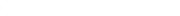 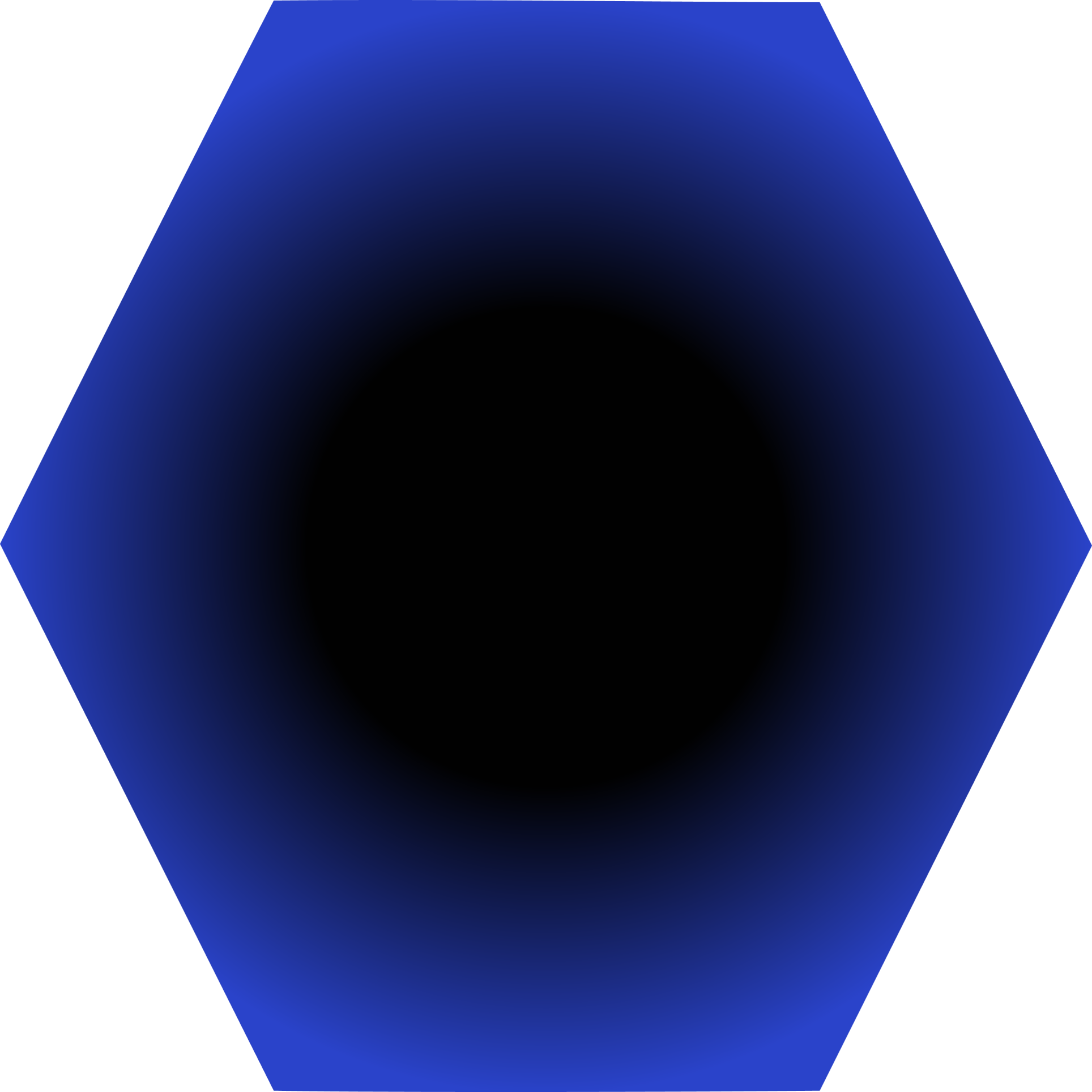 Etat d'avancement de votre Etude : prévoir une présentation de 20 minutes, suivi de 10 minutes de questions et remarques
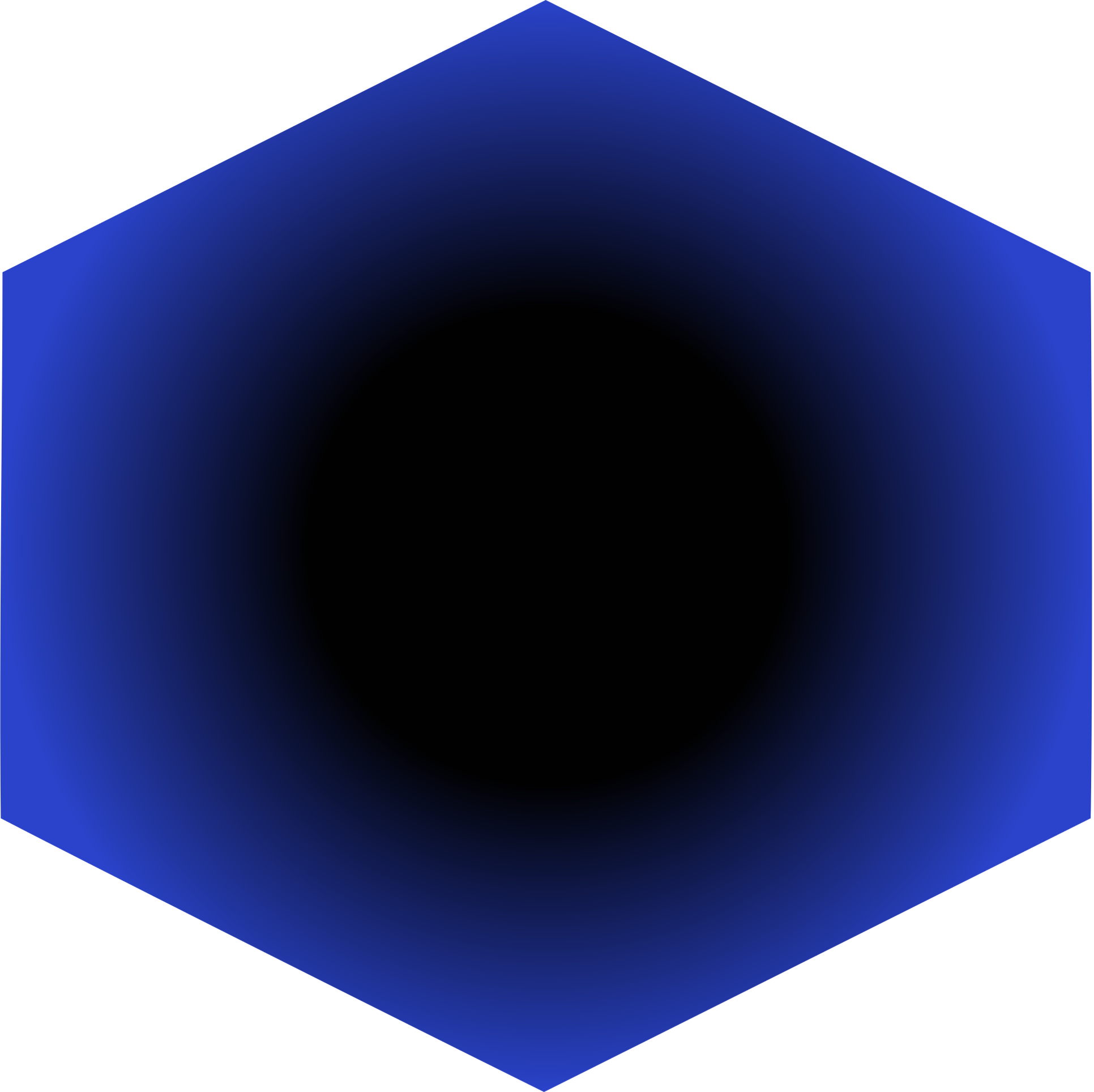 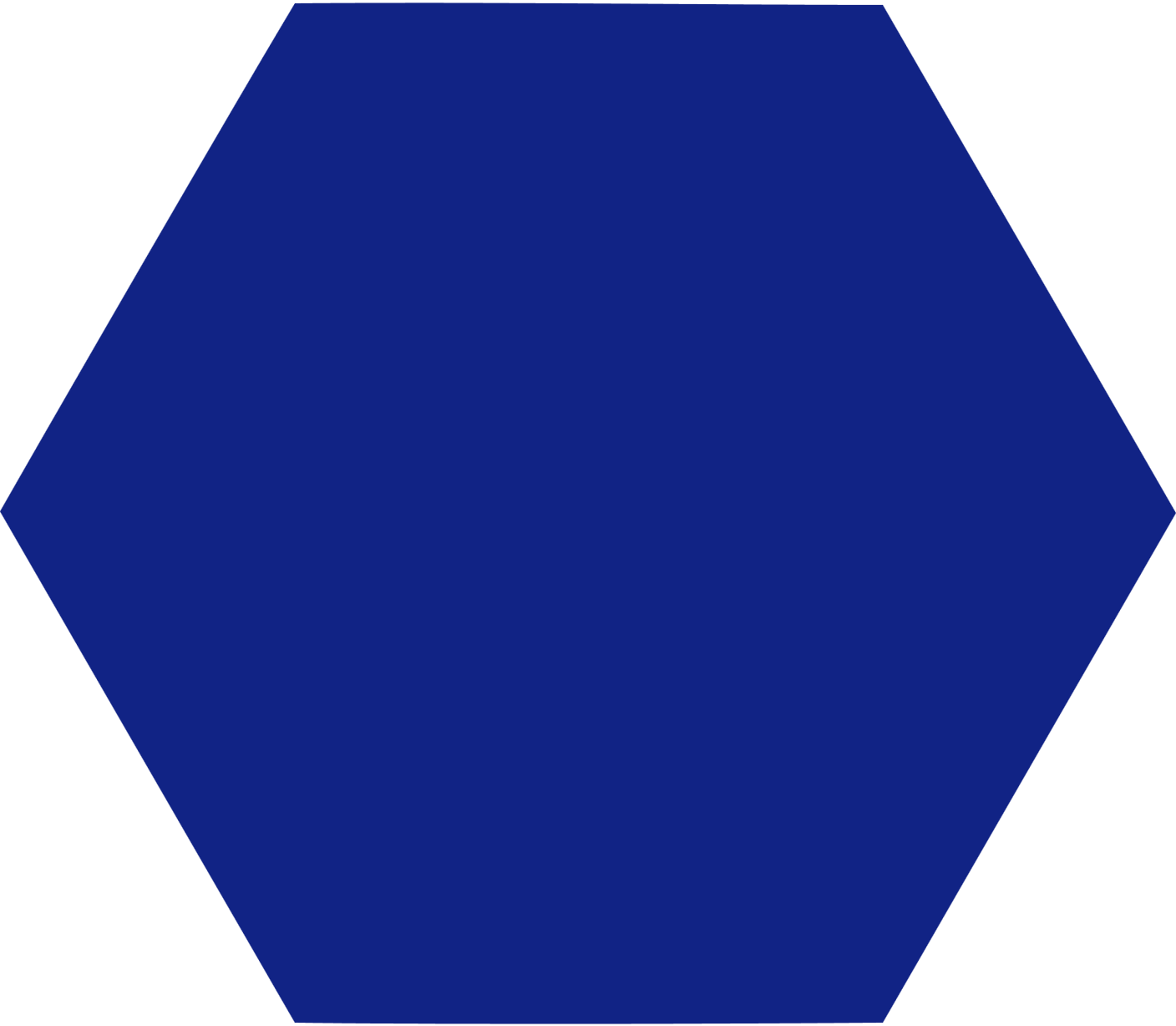 Roadmap
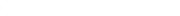 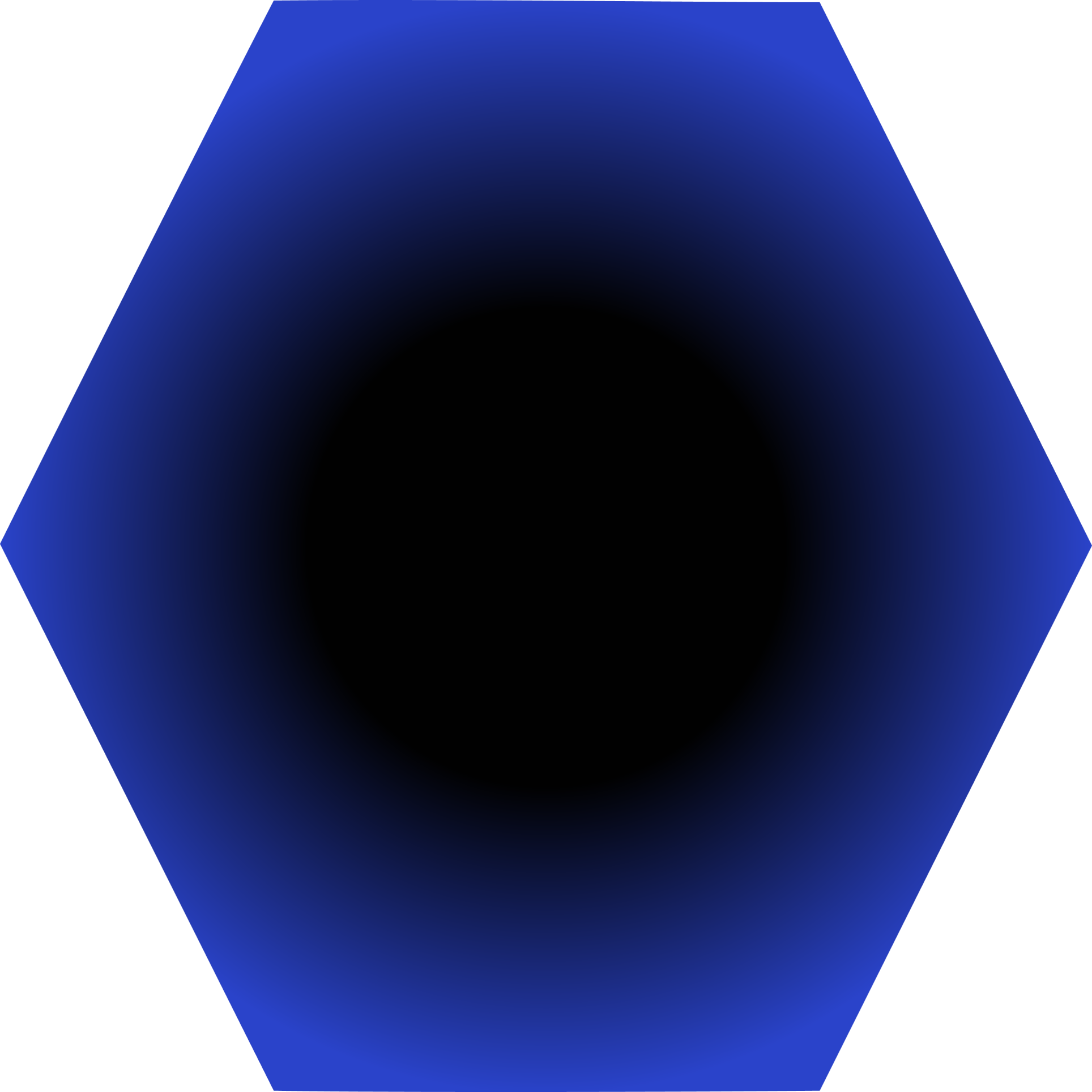 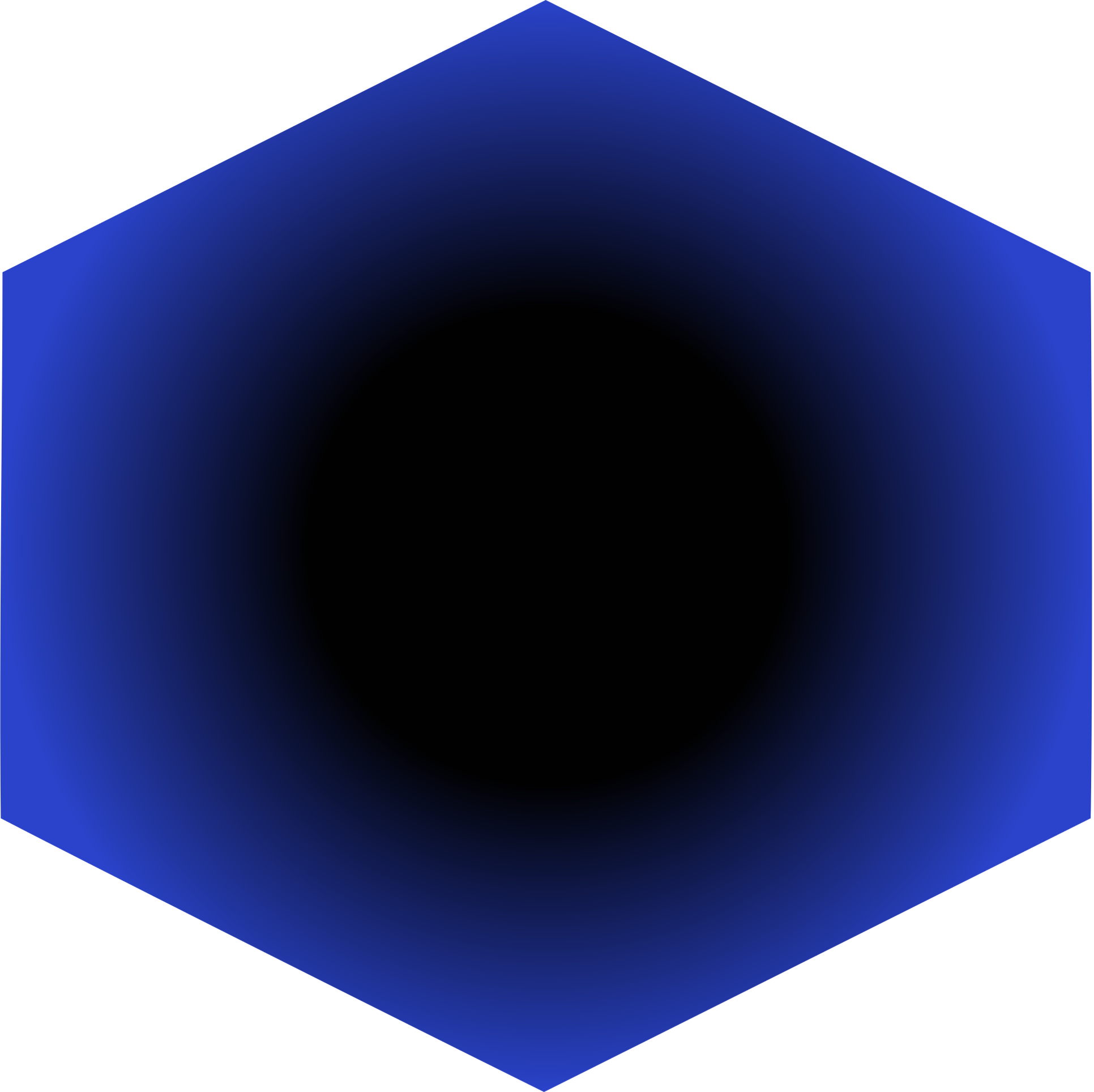 Envoi Proposition sous forme d'un document
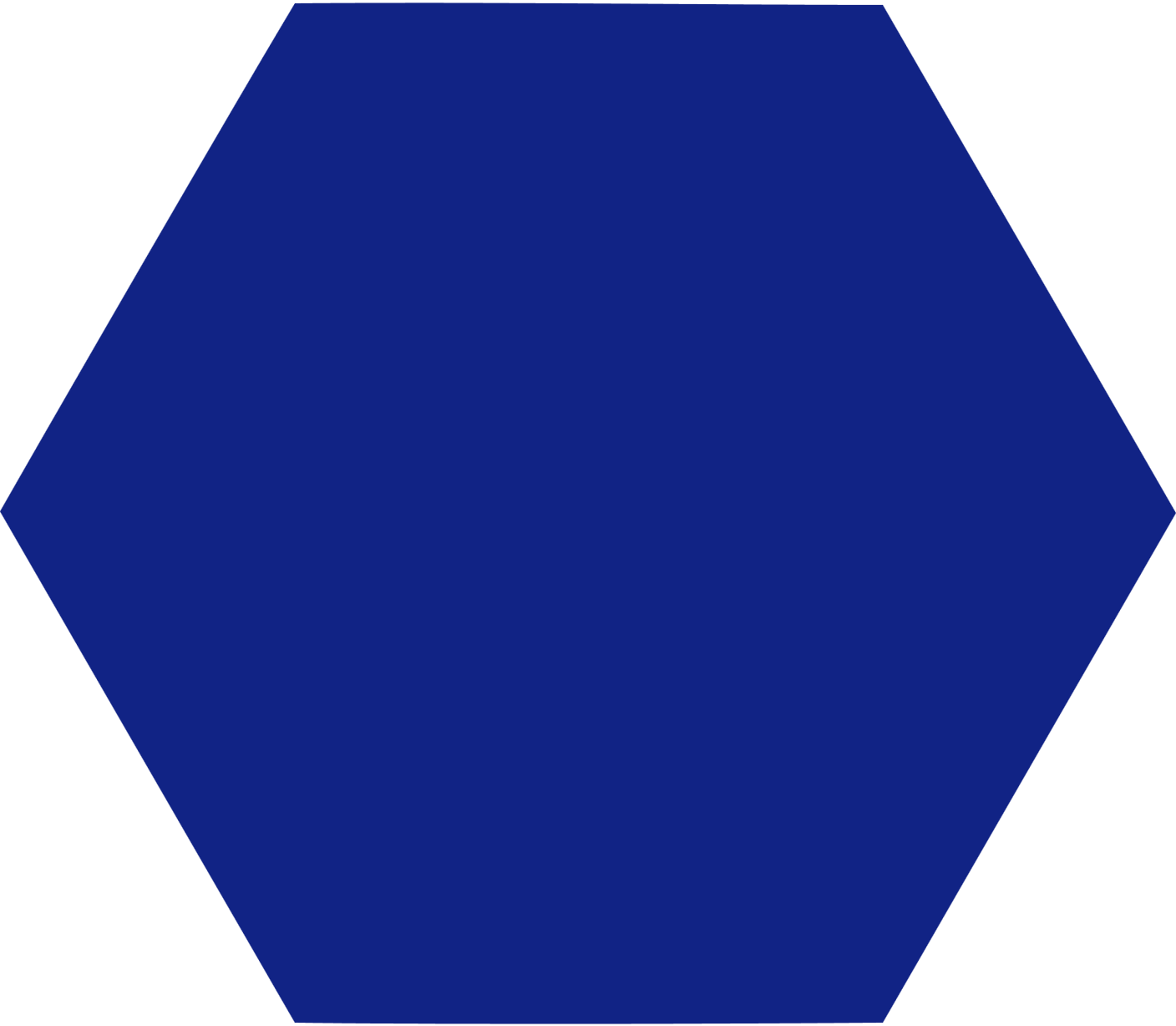 Soutenance Intermédiaire
Envoi Présentation
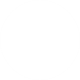 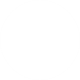 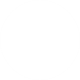 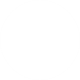 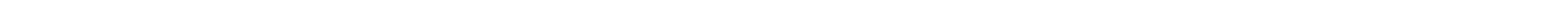 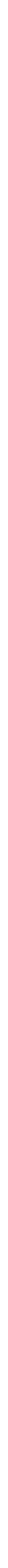 Roadmap
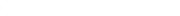 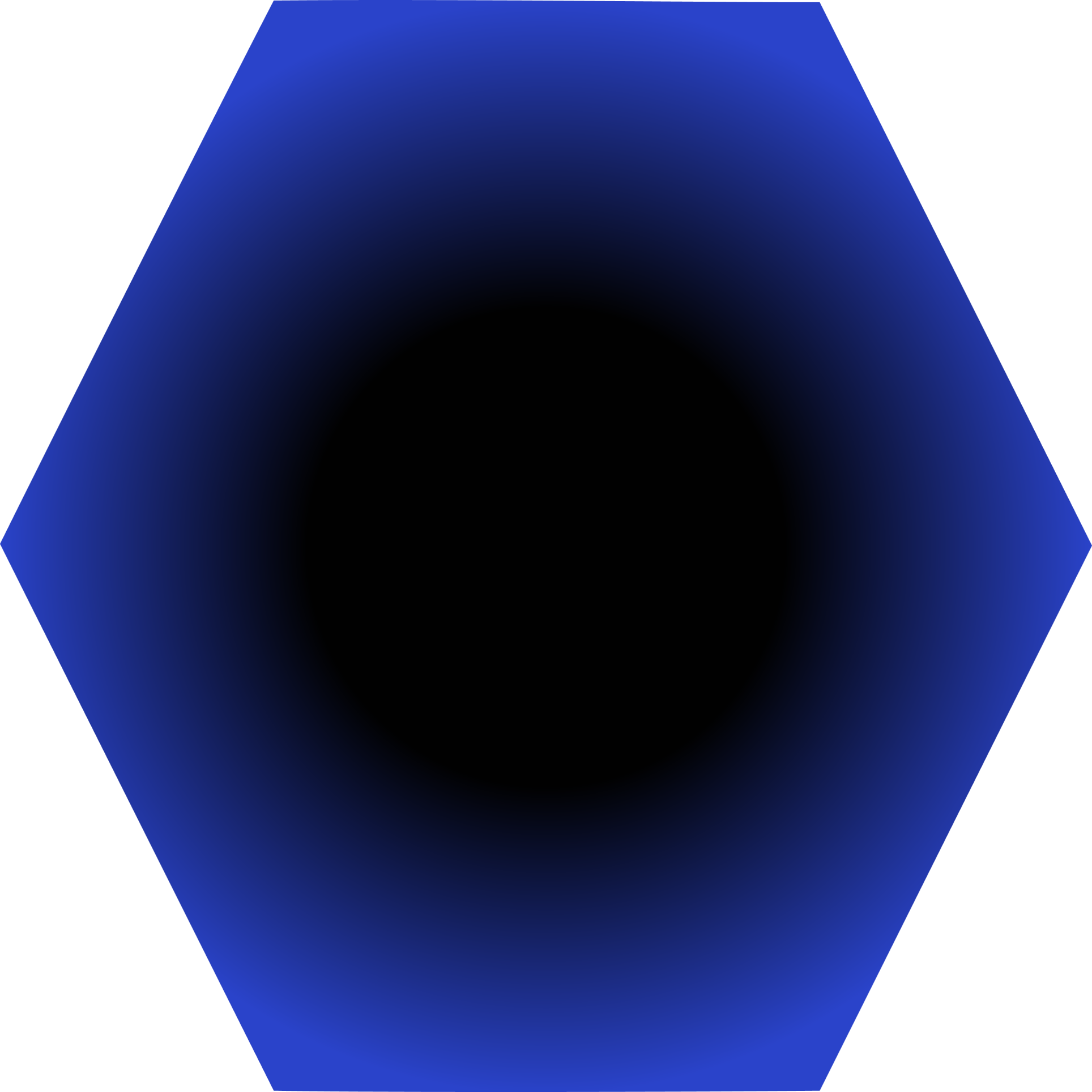 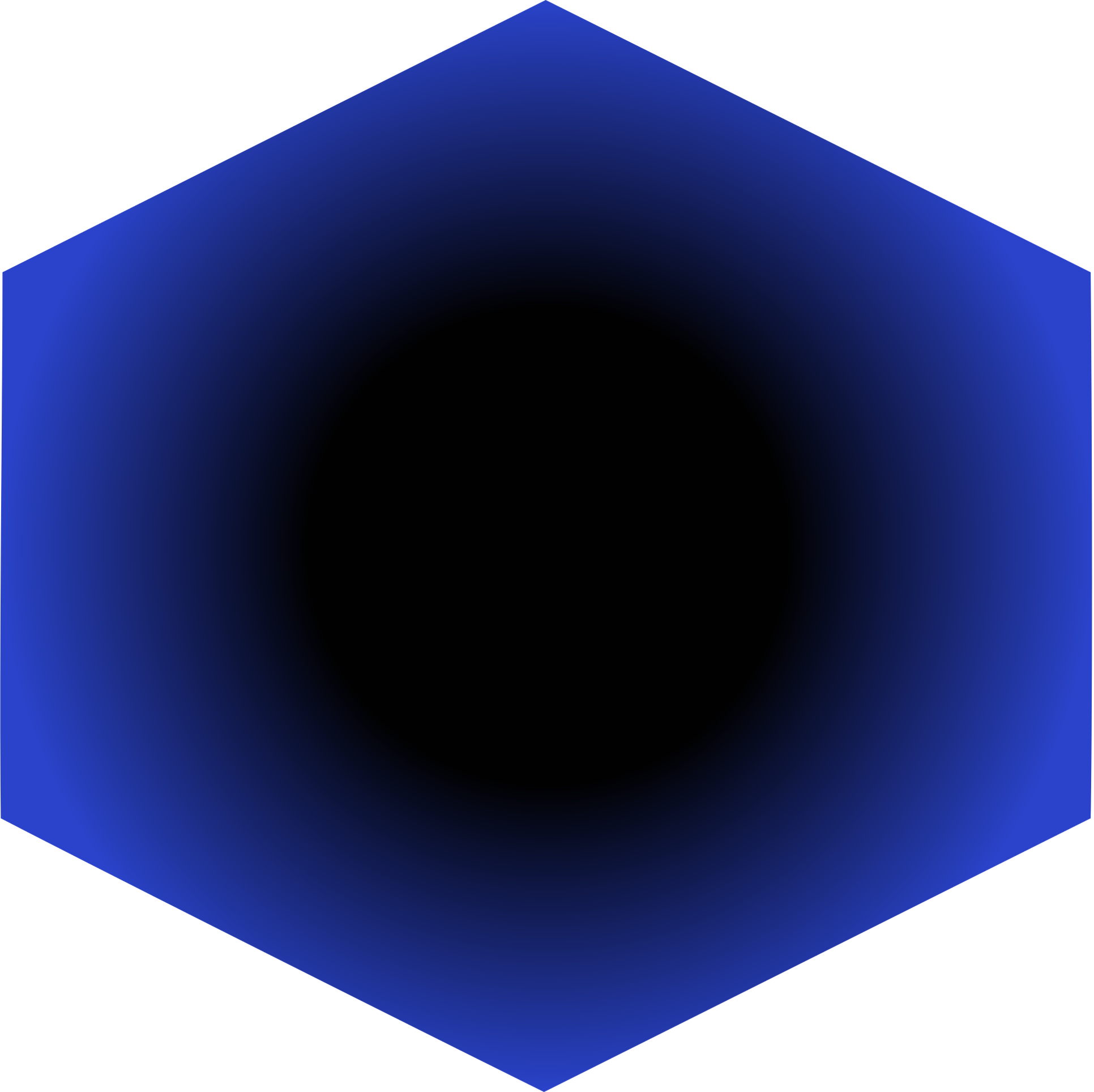 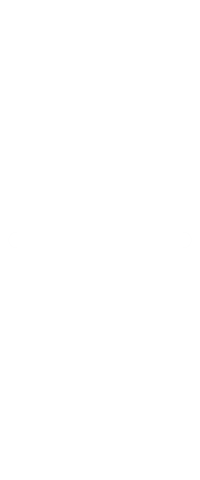 Document synthétique de proposition (15-20 pages hors annexes) rendu via "Google Form"
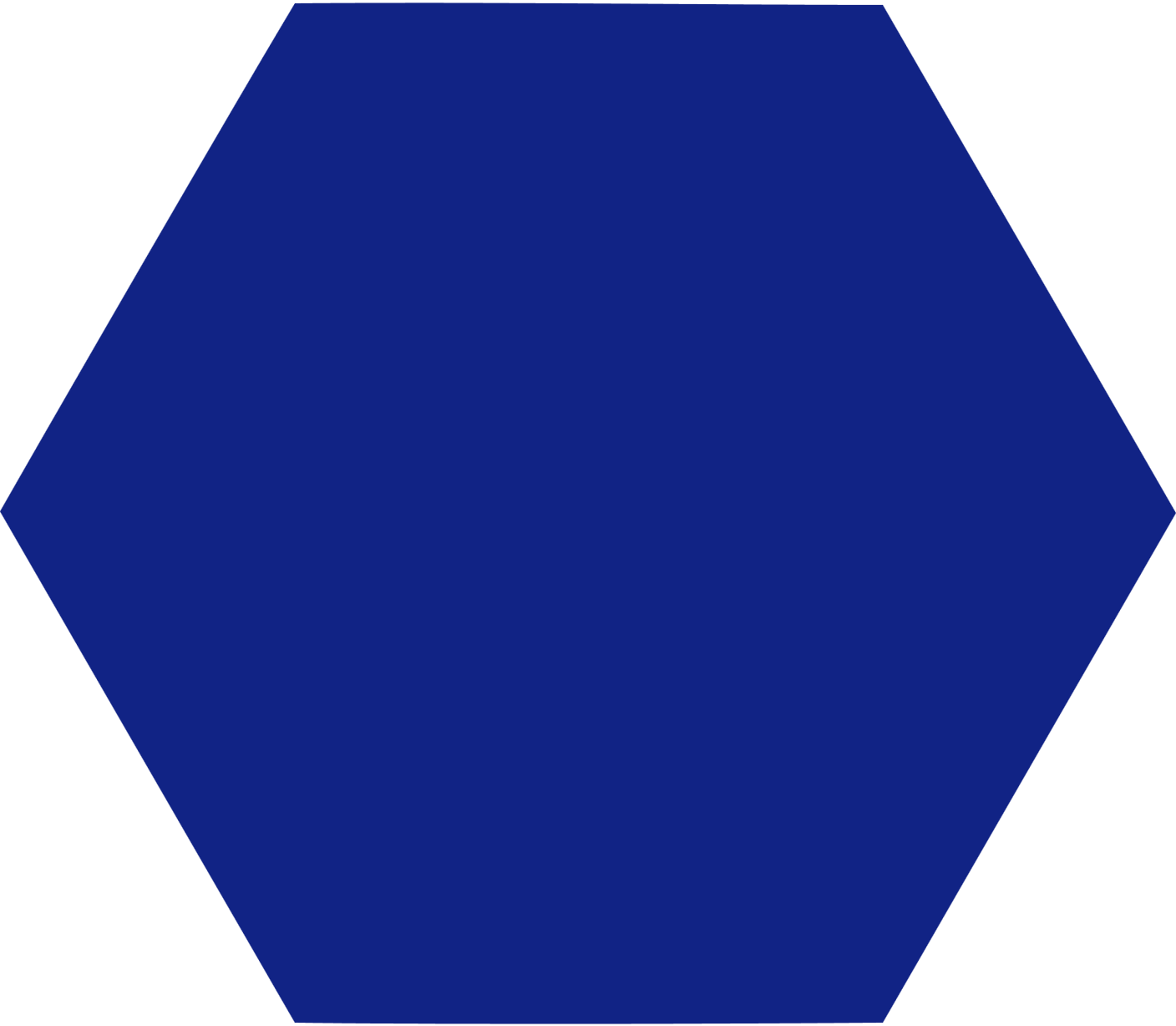 Envoi Proposition sous for...
Soutenance Finale
Roadmap
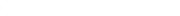 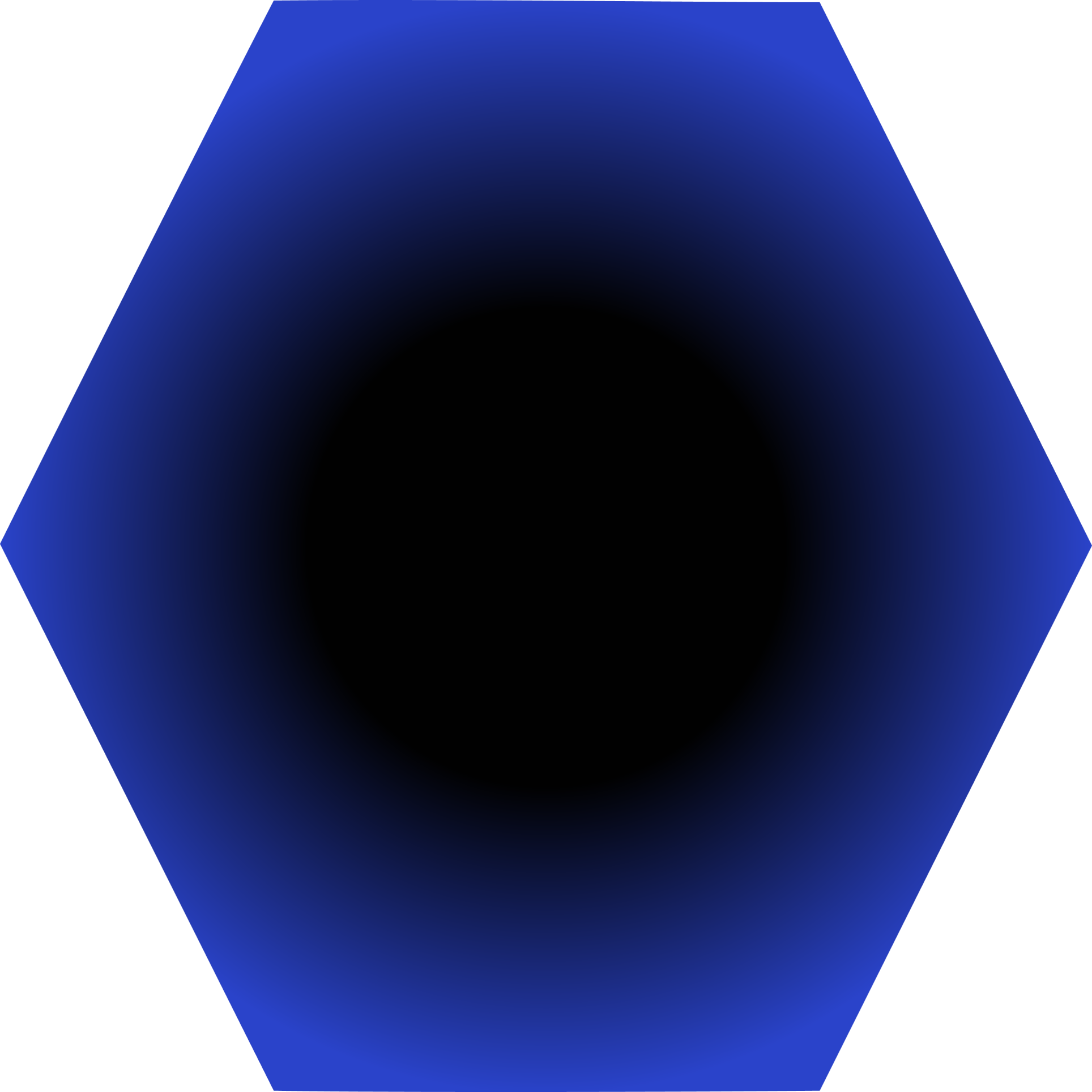 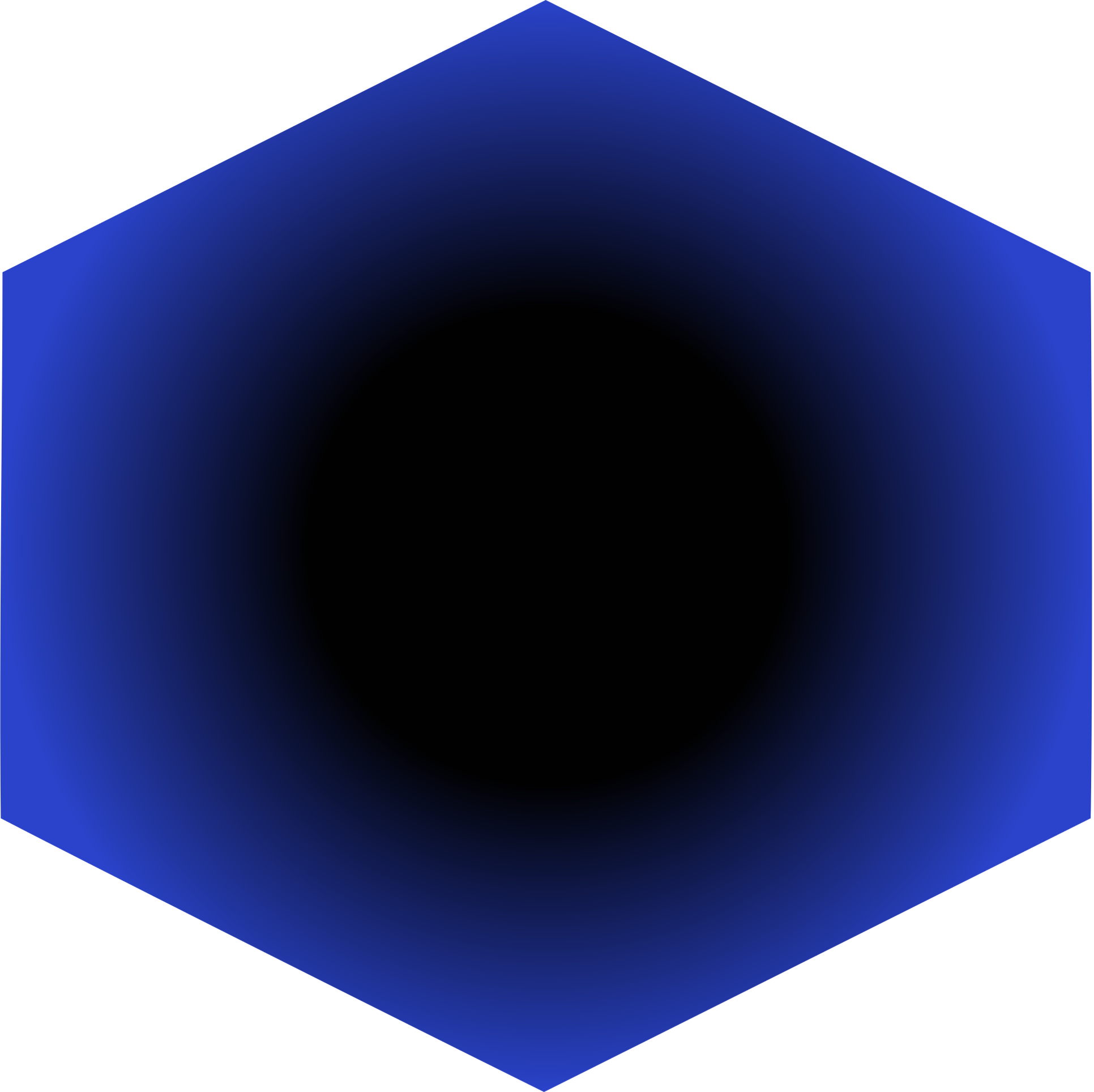 Envoi Présentation
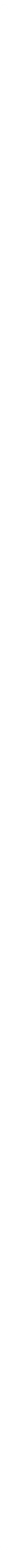 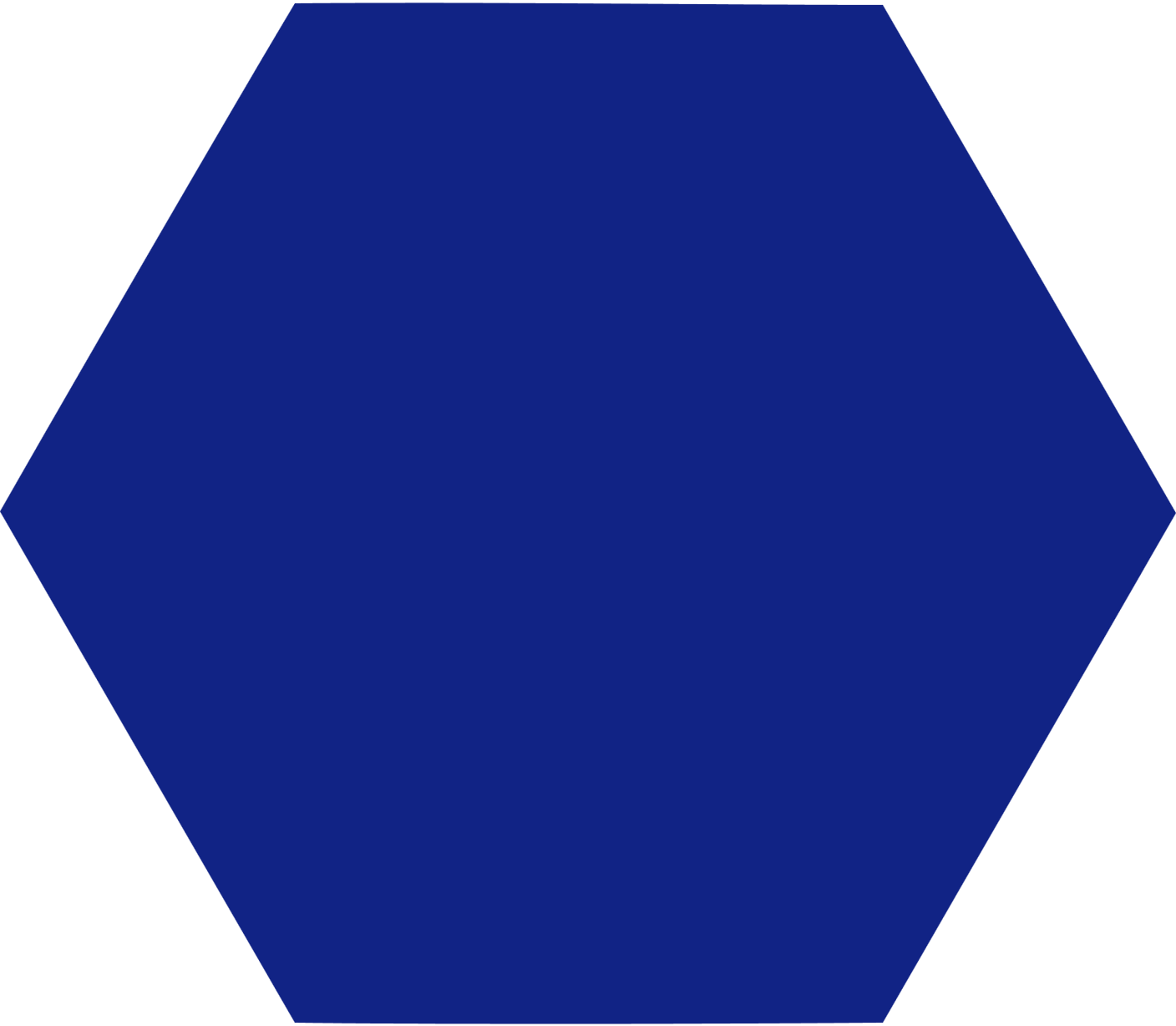 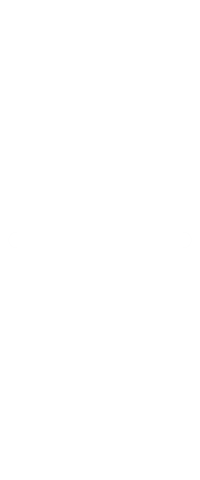 Votre présentation proche de la version finale rendue via "Google Form"
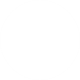 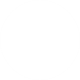 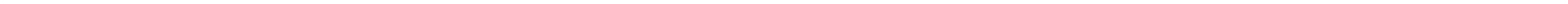 Soutenance Finale
Envoi Présentation
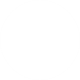 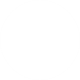 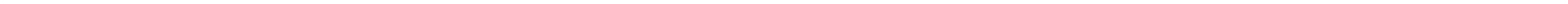 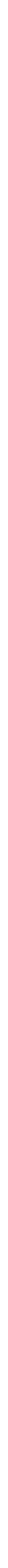 Roadmap
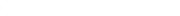 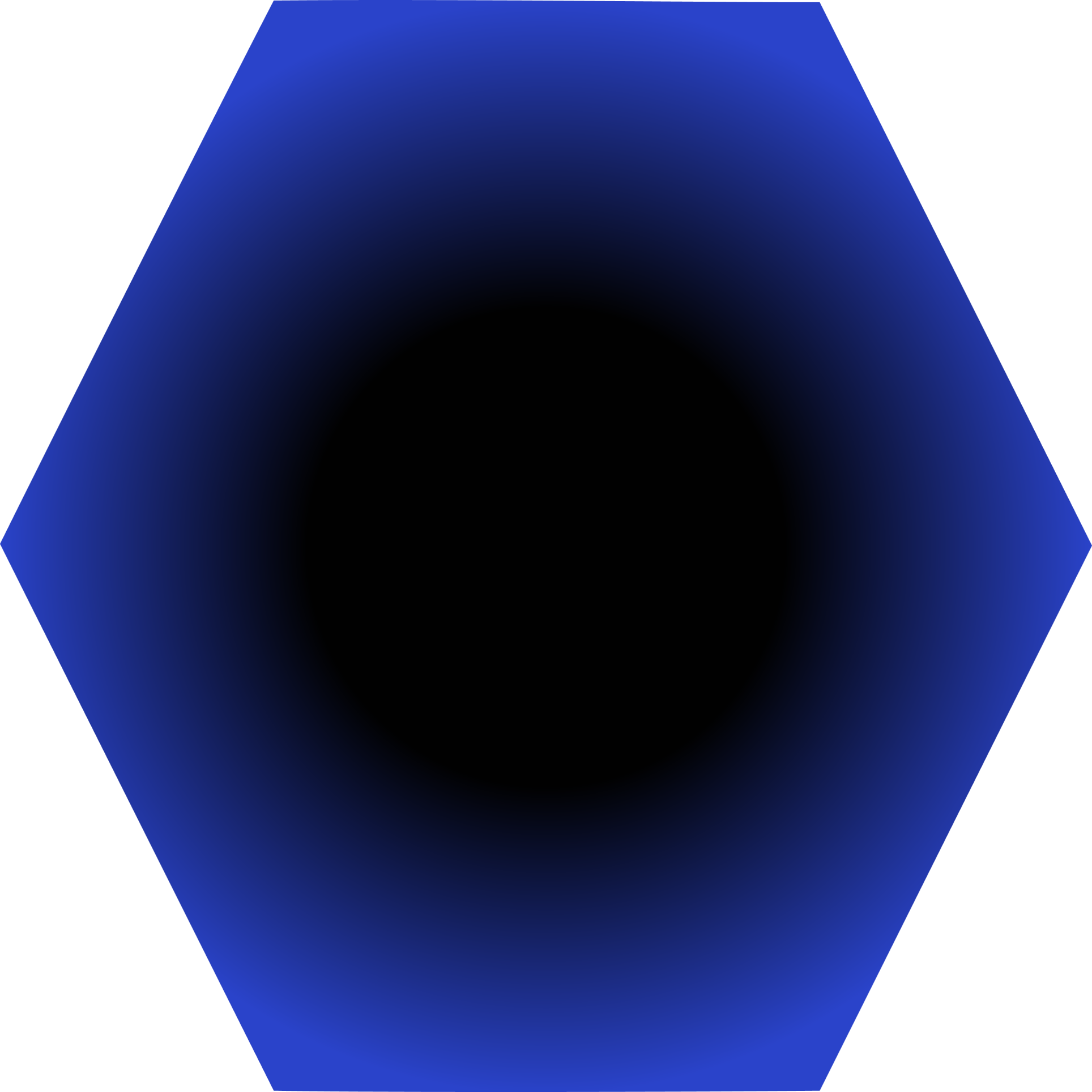 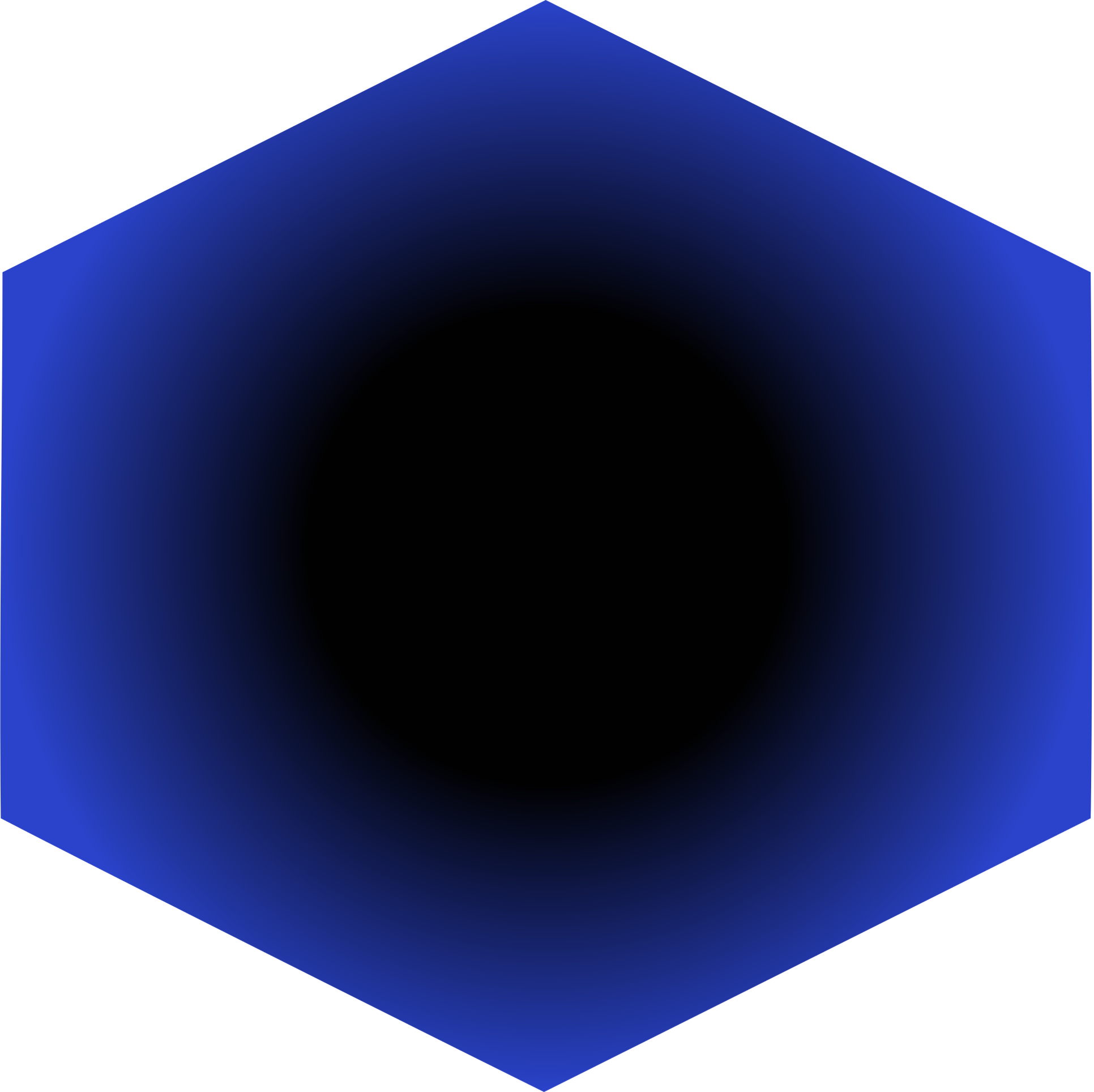 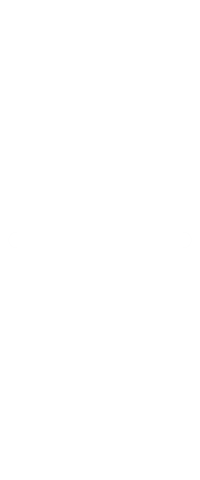 Présentation de votre projet de transformation : présentation de 25 minutes
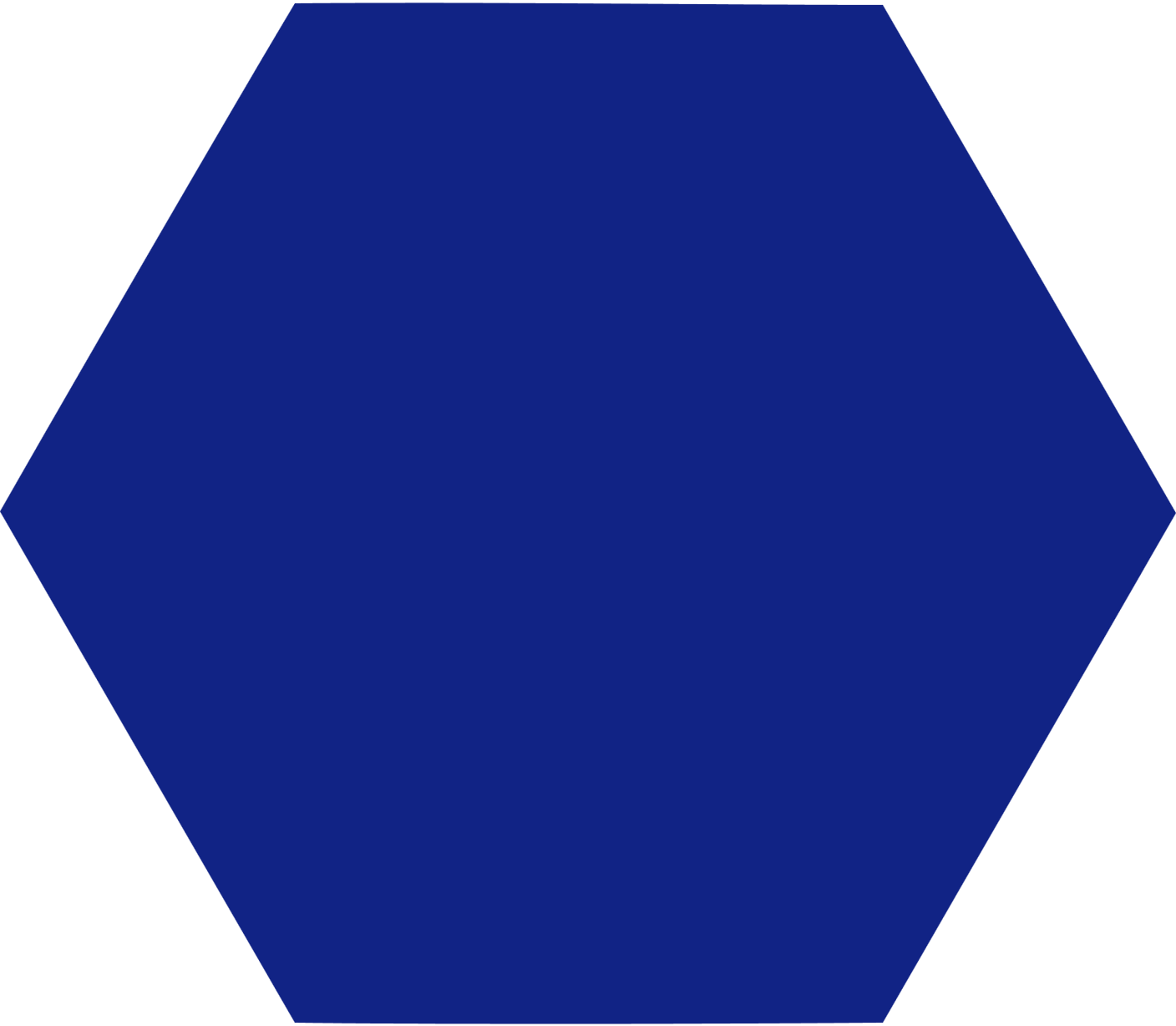 Soutenance Finale
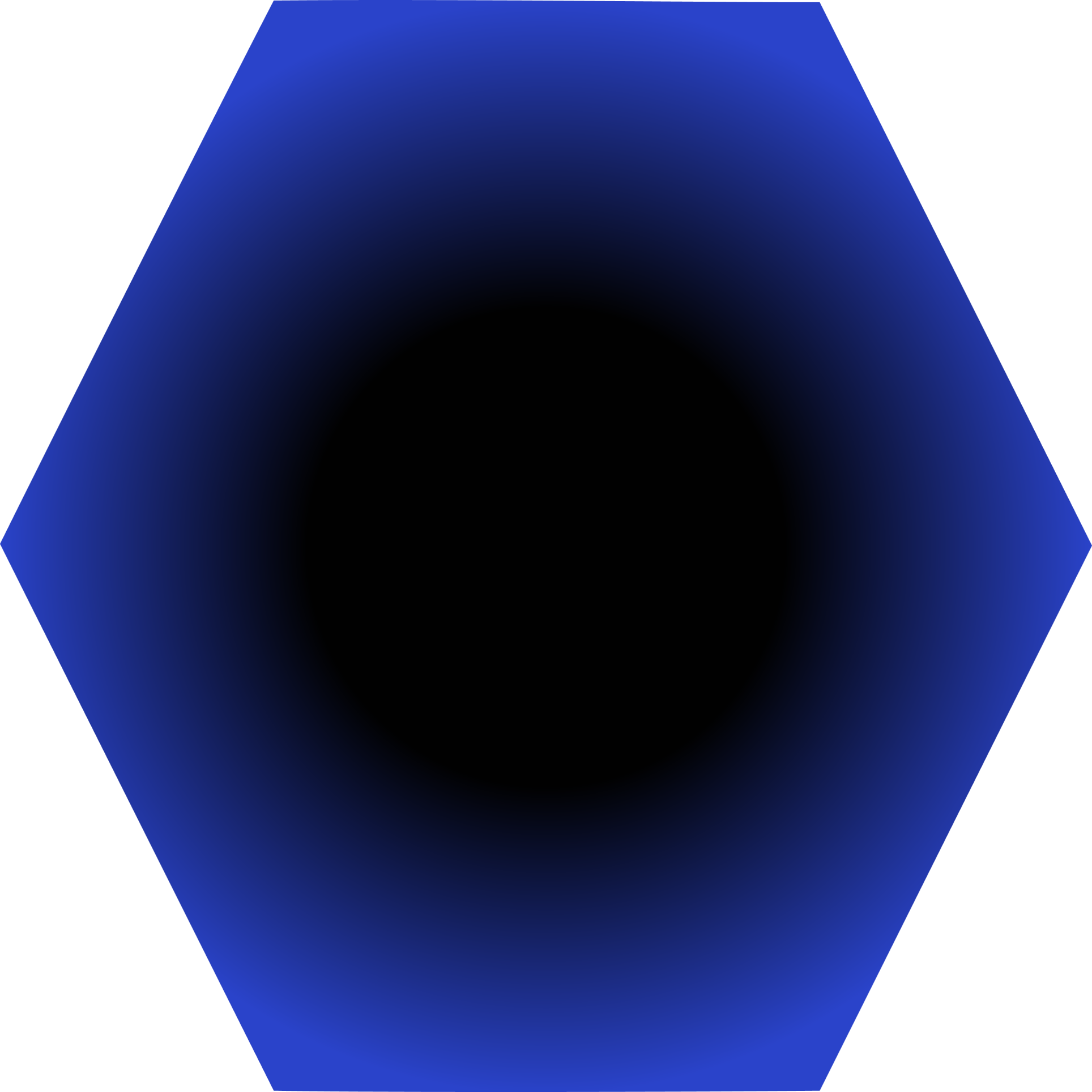 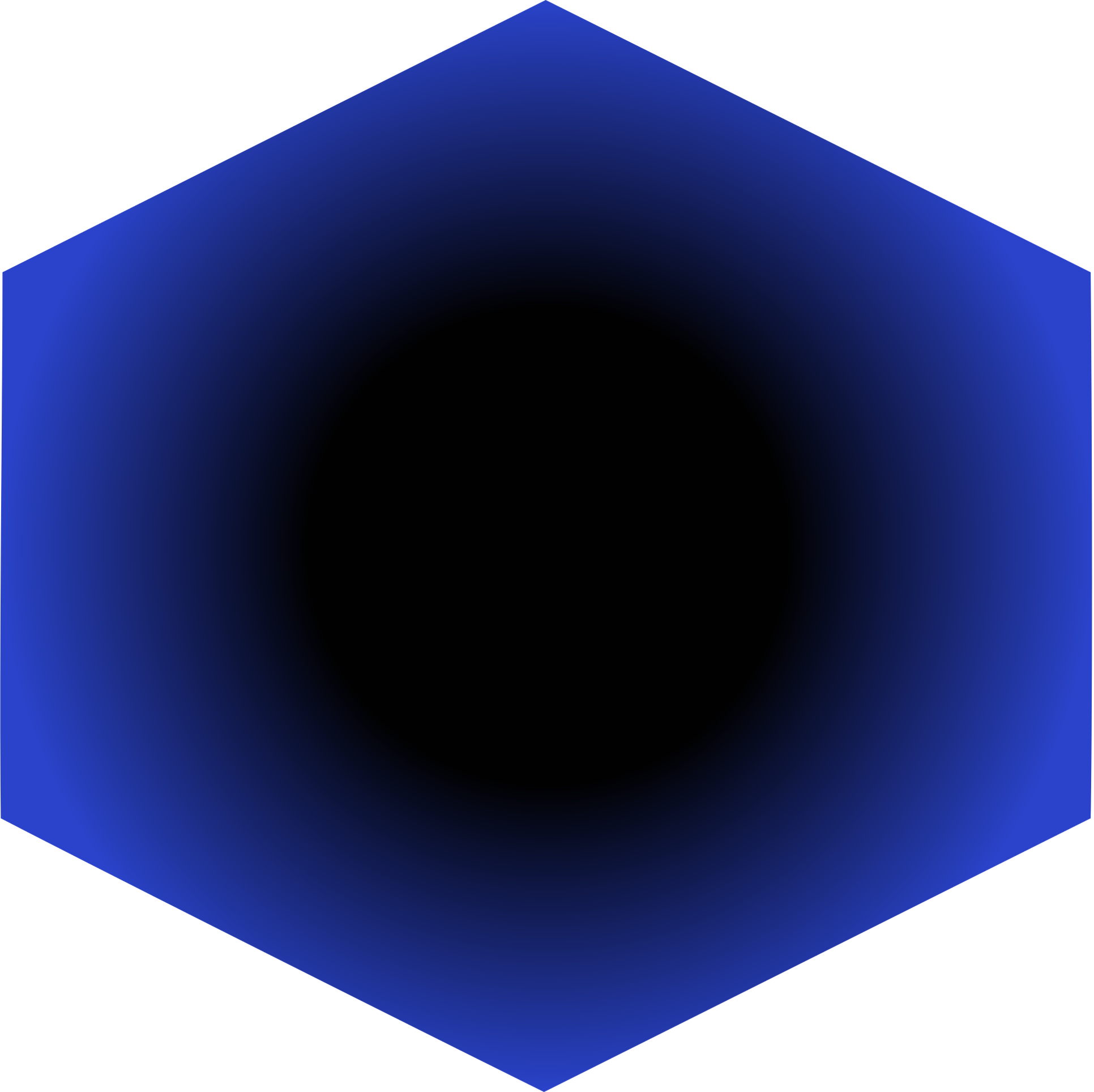 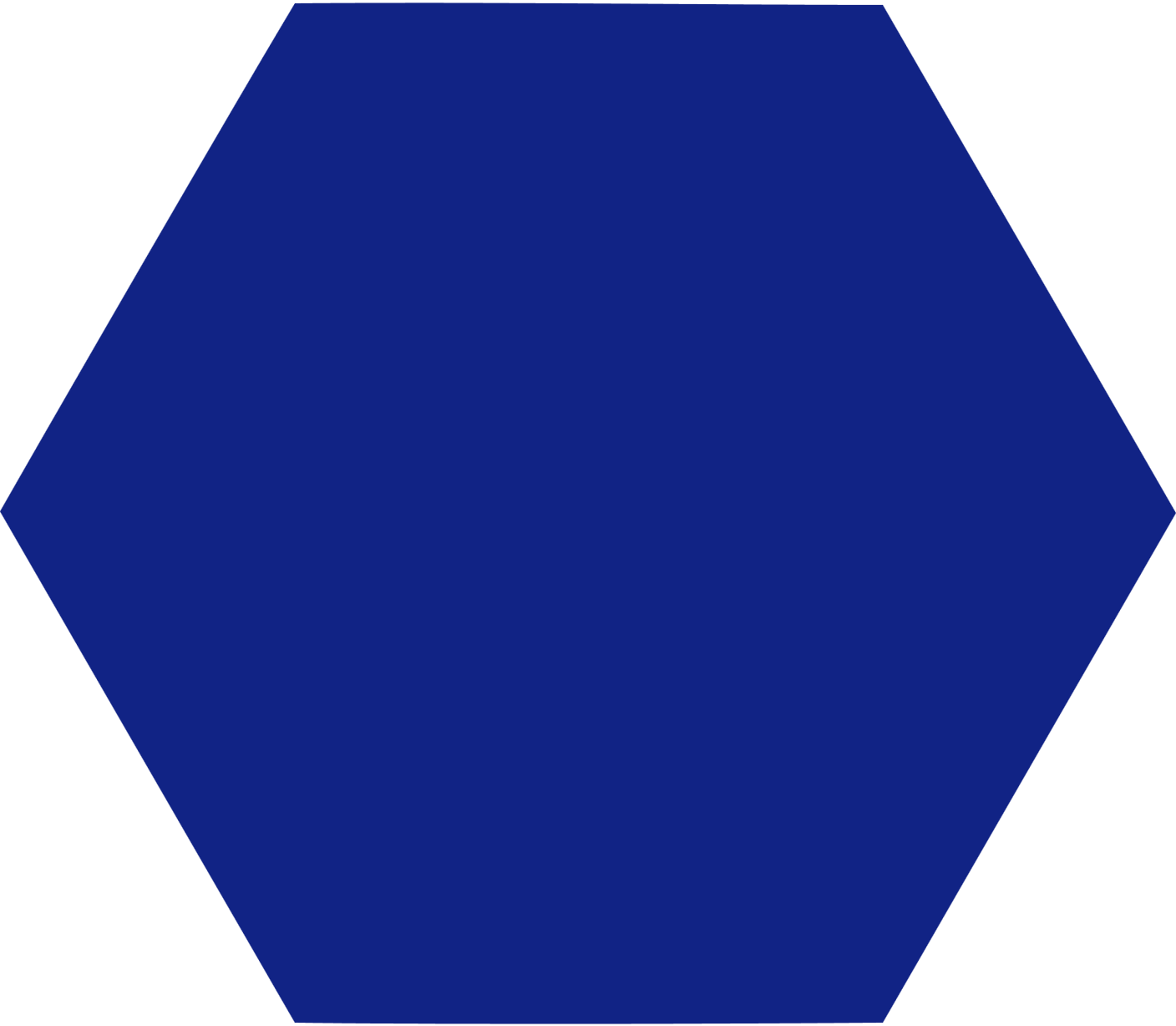 Thank you